Financial Mathematics
Regular review session C, Final
1
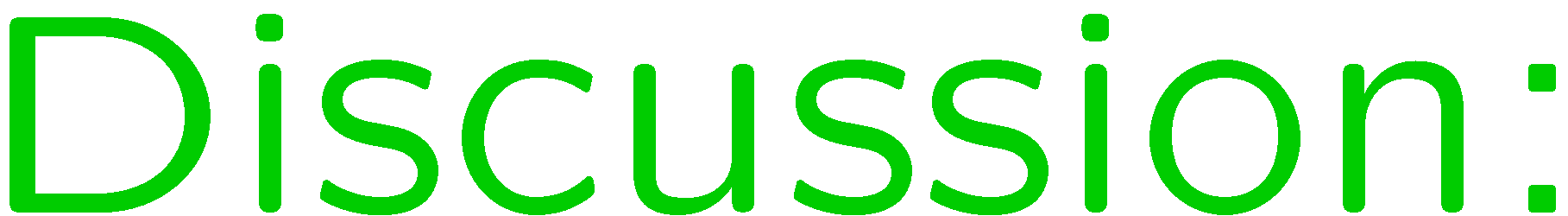 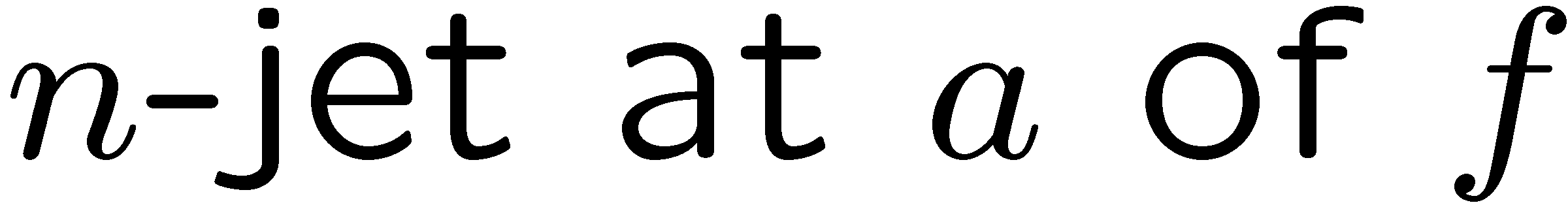 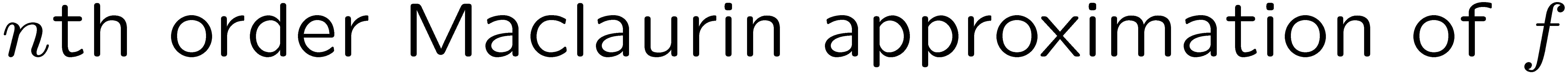 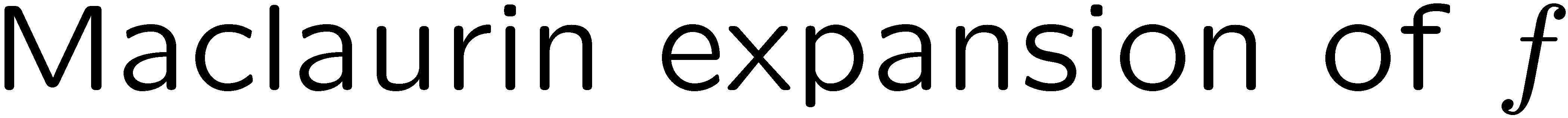 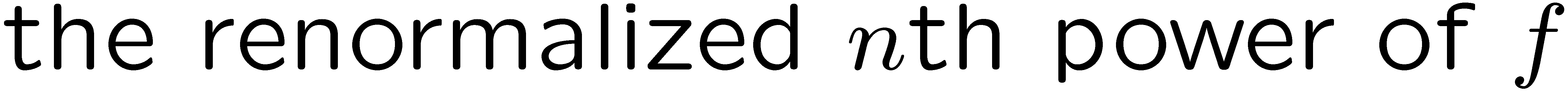 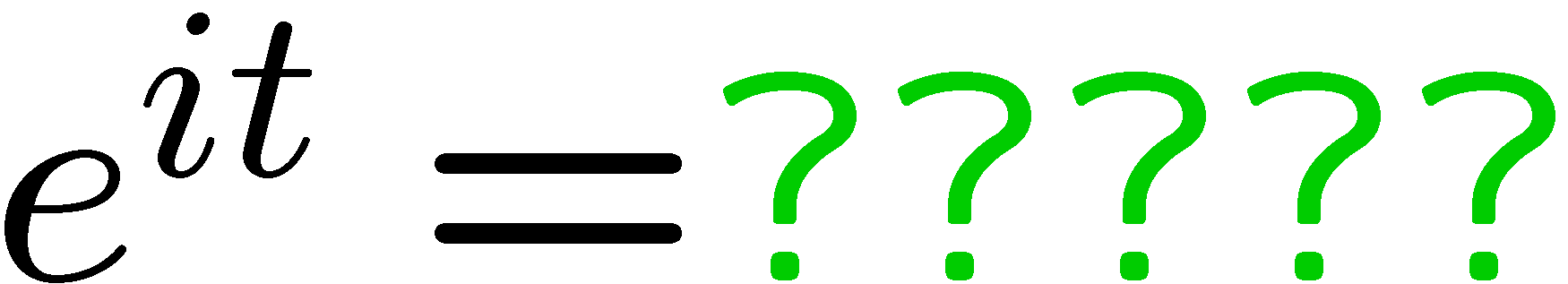 2
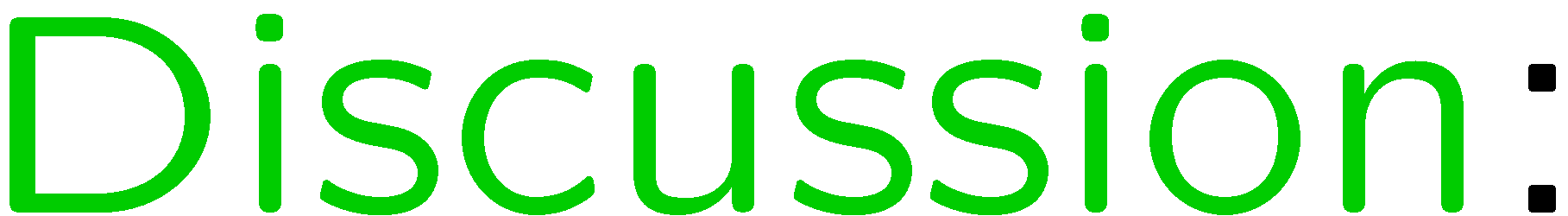 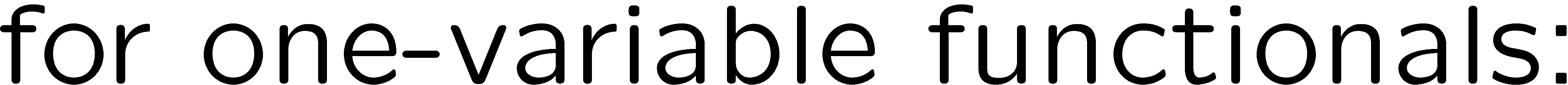 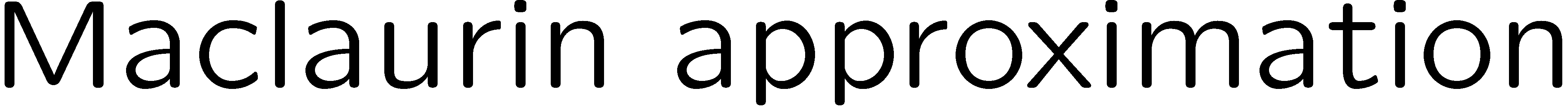 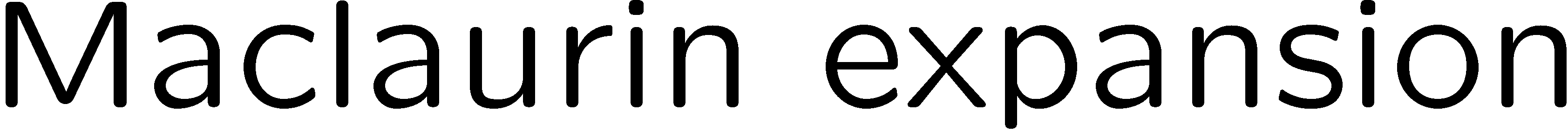 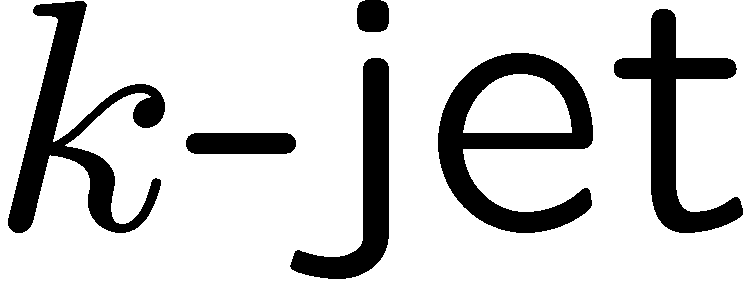 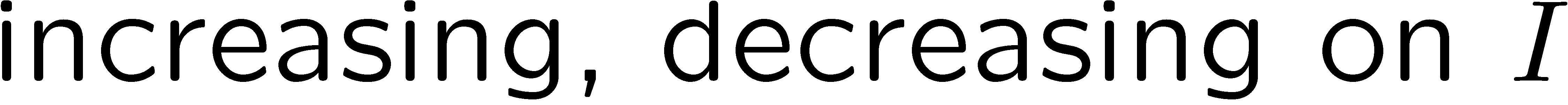 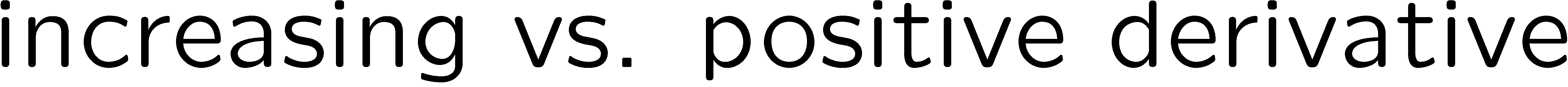 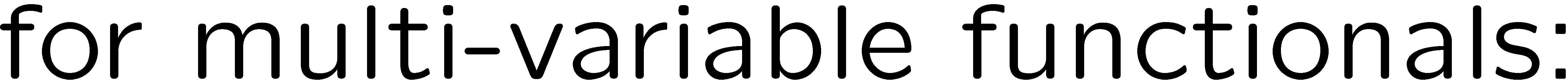 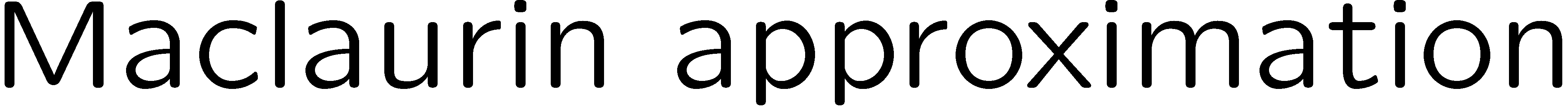 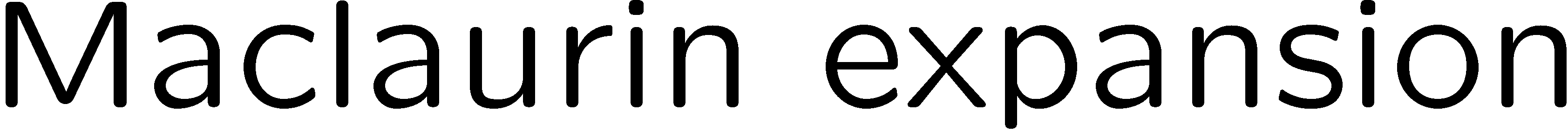 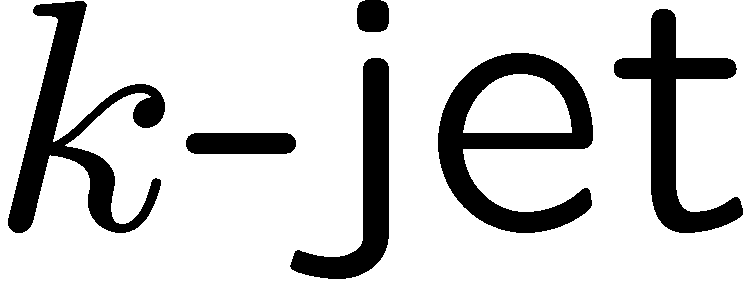 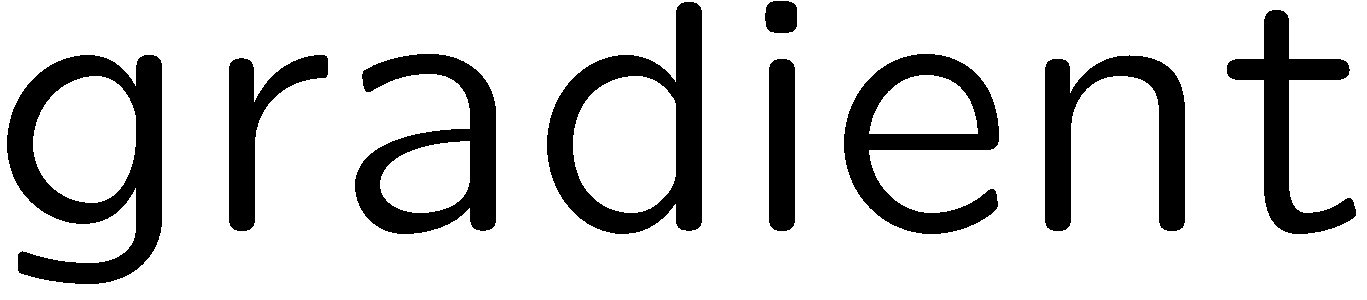 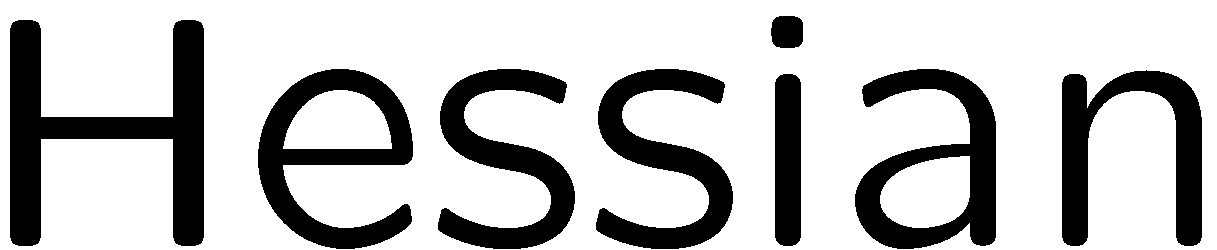 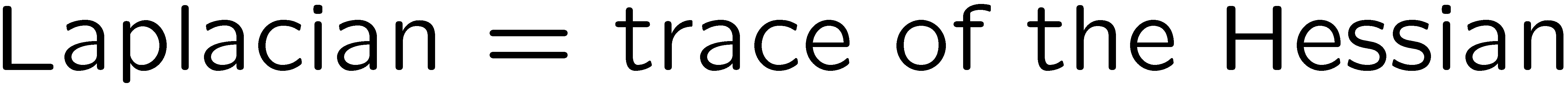 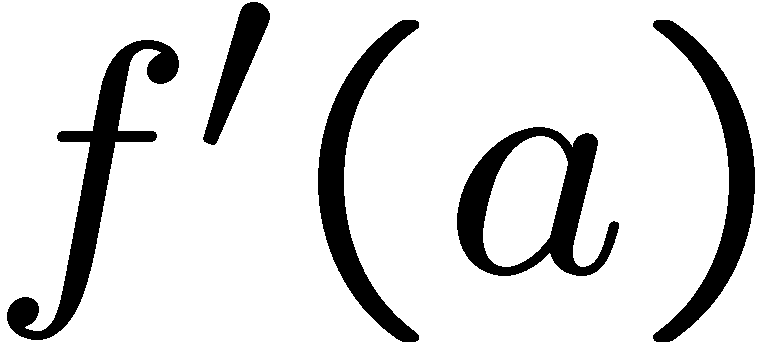 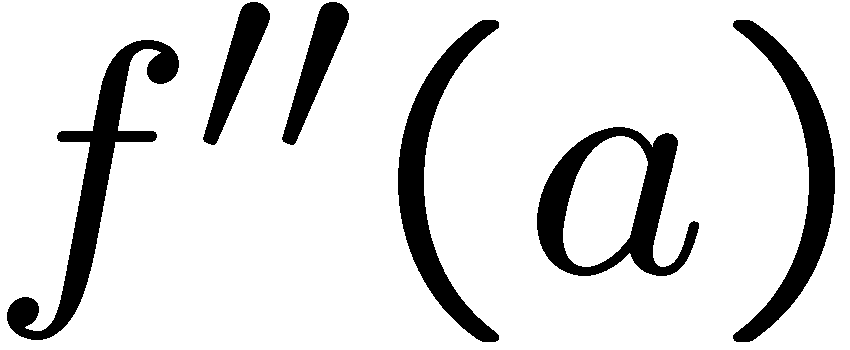 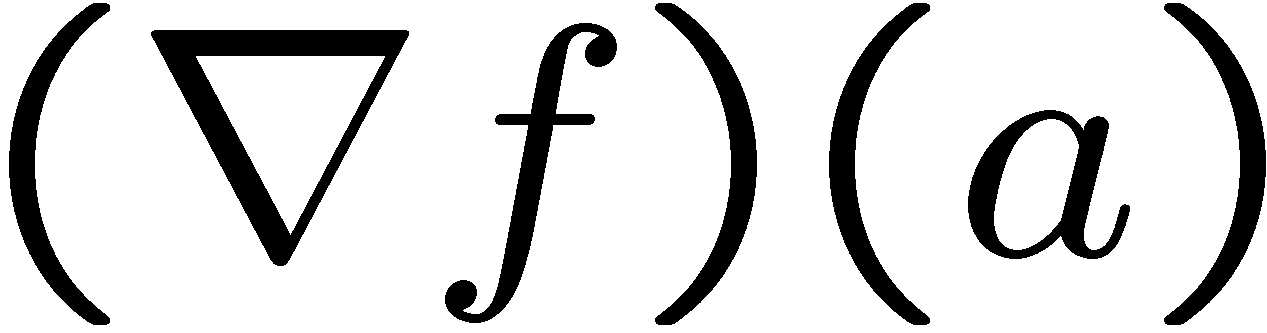 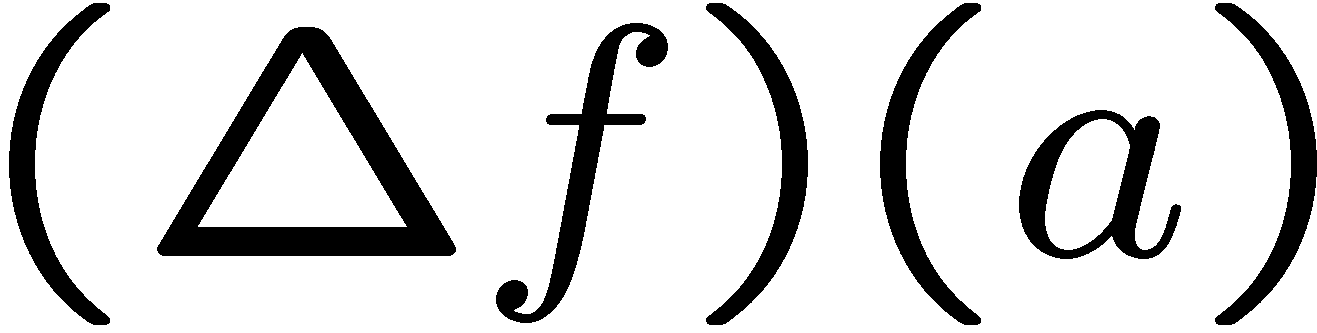 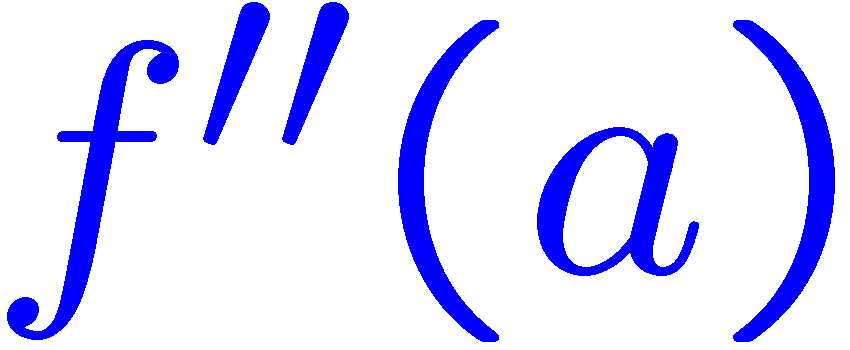 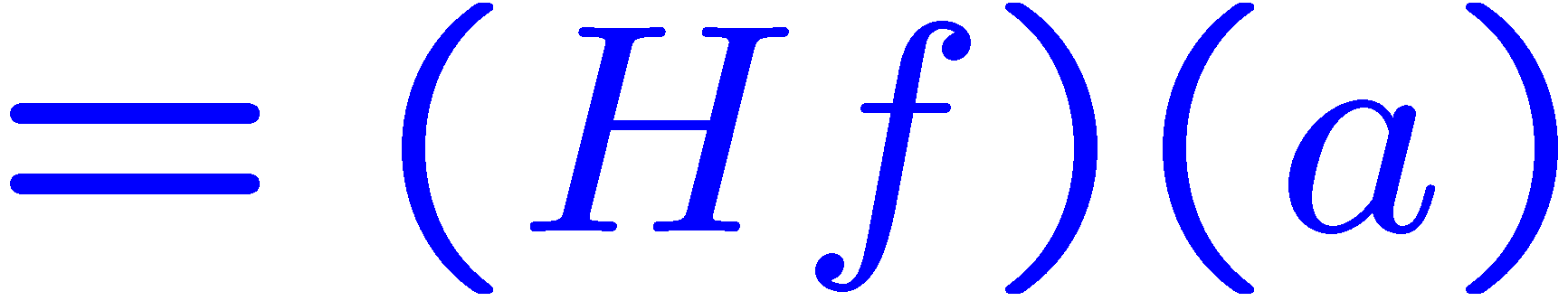 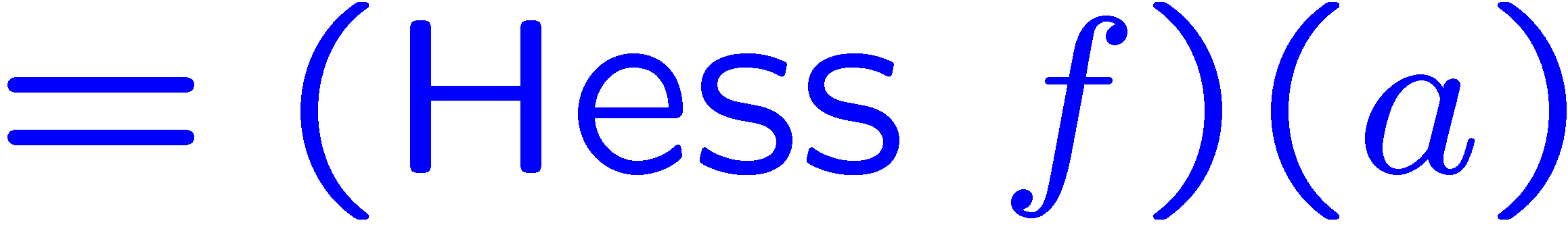 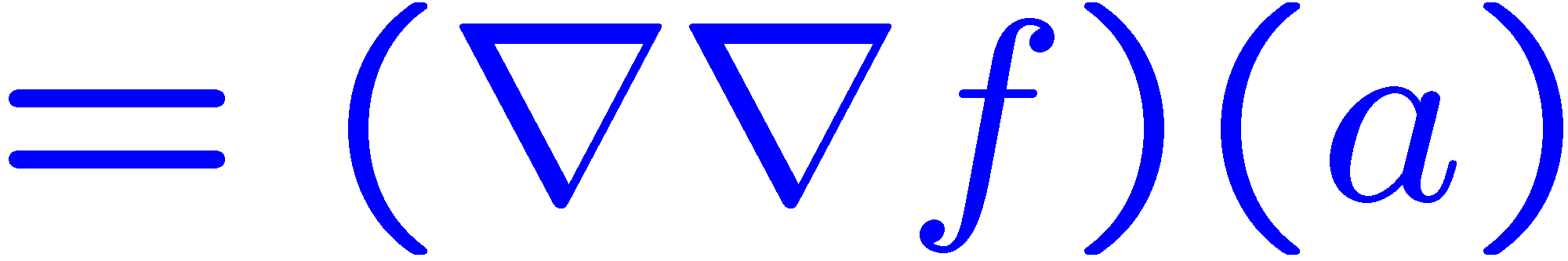 3
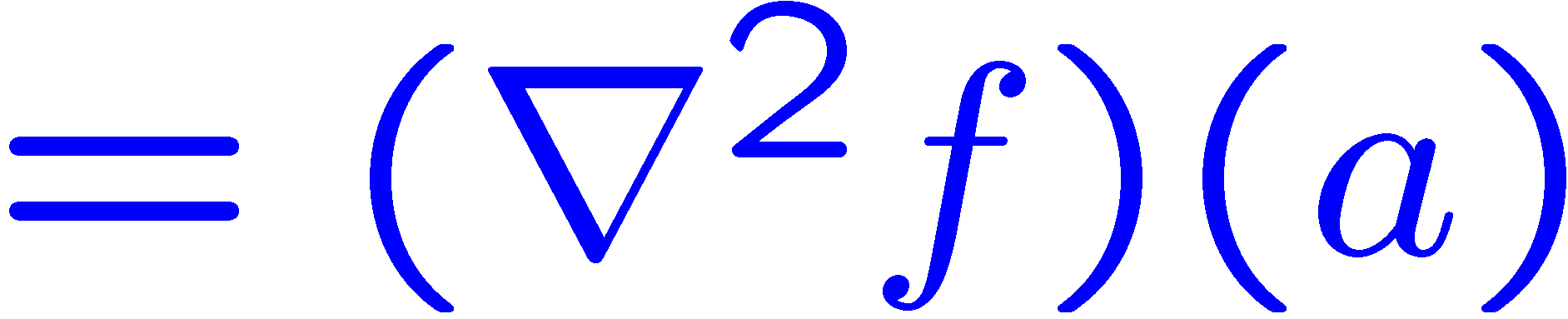 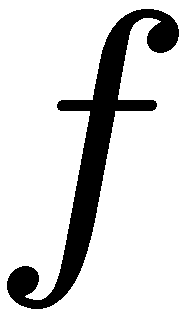 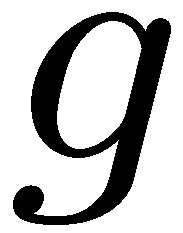 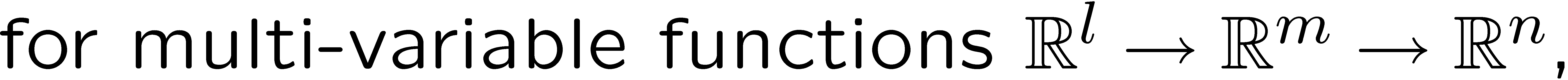 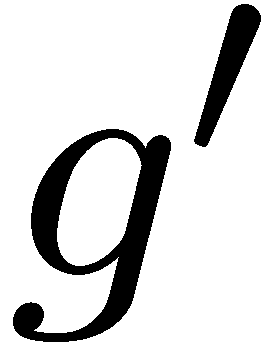 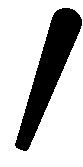 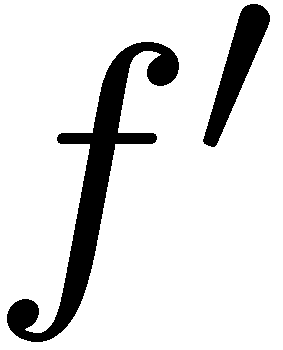 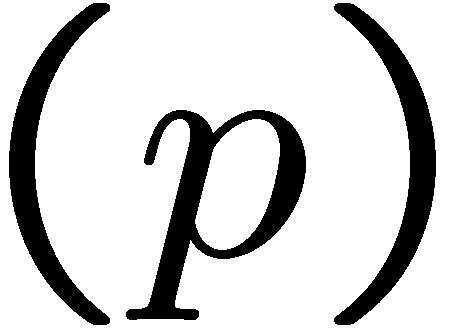 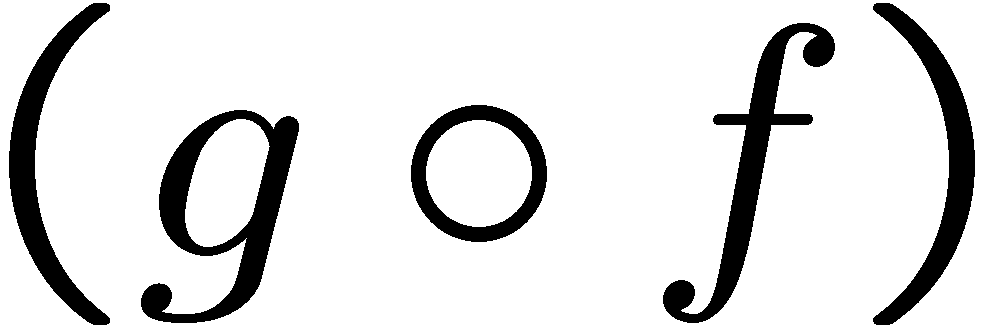 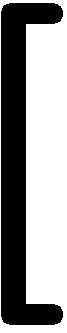 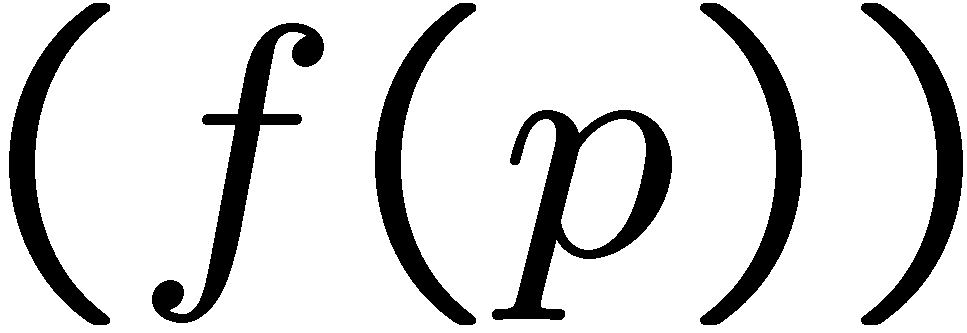 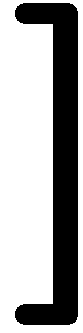 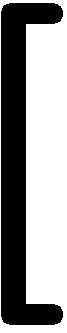 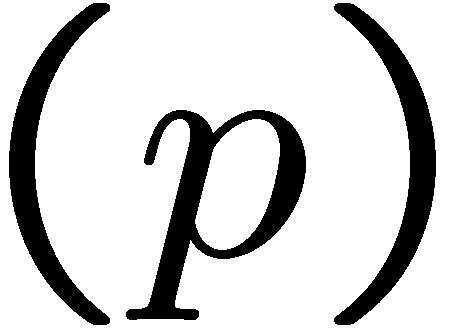 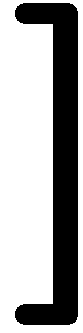 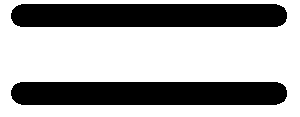 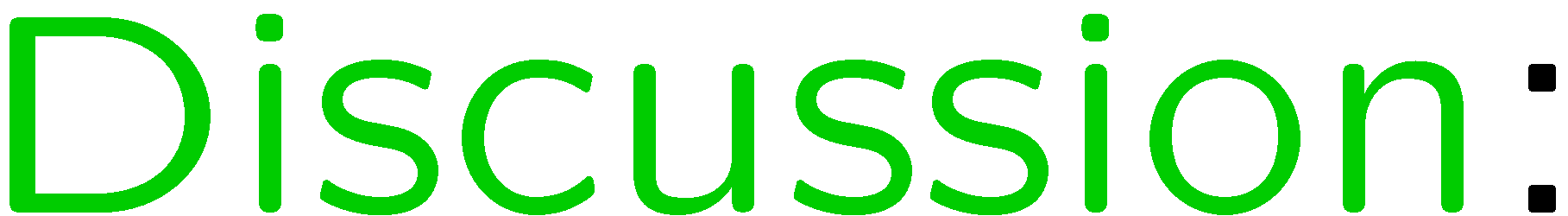 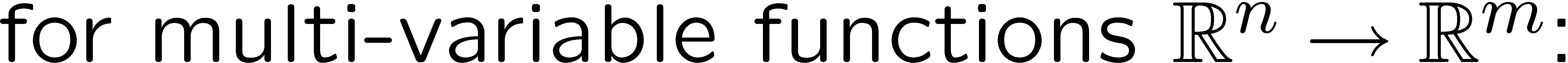 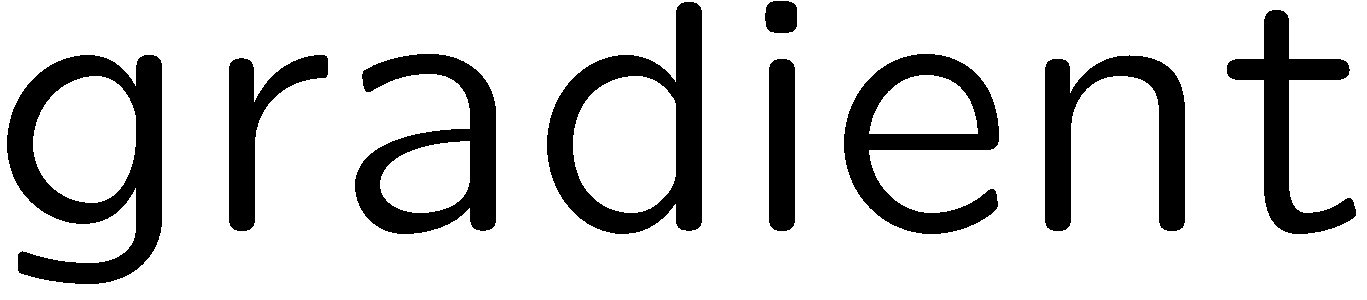 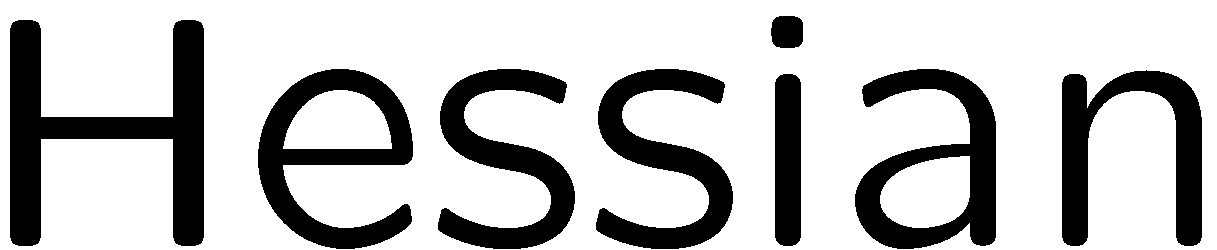 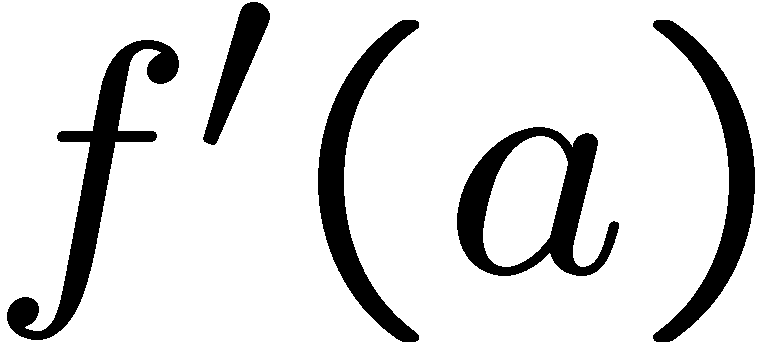 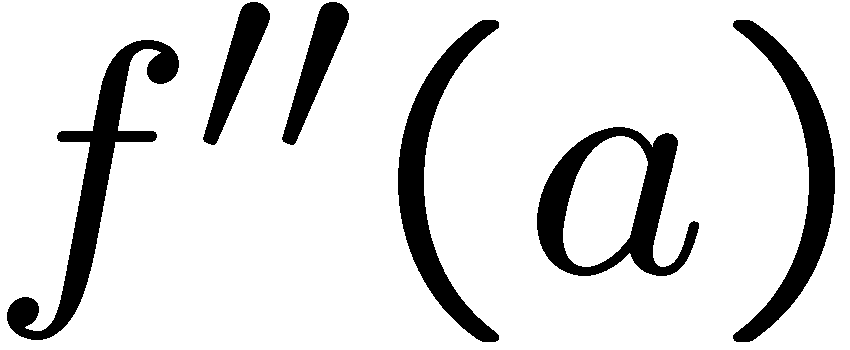 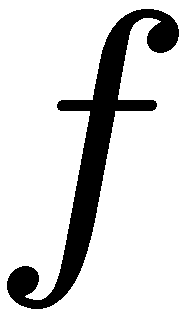 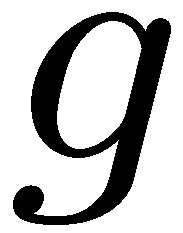 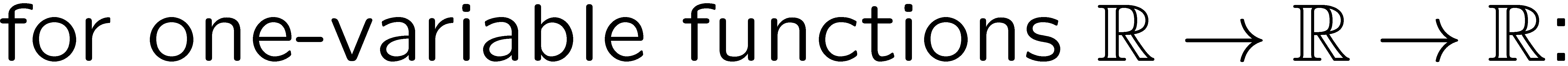 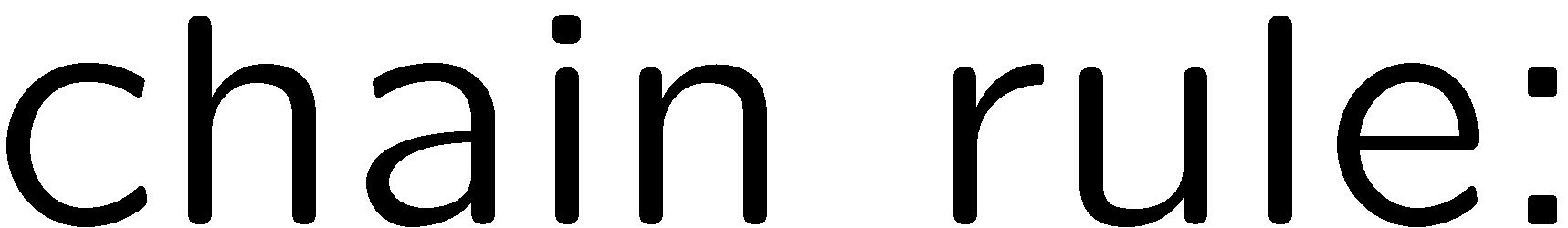 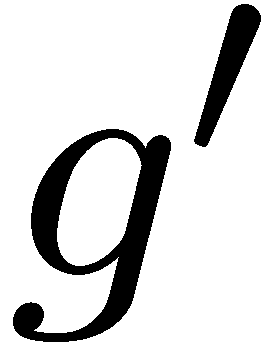 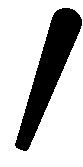 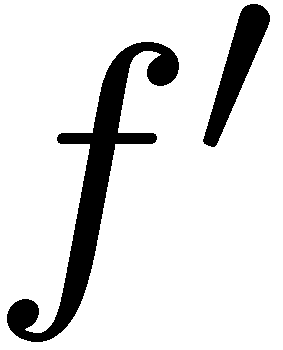 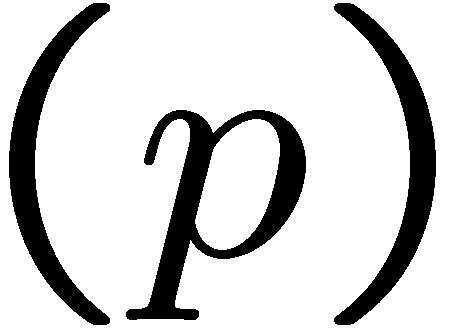 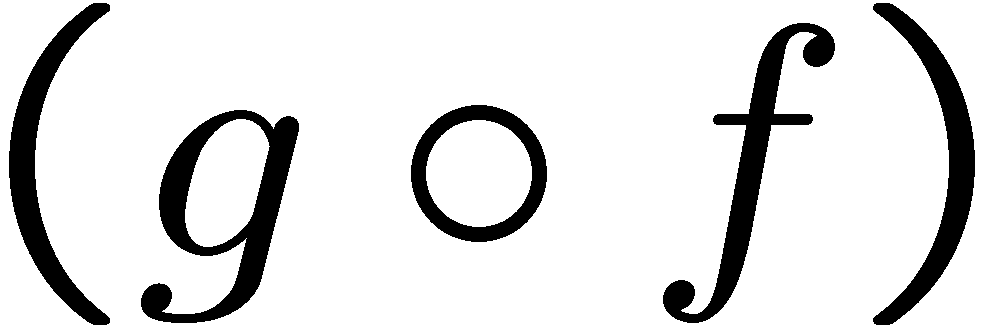 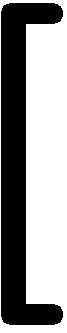 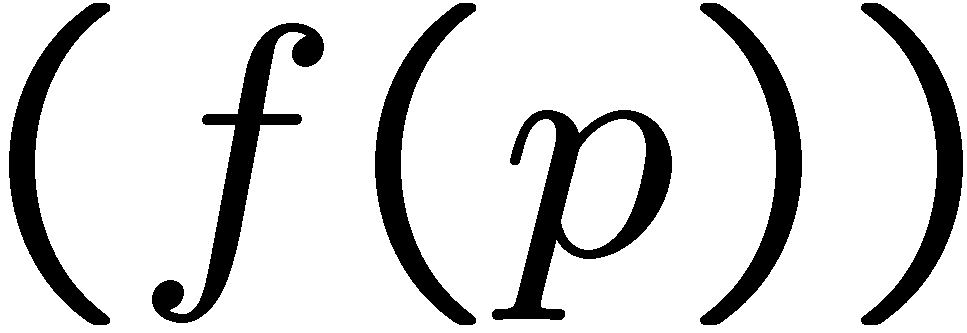 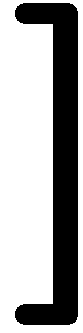 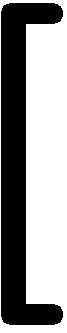 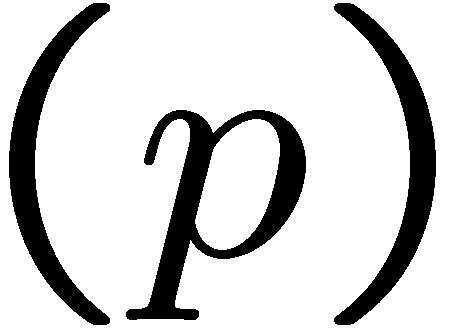 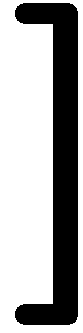 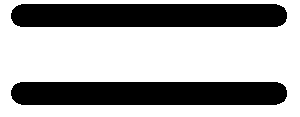 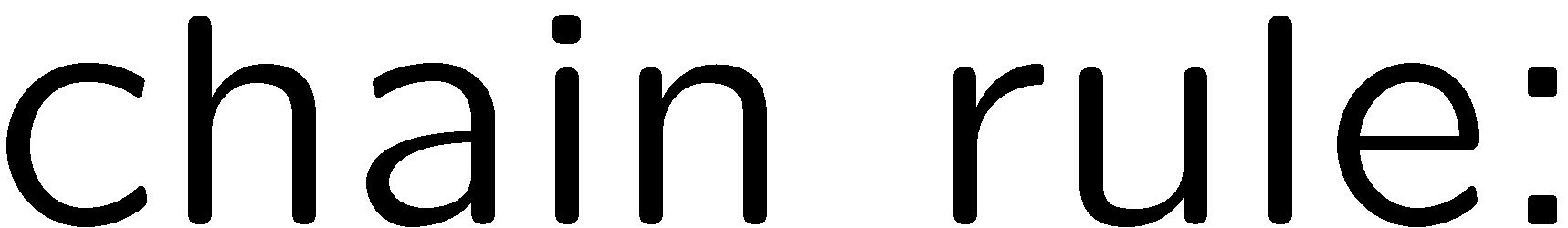 4
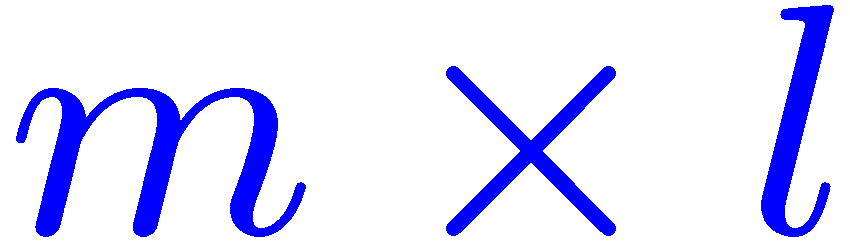 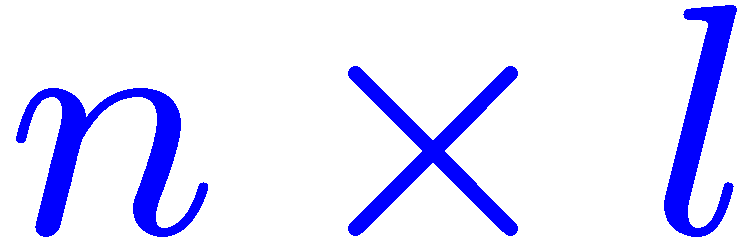 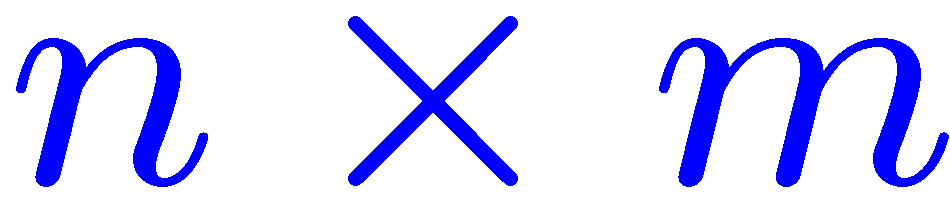 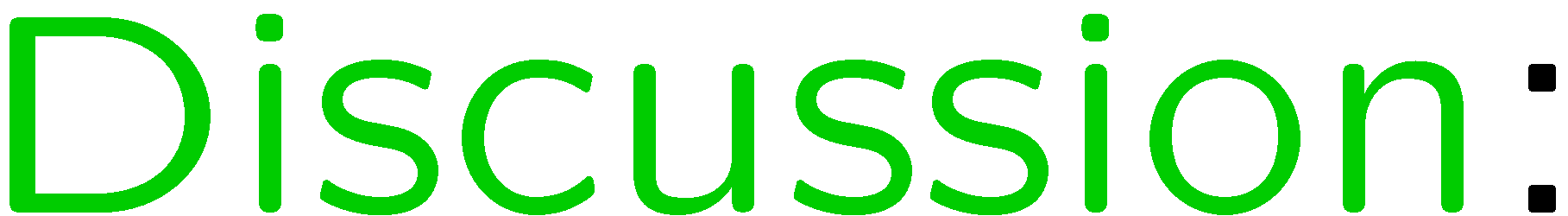 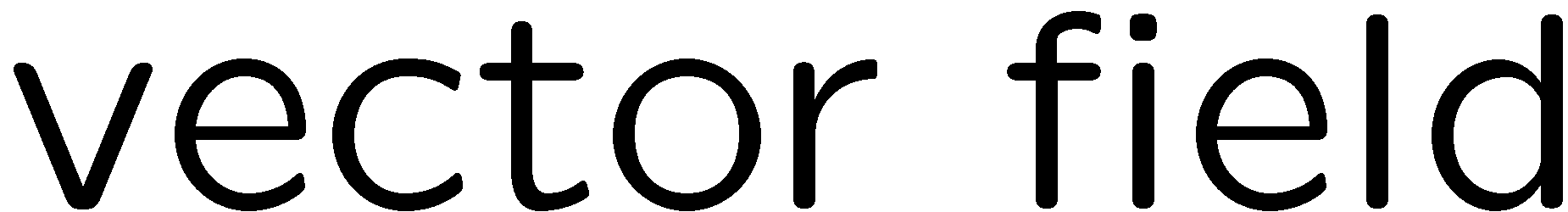 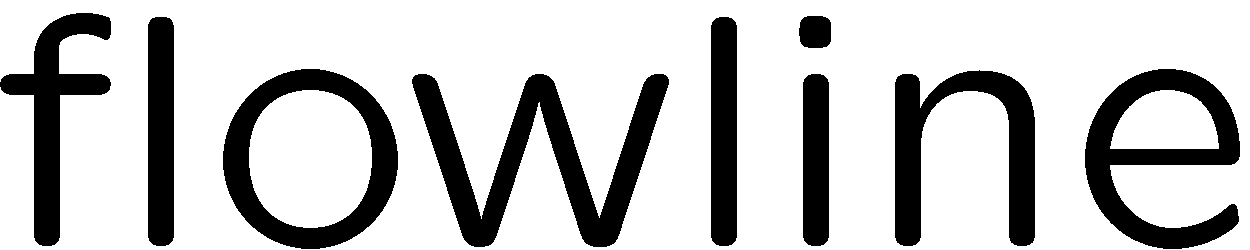 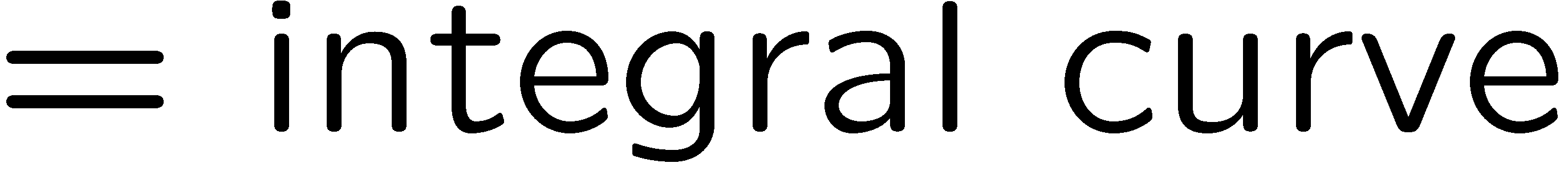 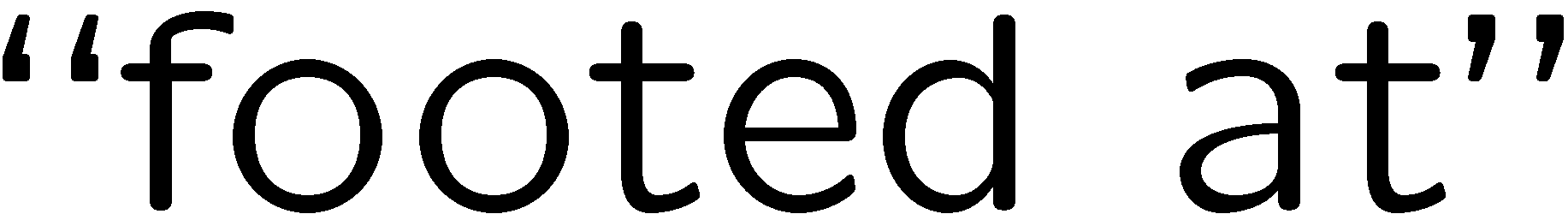 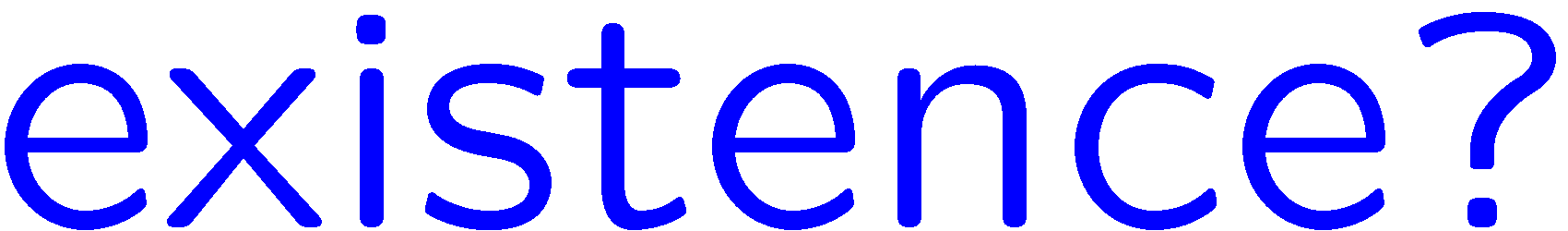 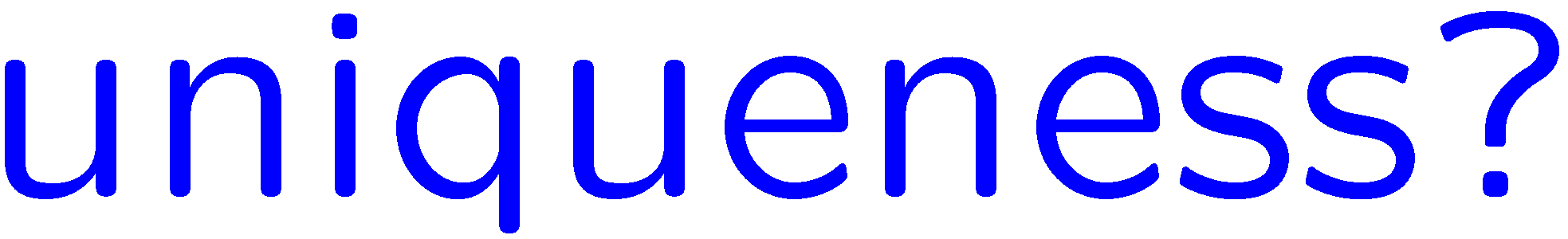 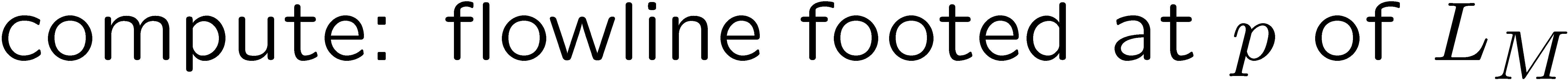 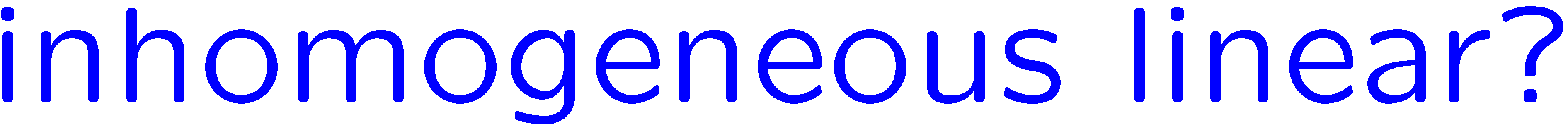 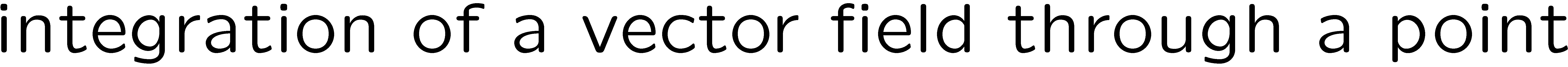 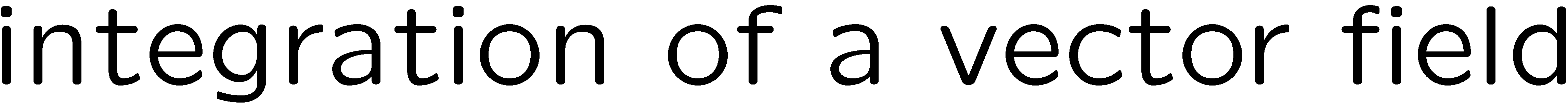 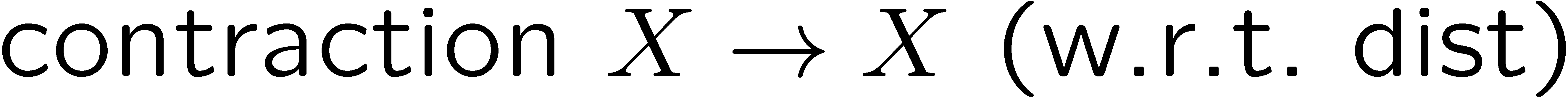 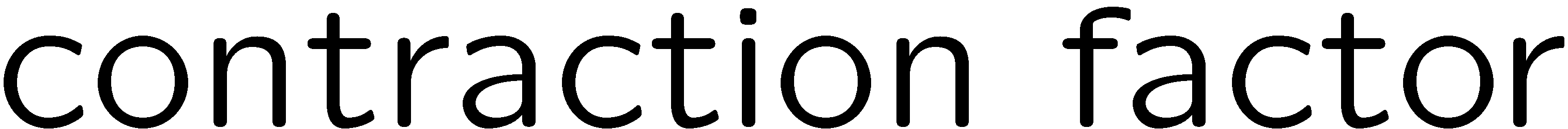 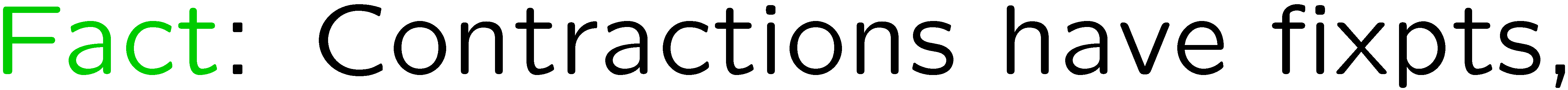 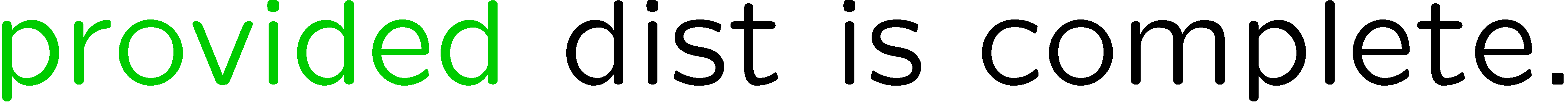 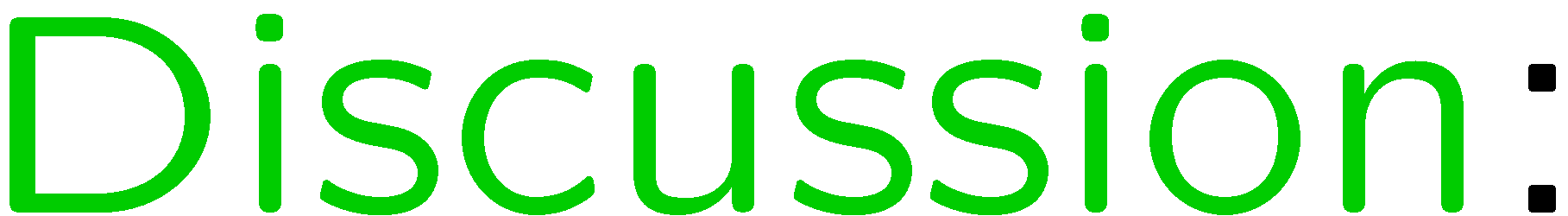 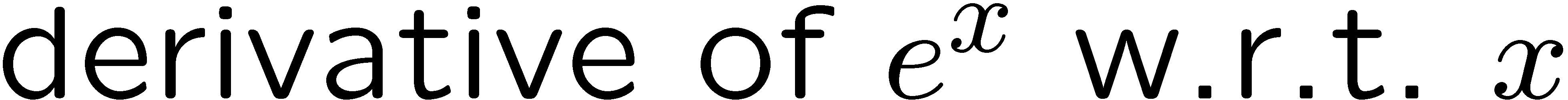 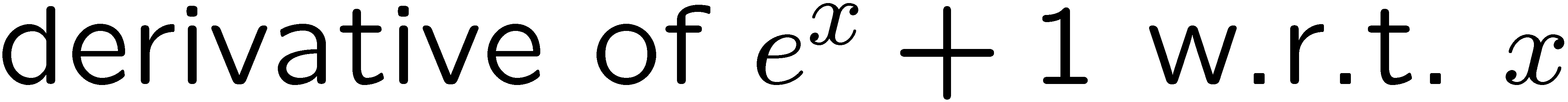 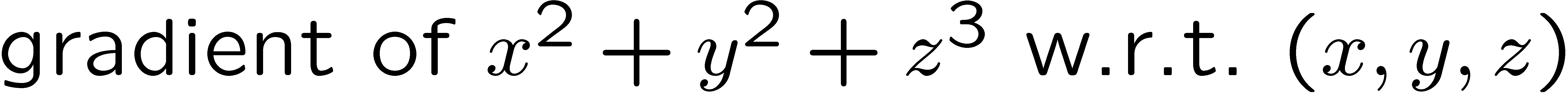 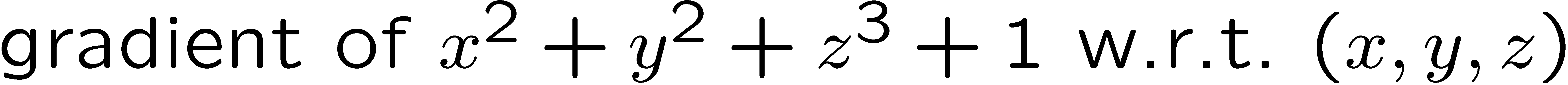 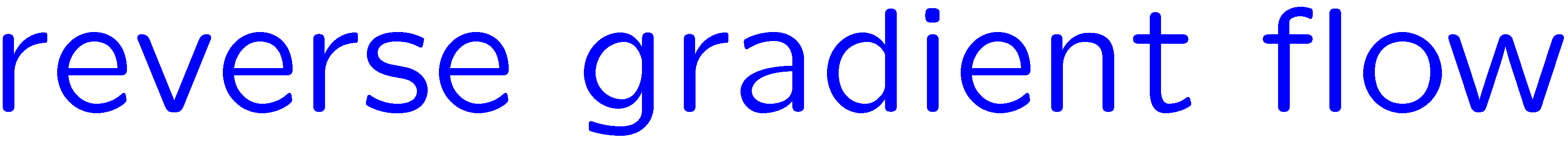 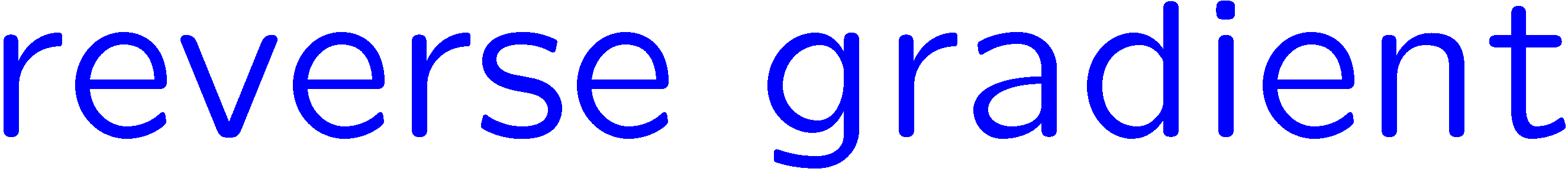 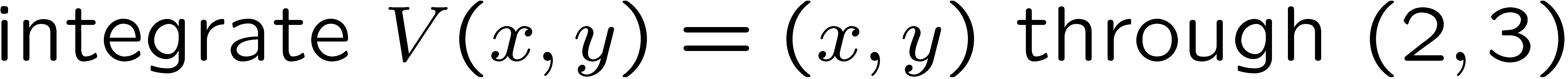 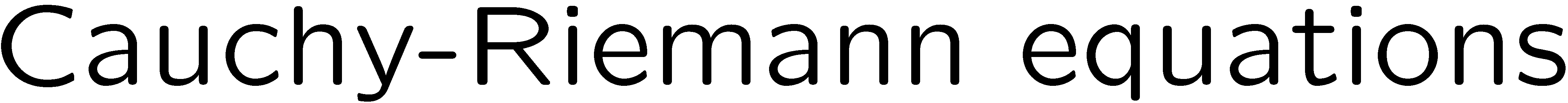 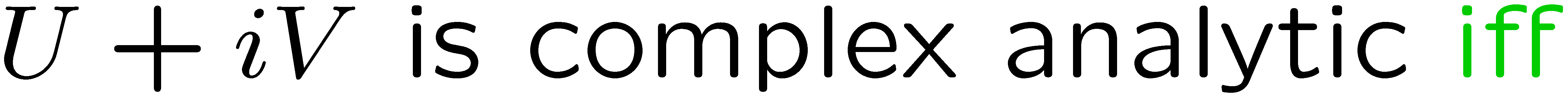 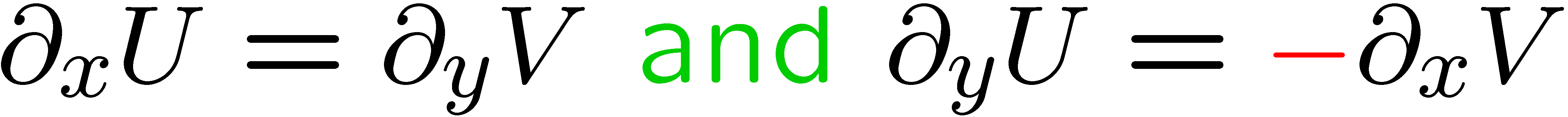 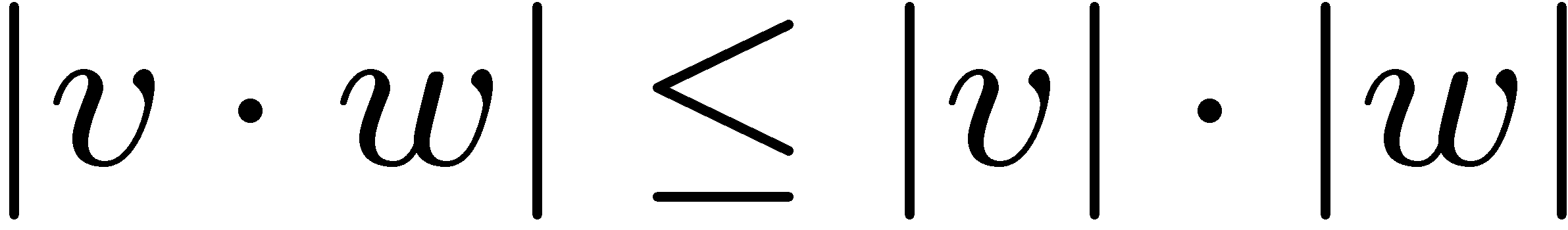 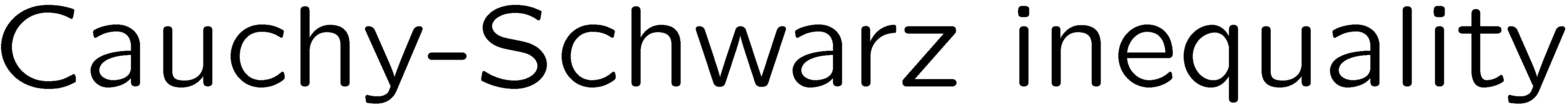 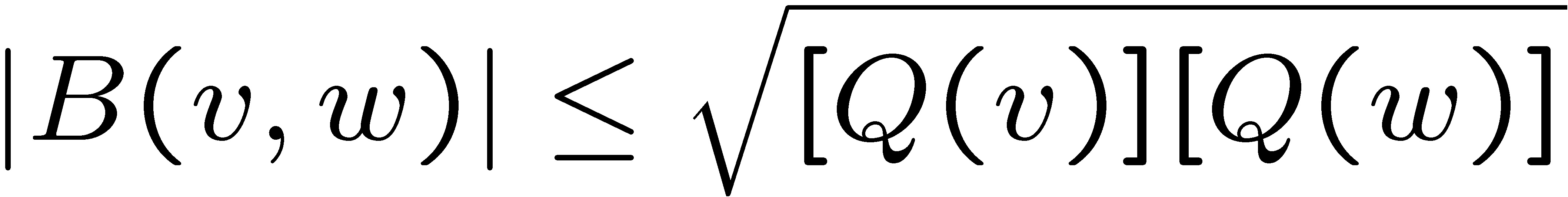 6
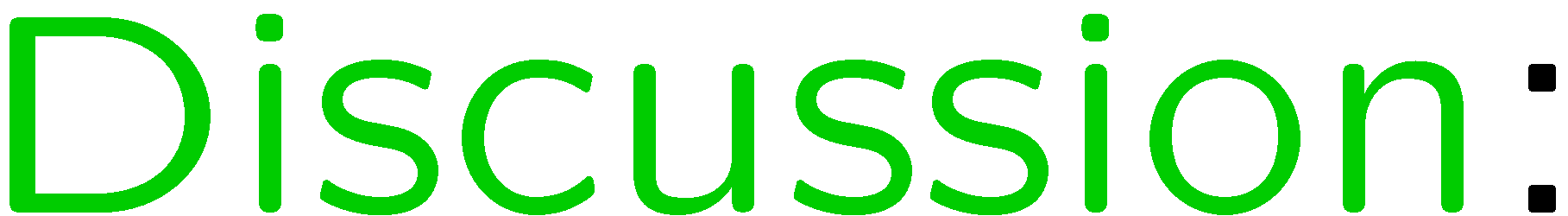 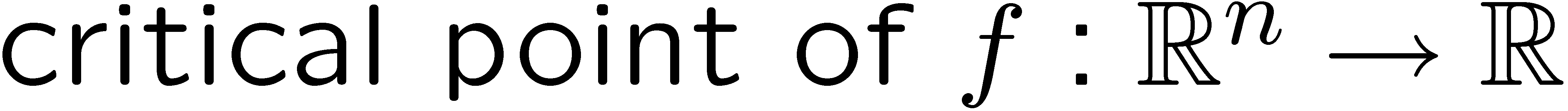 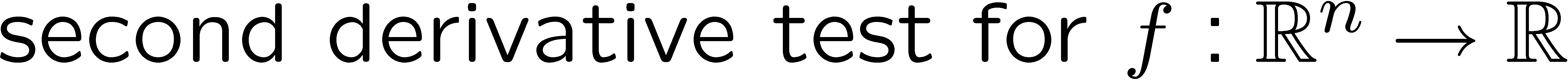 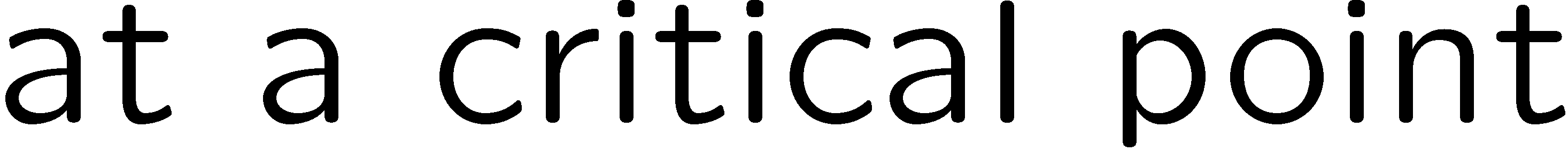 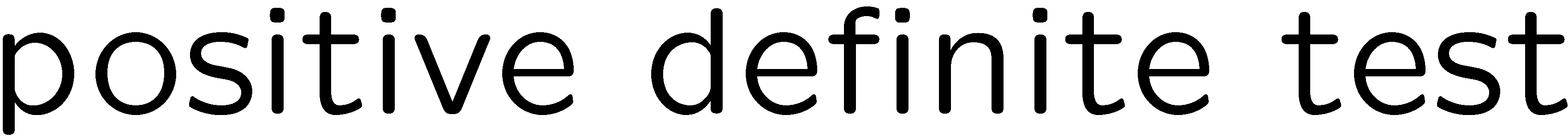 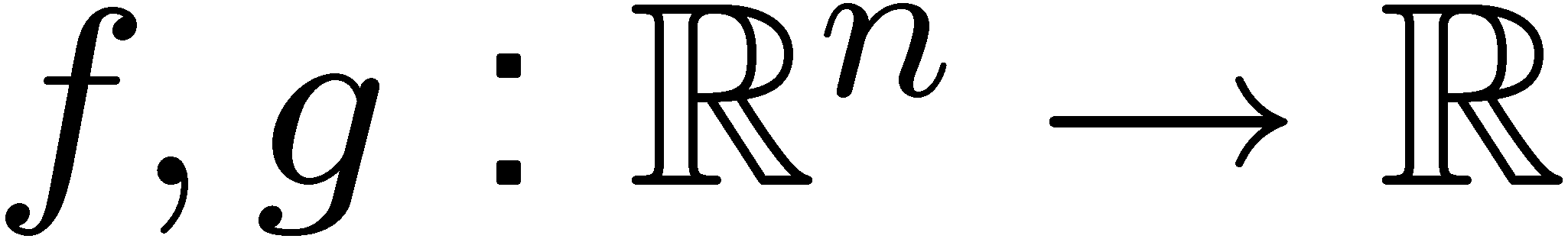 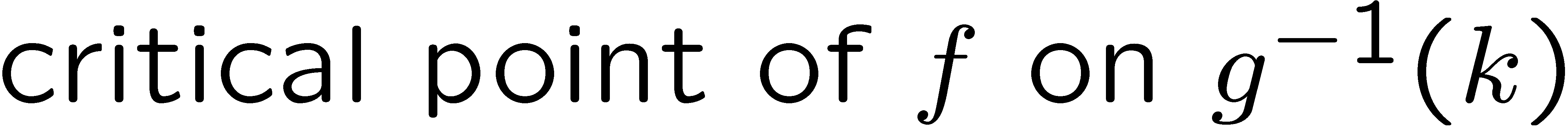 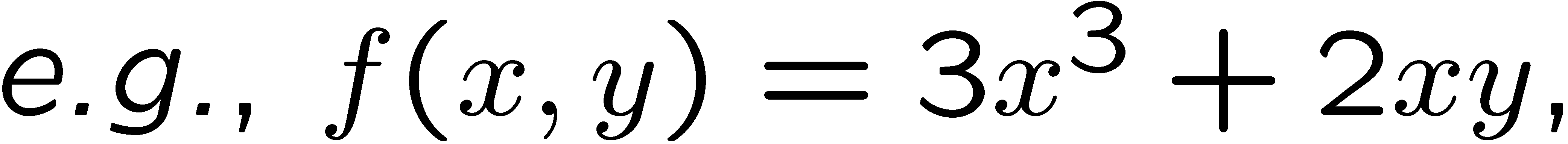 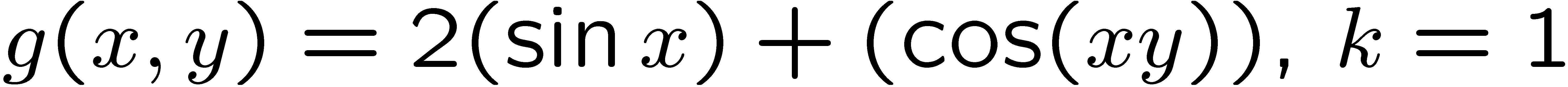 7
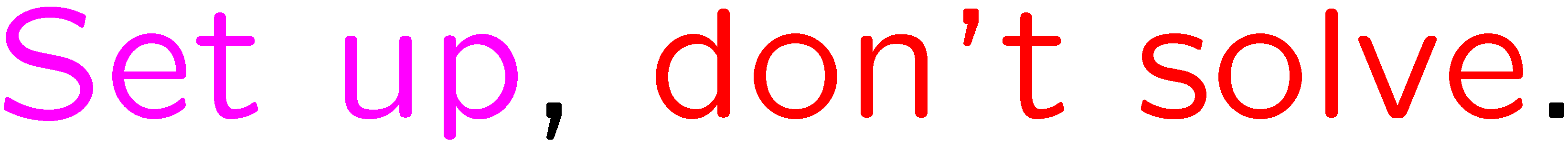 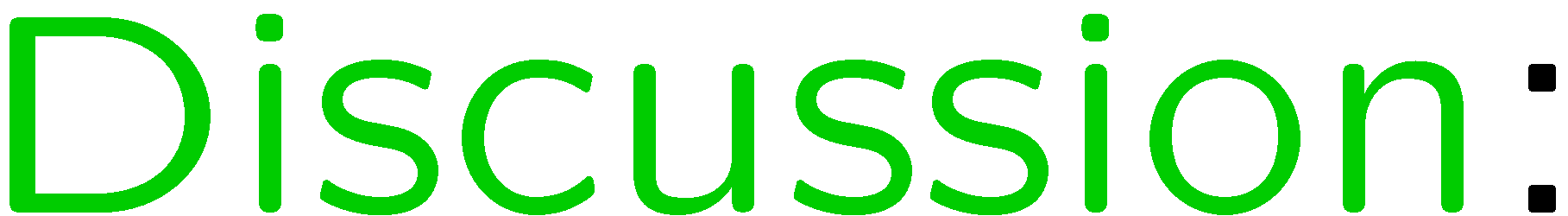 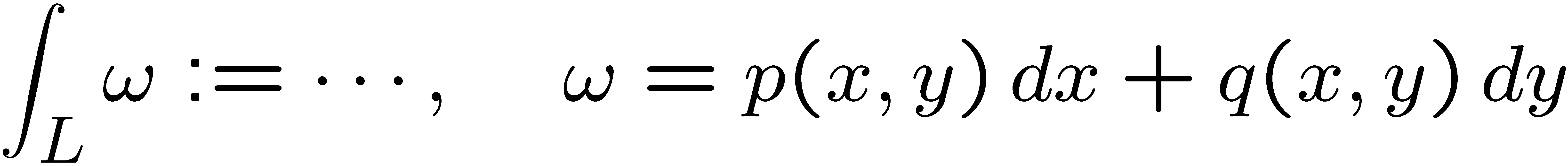 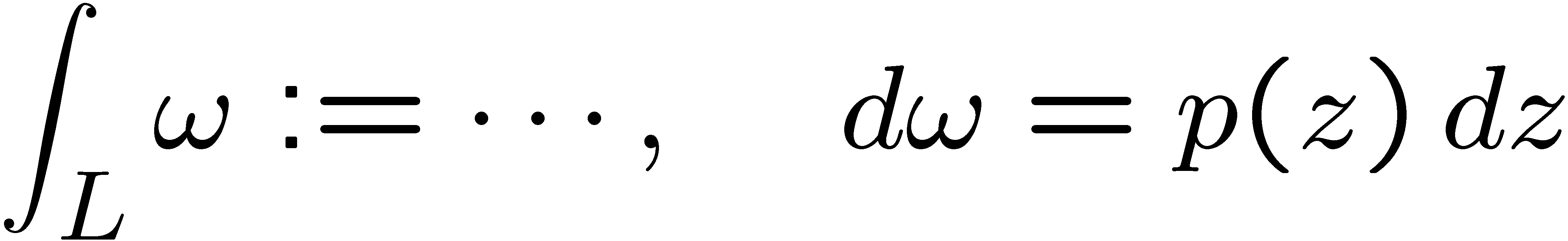 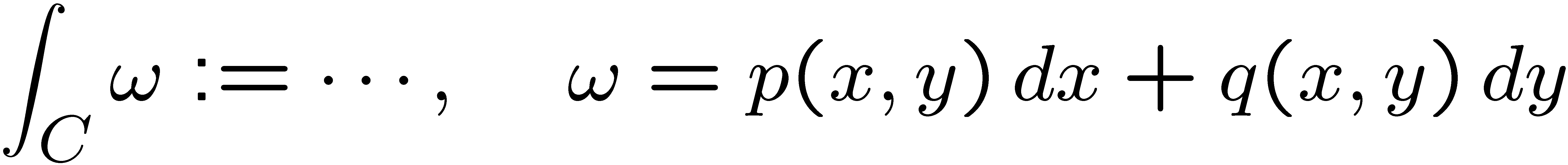 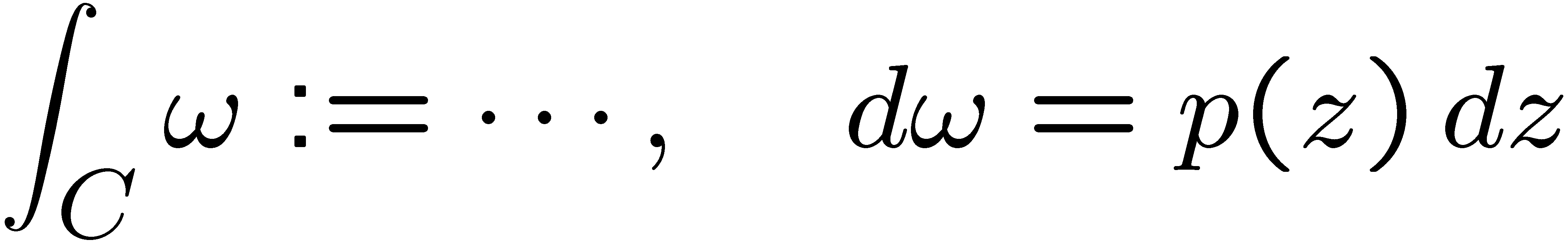 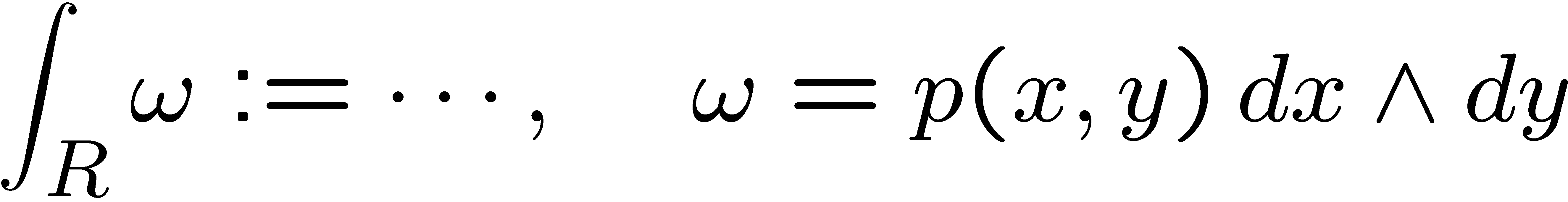 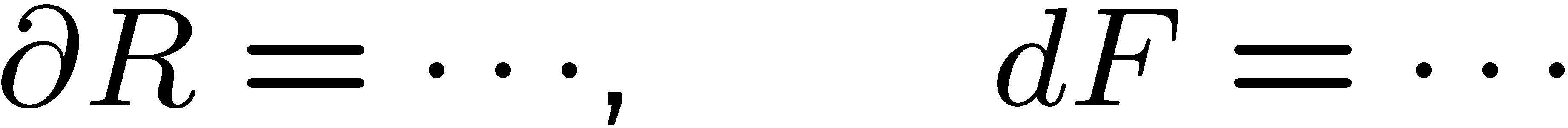 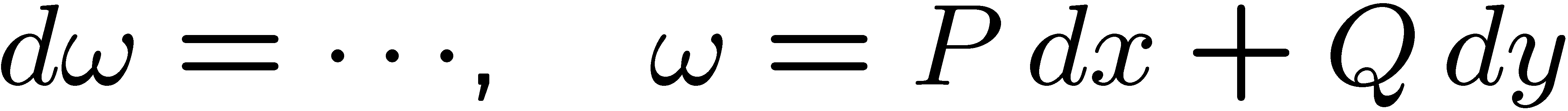 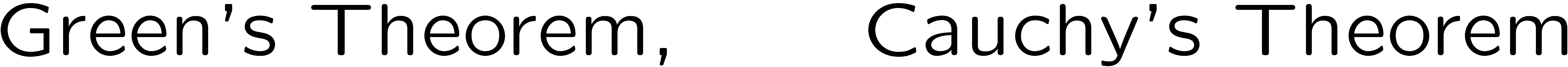 8
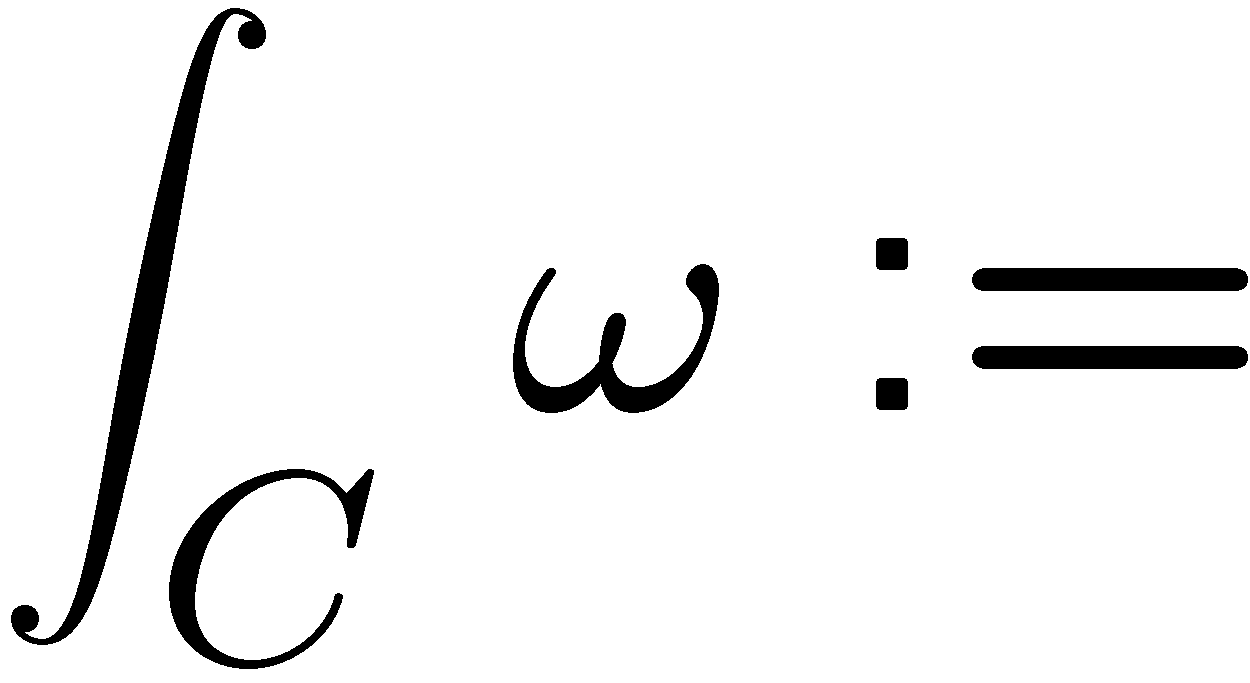 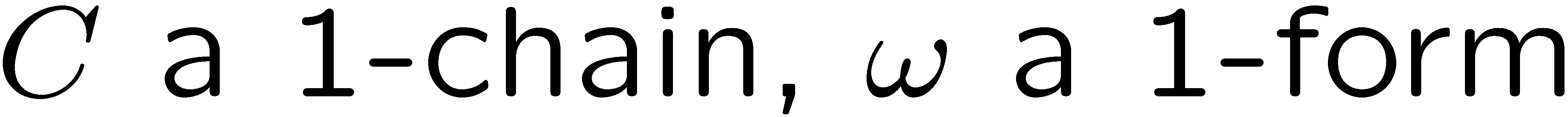 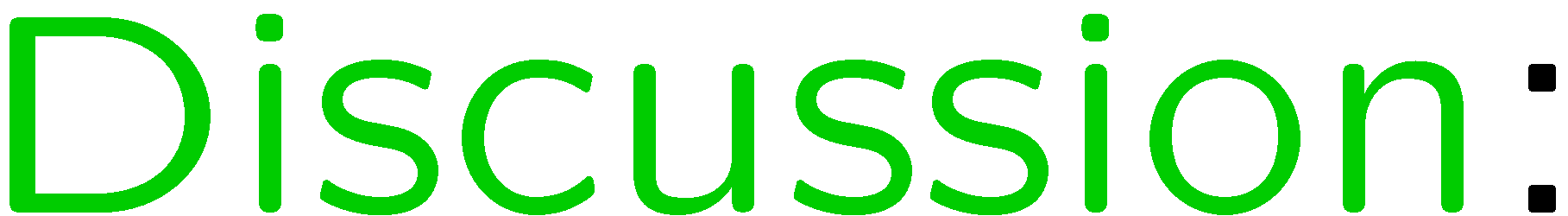 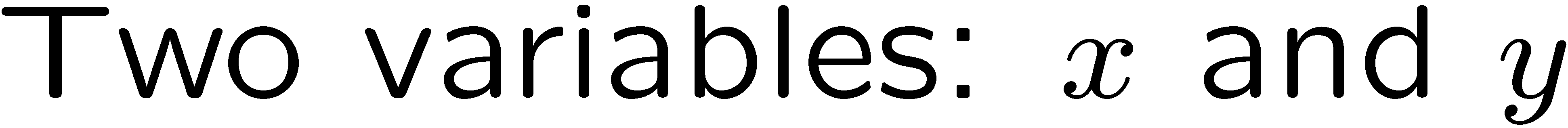 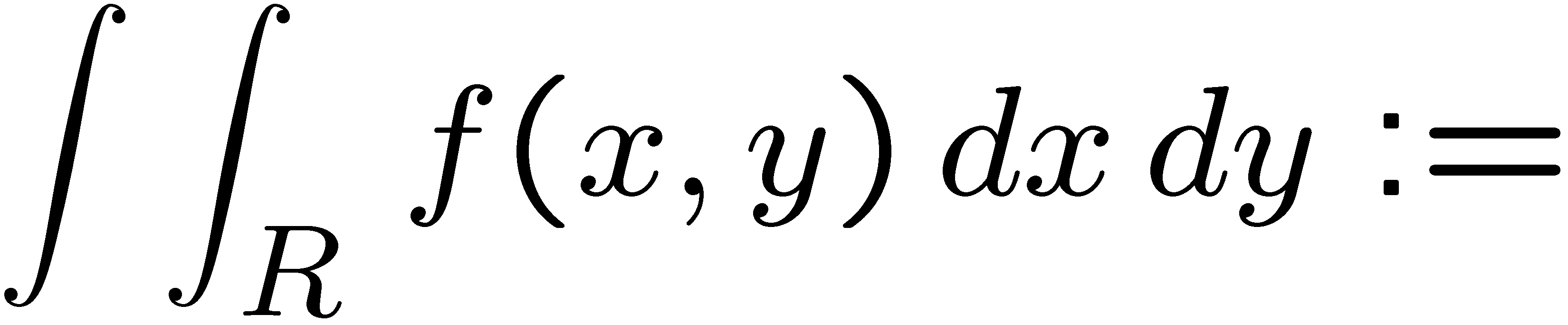 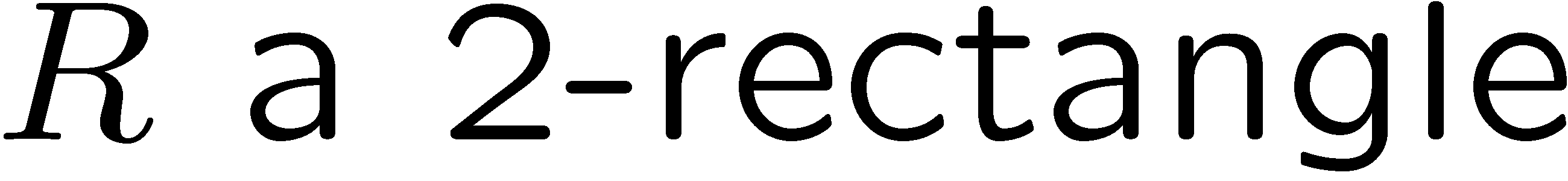 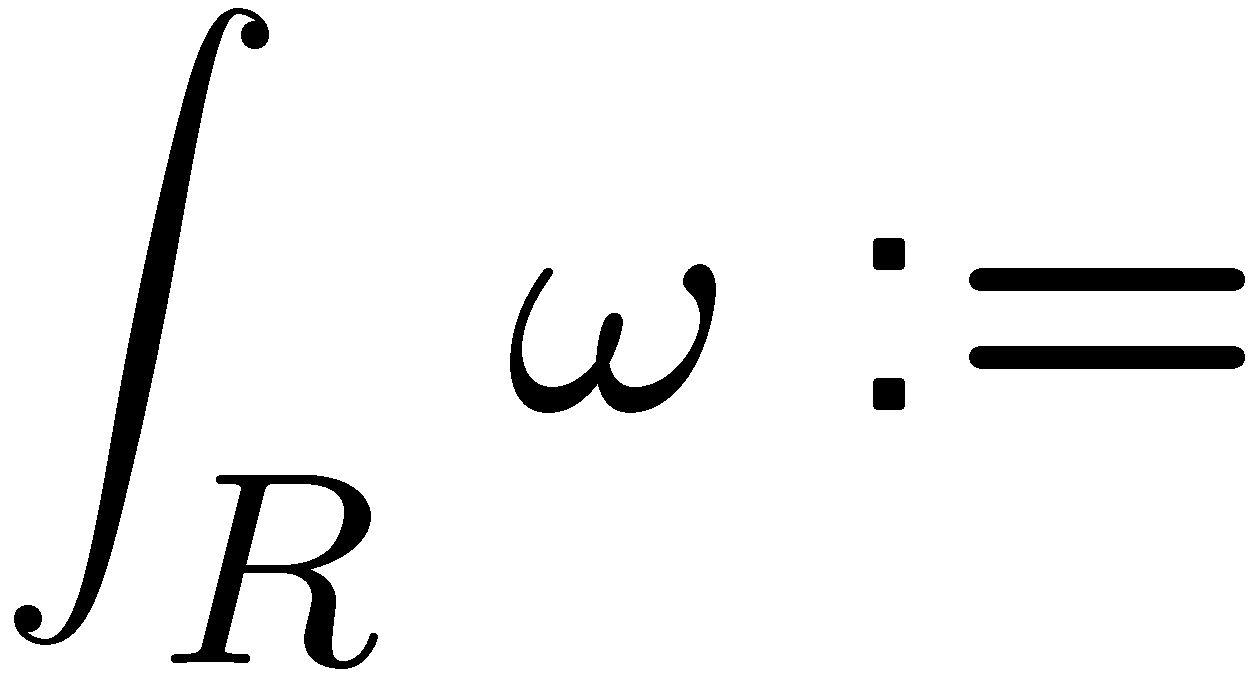 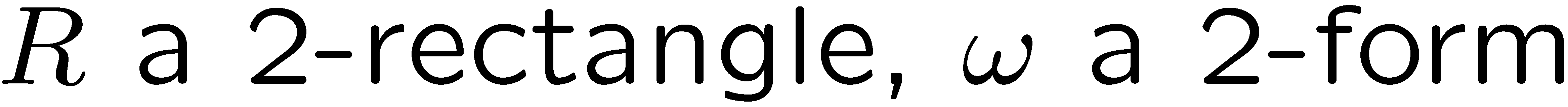 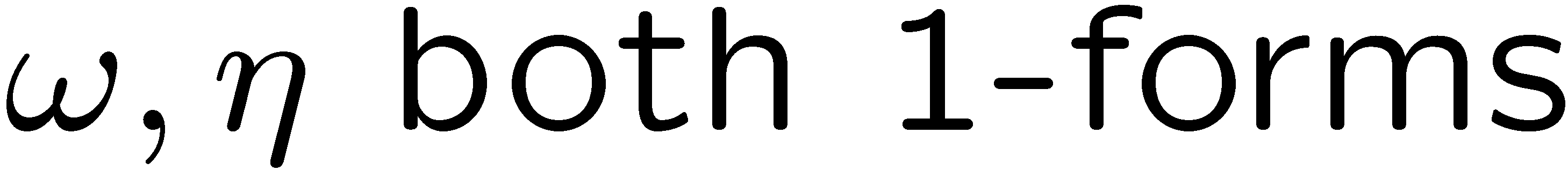 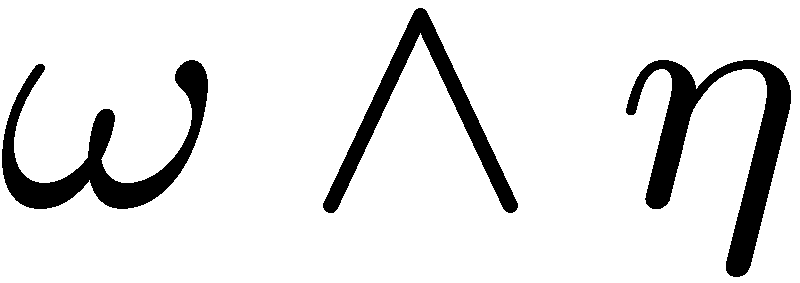 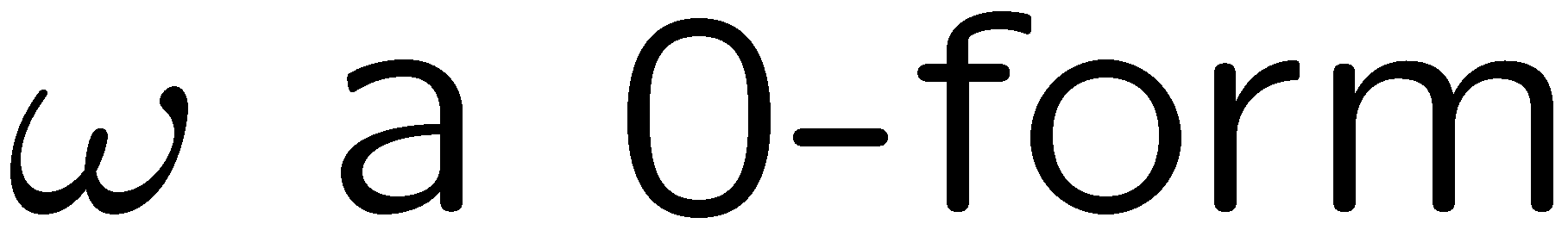 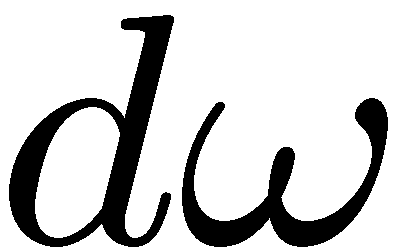 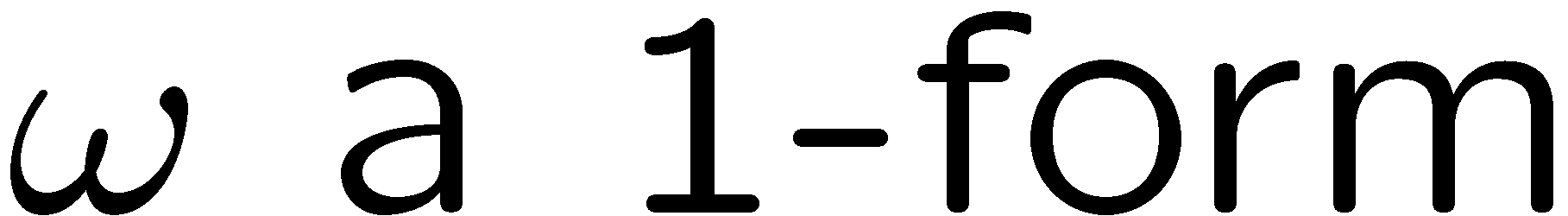 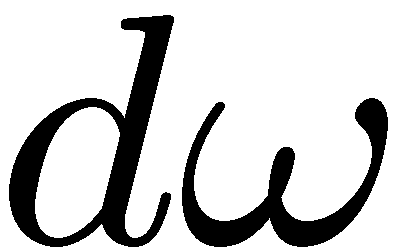 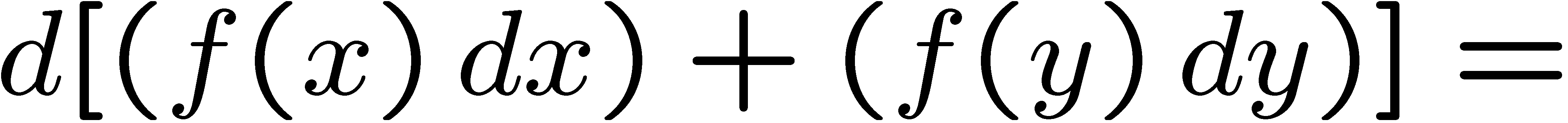 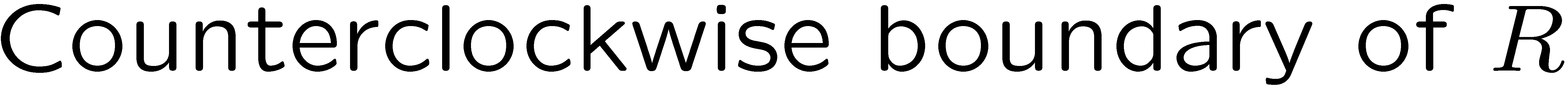 9
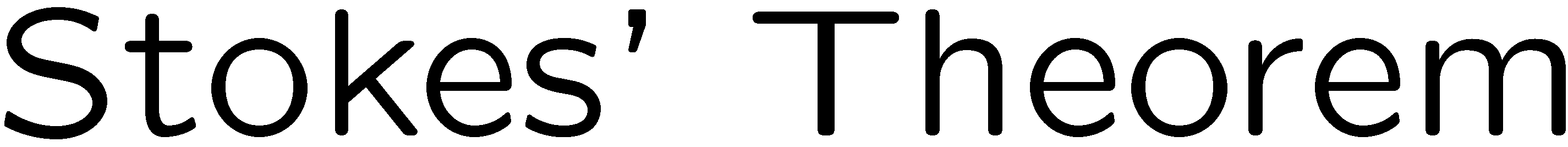 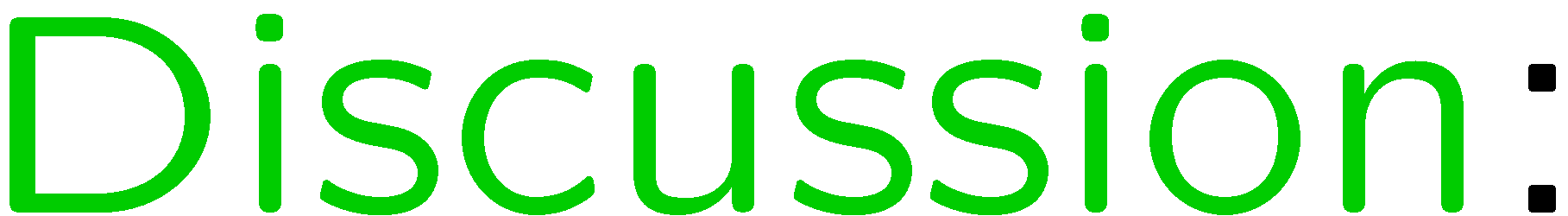 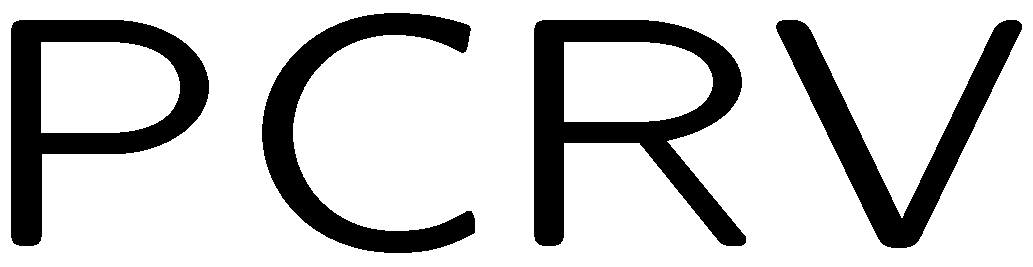 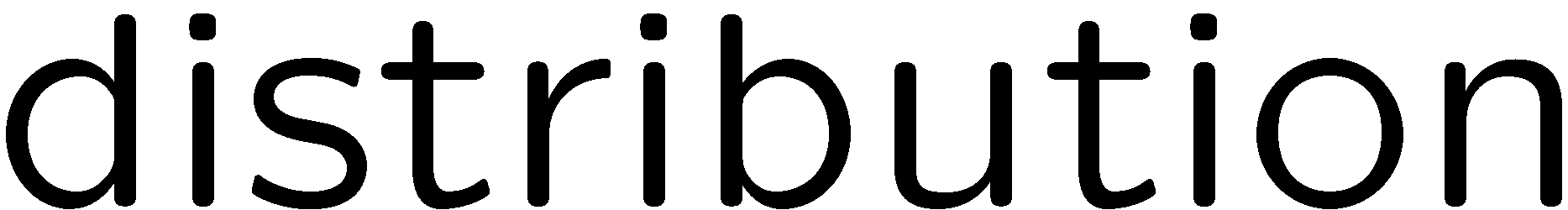 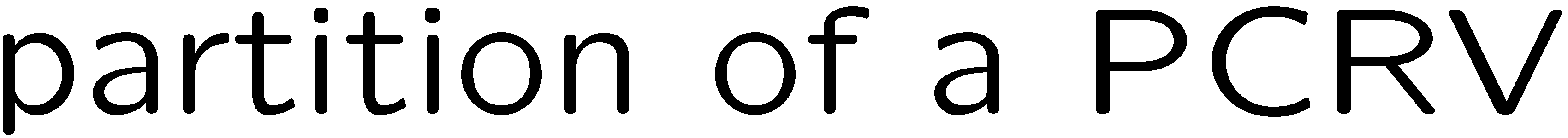 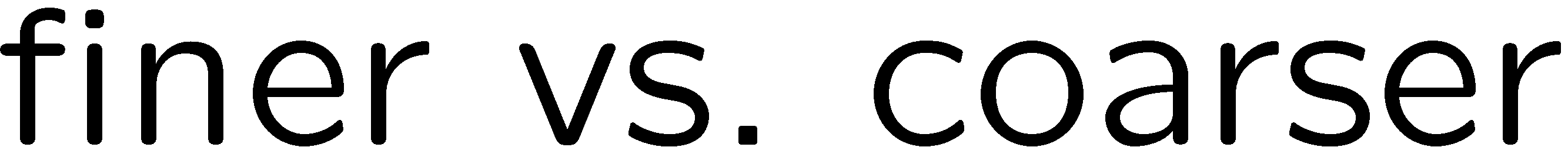 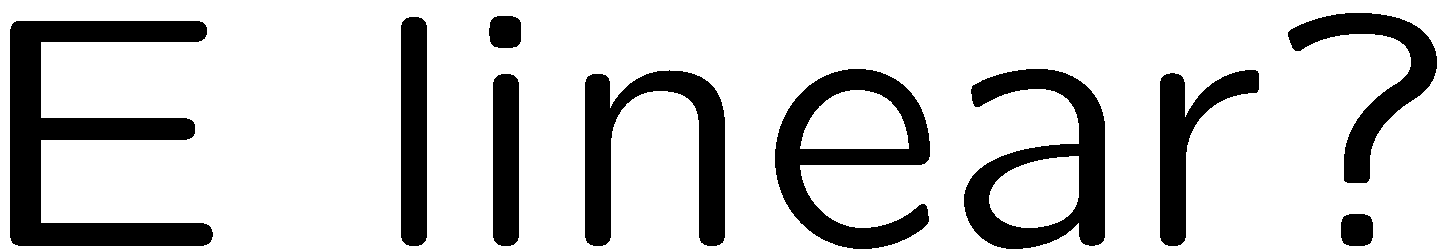 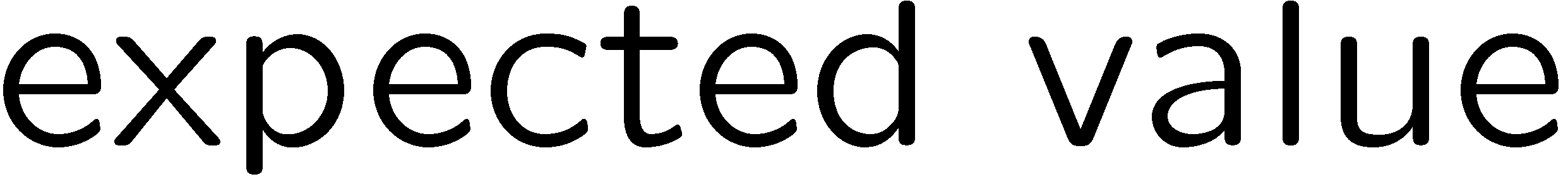 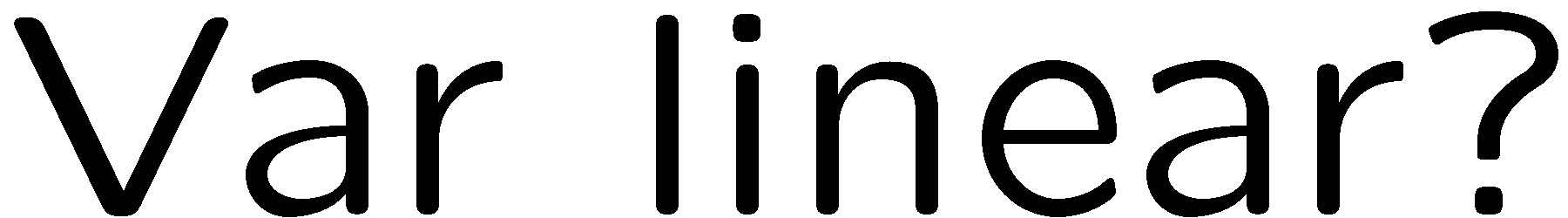 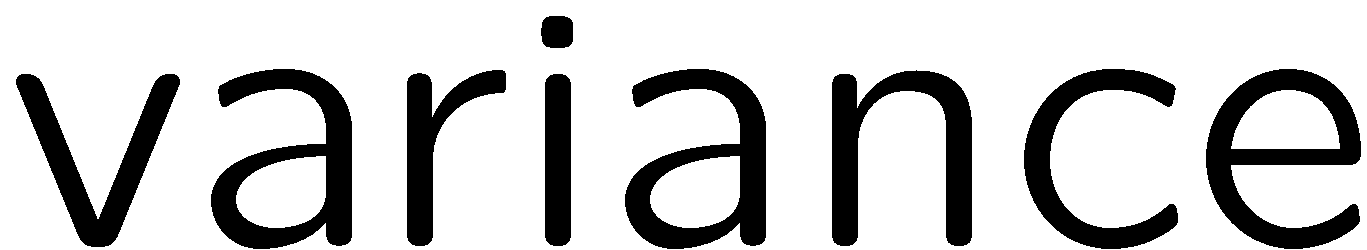 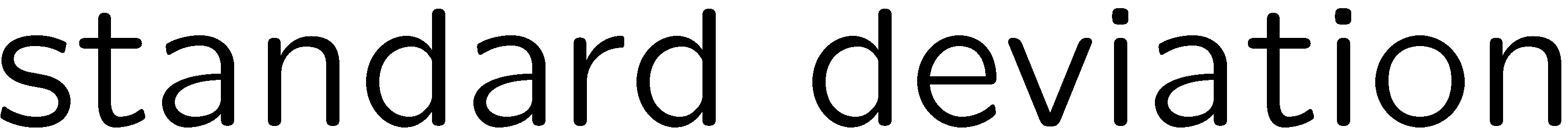 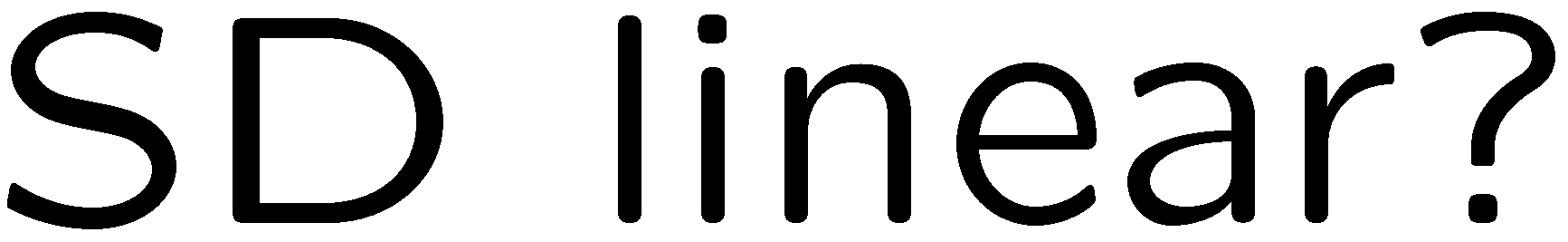 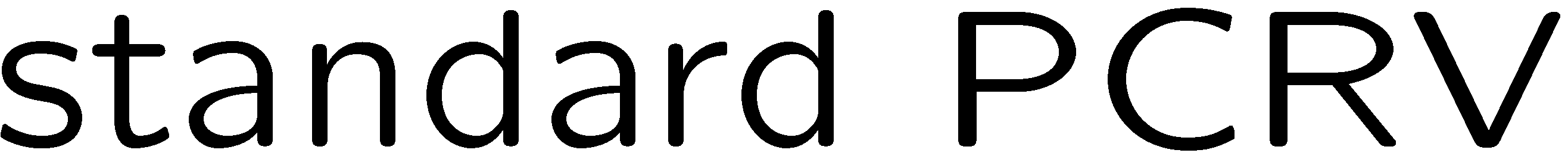 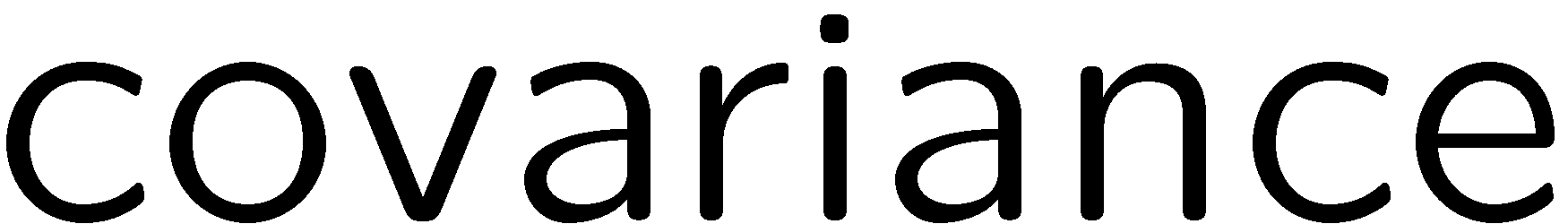 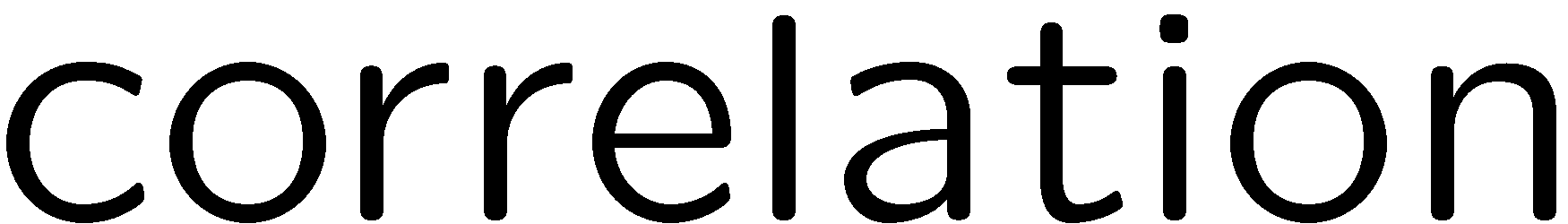 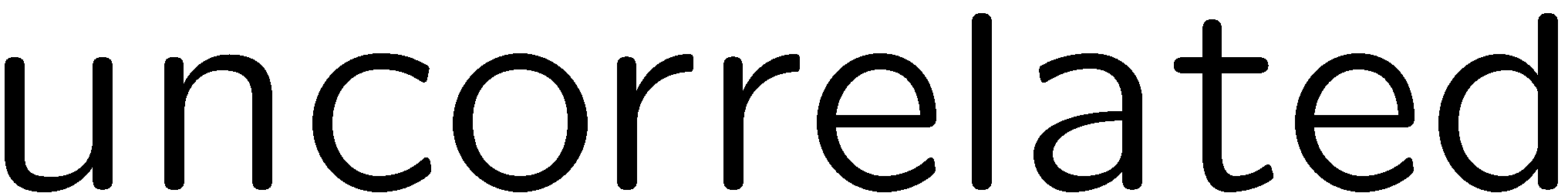 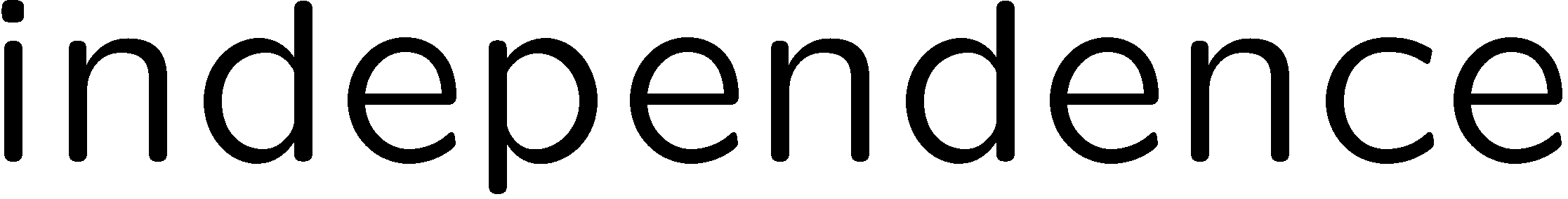 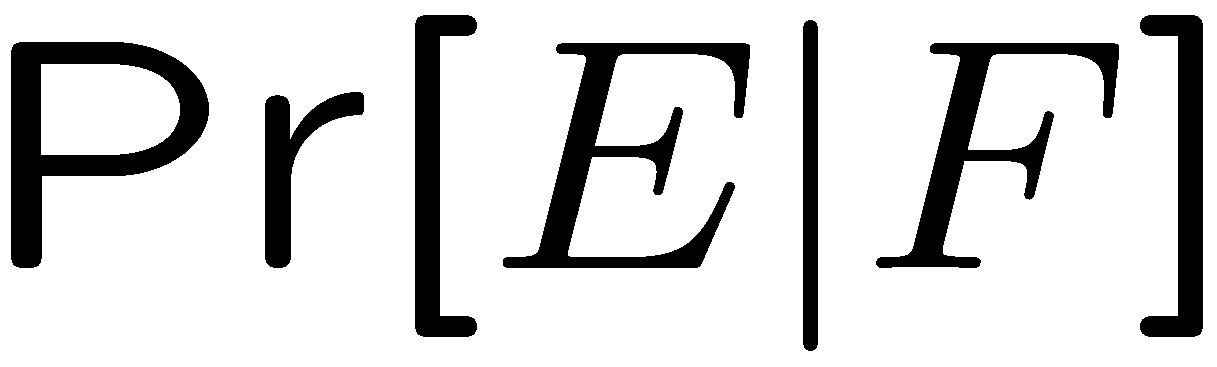 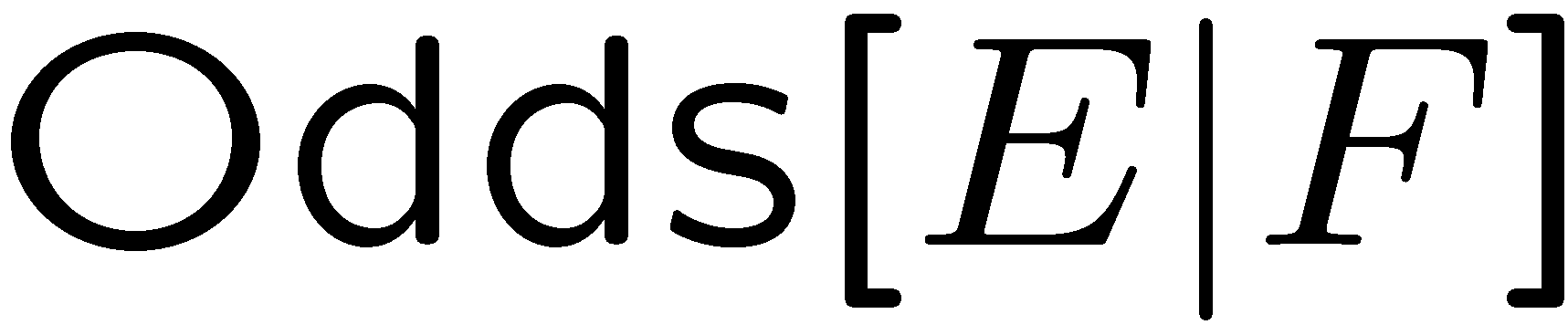 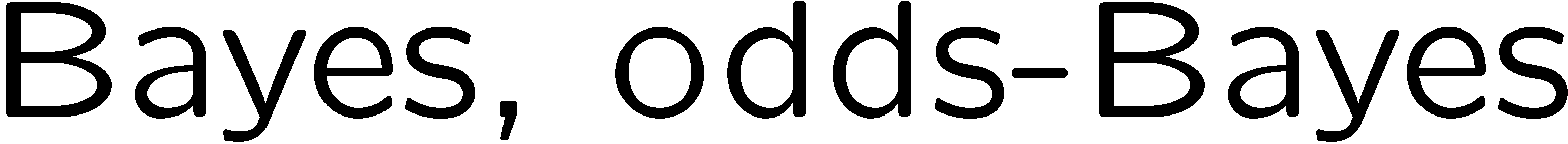 10
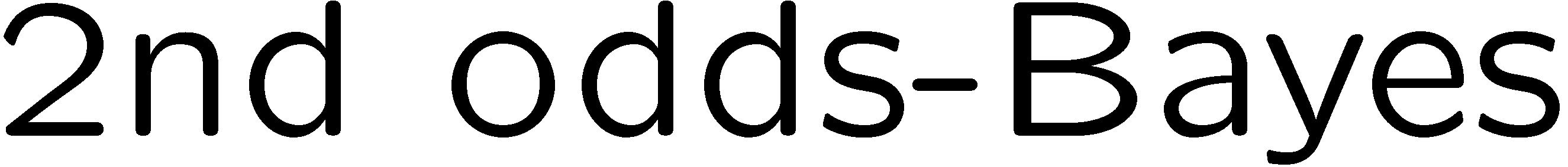 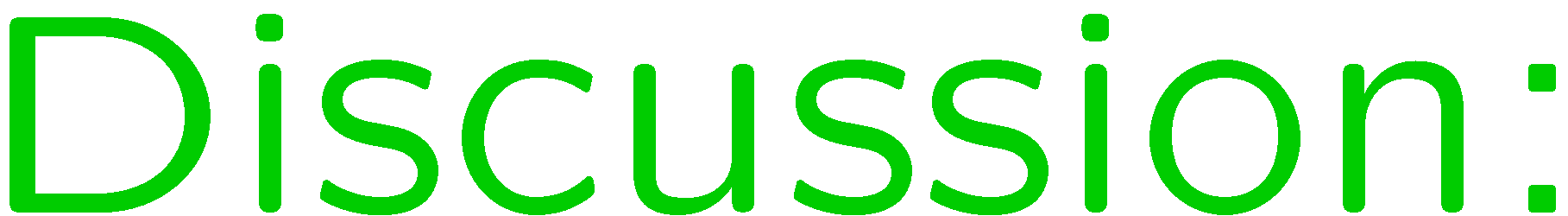 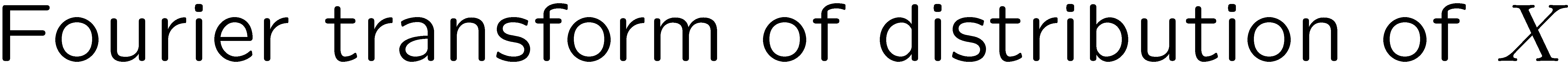 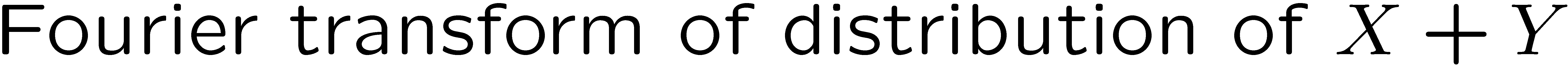 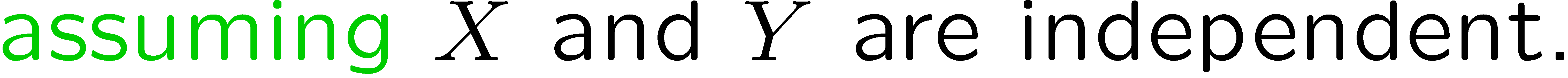 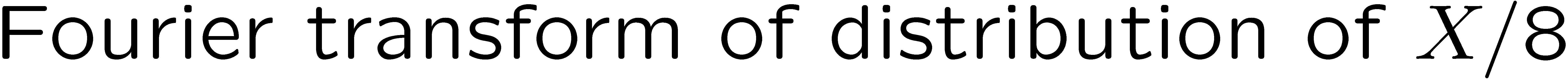 11
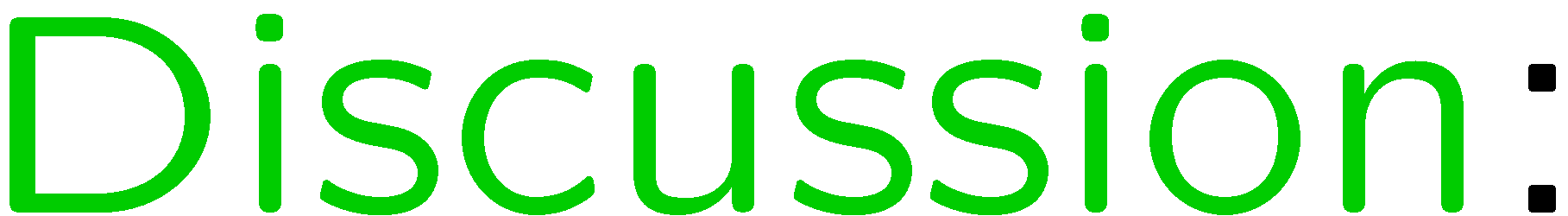 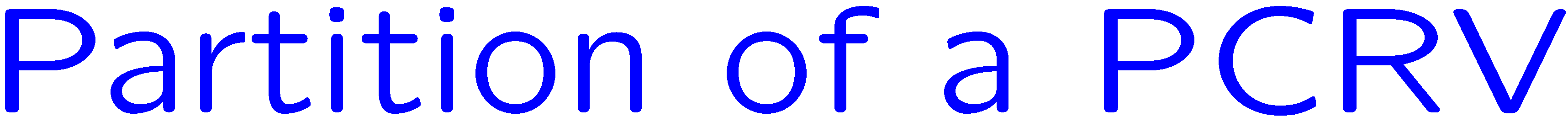 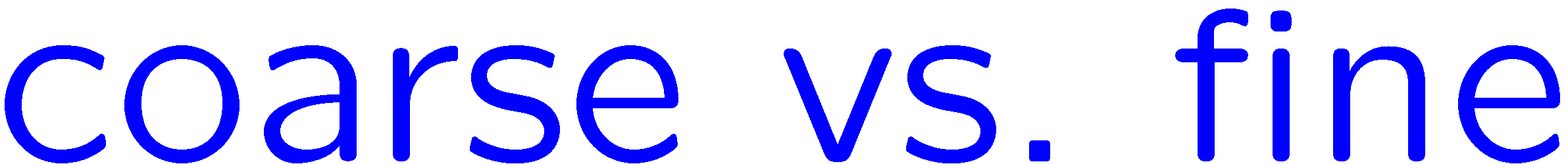 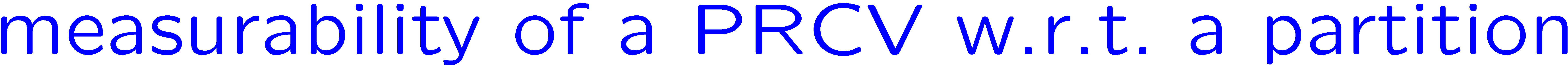 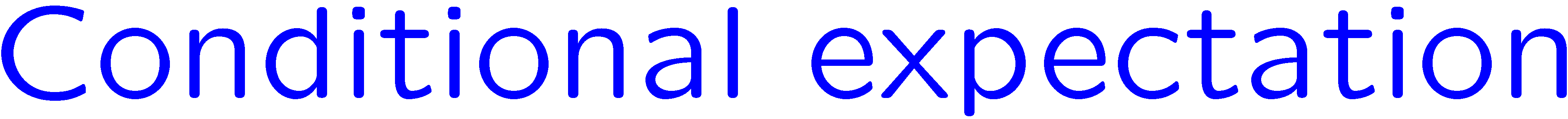 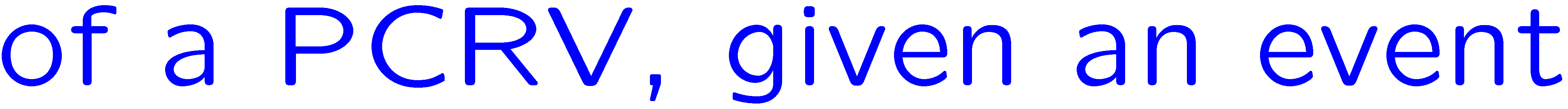 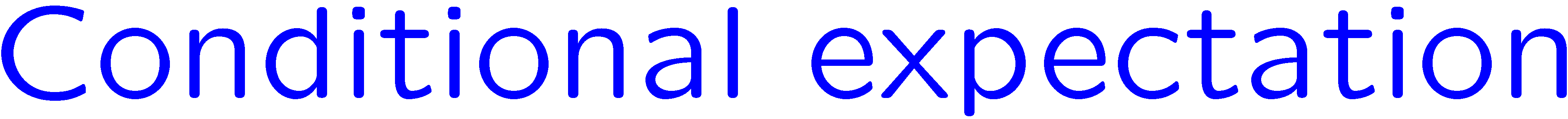 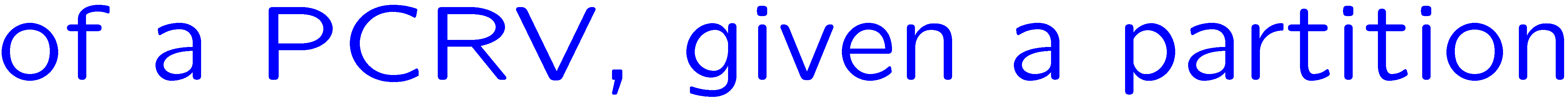 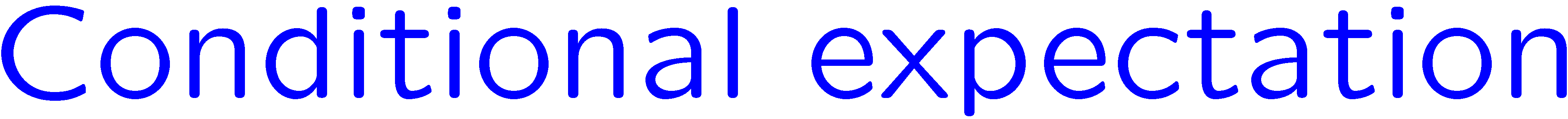 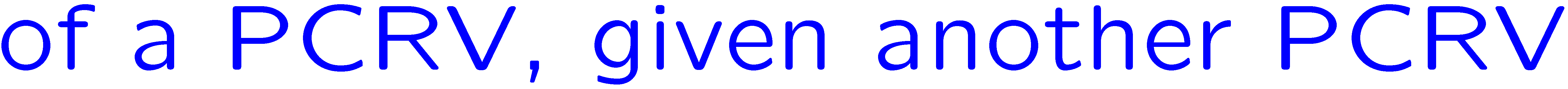 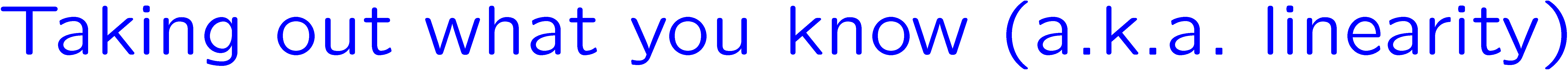 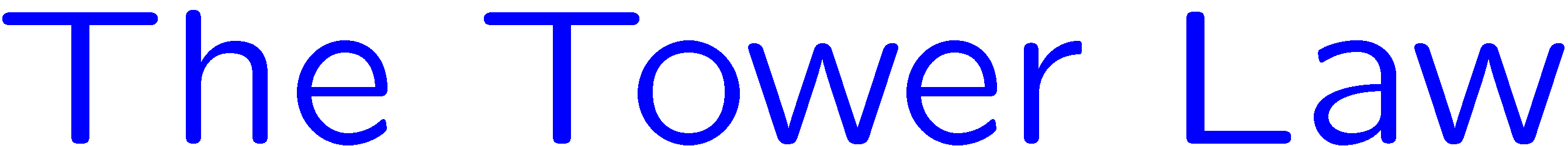 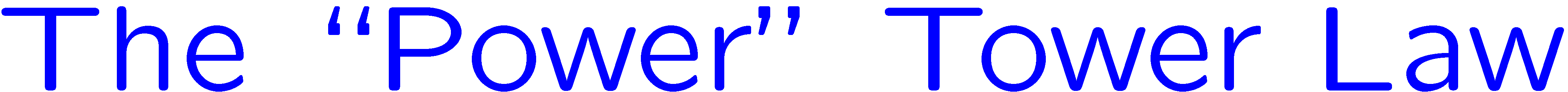 12
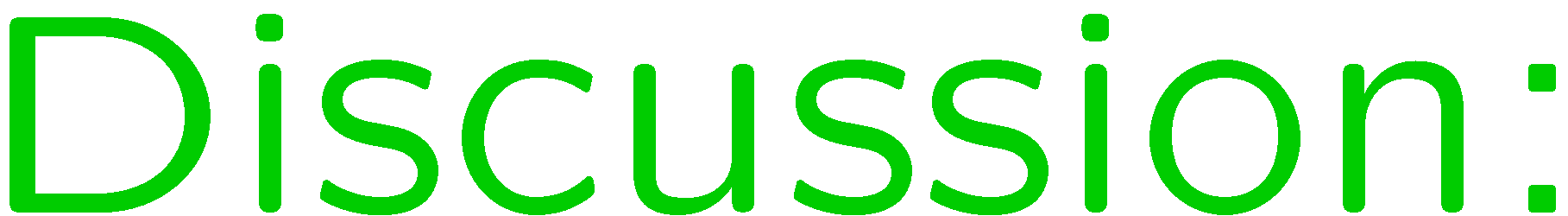 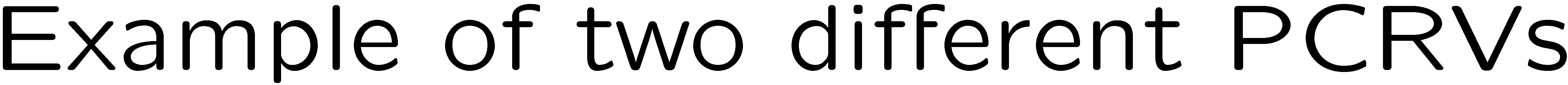 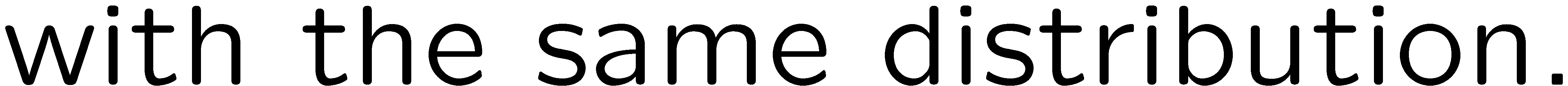 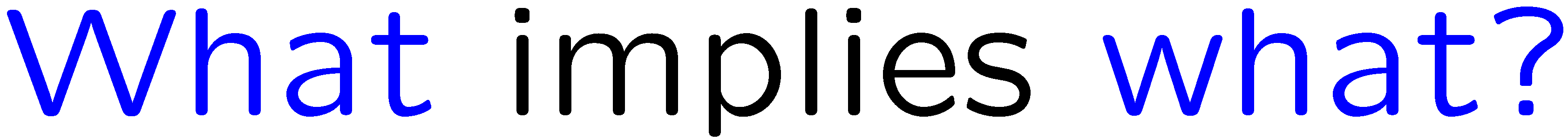 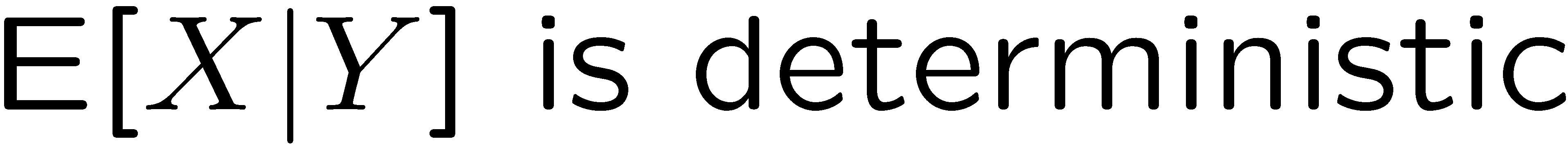 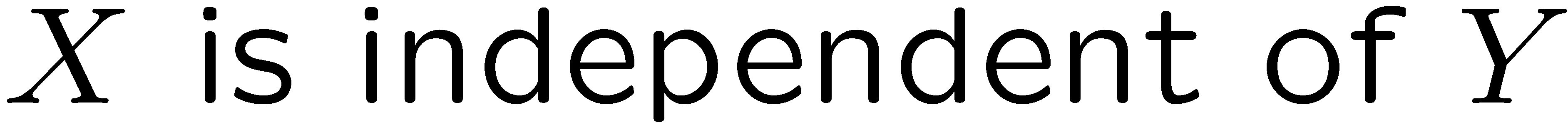 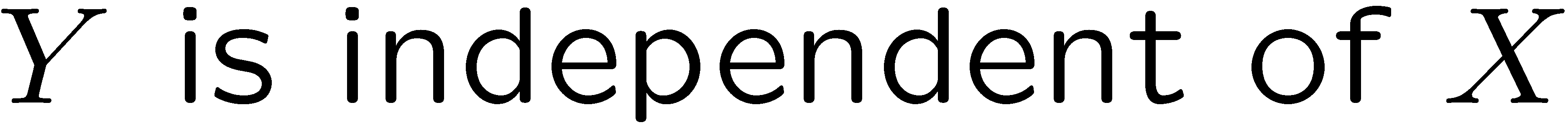 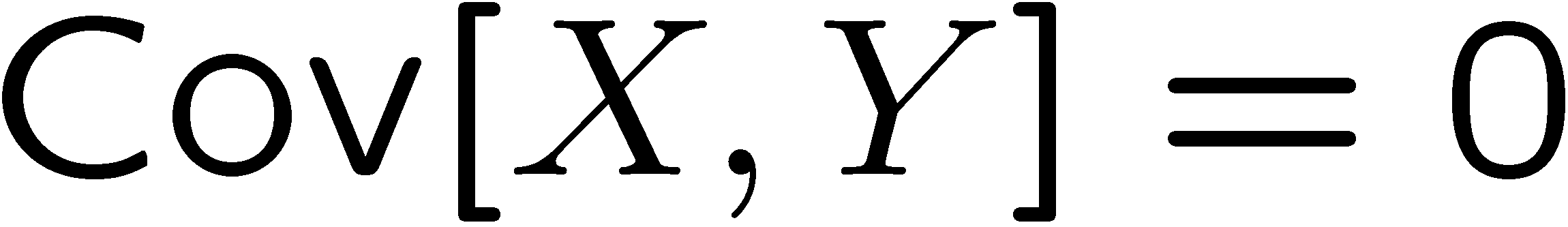 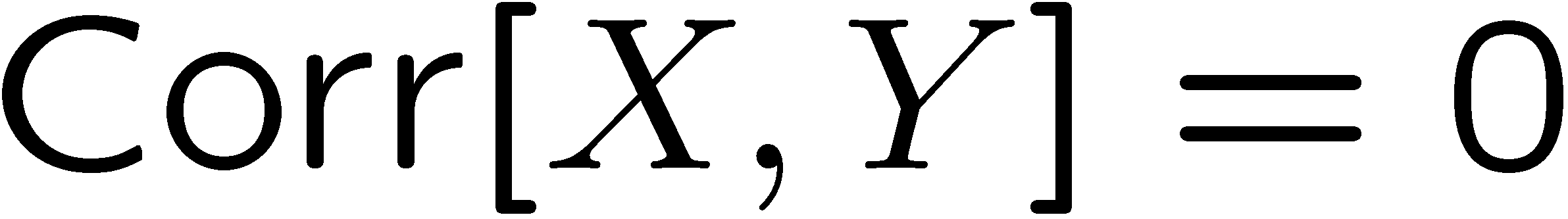 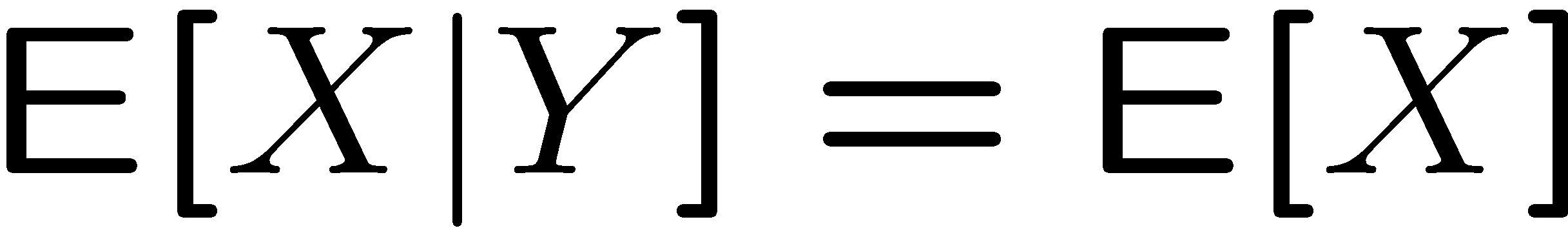 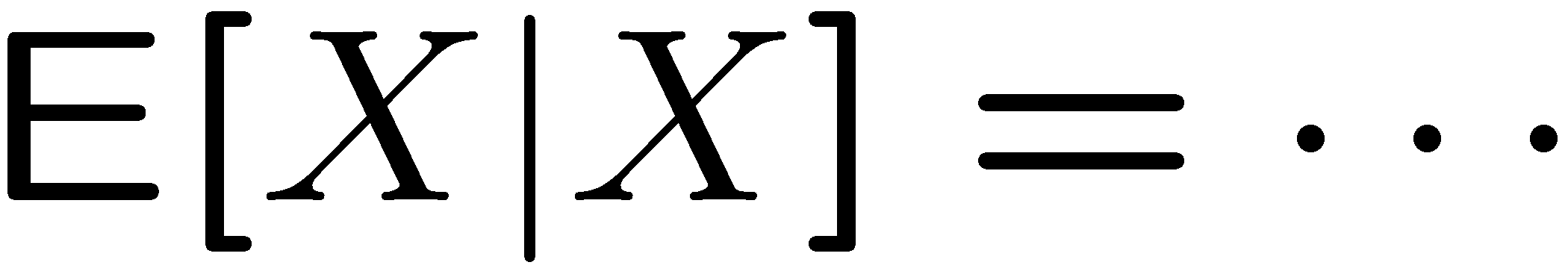 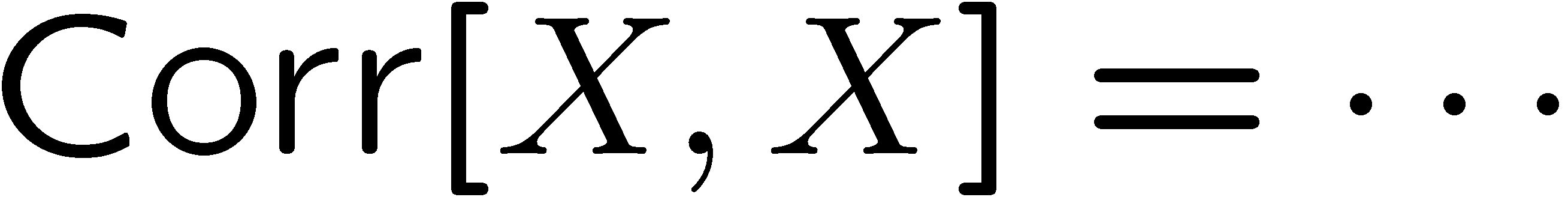 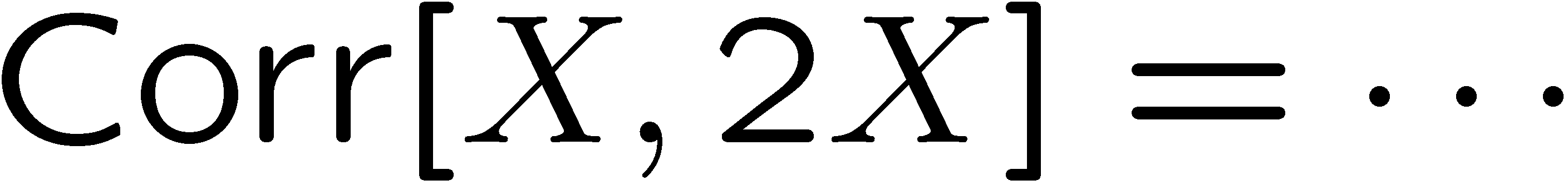 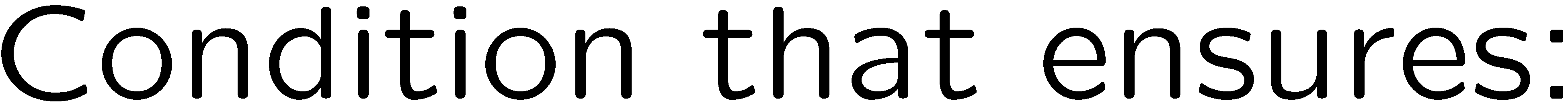 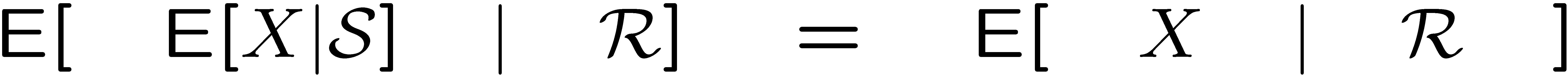 13
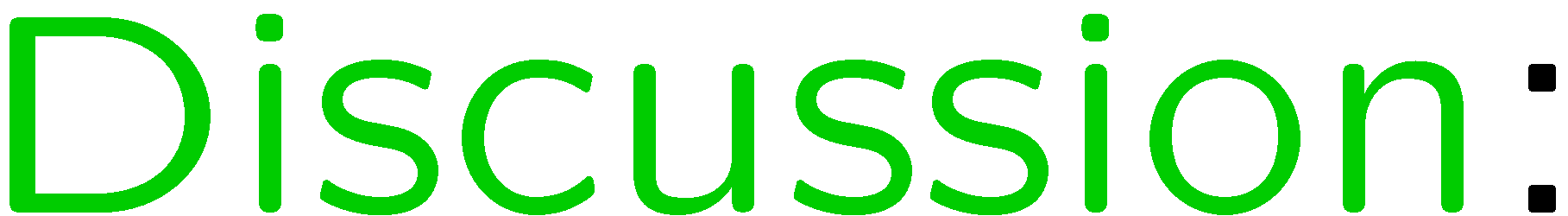 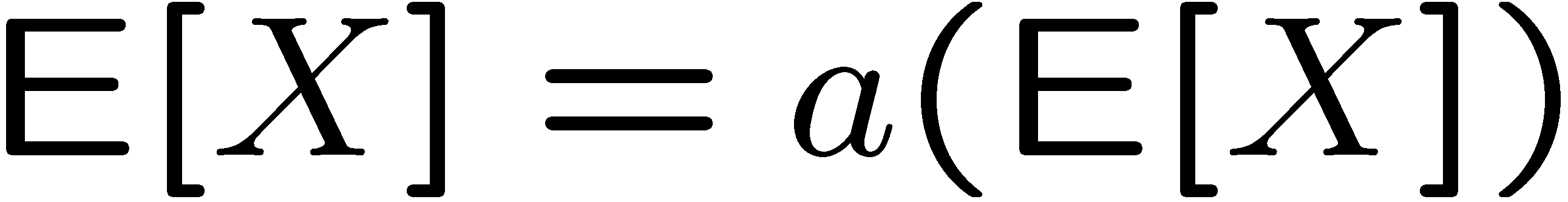 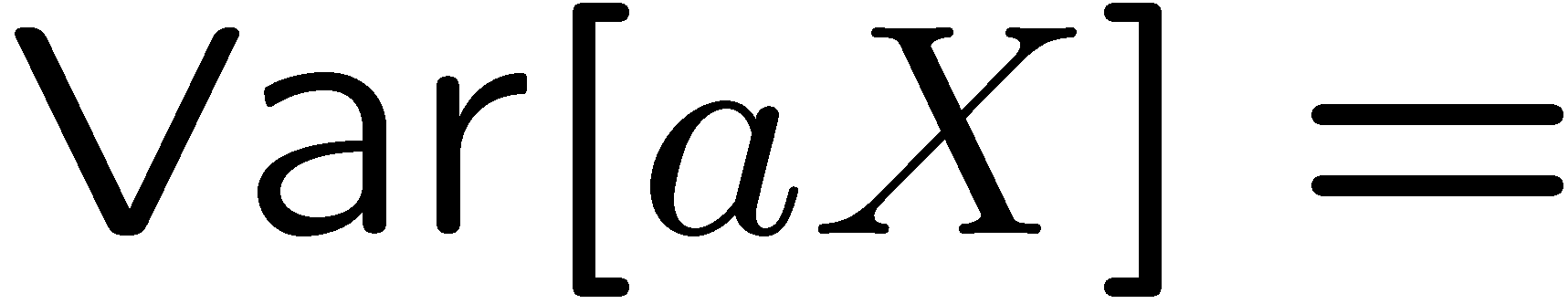 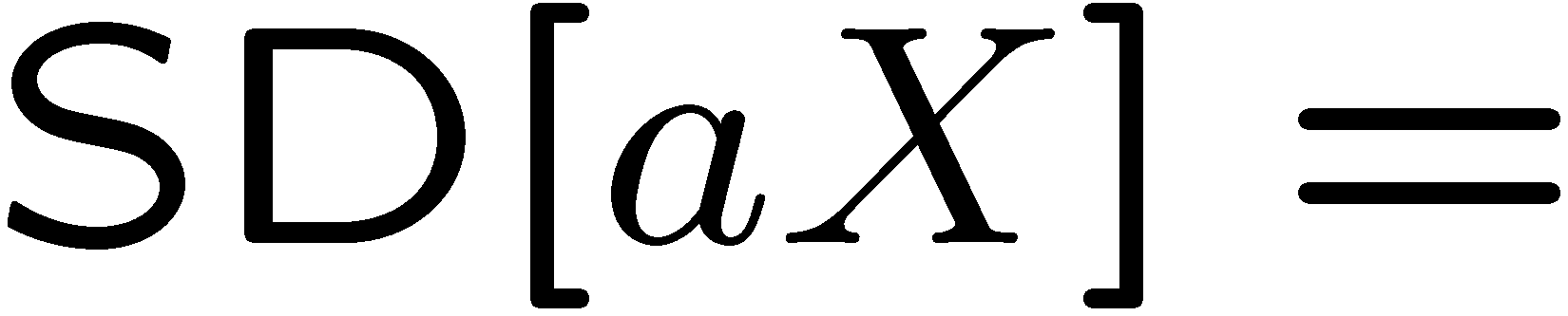 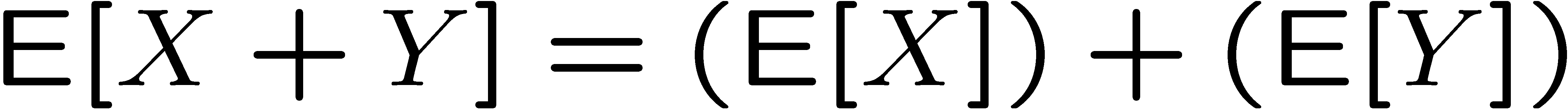 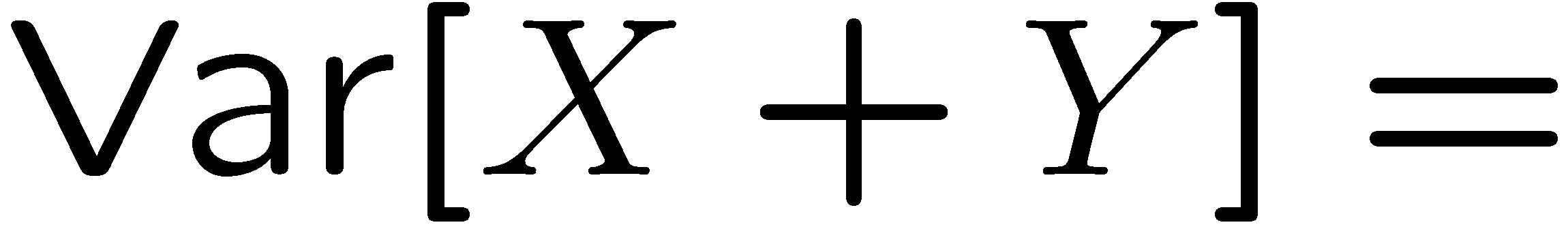 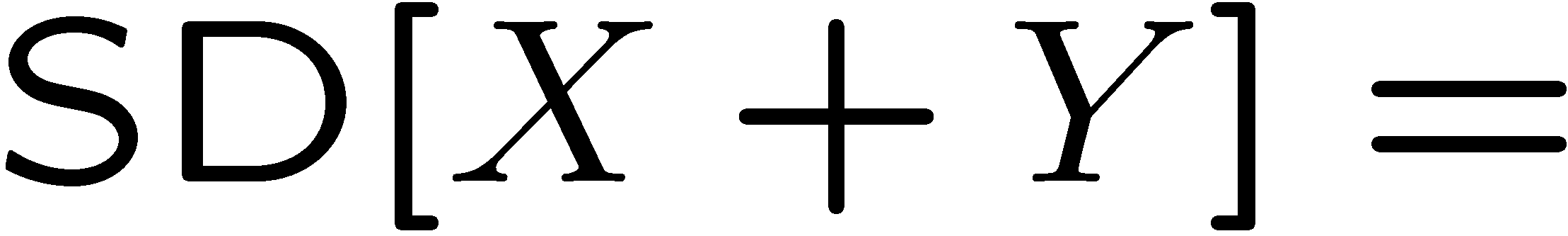 14
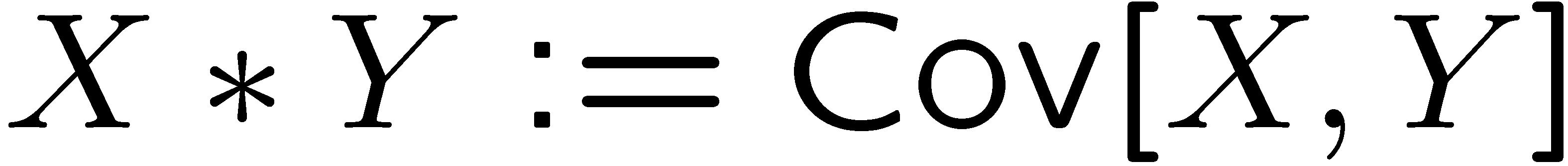 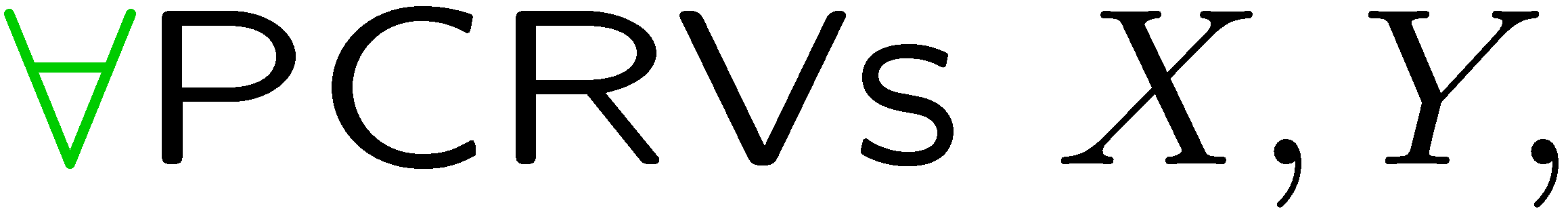 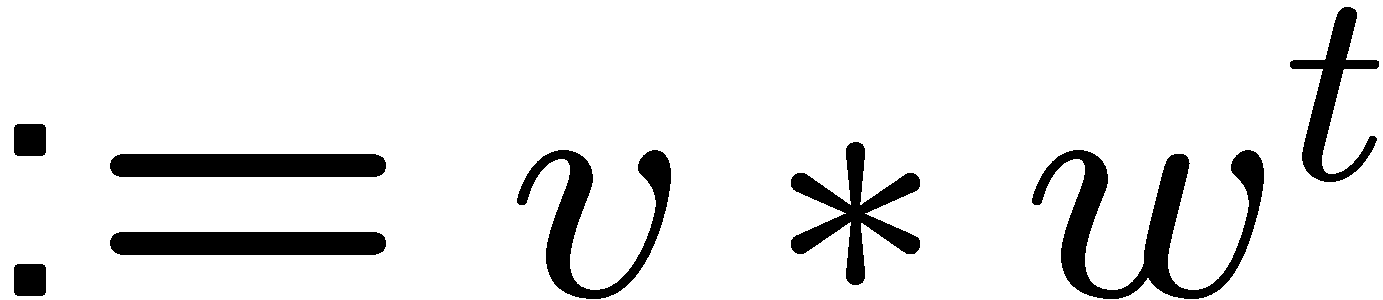 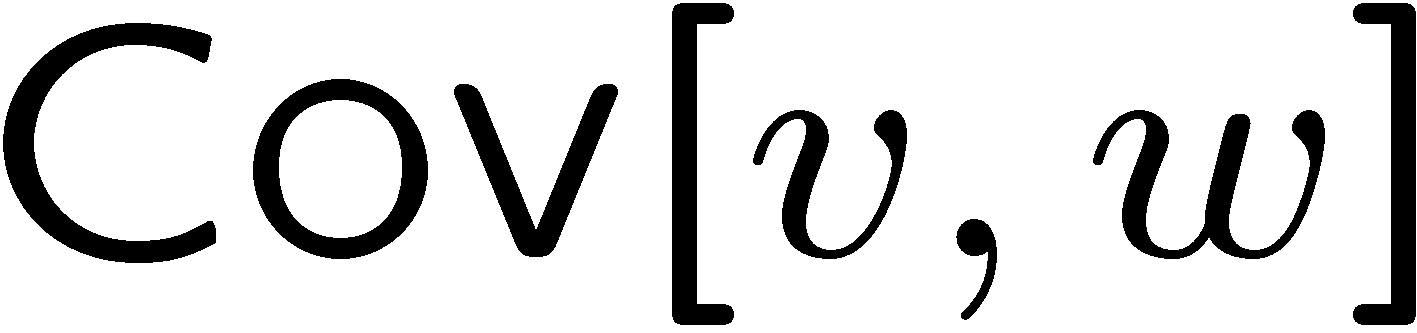 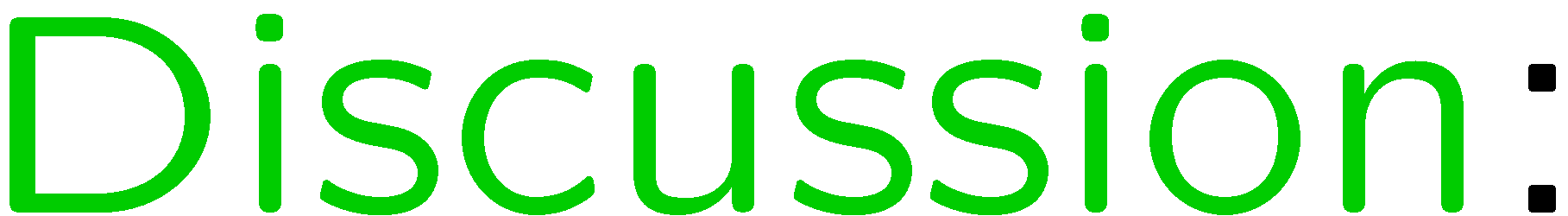 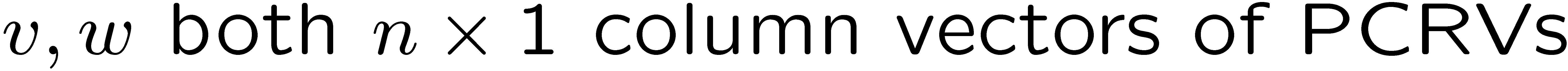 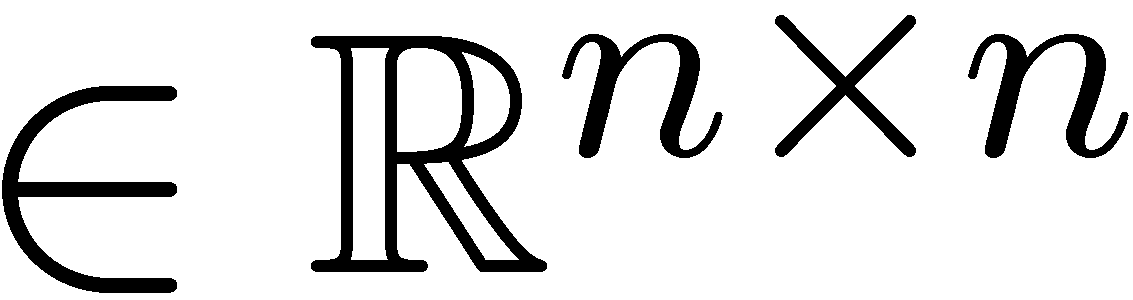 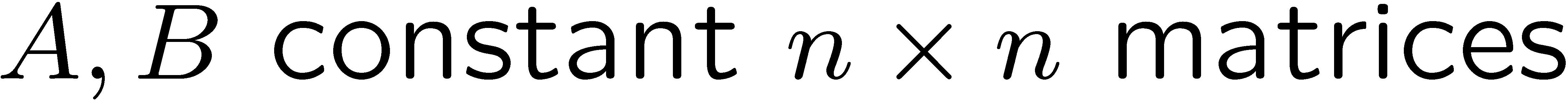 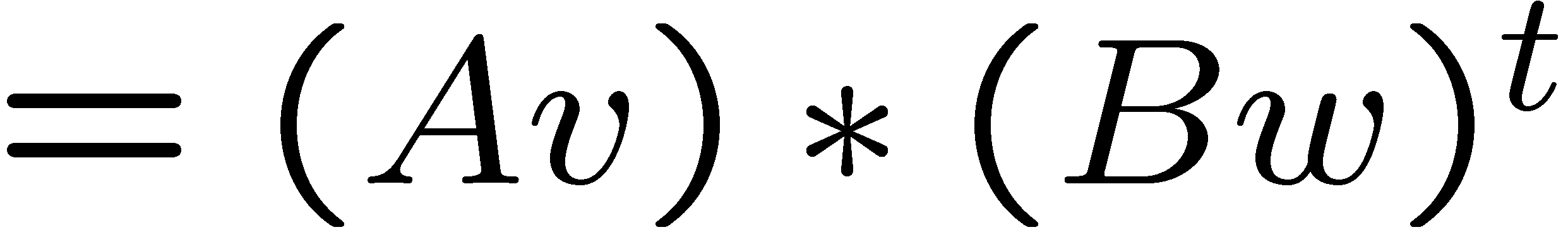 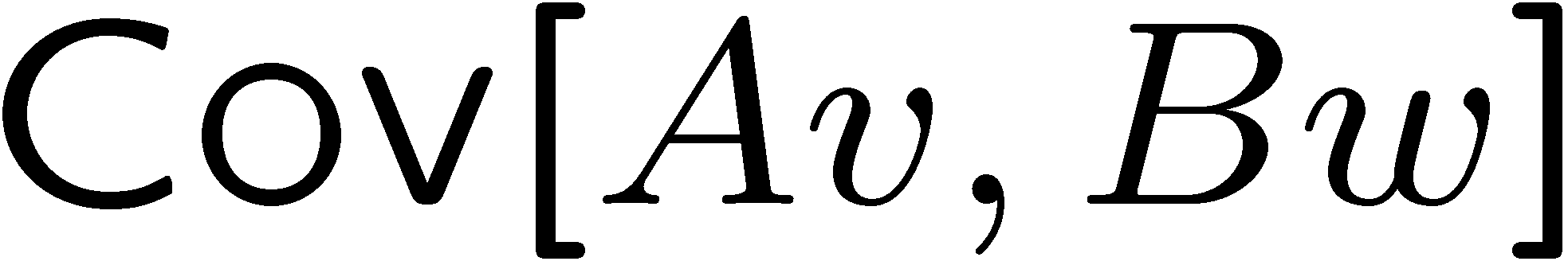 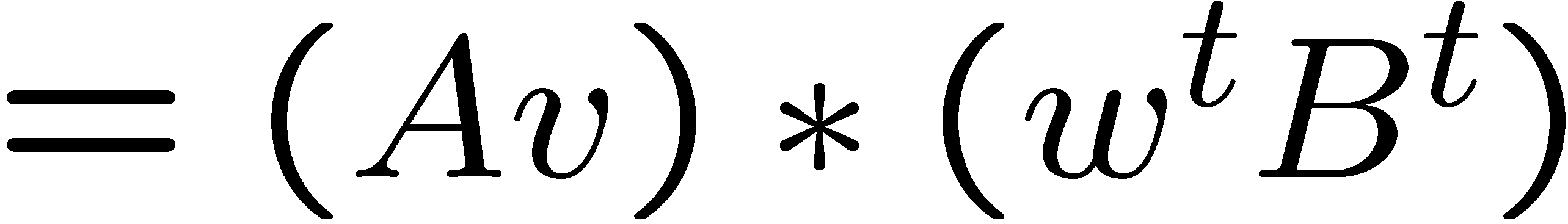 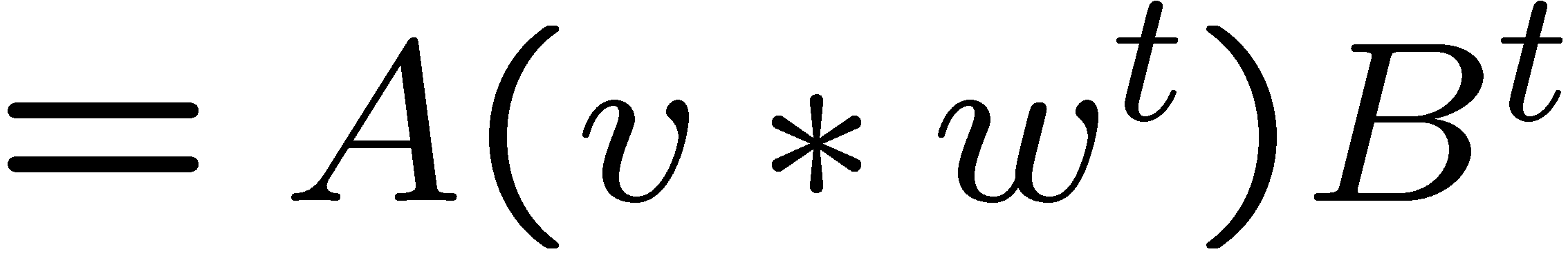 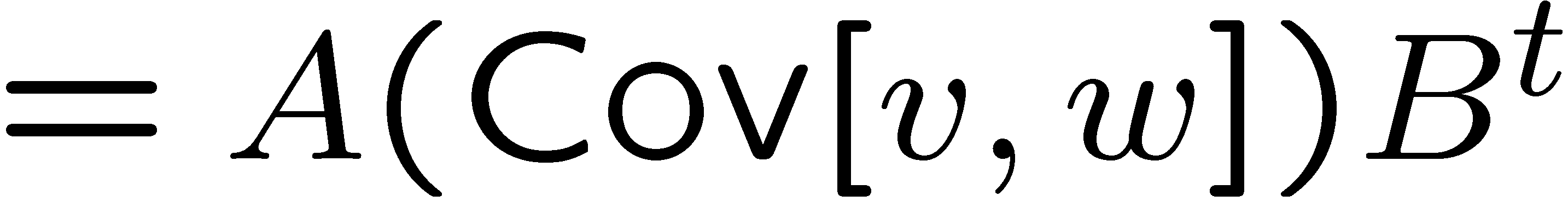 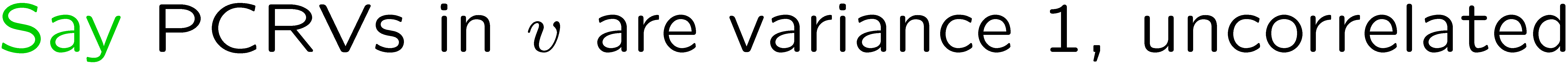 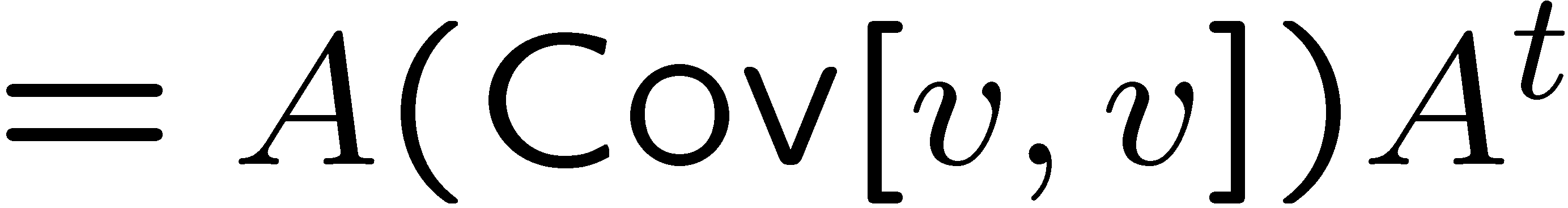 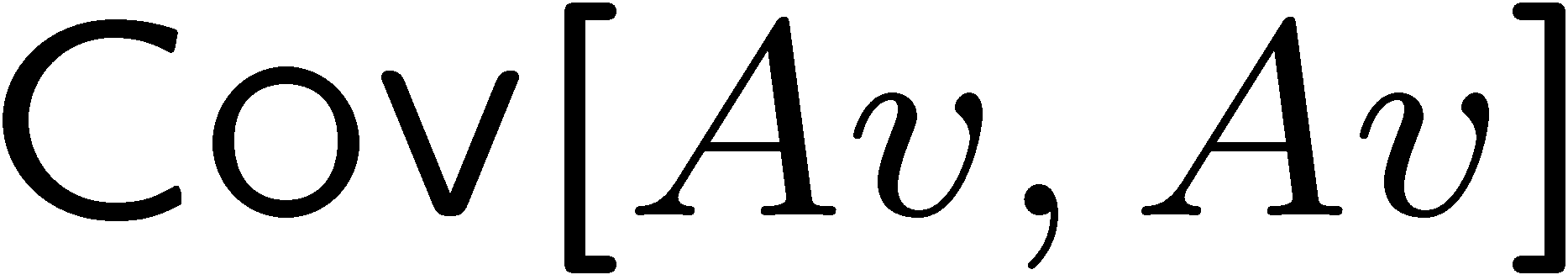 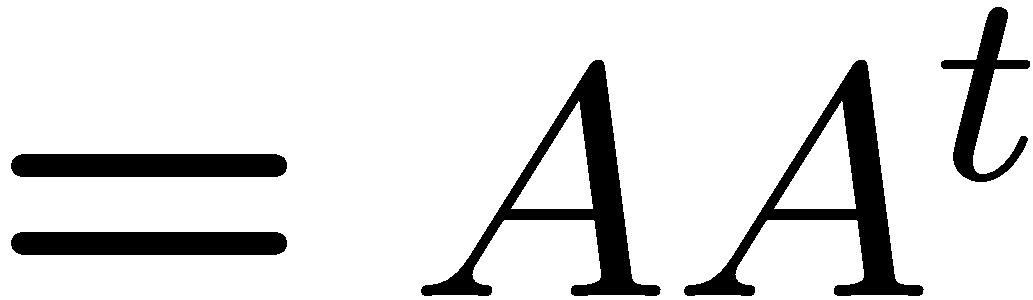 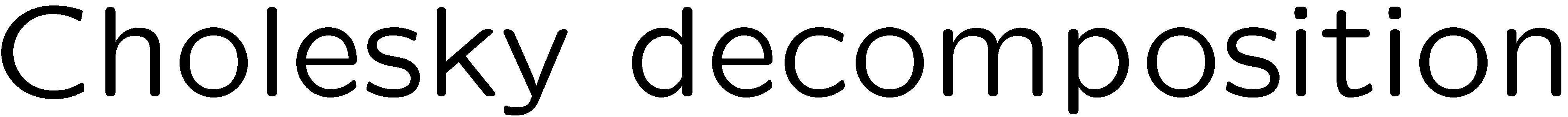 15
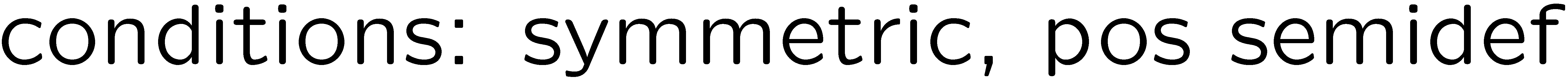 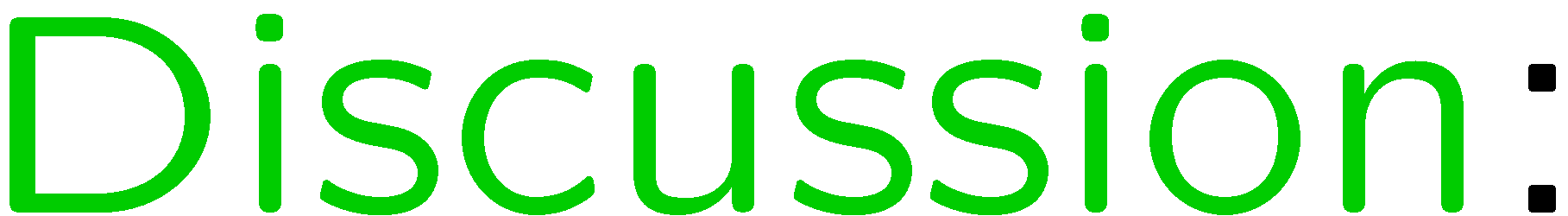 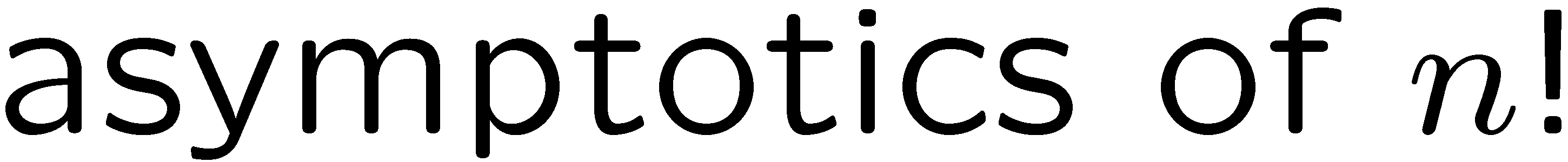 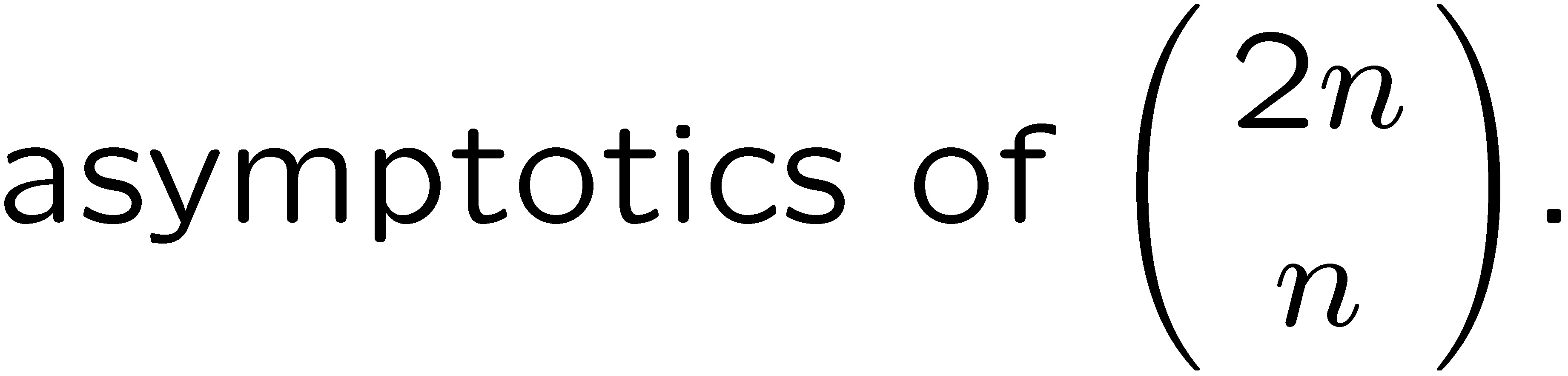 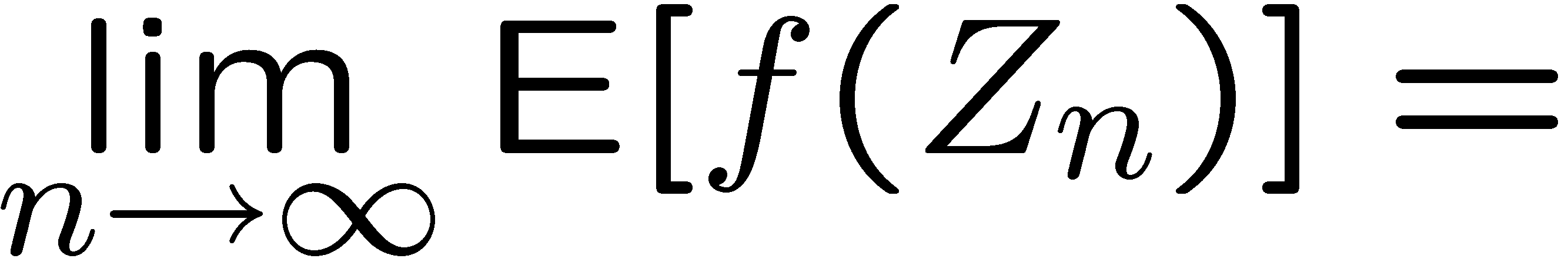 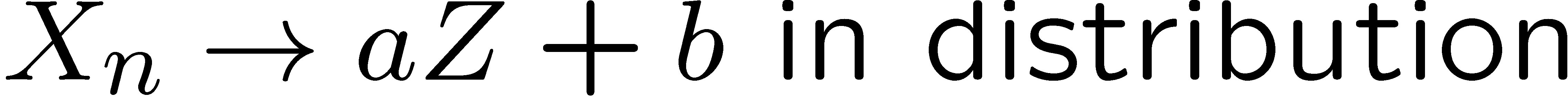 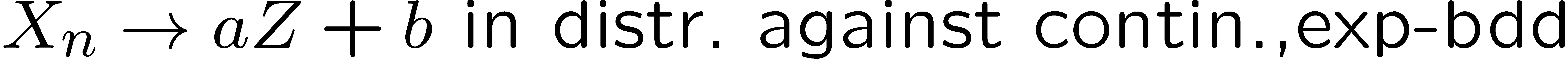 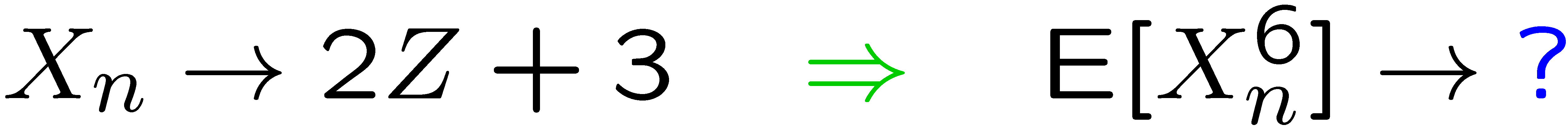 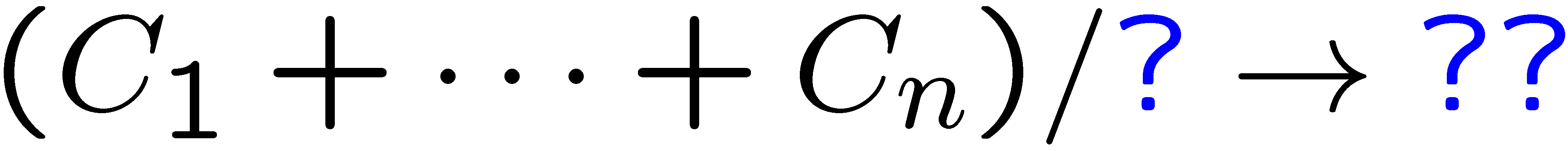 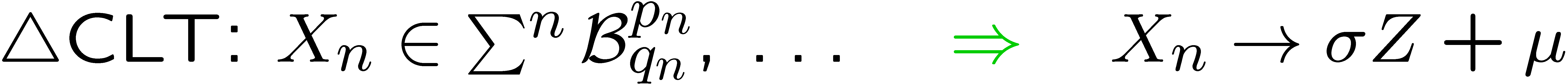 16
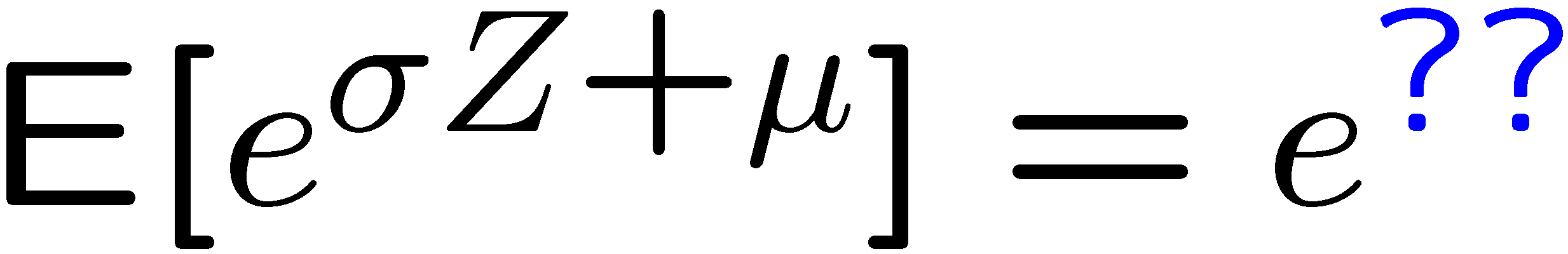 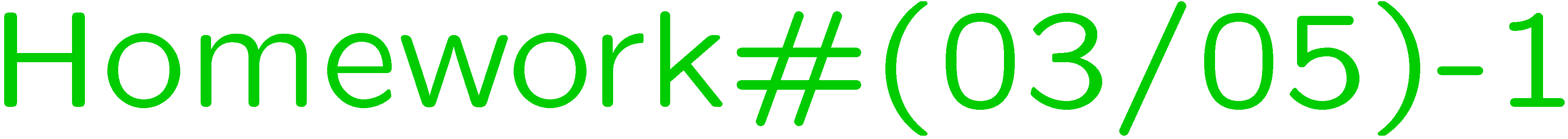 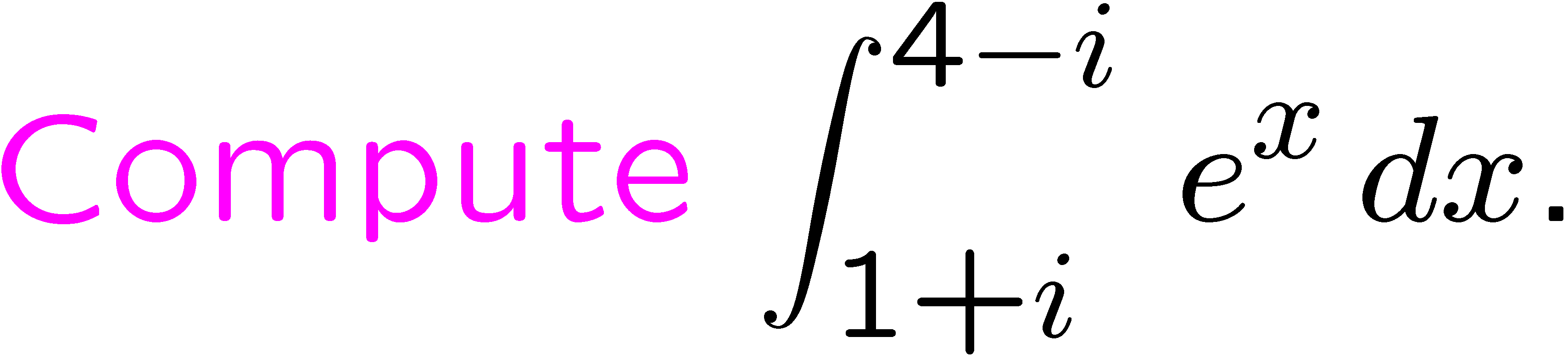 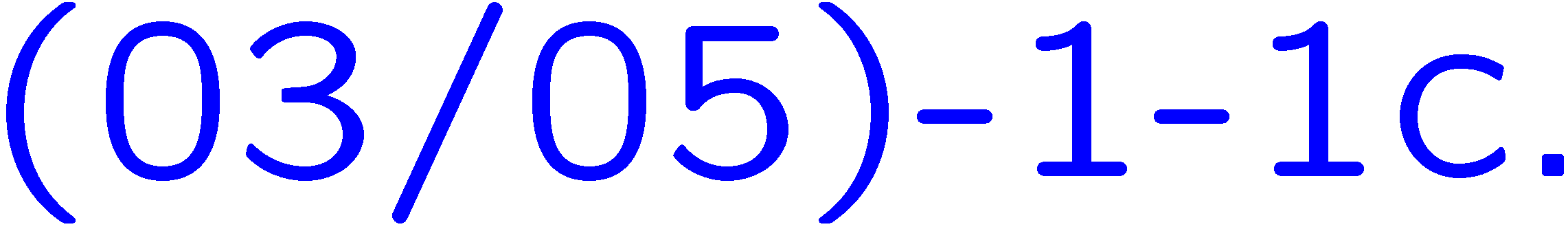 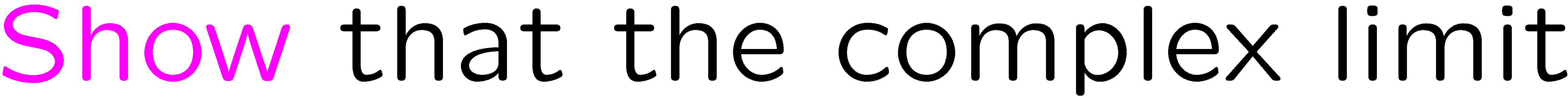 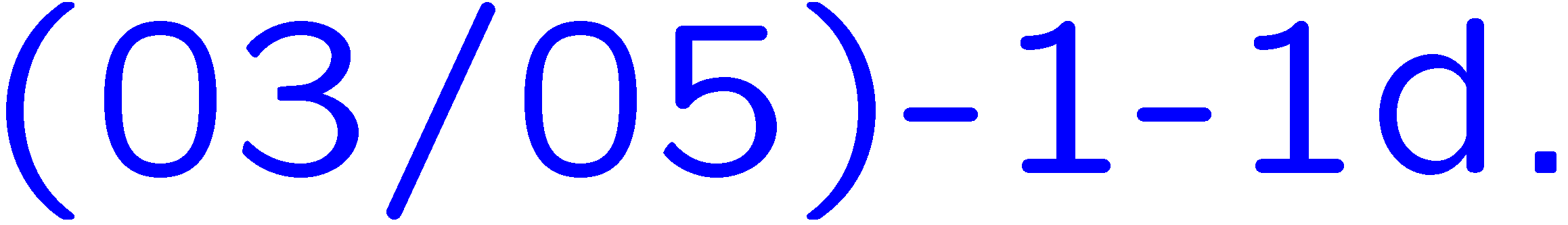 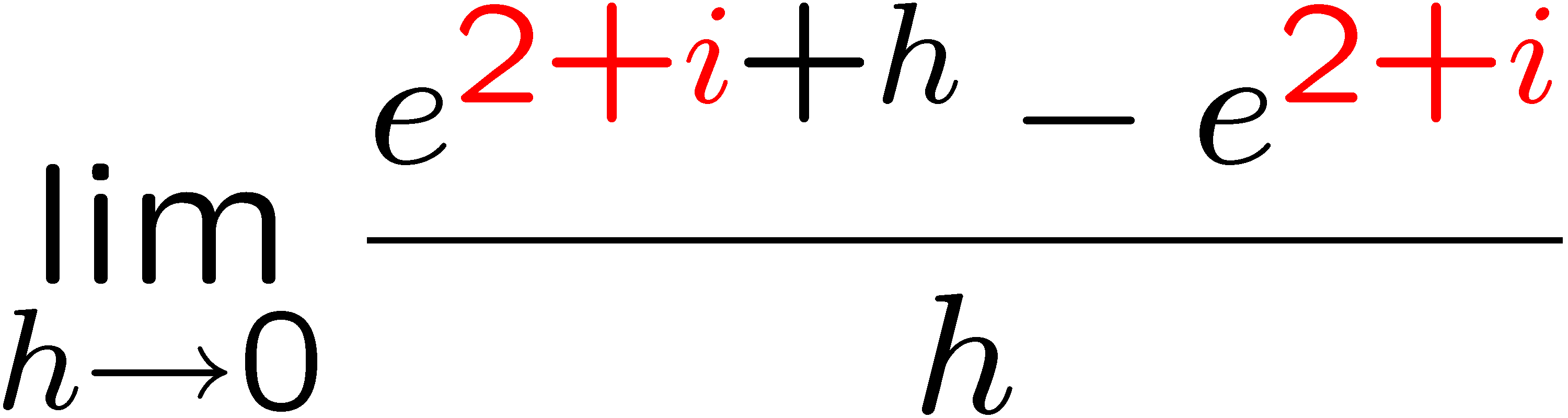 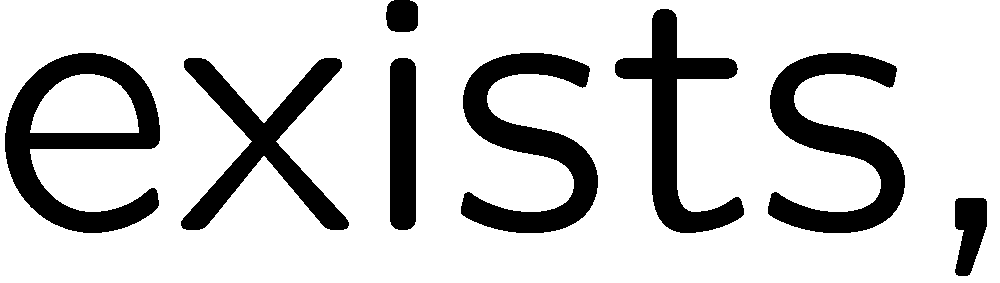 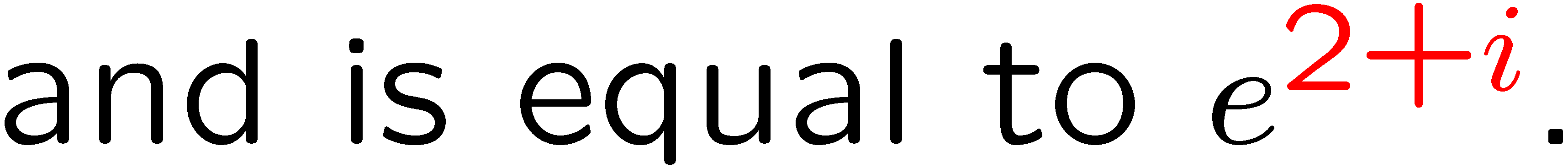 18
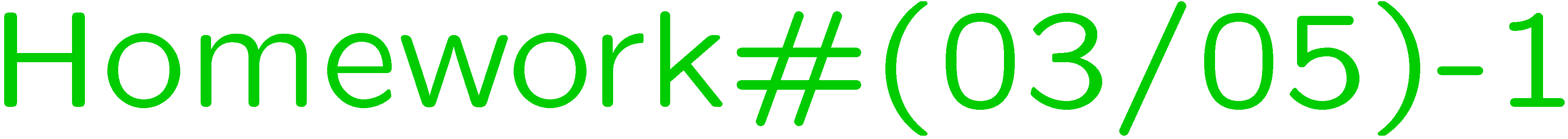 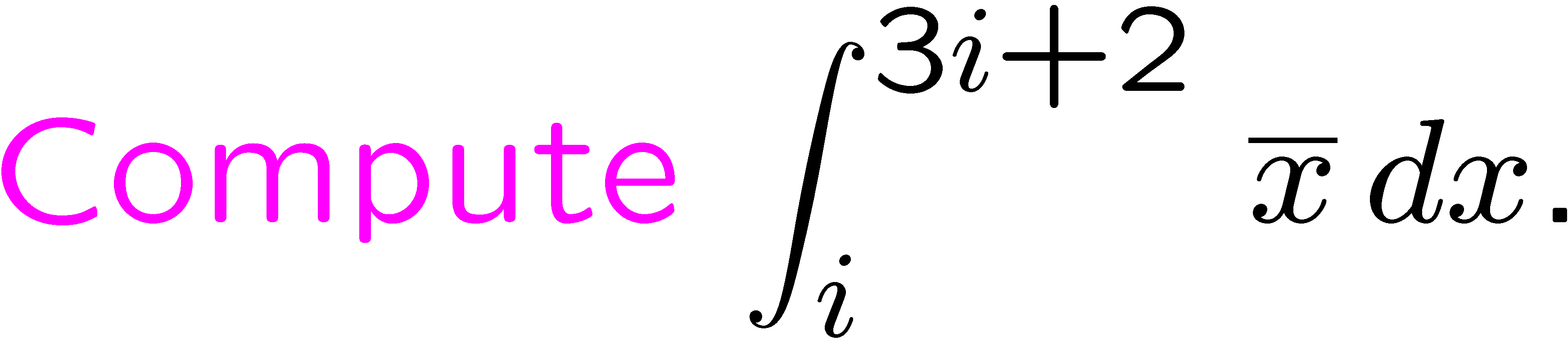 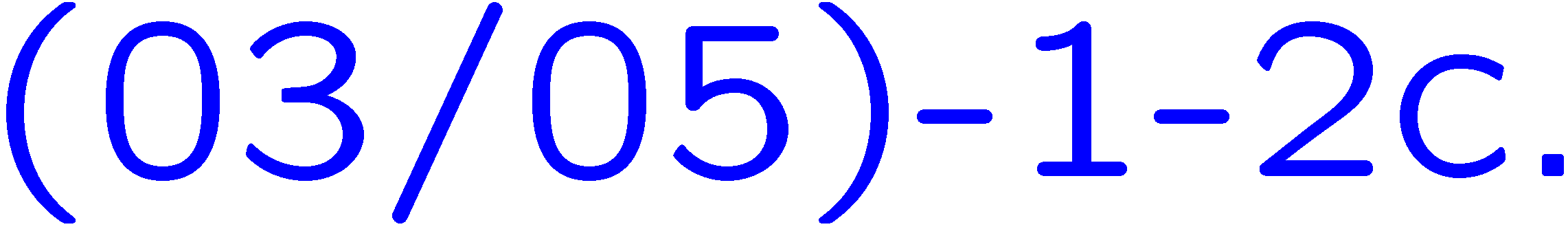 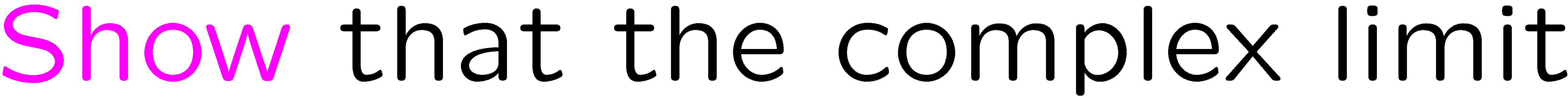 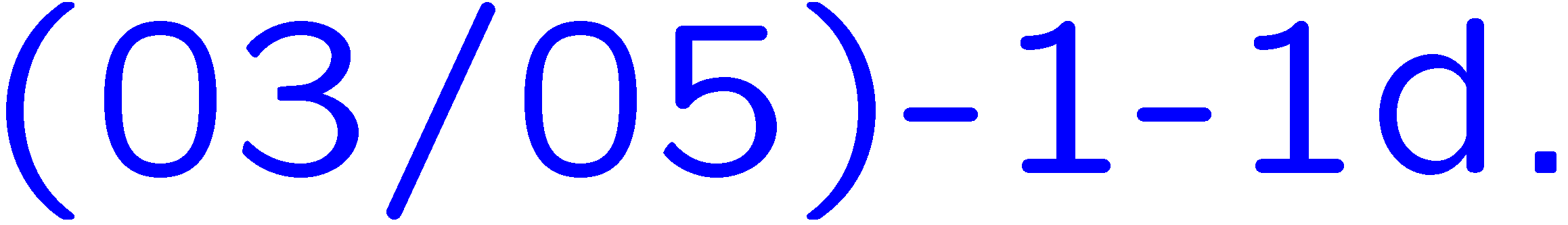 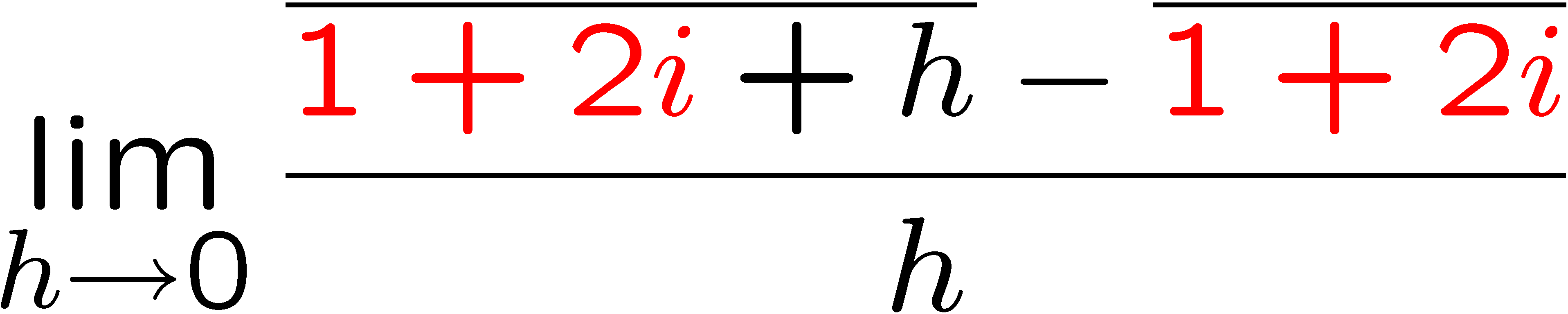 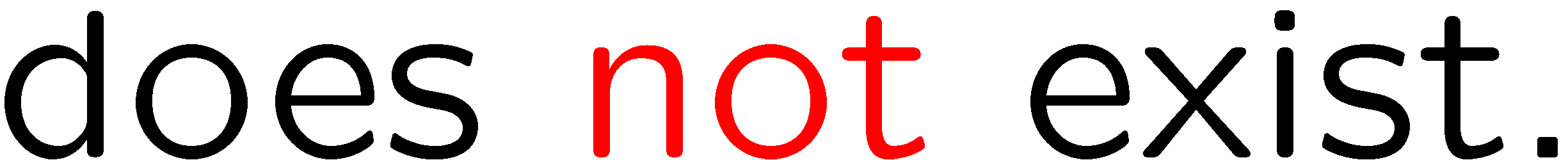 19
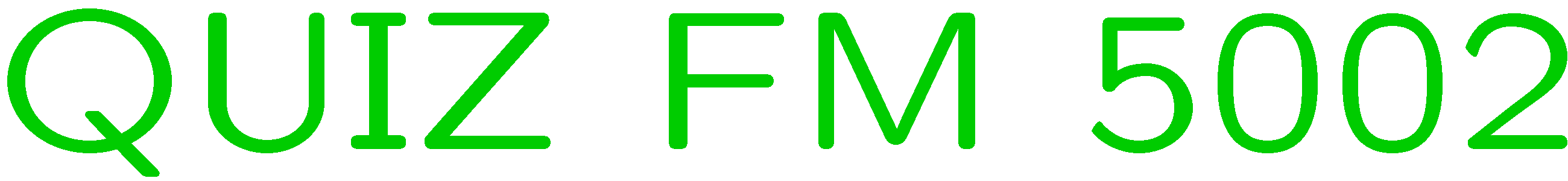 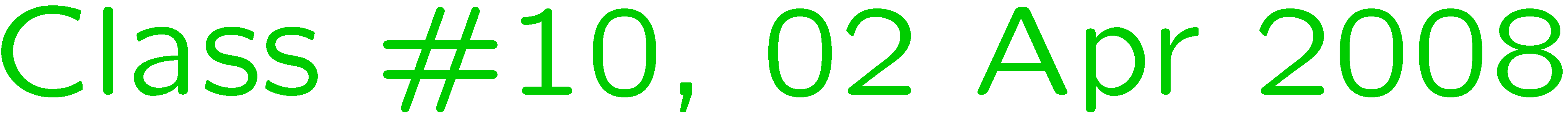 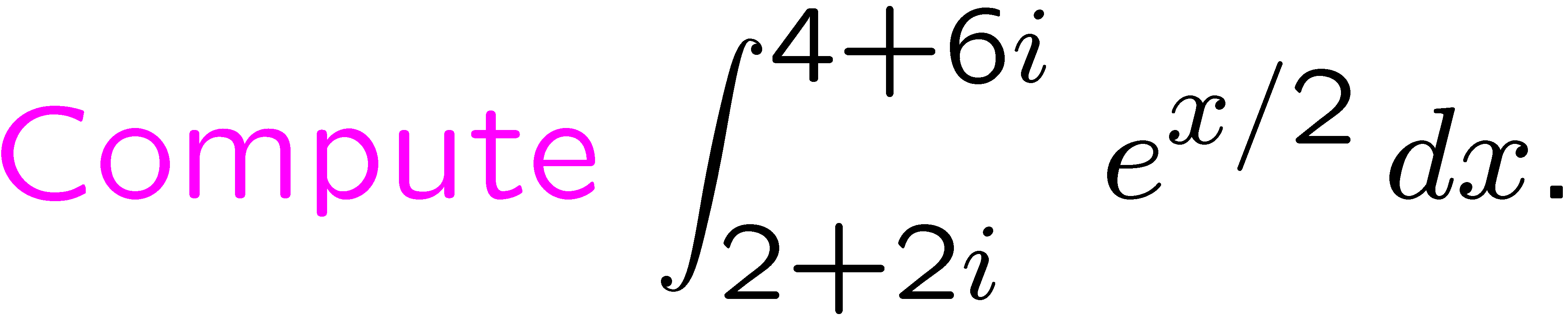 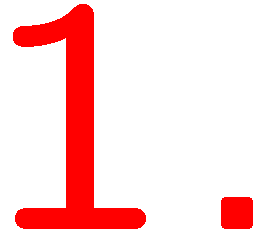 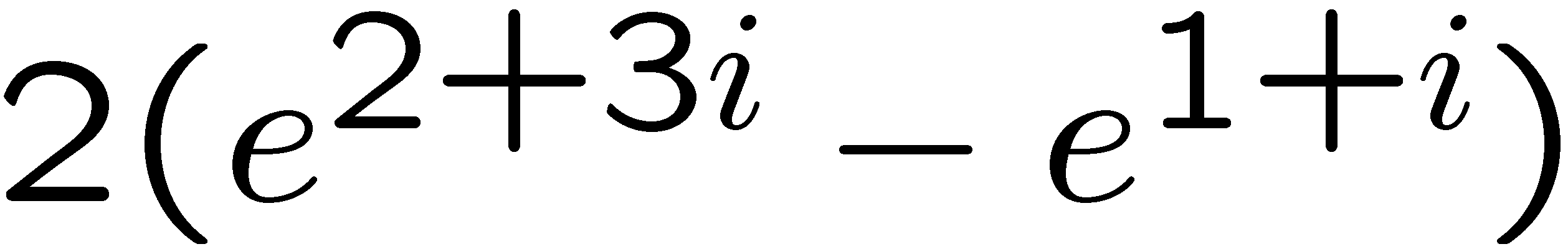 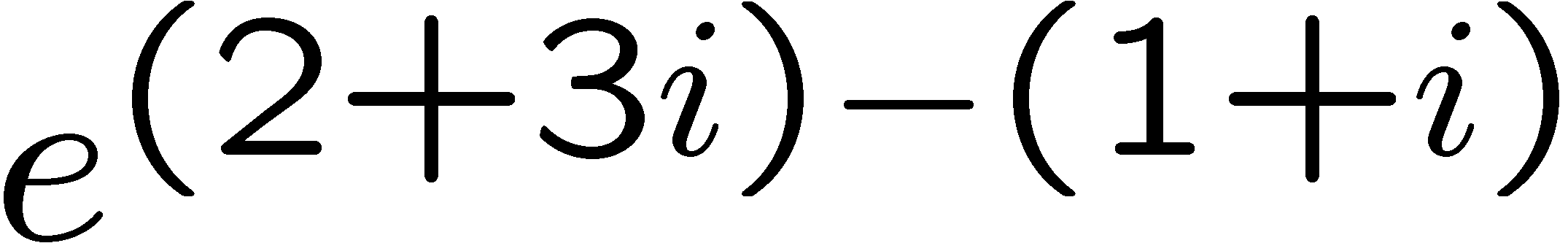 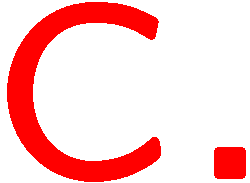 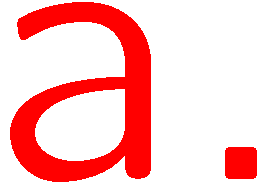 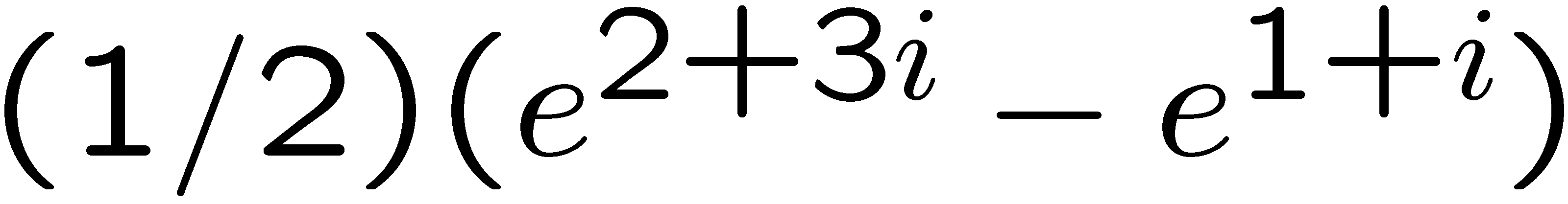 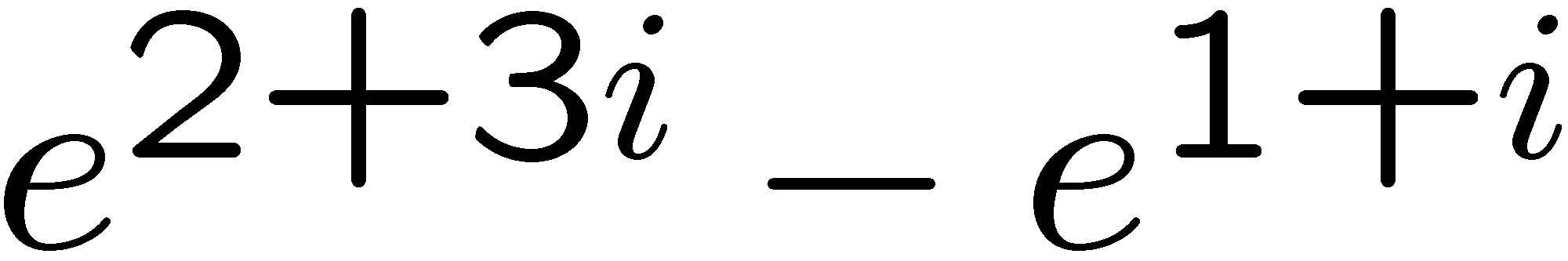 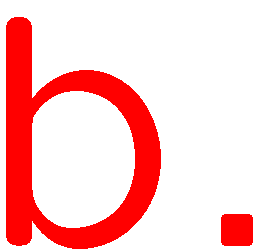 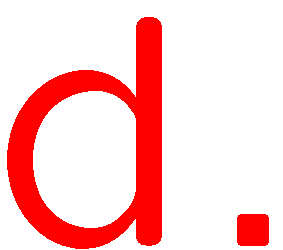 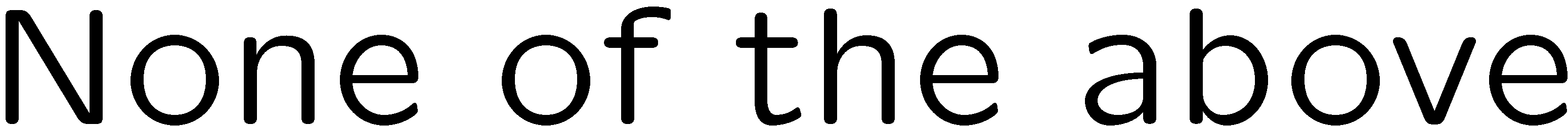 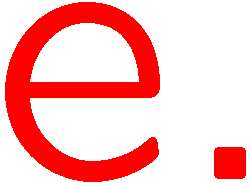 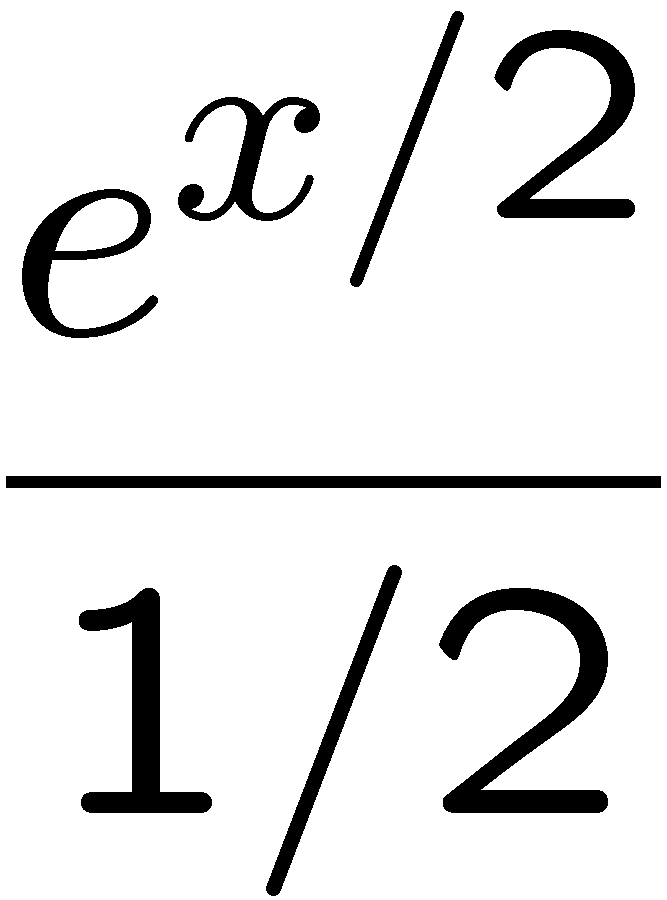 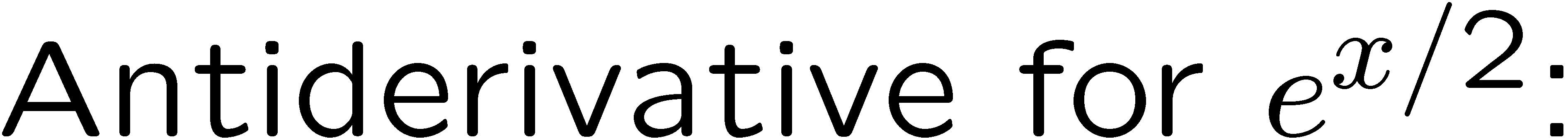 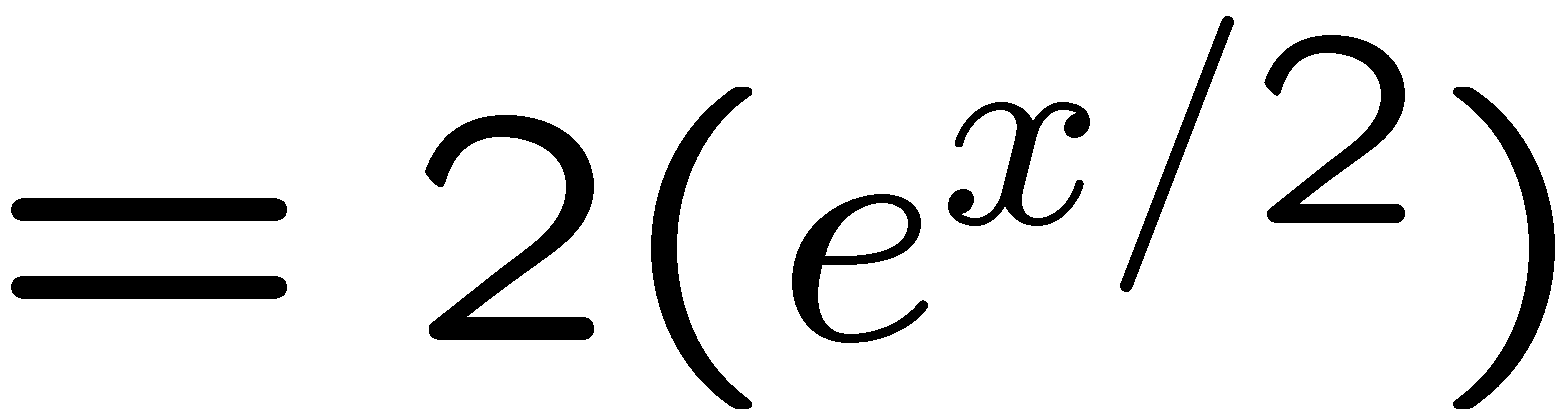 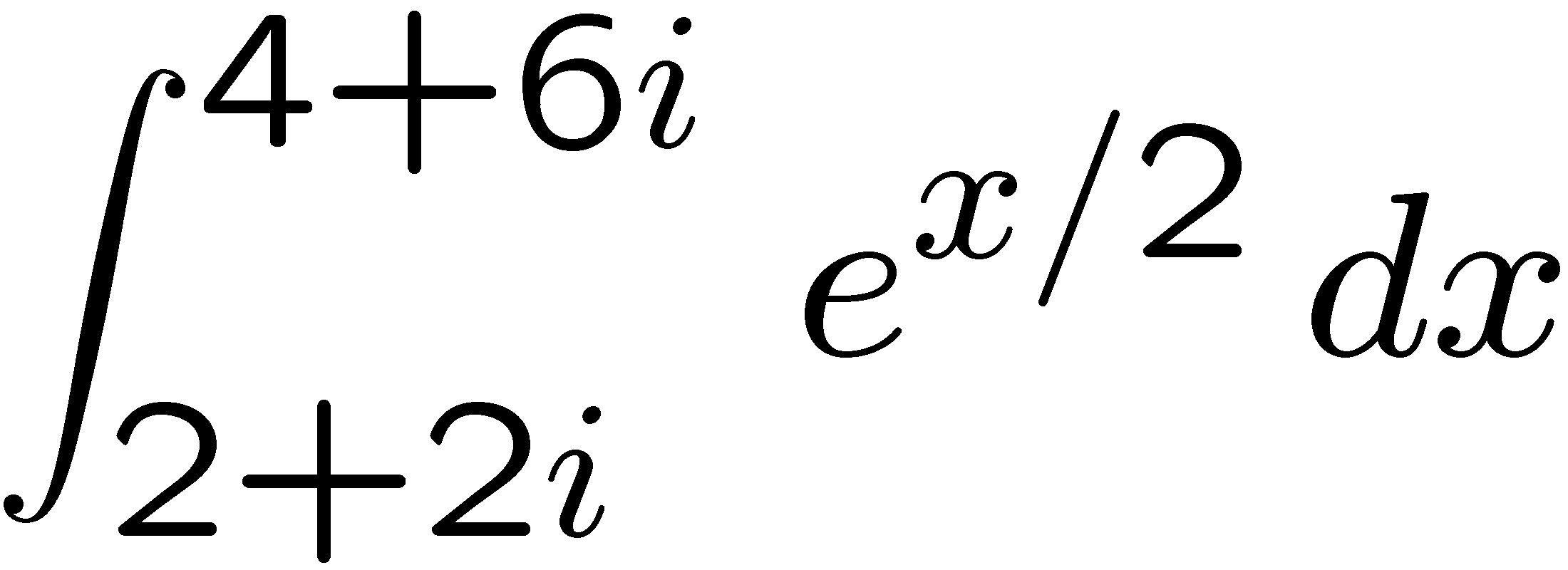 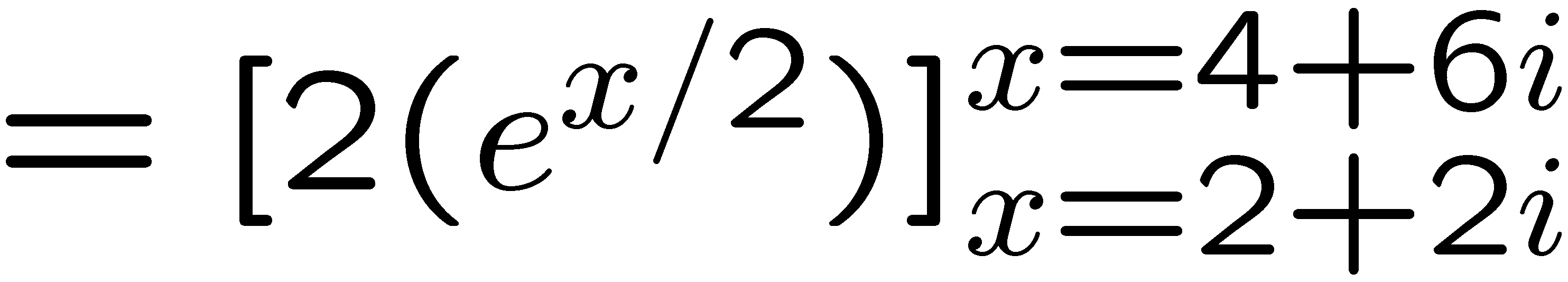 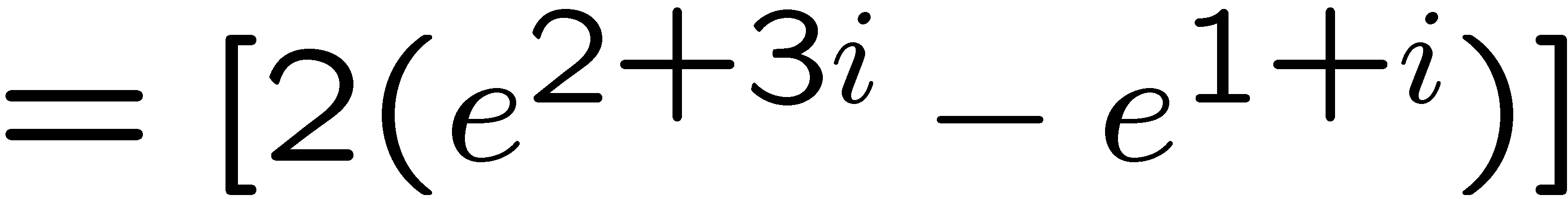 20
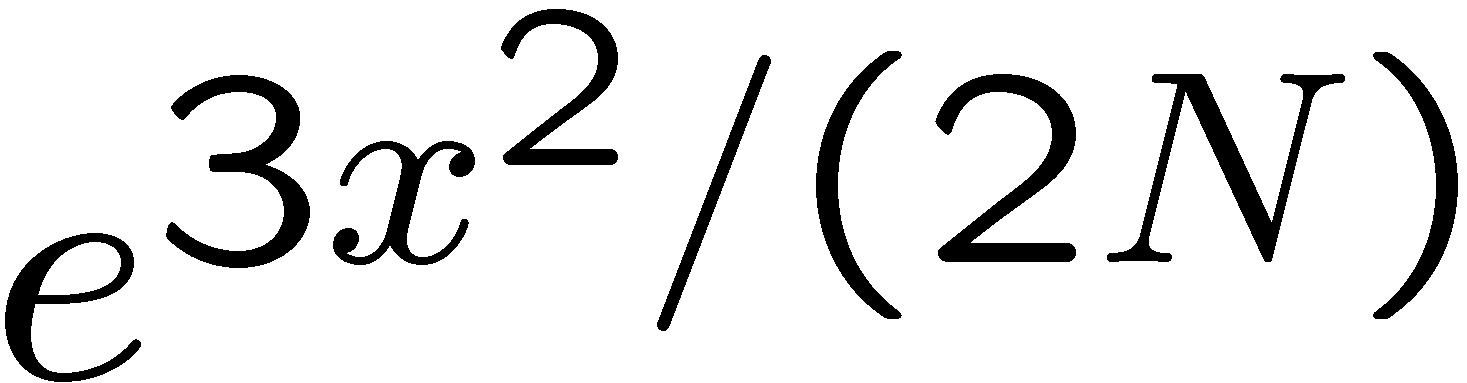 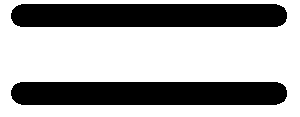 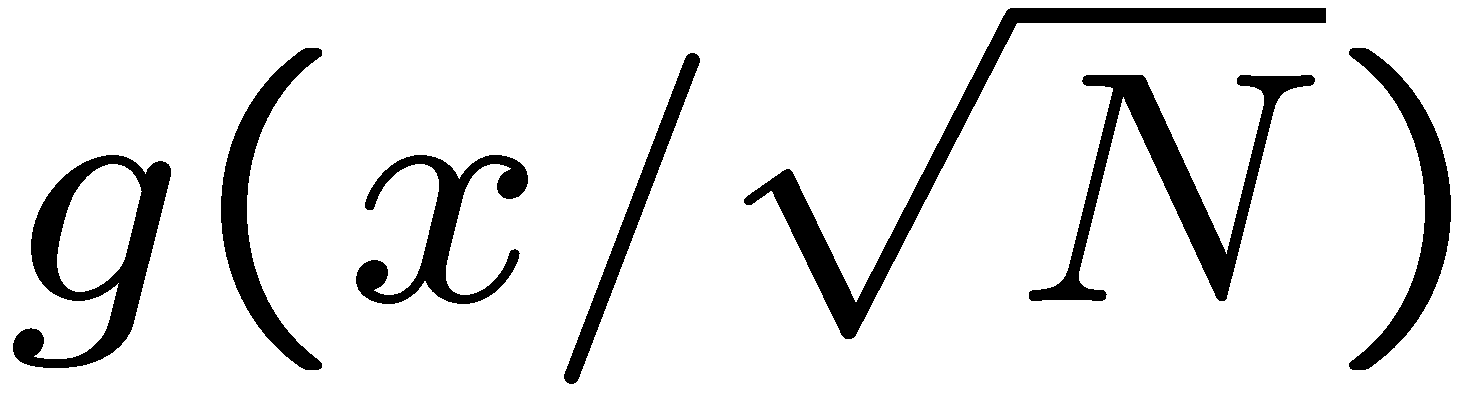 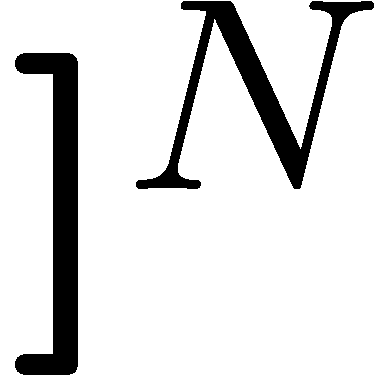 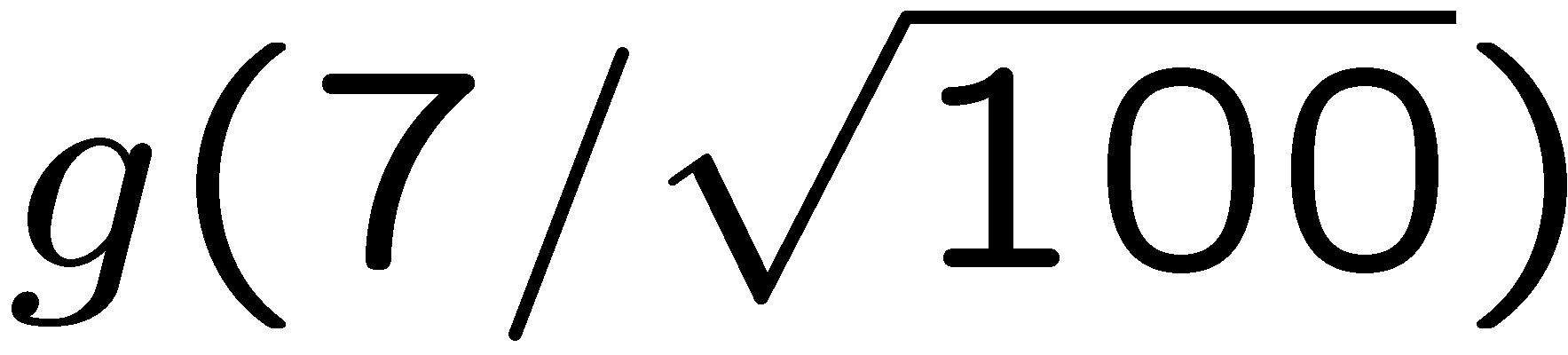 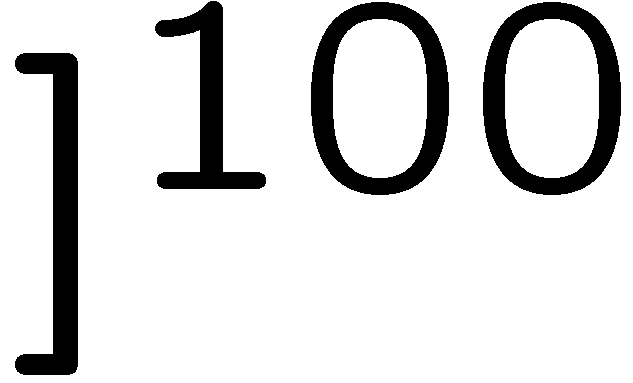 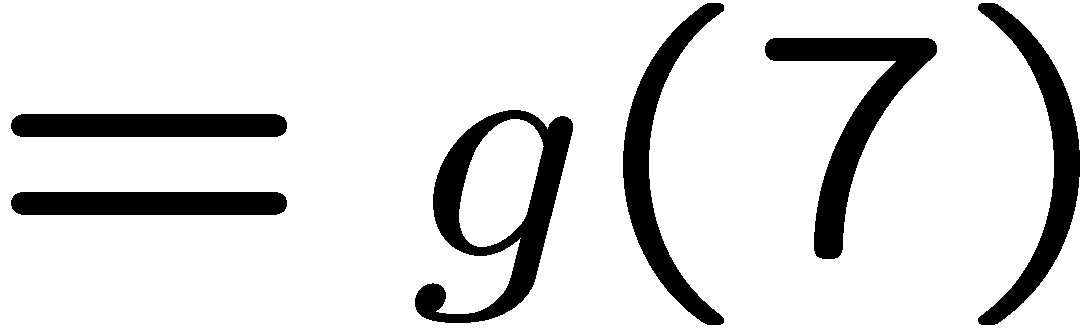 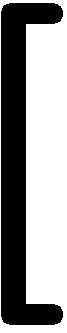 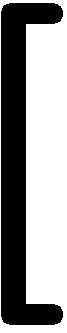 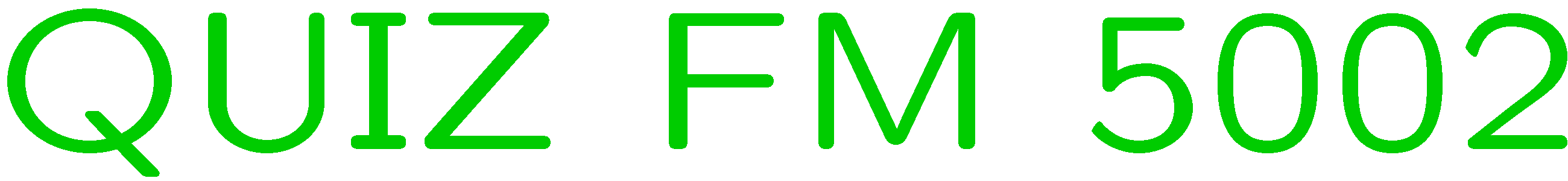 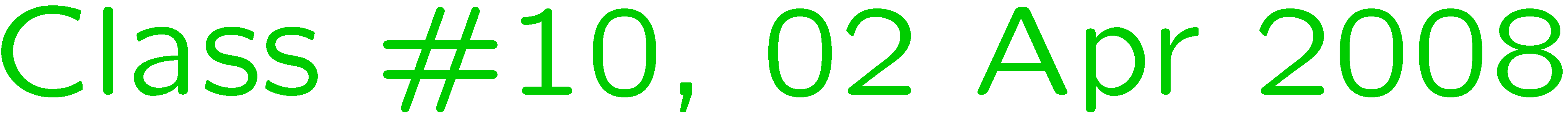 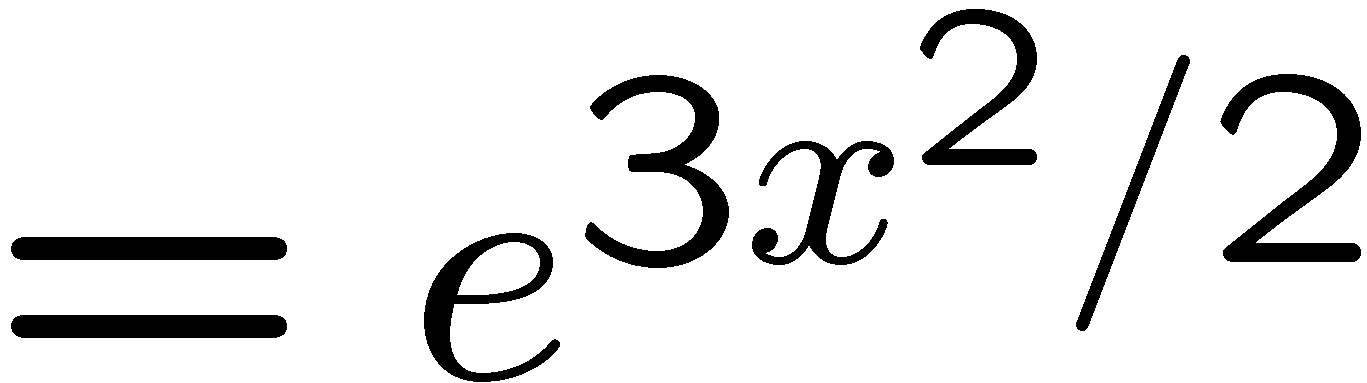 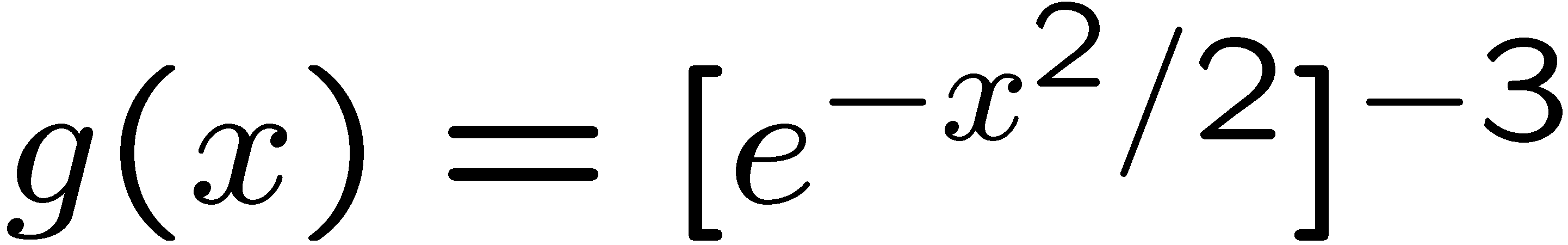 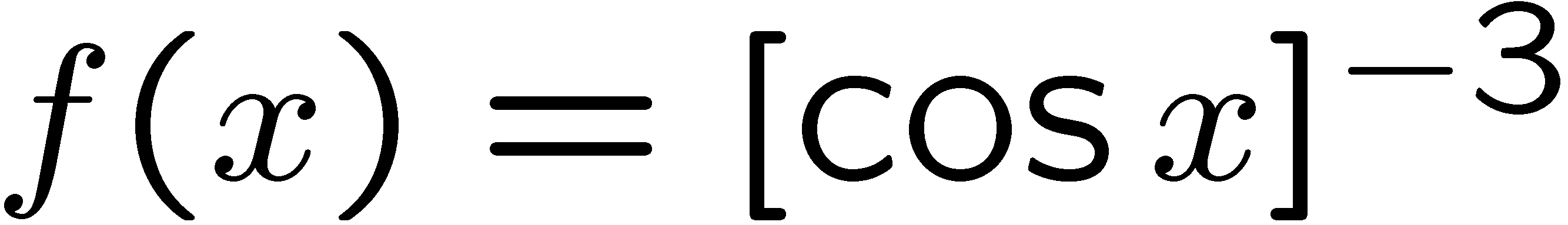 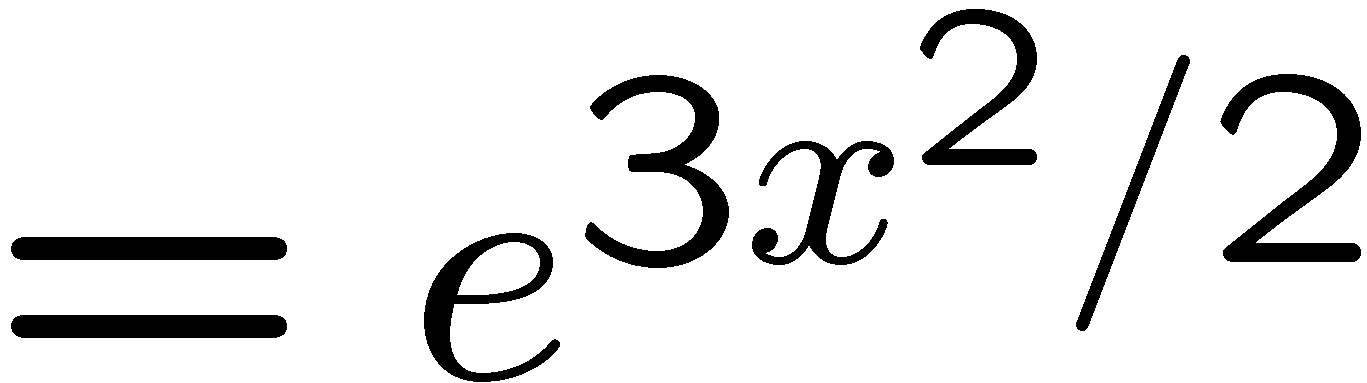 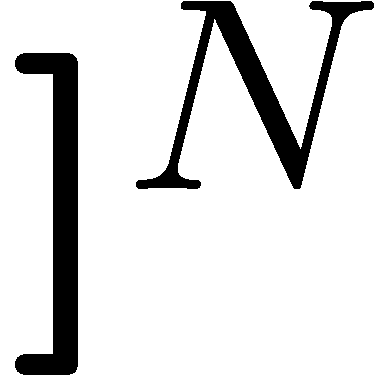 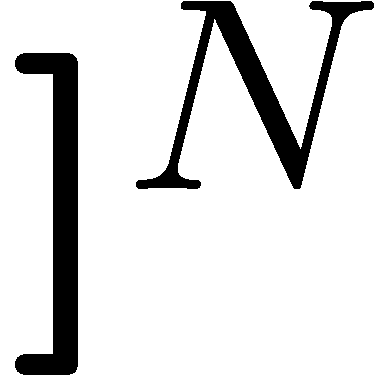 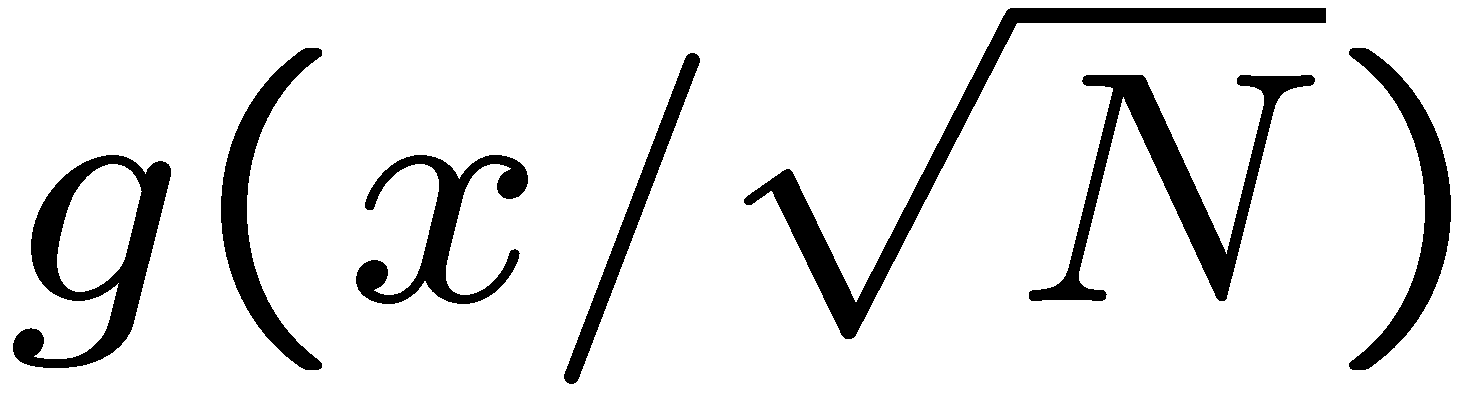 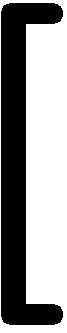 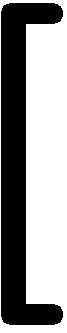 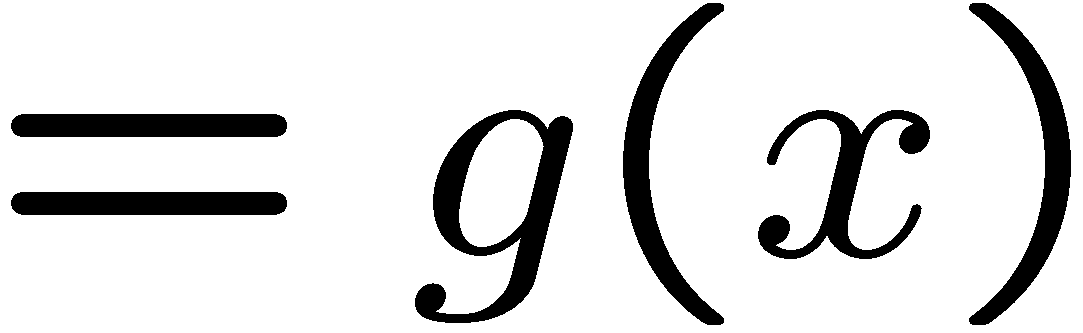 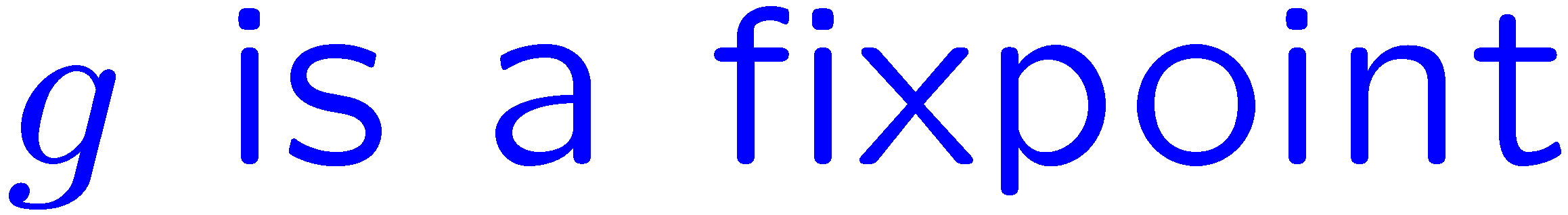 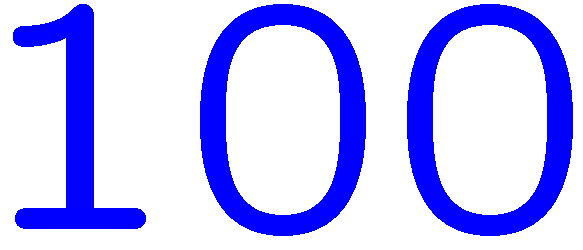 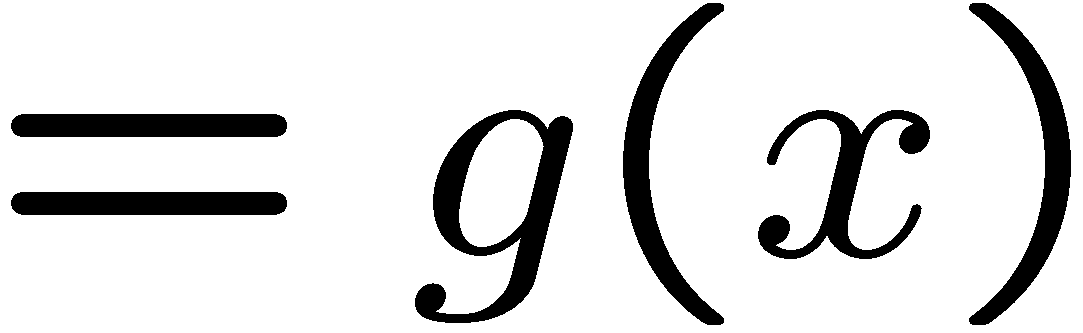 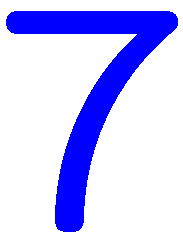 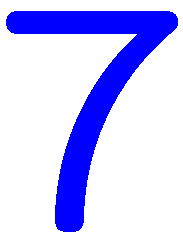 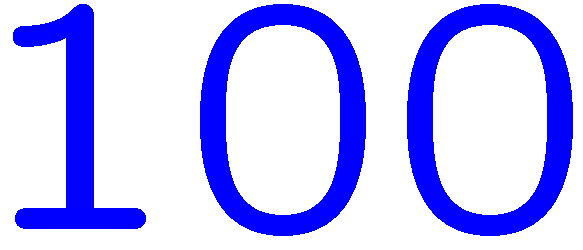 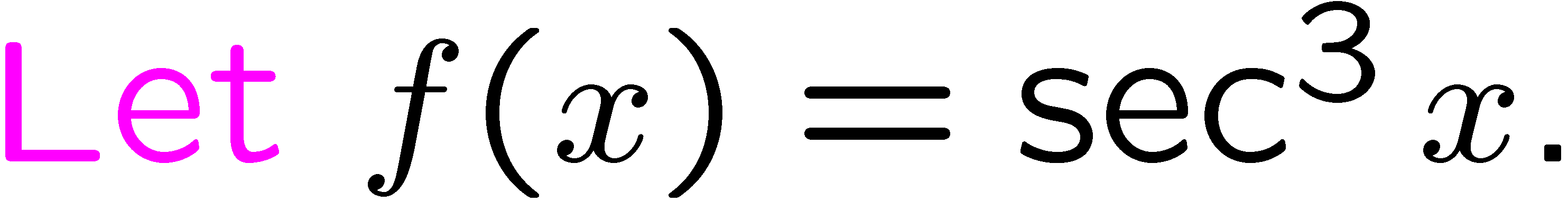 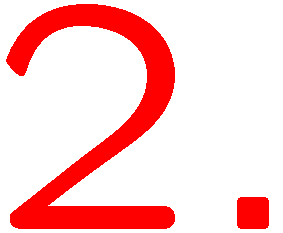 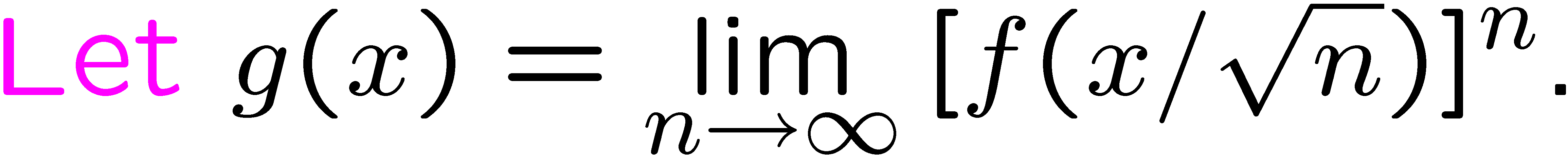 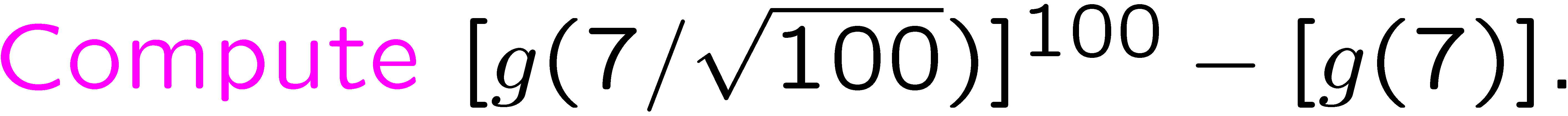 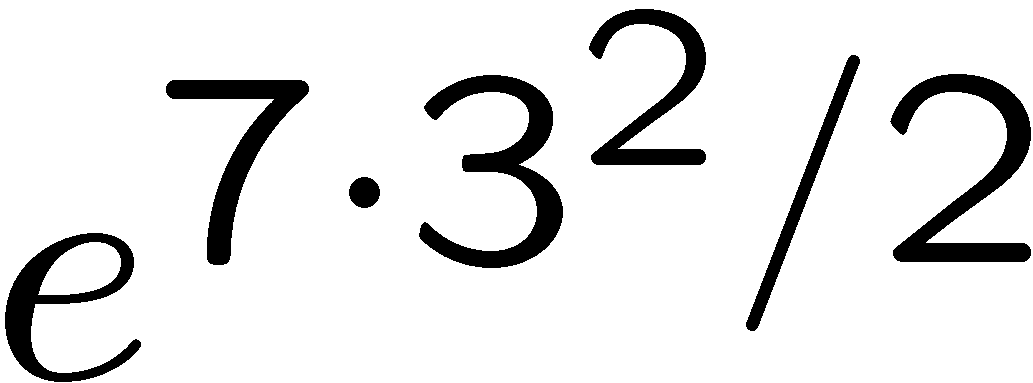 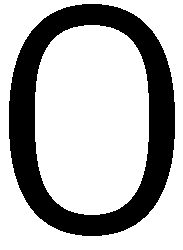 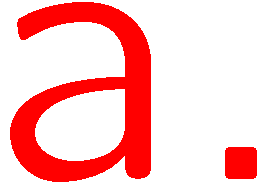 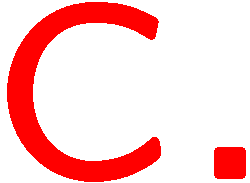 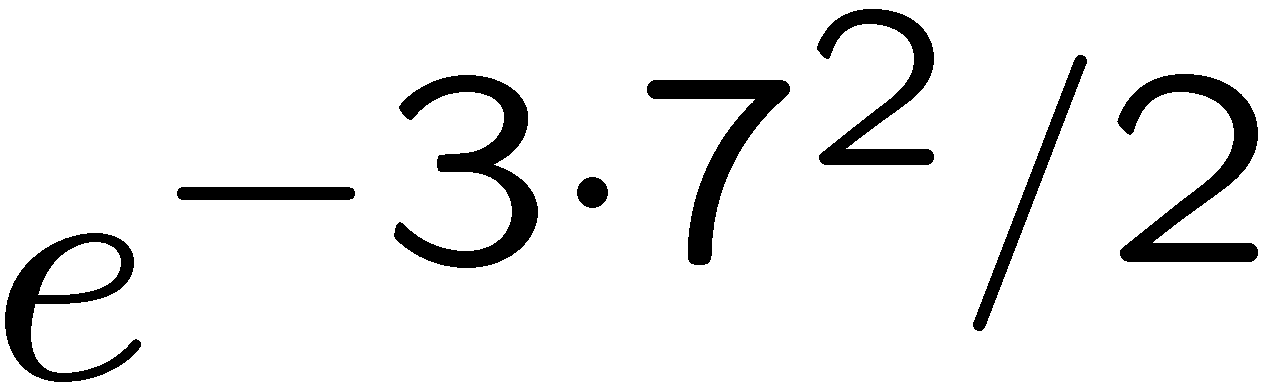 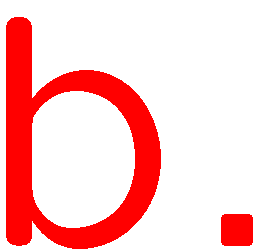 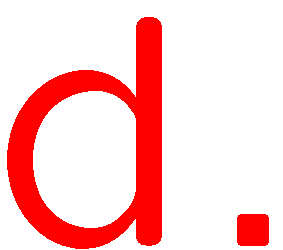 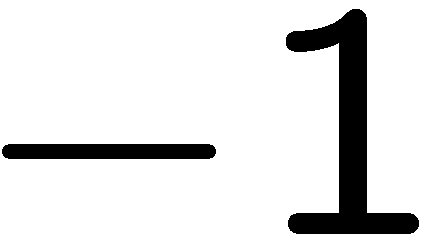 21
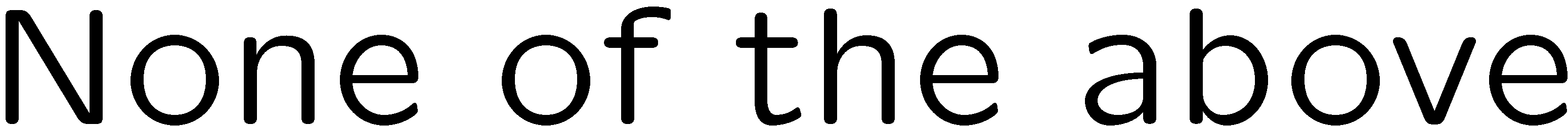 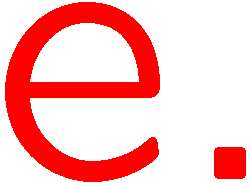 22
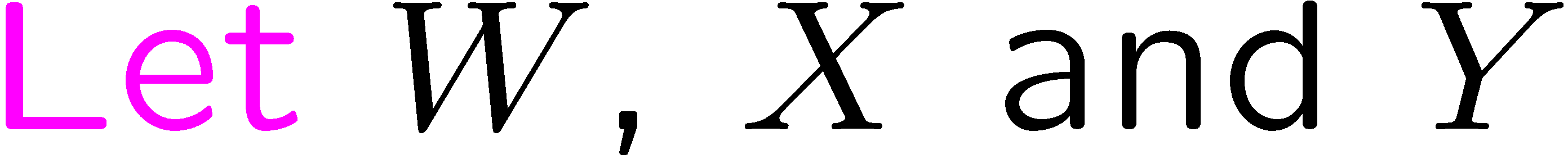 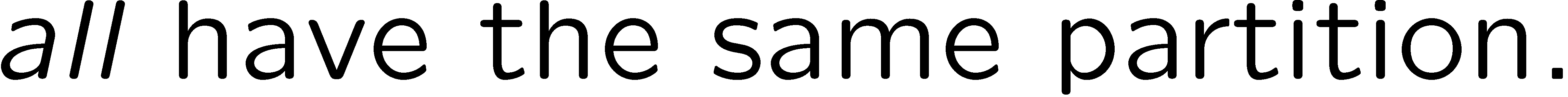 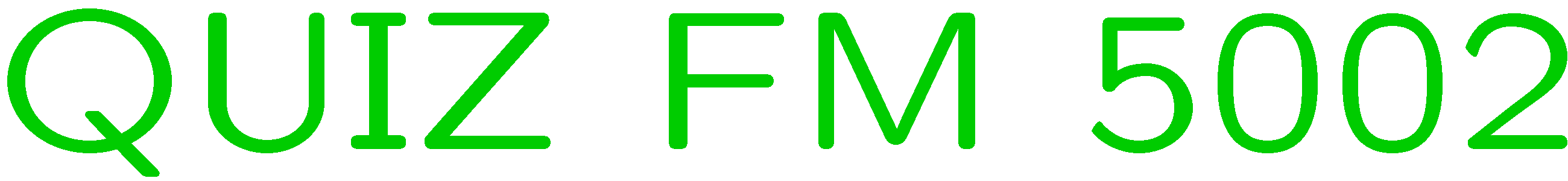 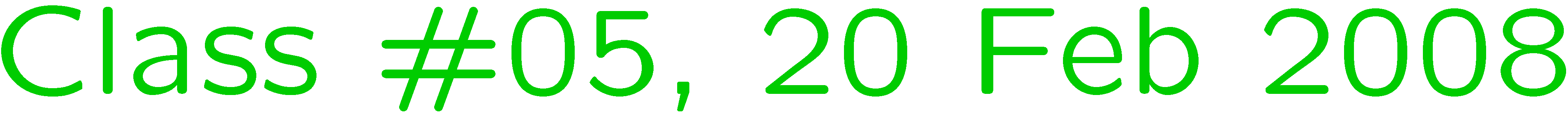 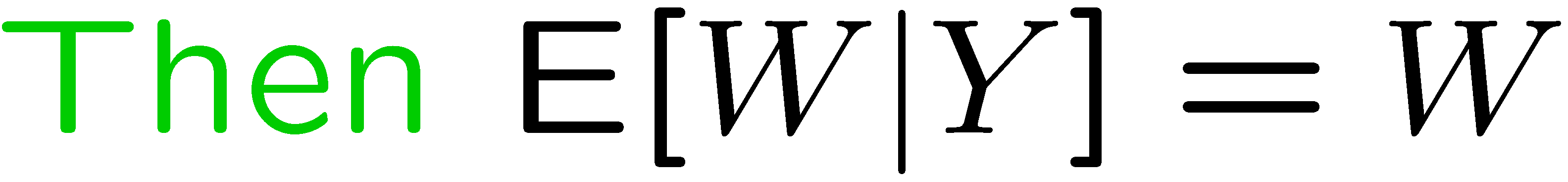 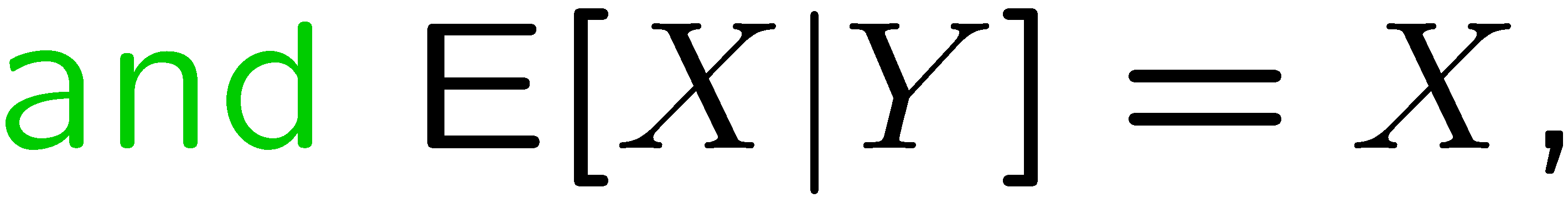 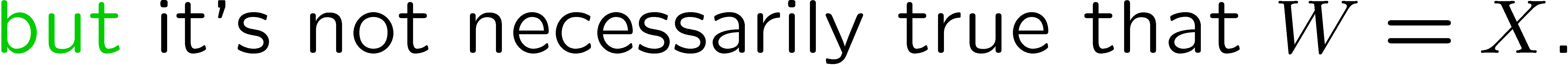 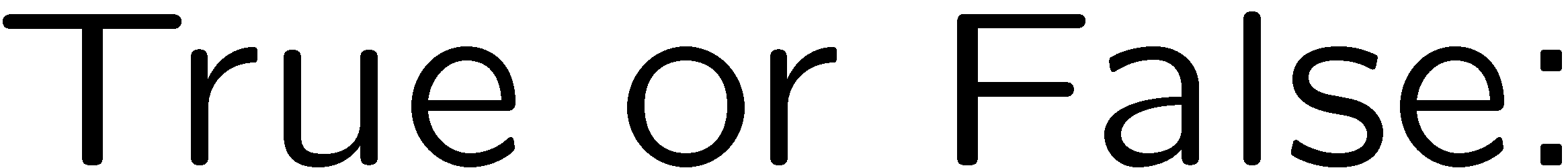 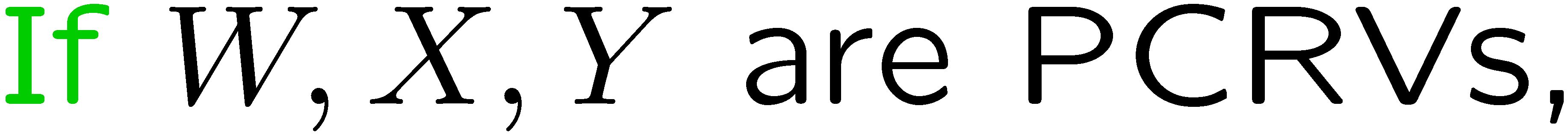 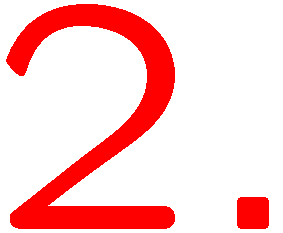 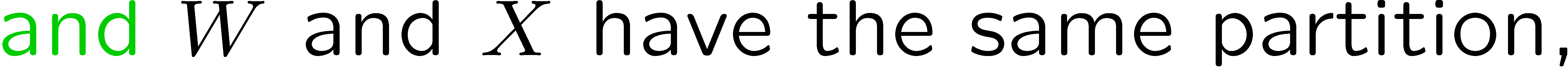 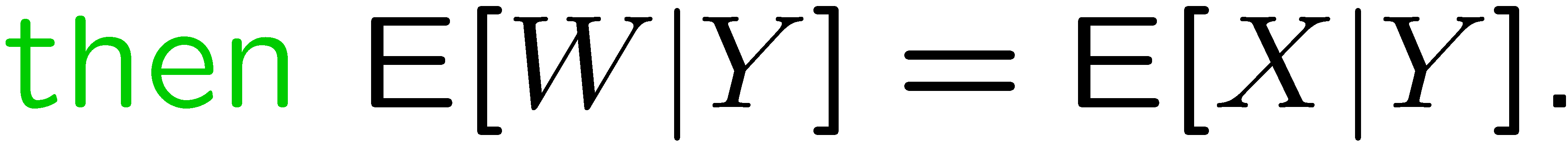 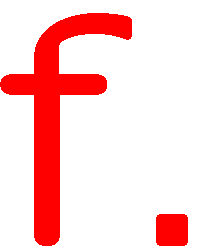 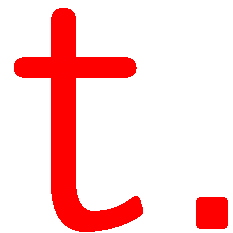 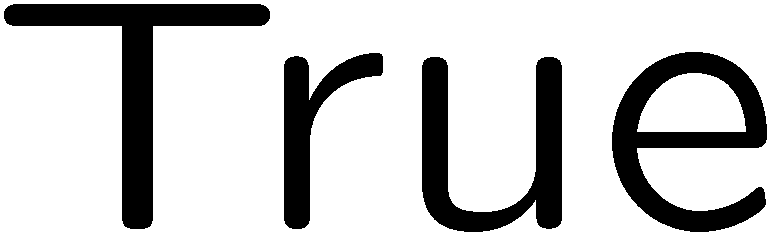 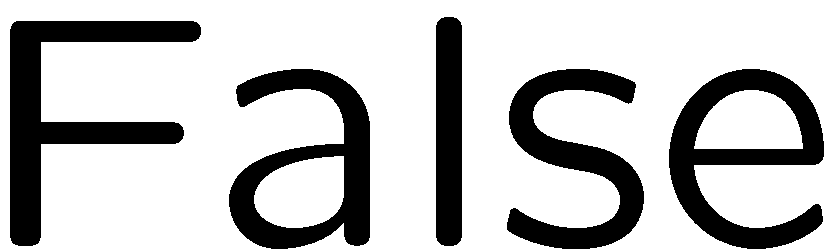 23
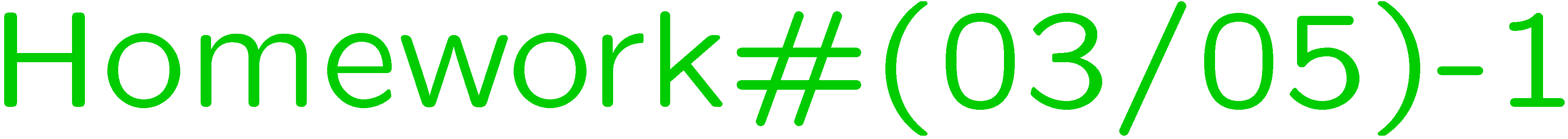 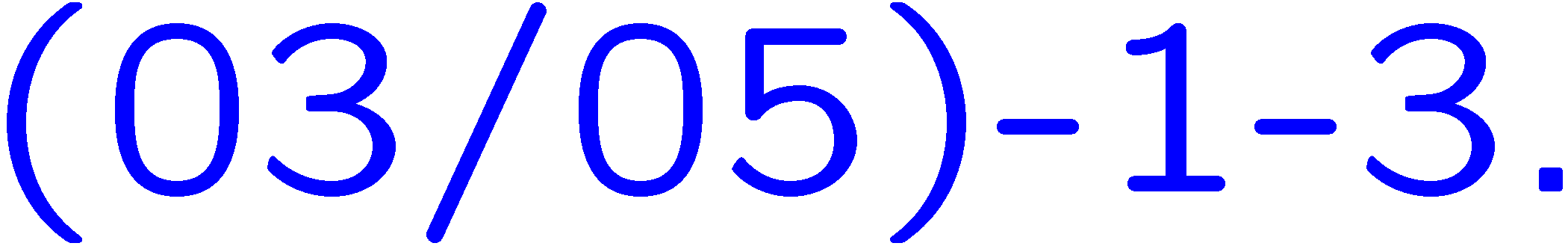 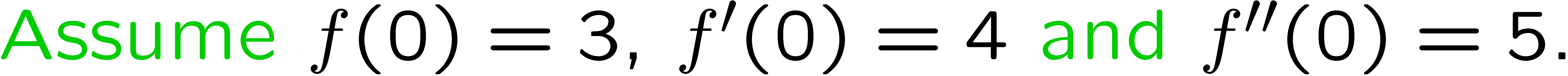 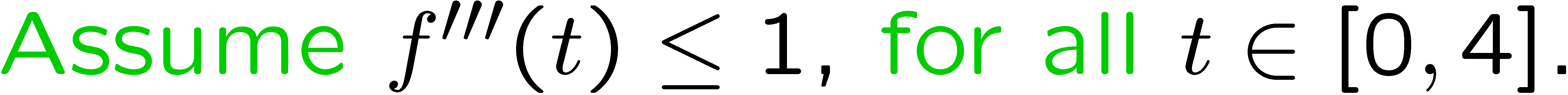 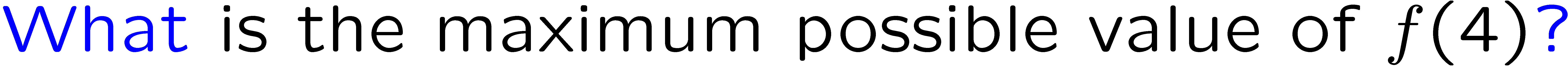 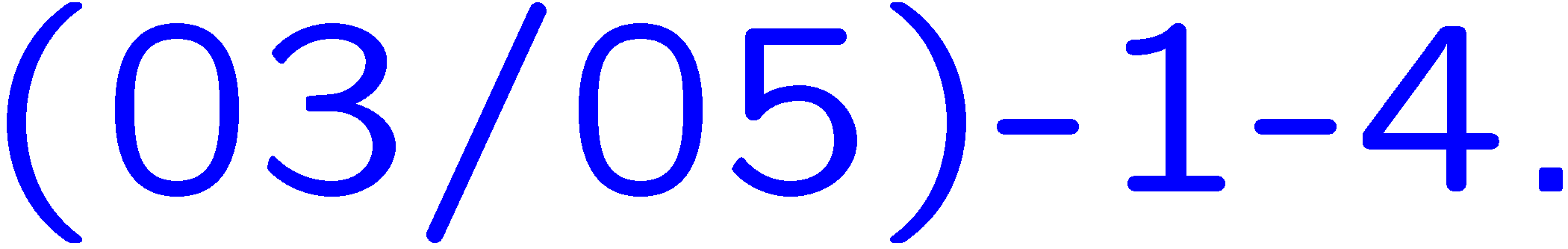 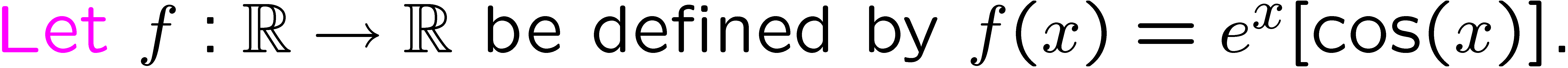 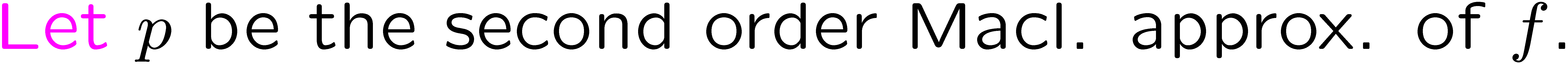 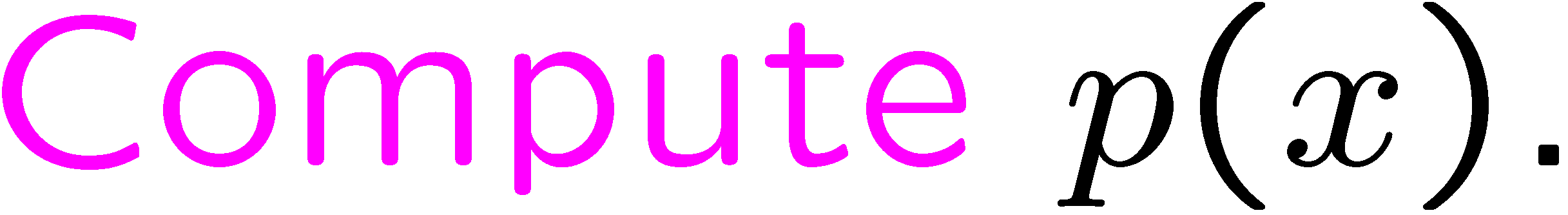 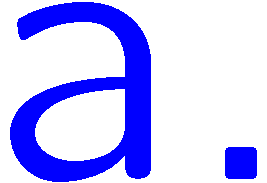 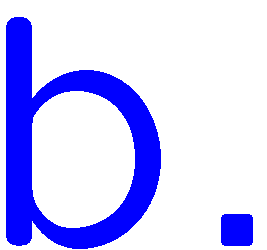 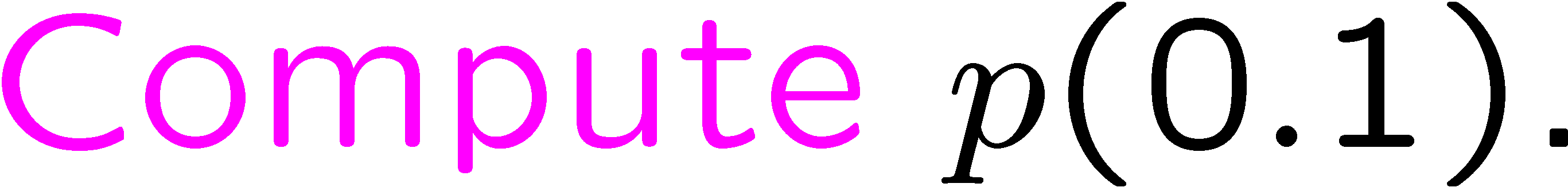 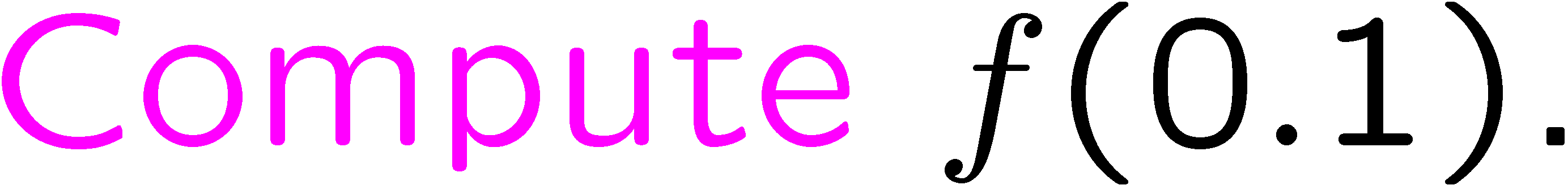 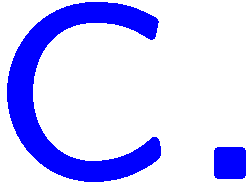 24
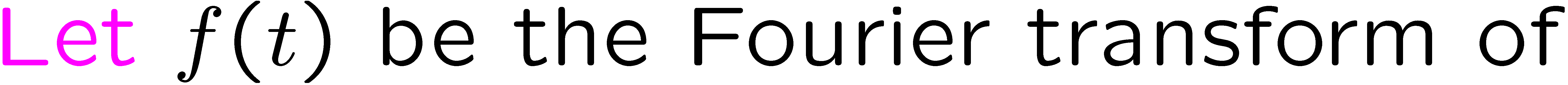 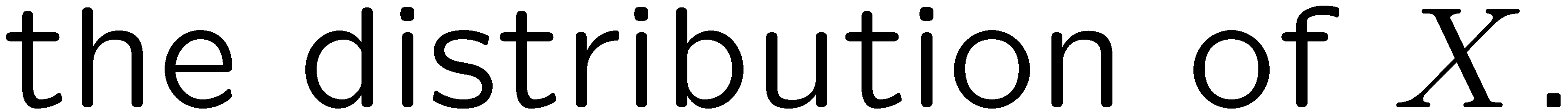 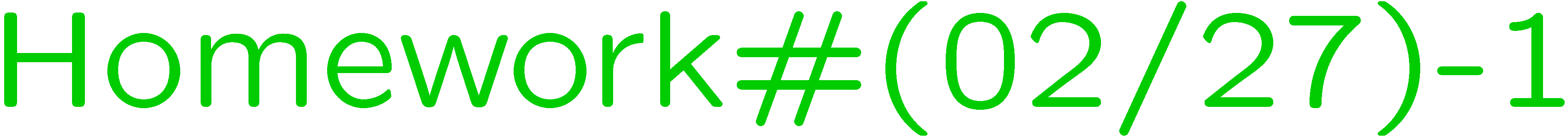 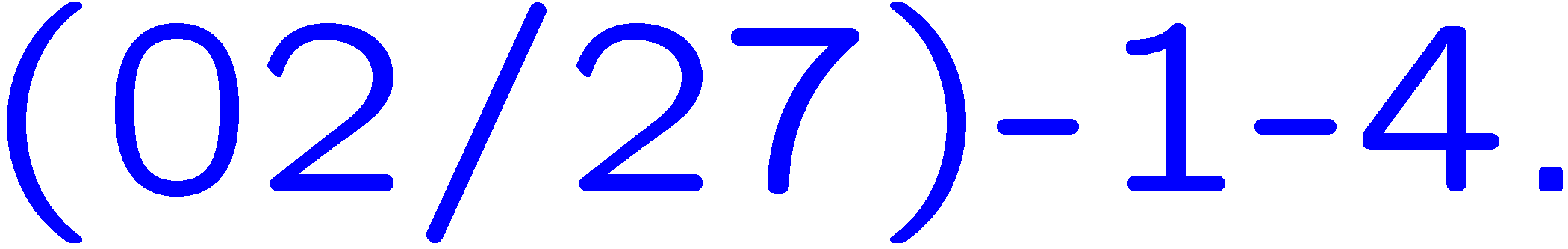 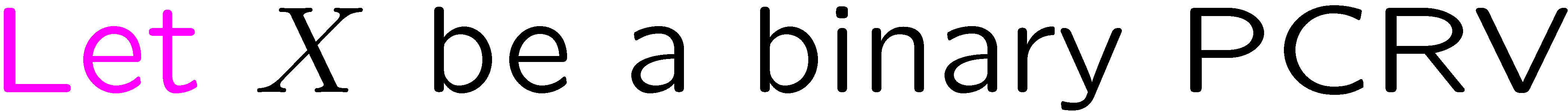 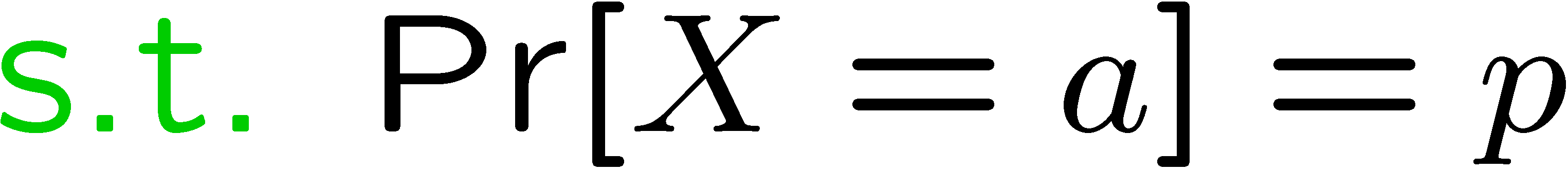 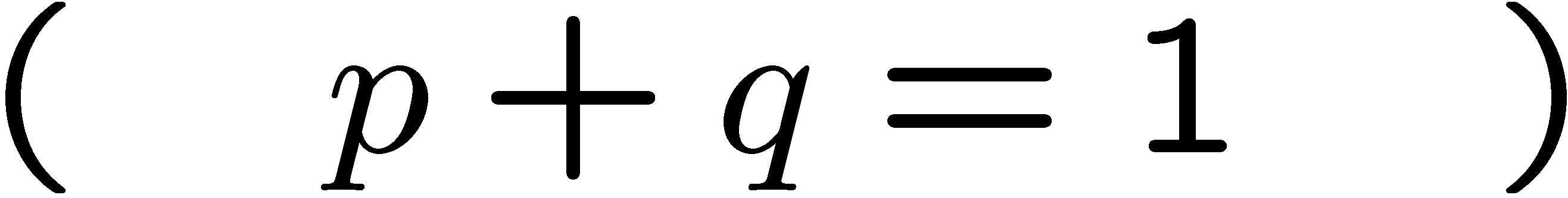 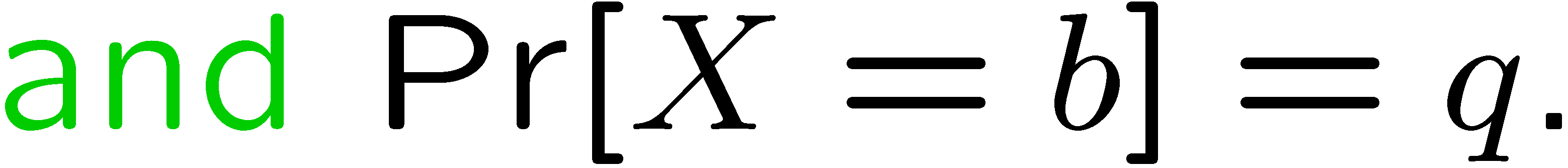 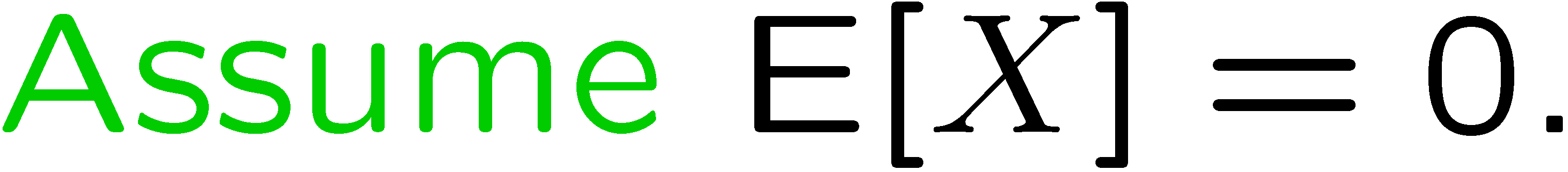 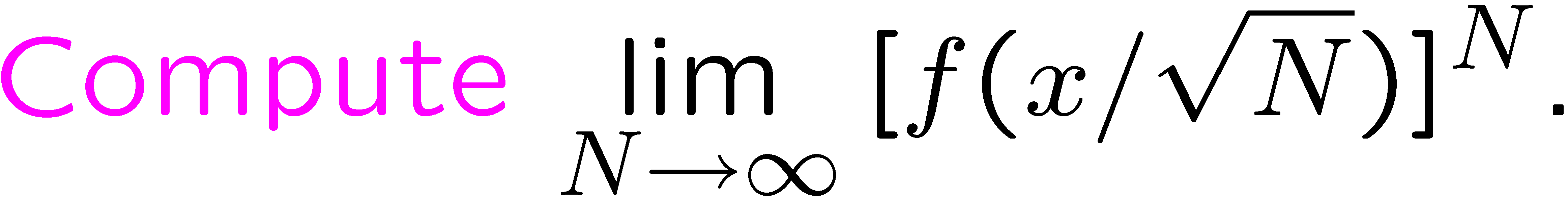 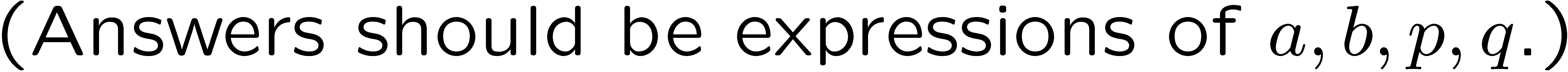 25
26
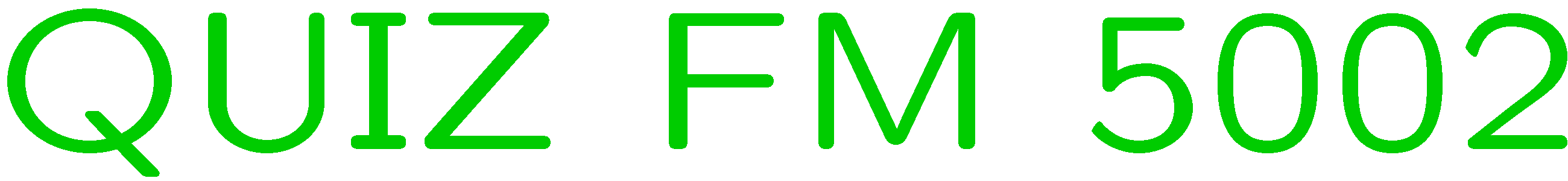 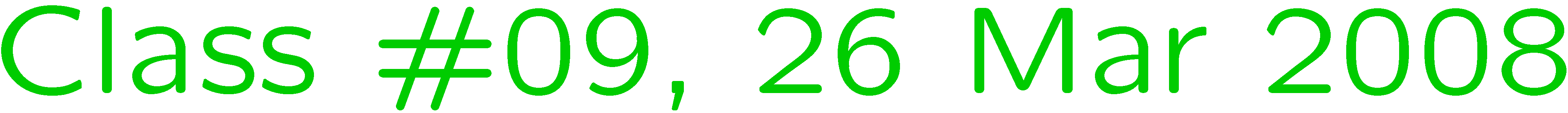 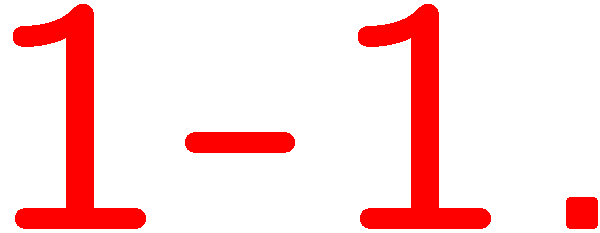 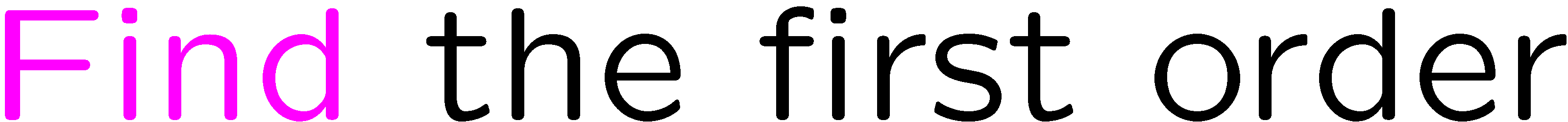 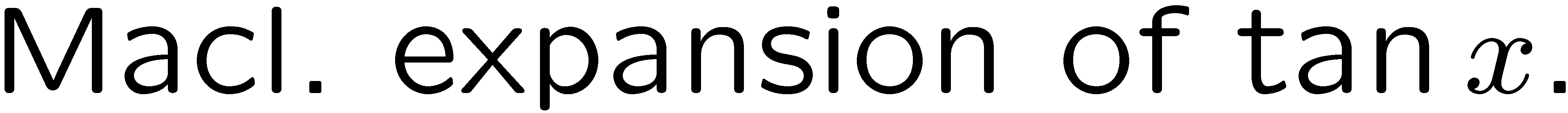 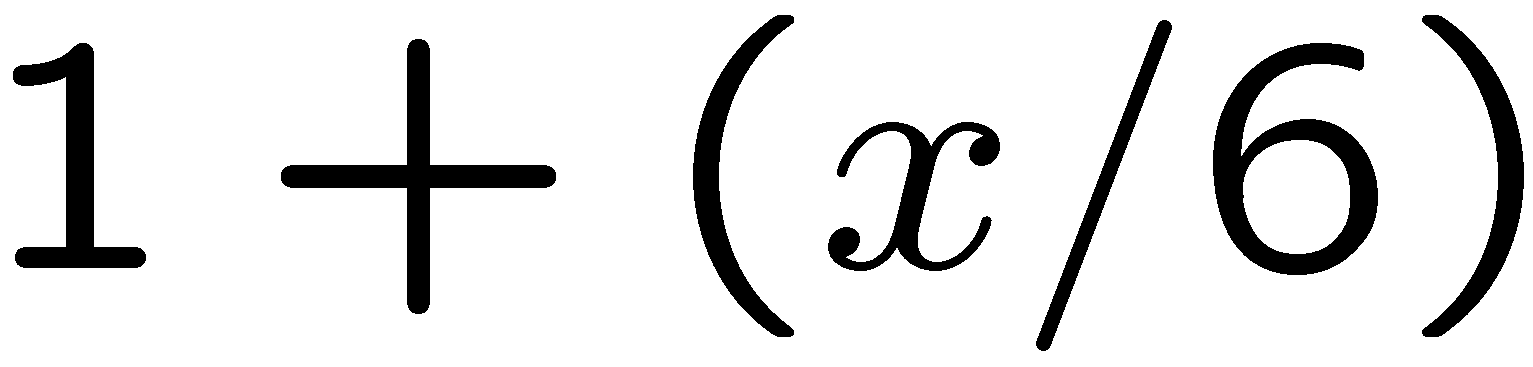 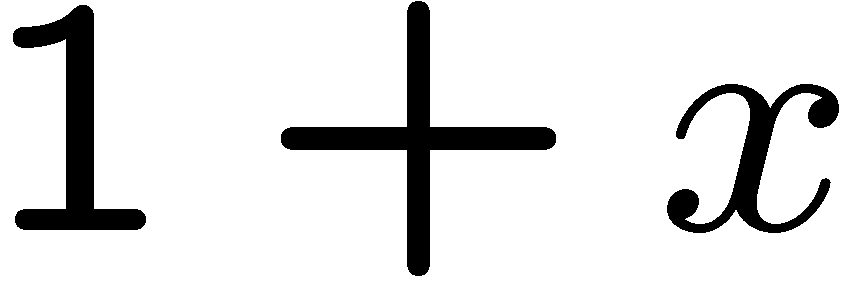 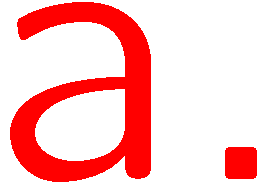 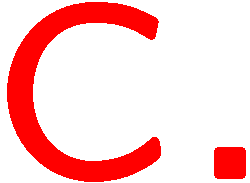 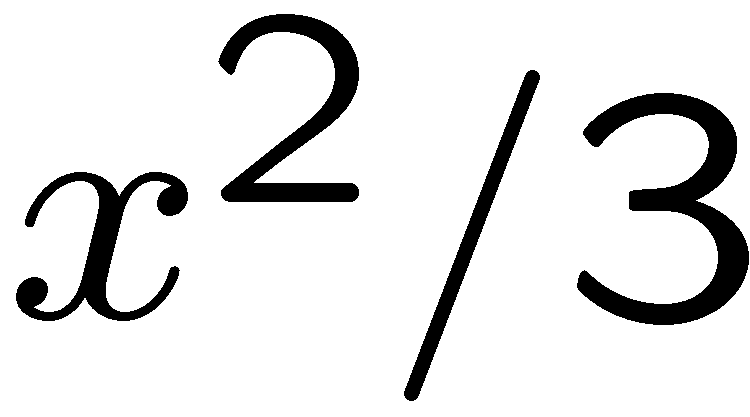 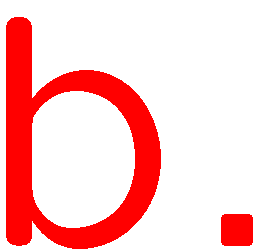 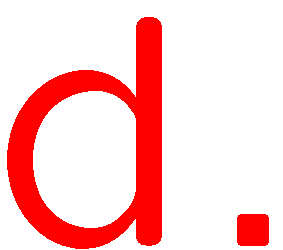 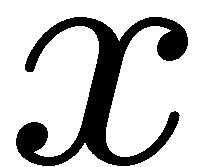 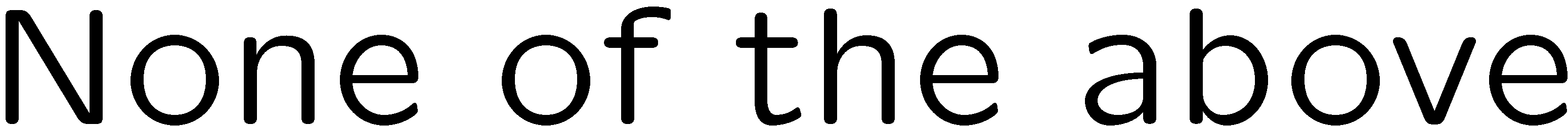 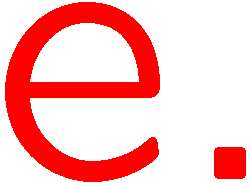 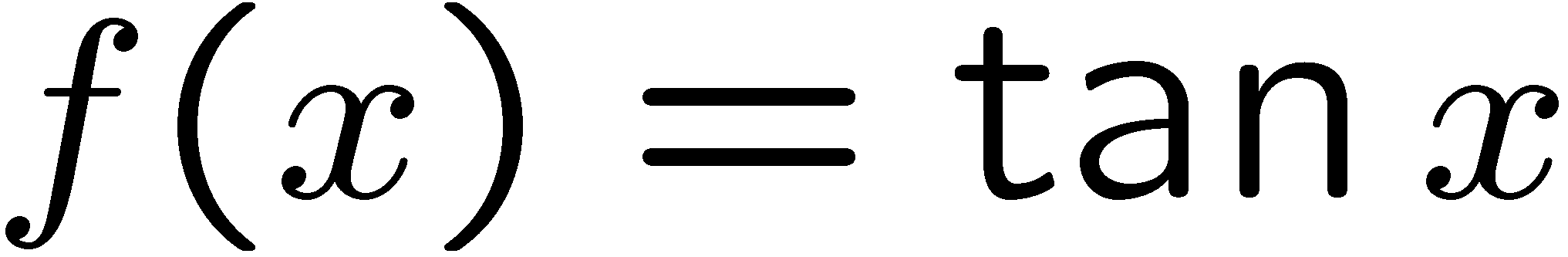 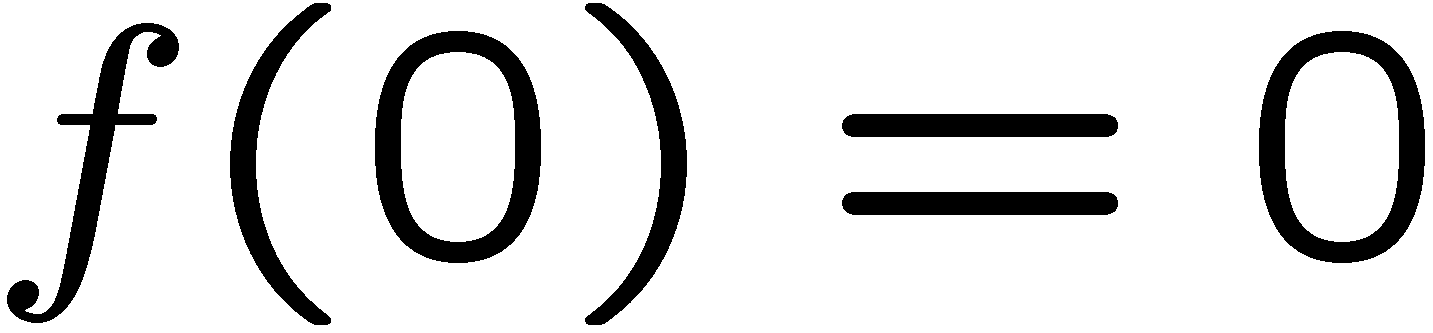 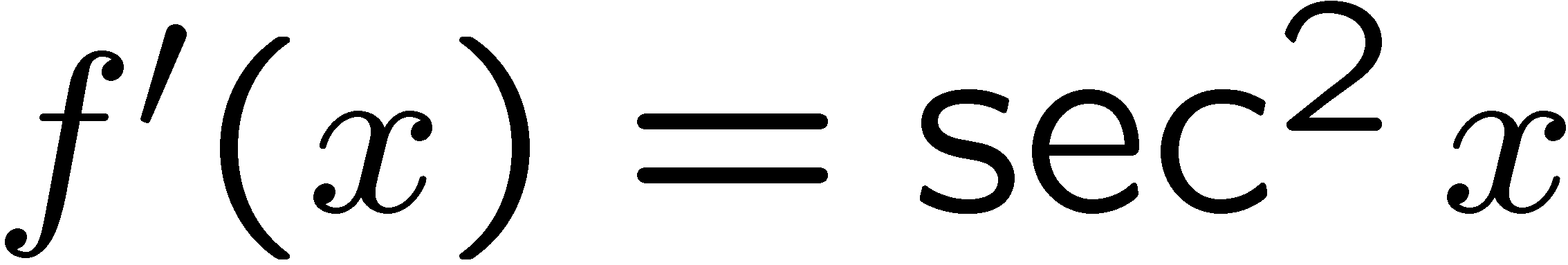 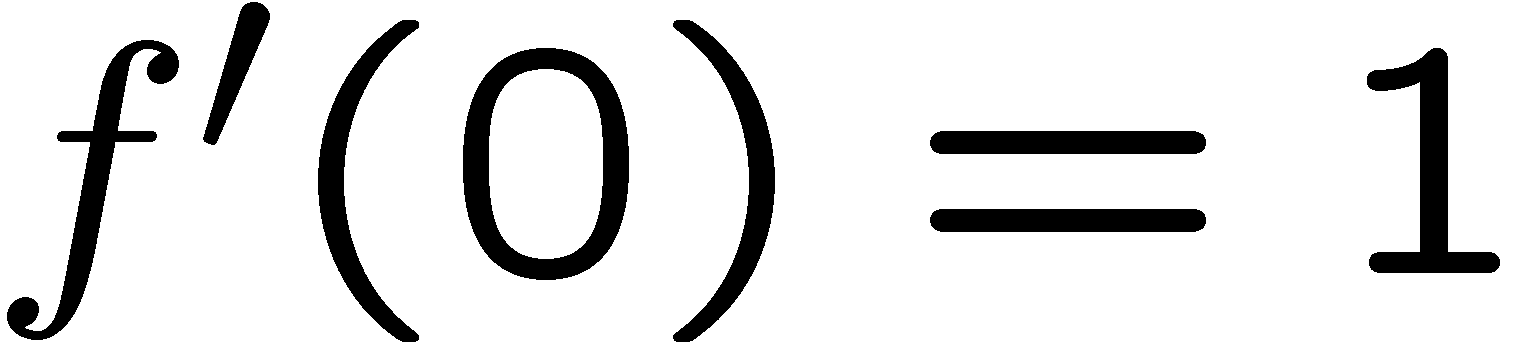 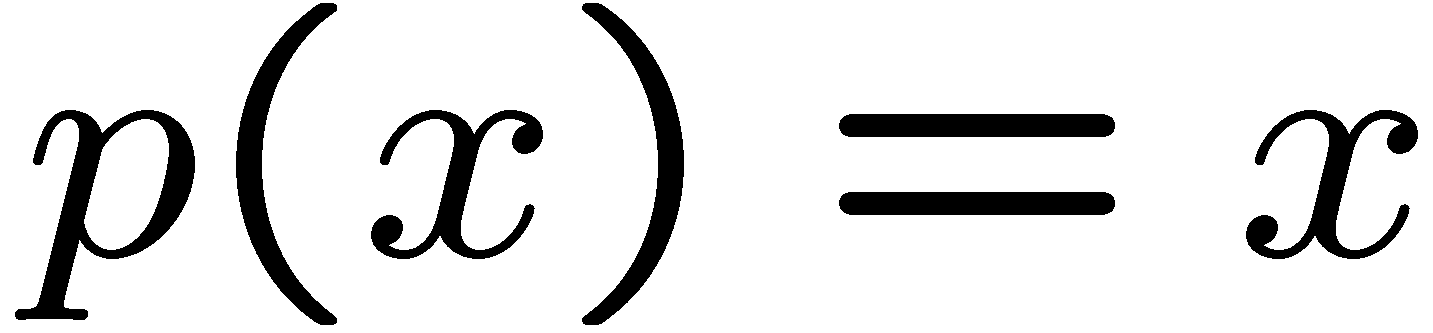 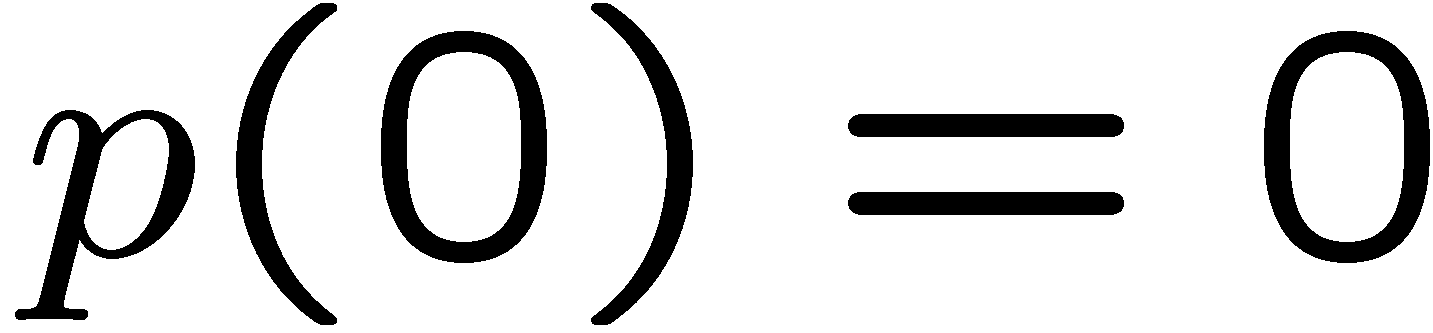 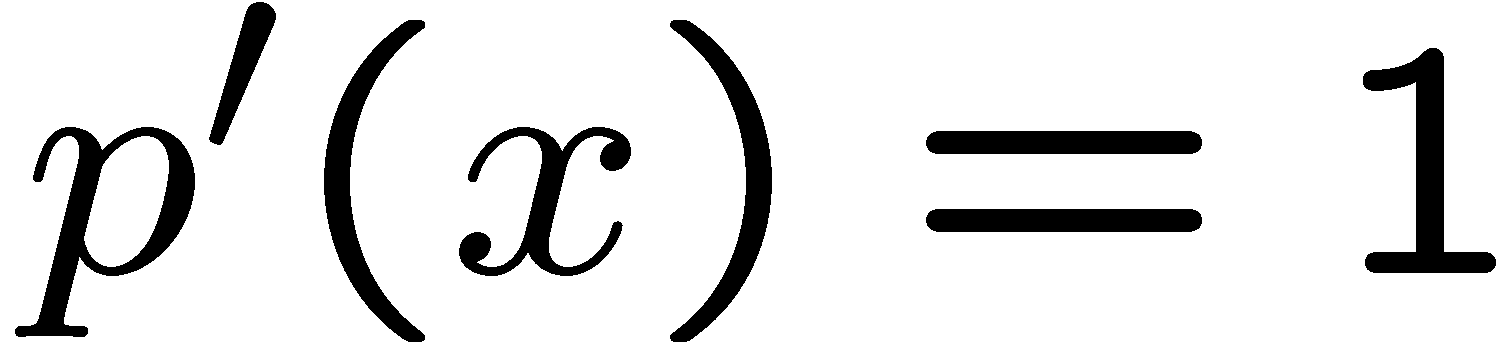 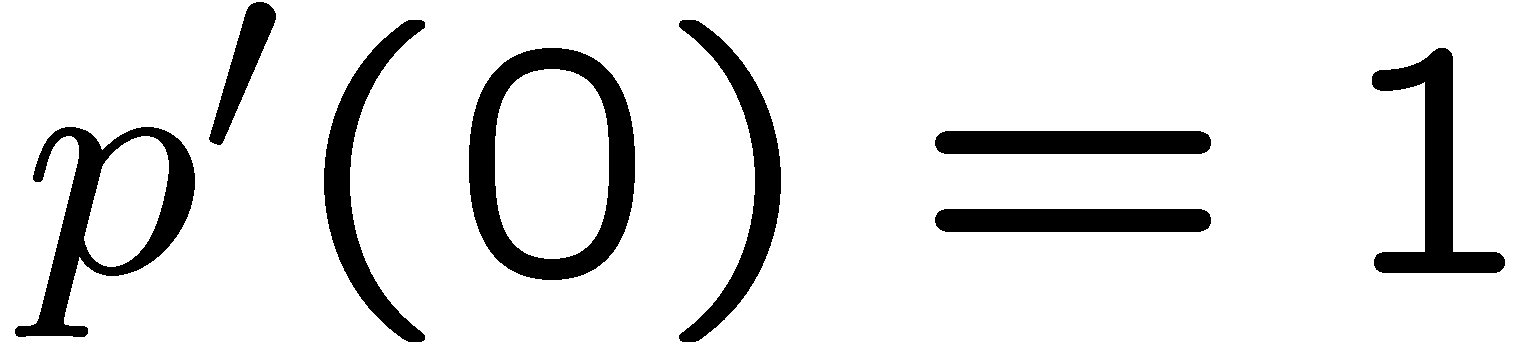 27
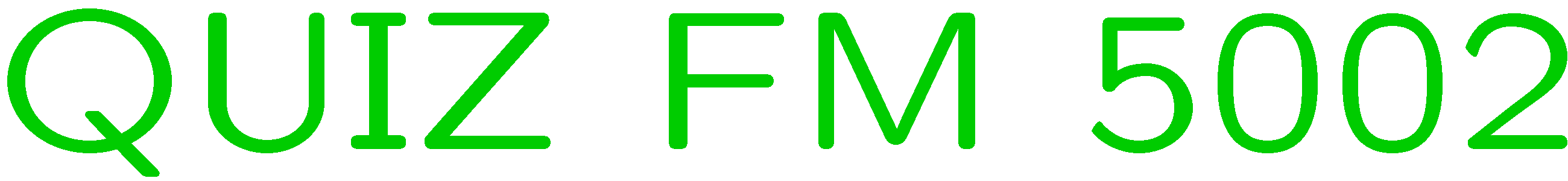 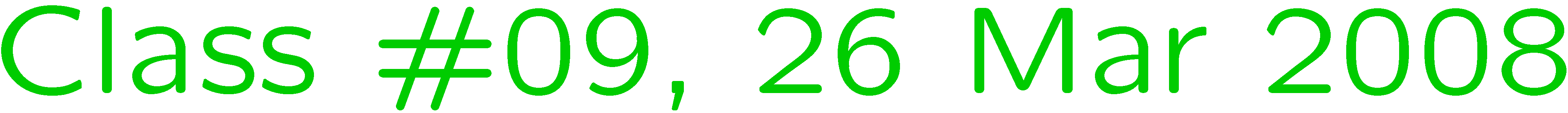 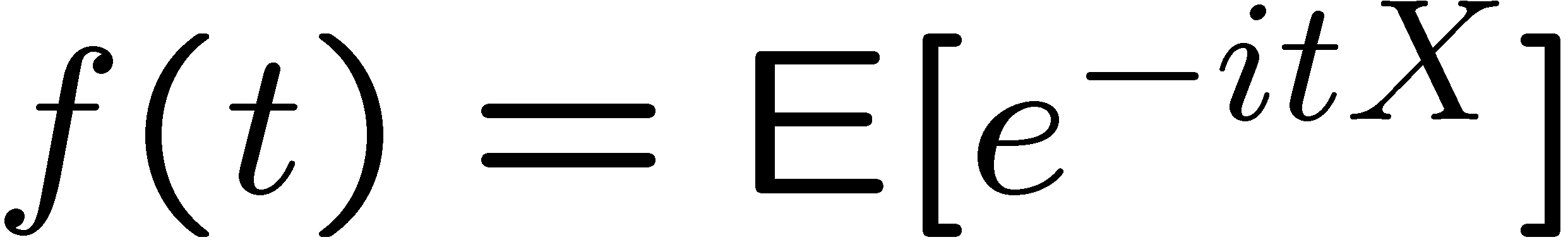 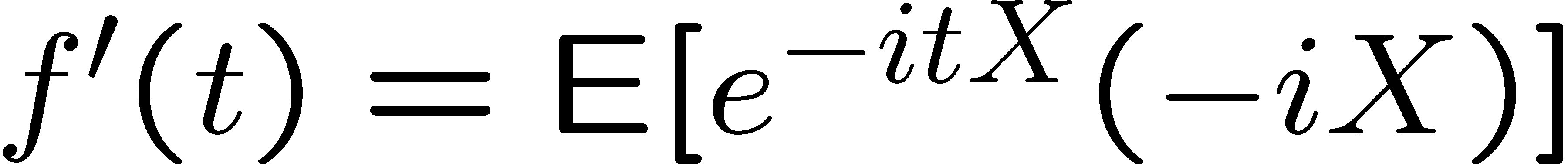 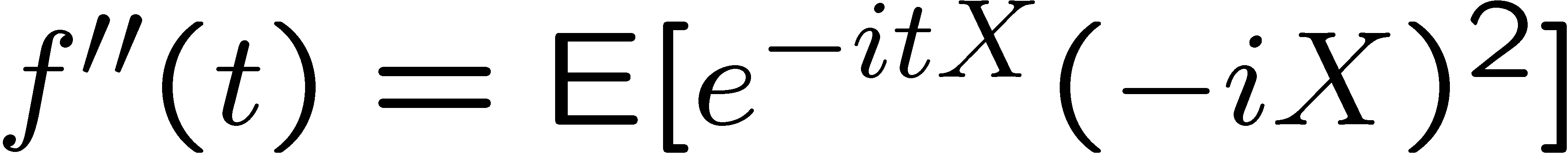 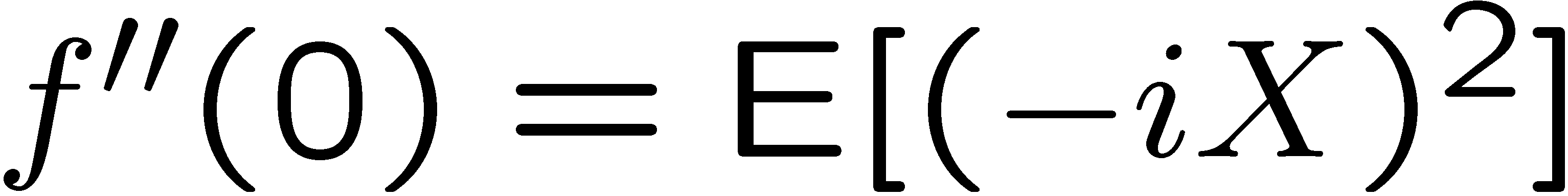 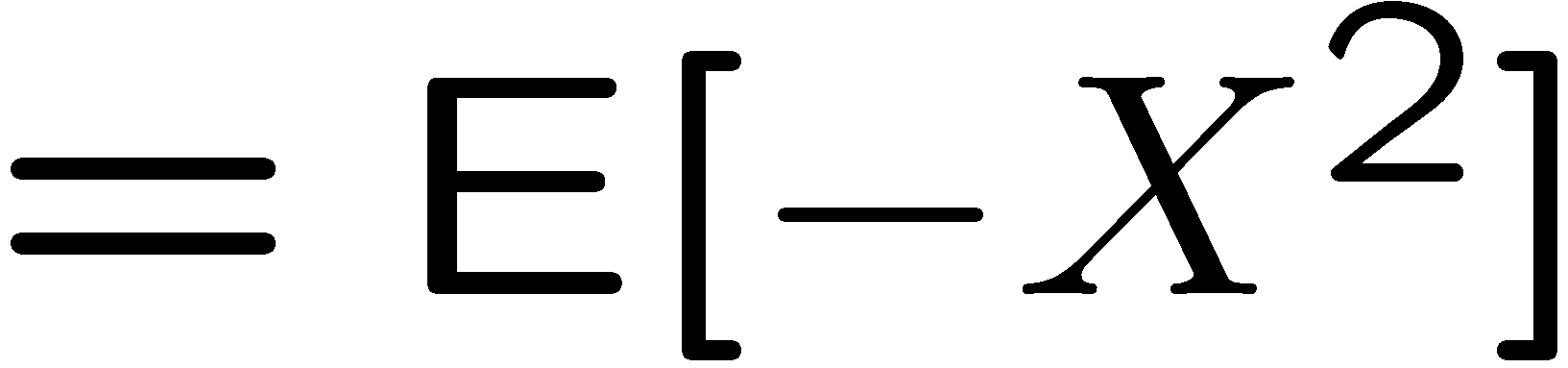 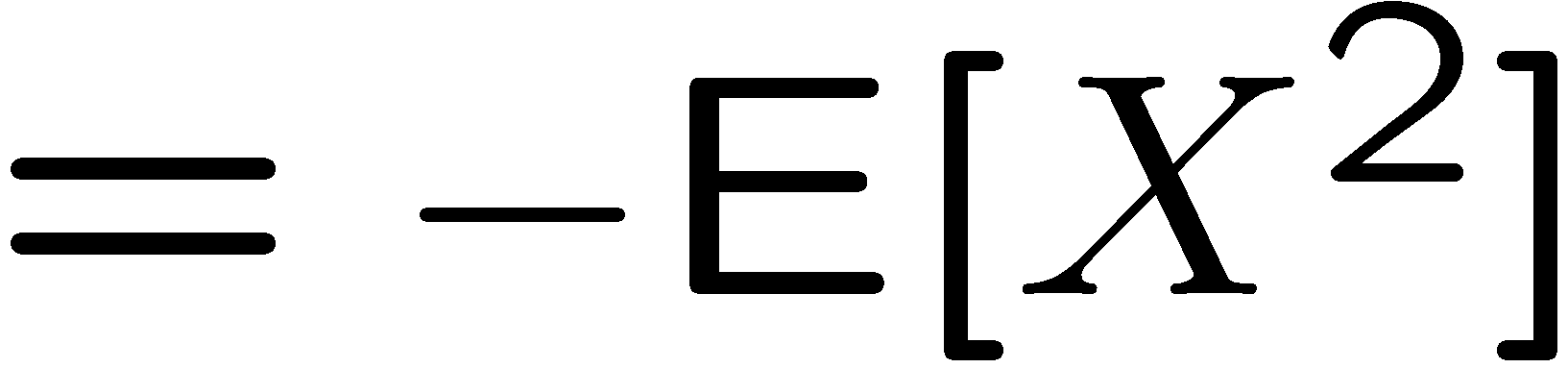 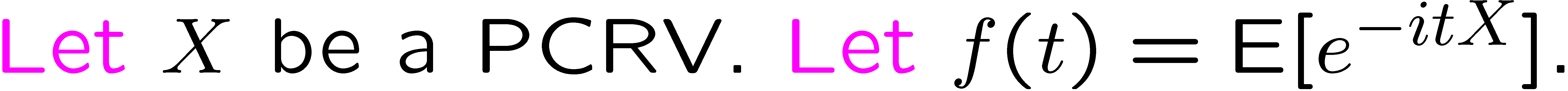 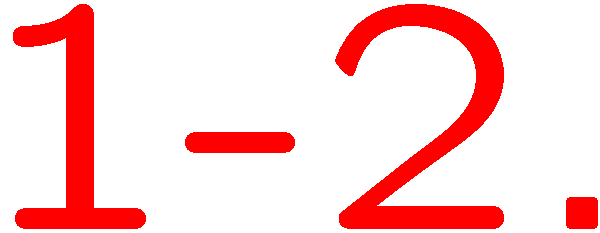 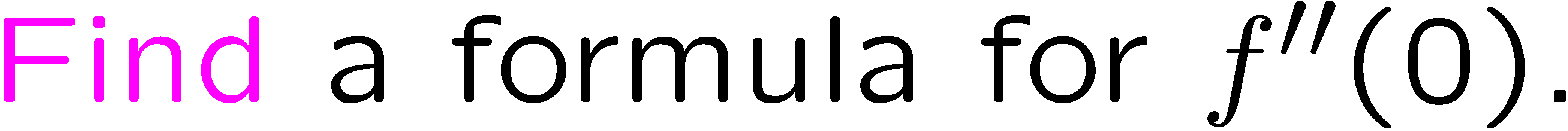 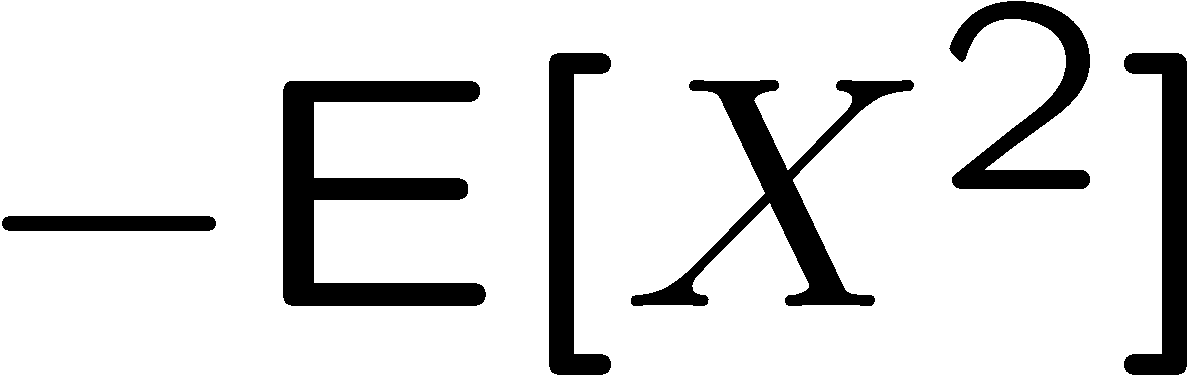 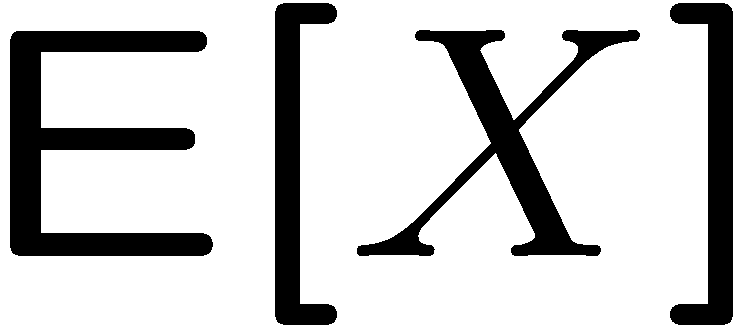 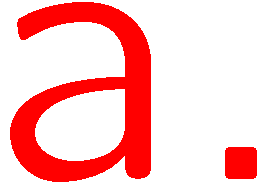 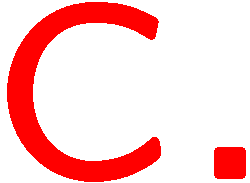 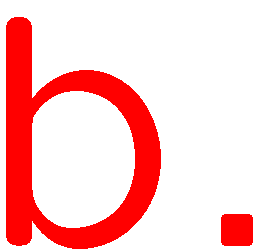 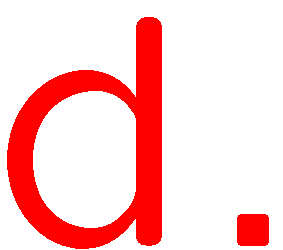 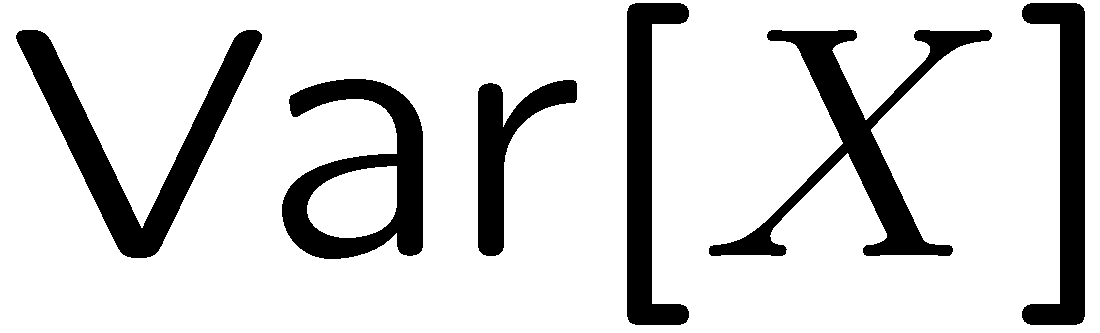 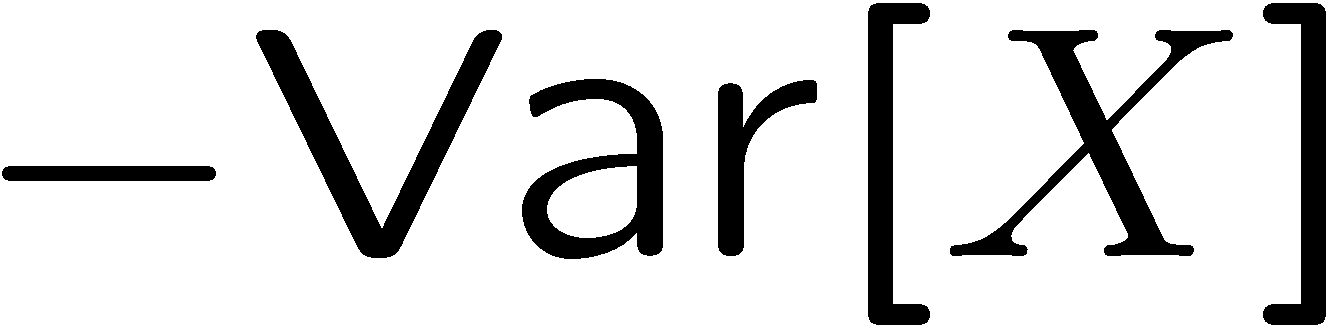 28
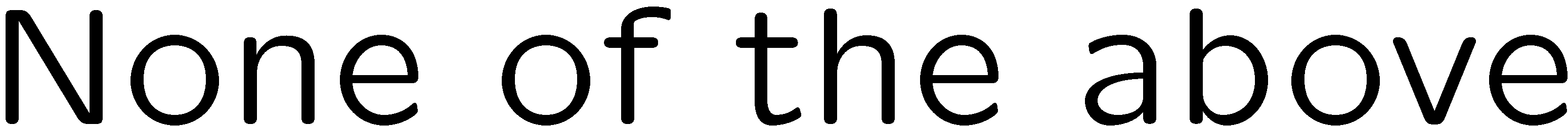 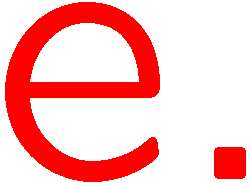 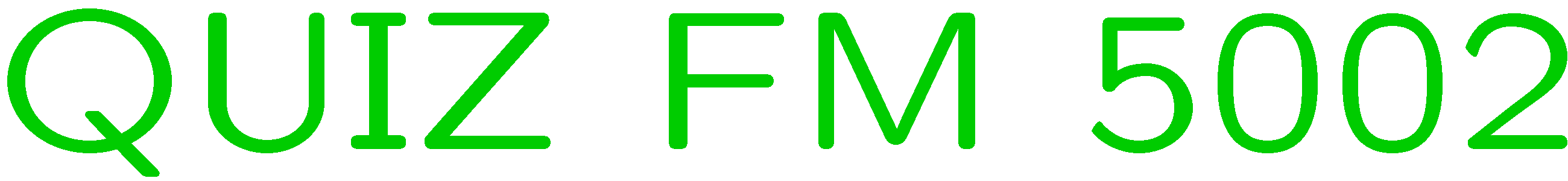 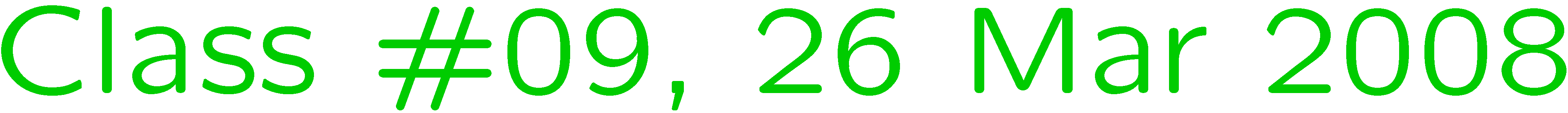 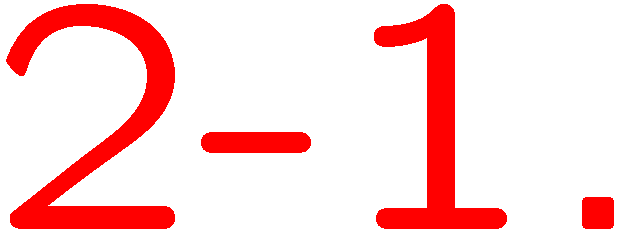 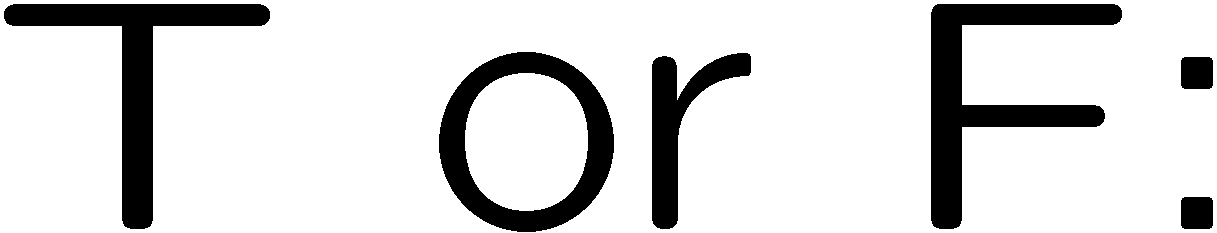 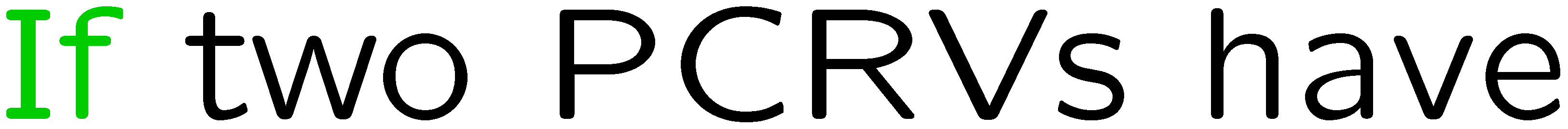 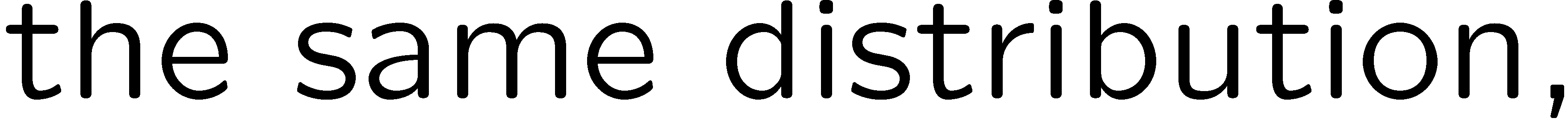 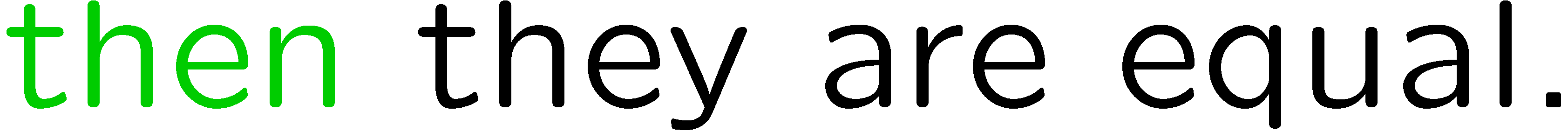 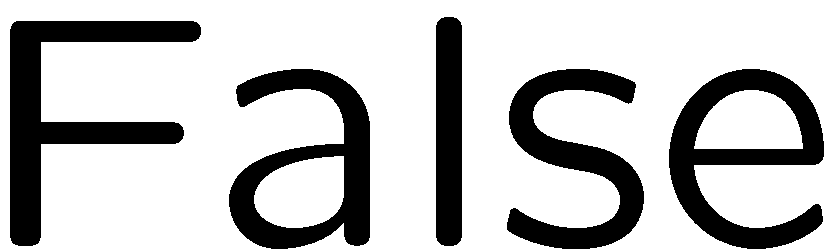 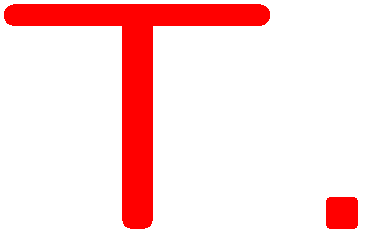 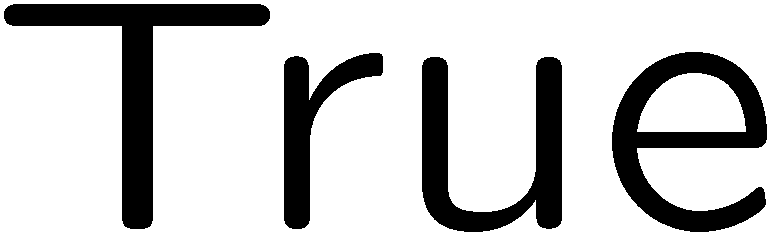 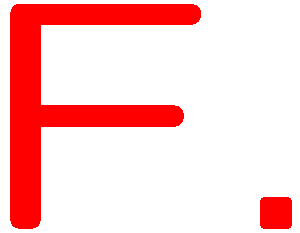 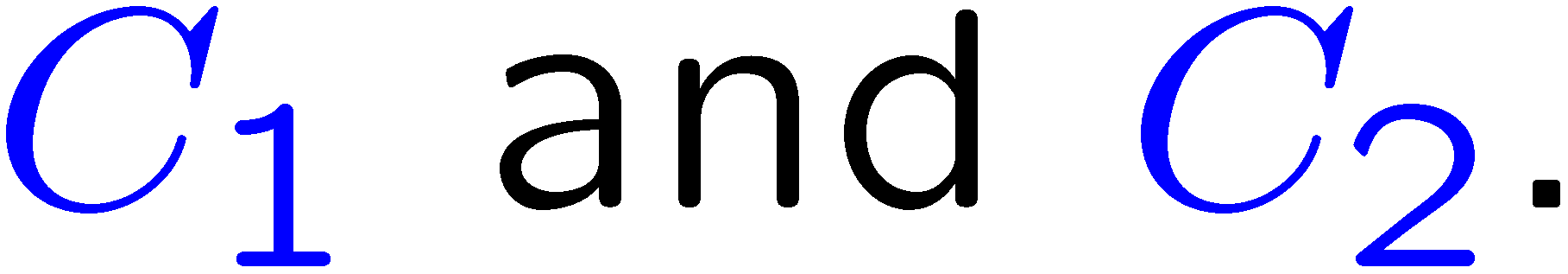 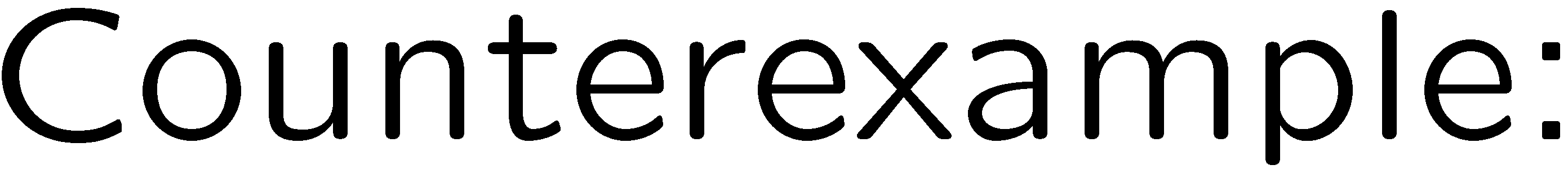 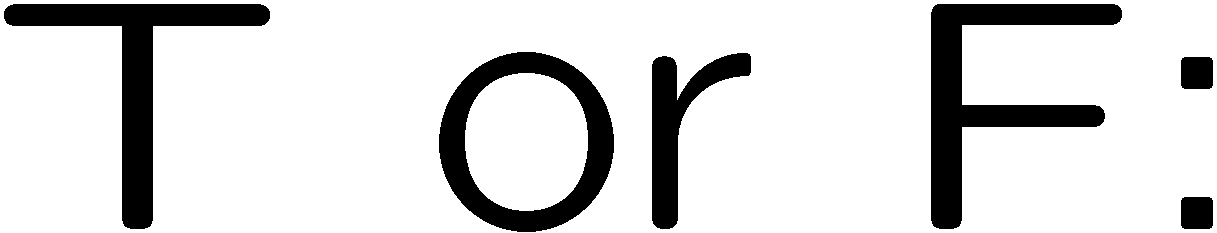 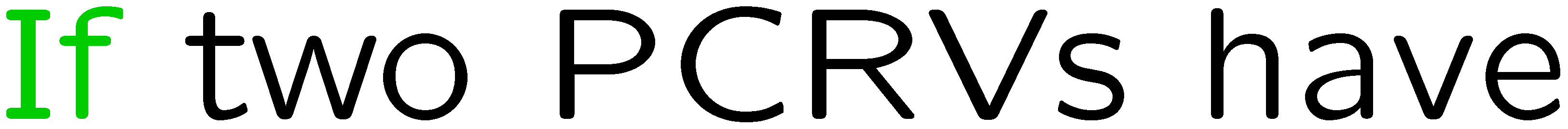 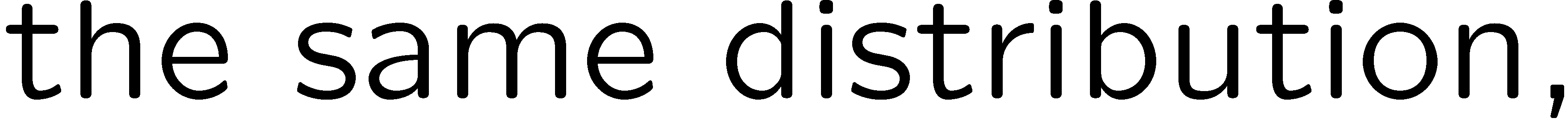 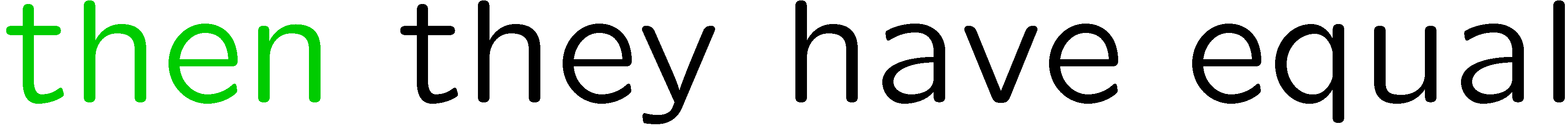 29
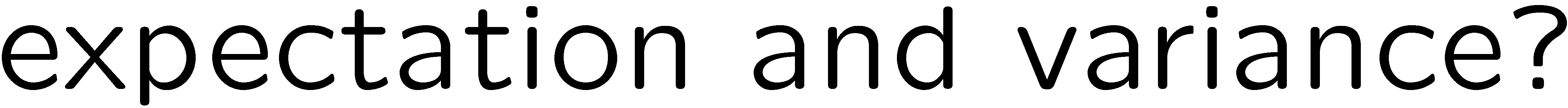 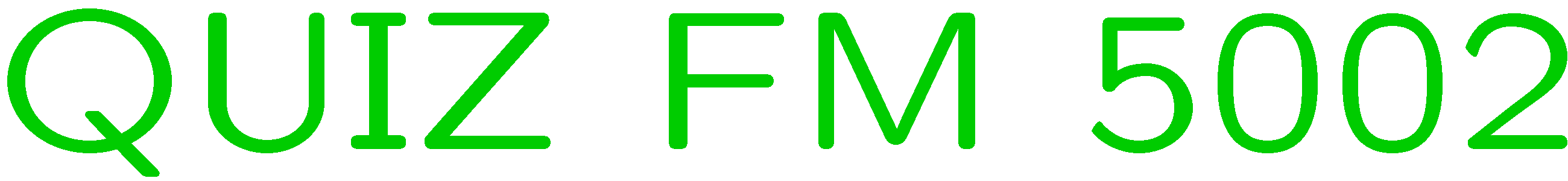 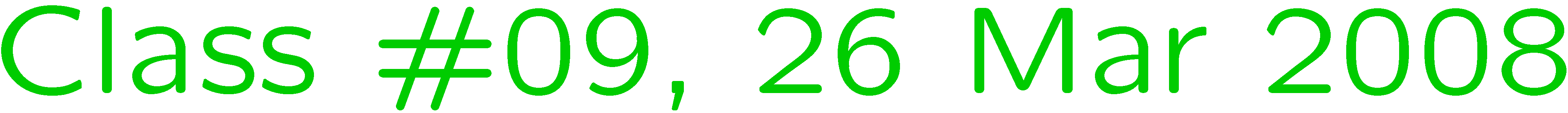 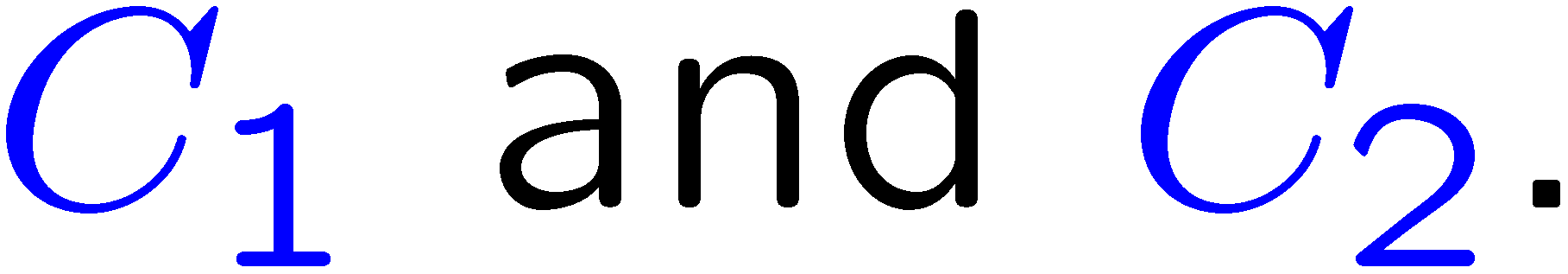 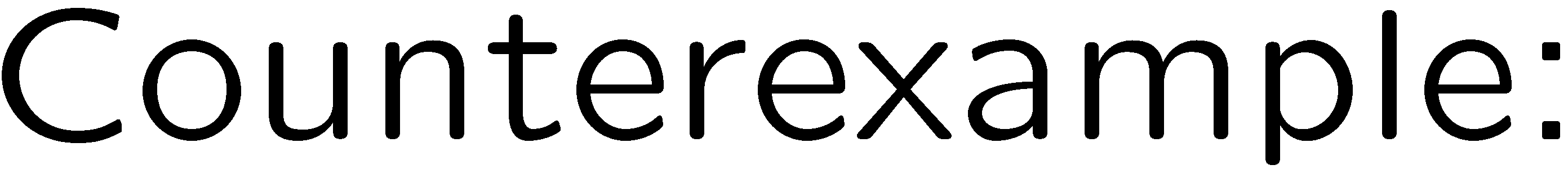 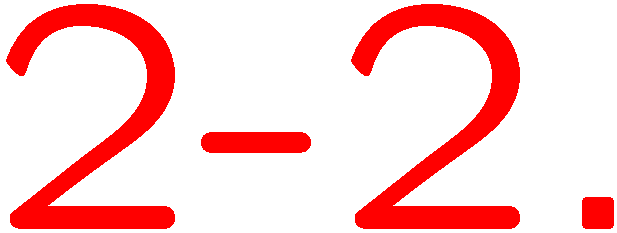 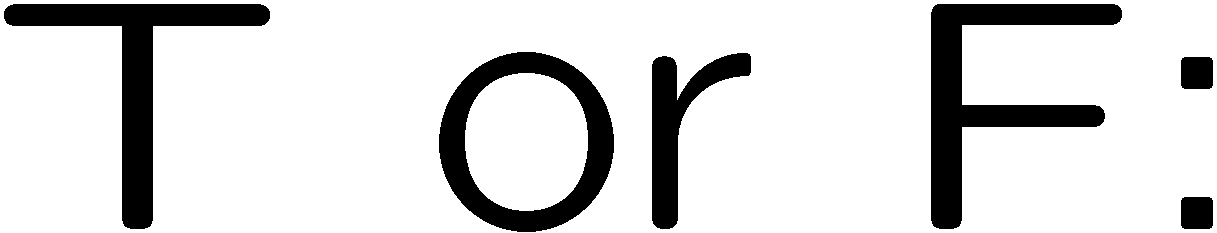 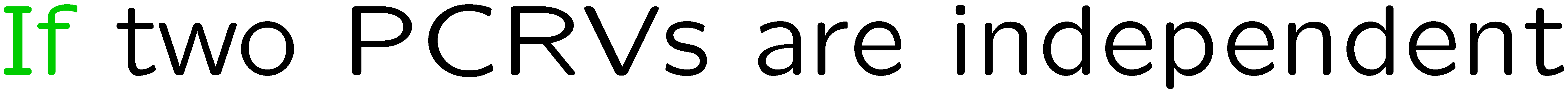 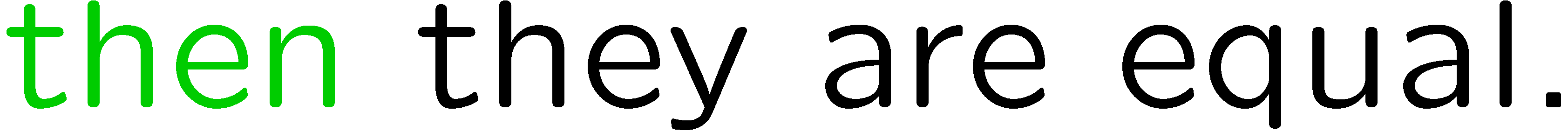 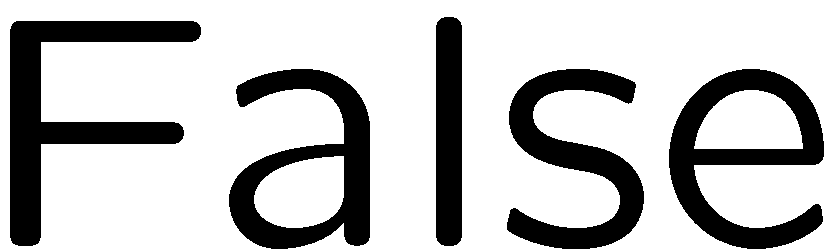 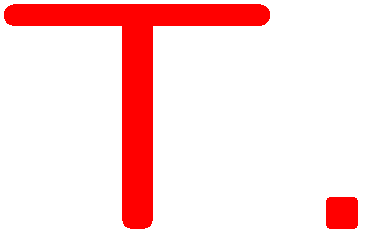 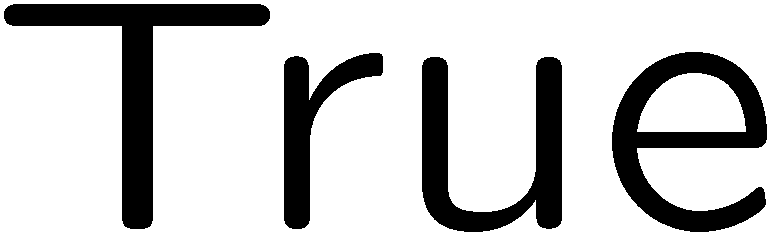 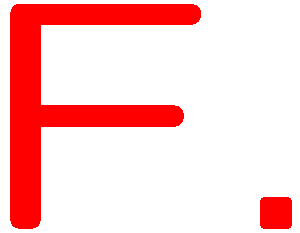 30
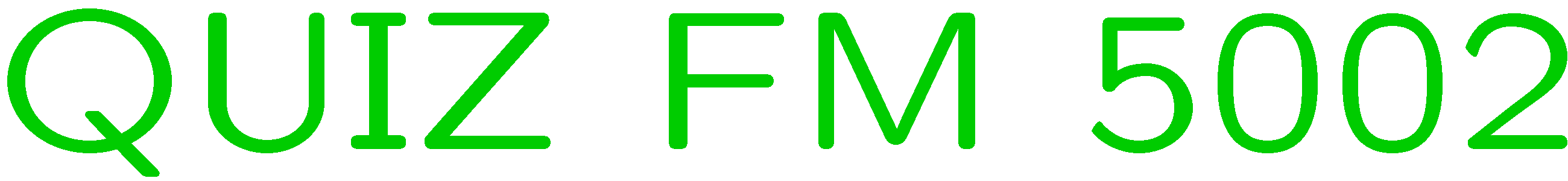 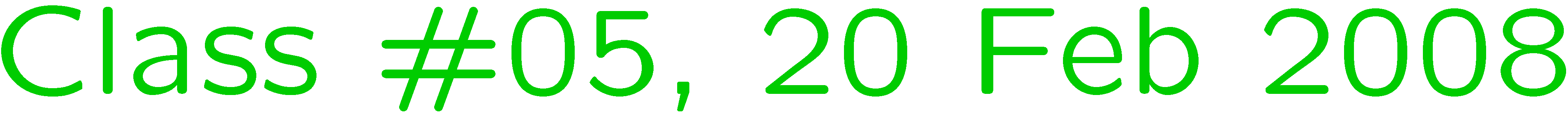 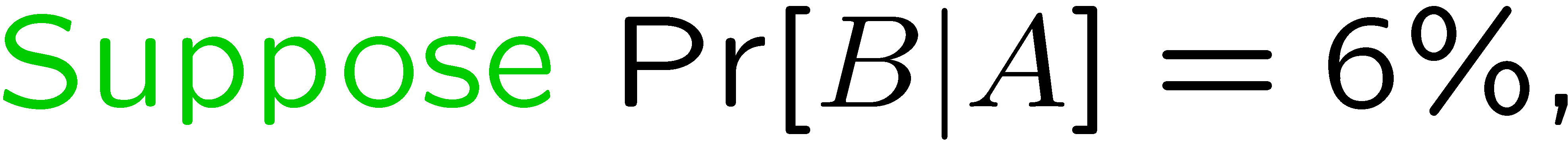 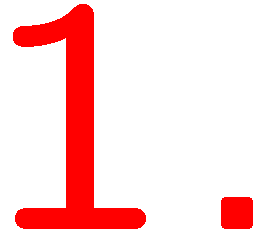 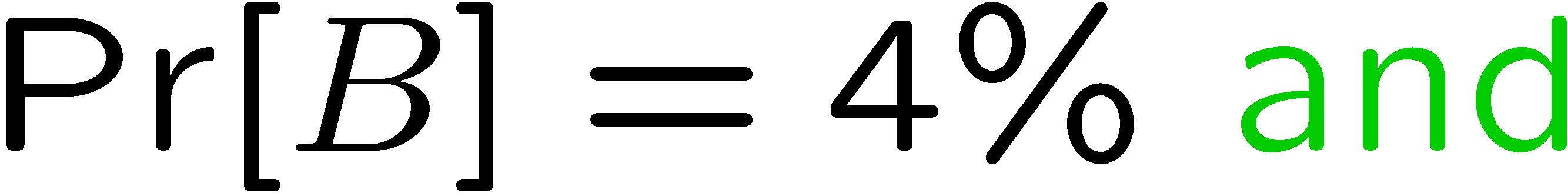 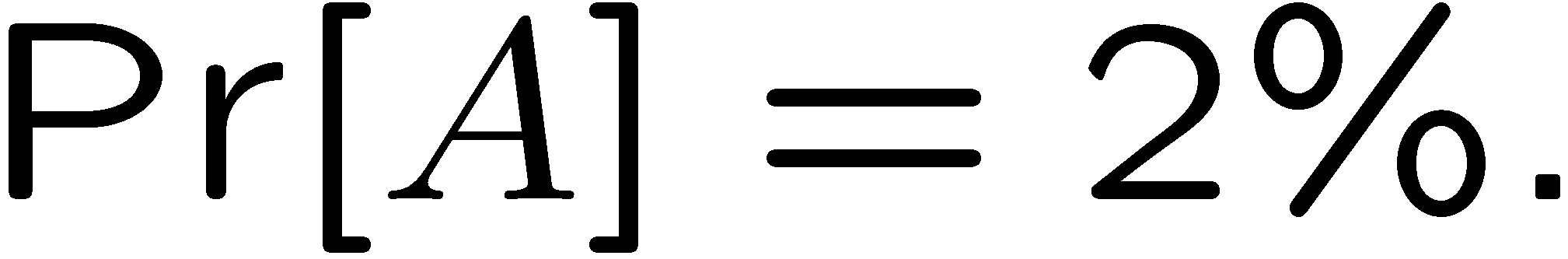 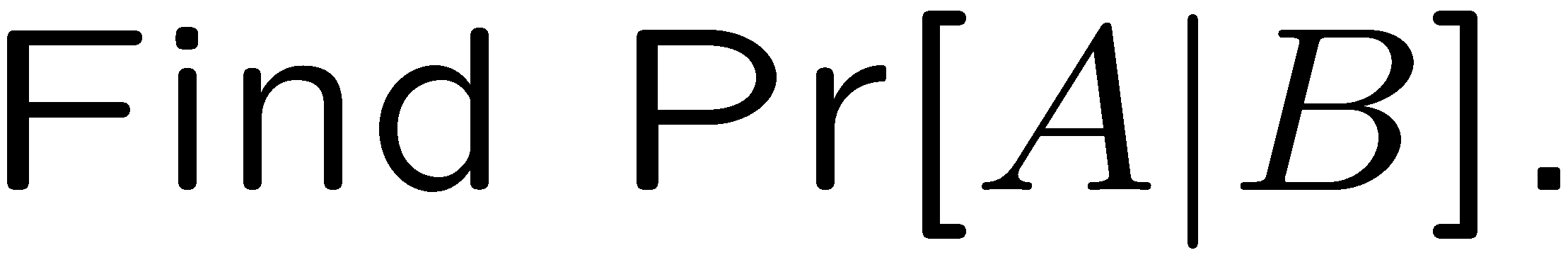 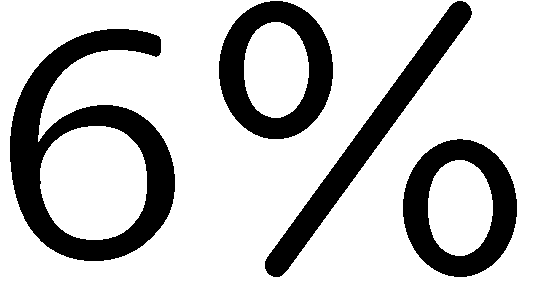 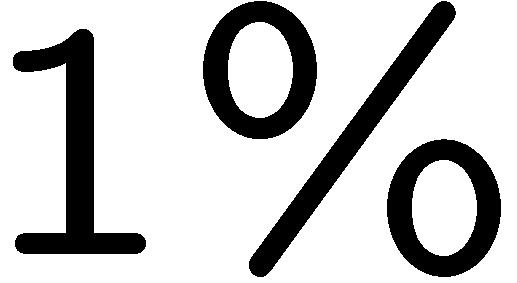 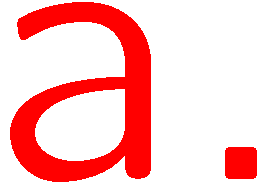 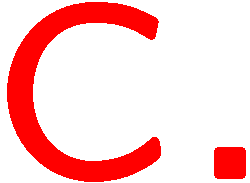 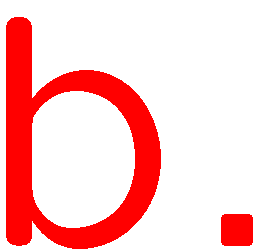 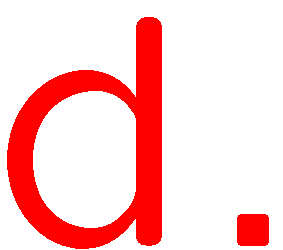 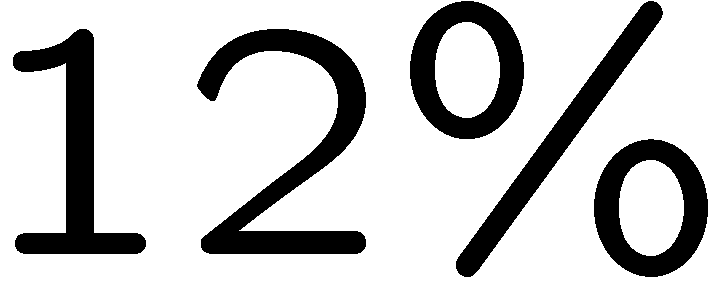 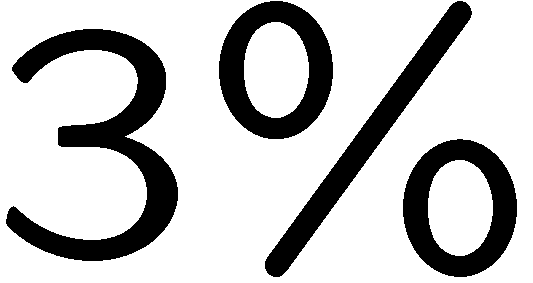 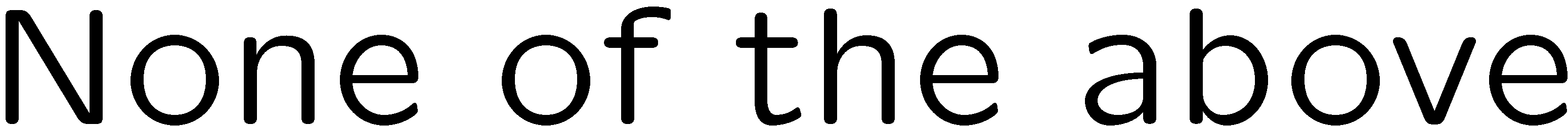 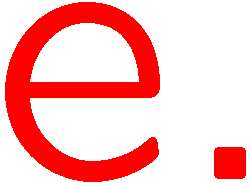 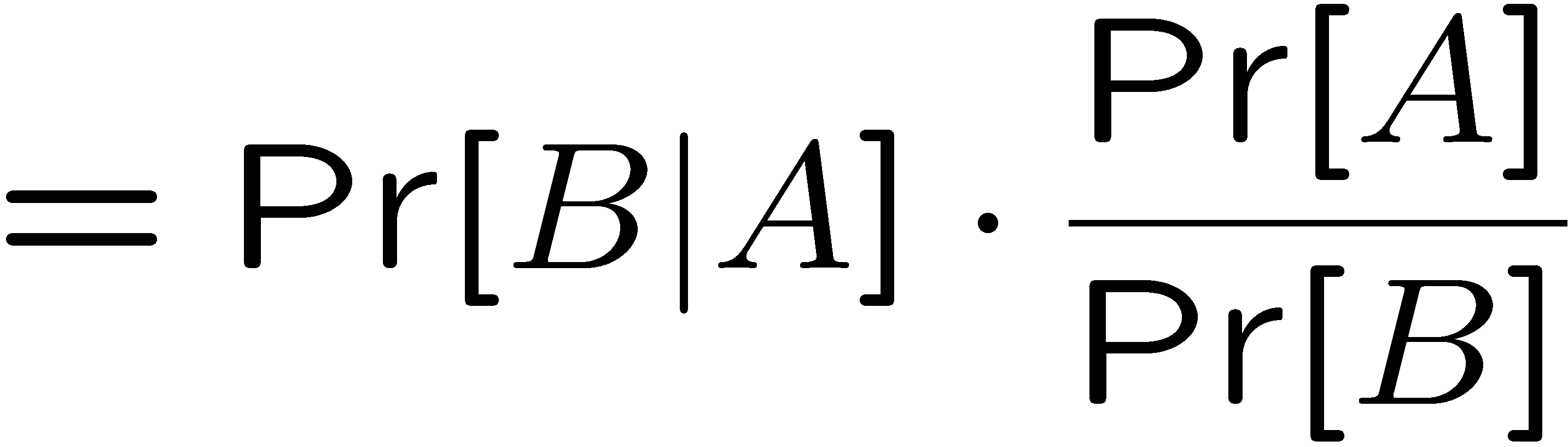 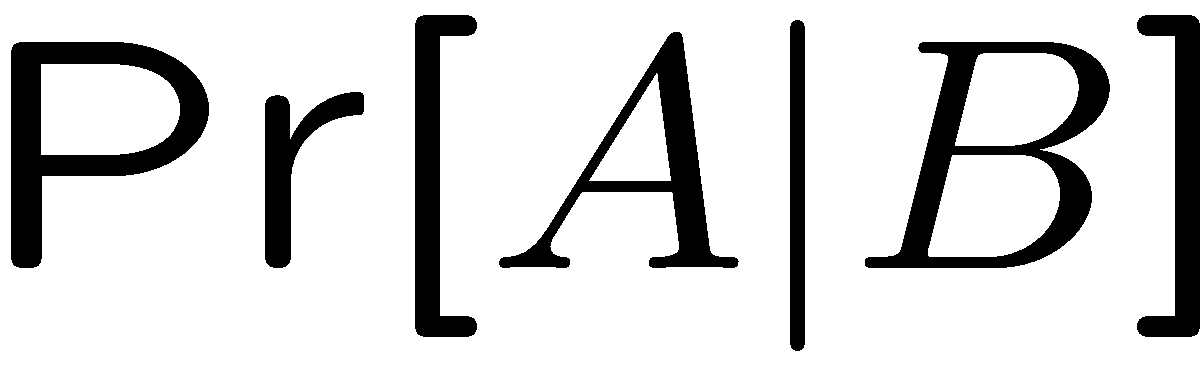 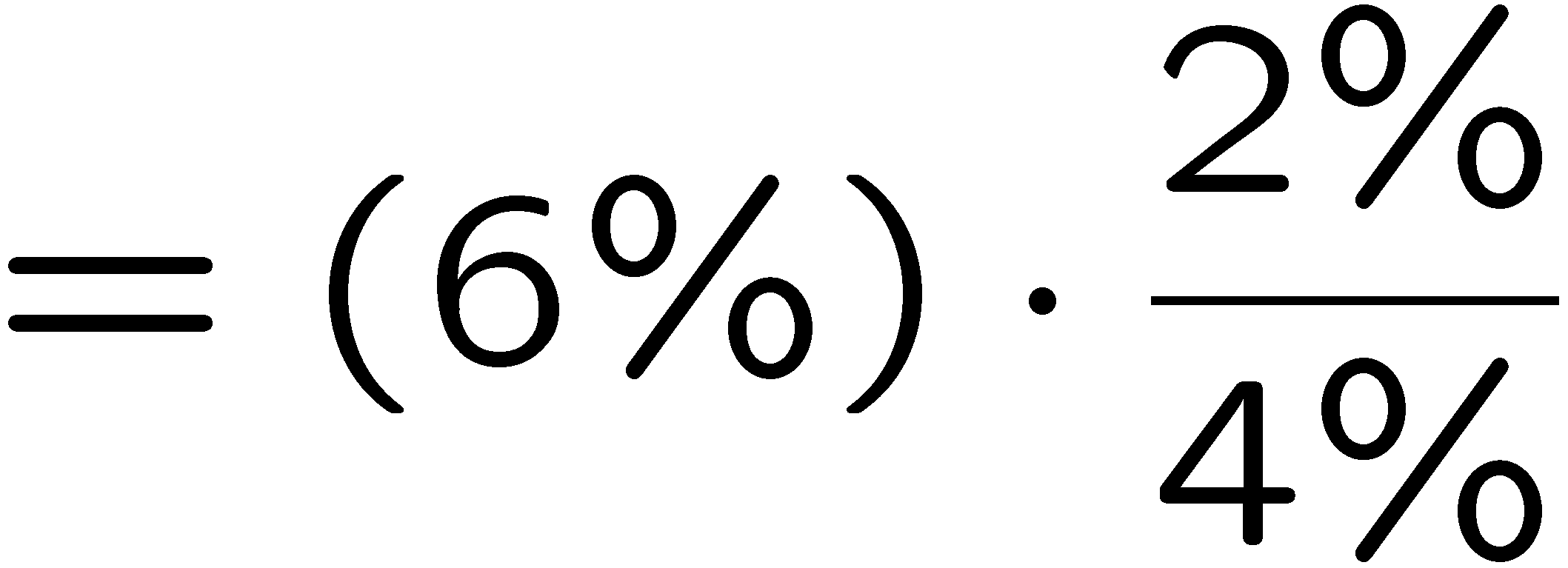 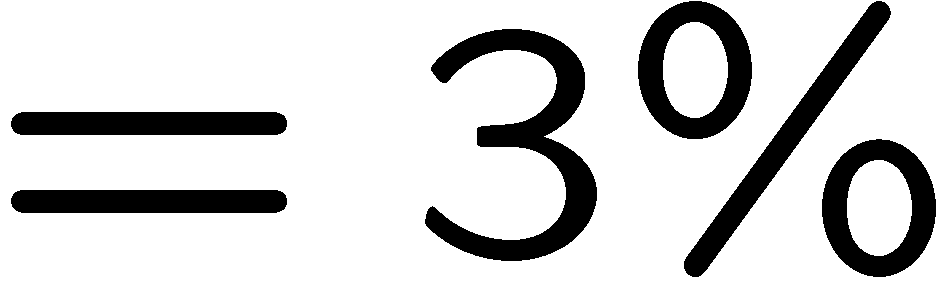 32
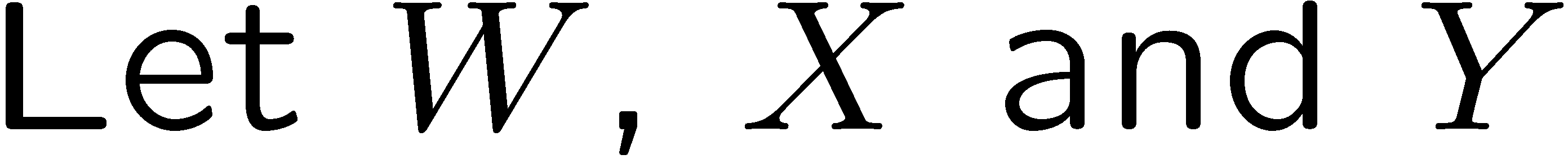 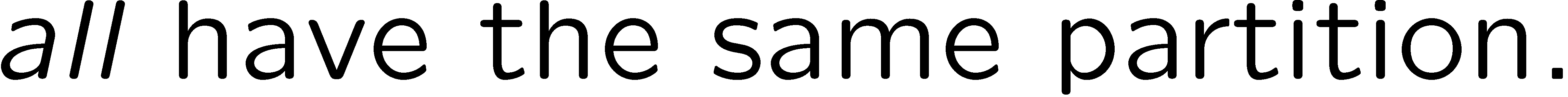 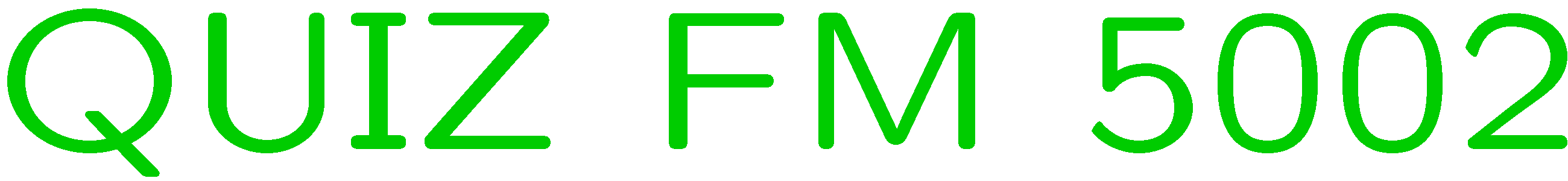 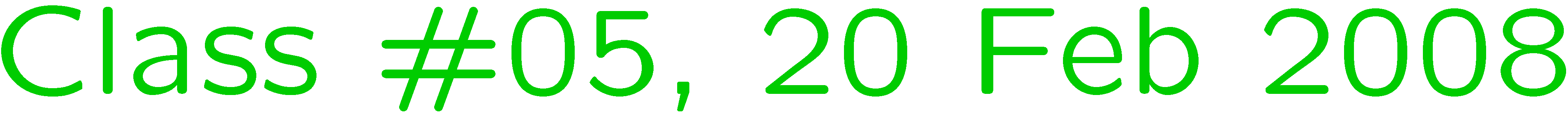 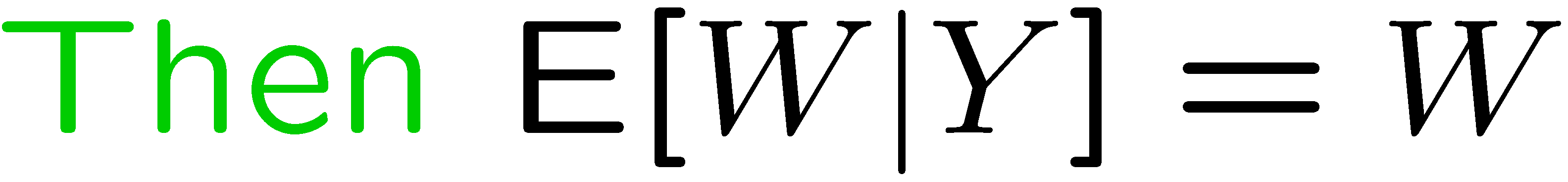 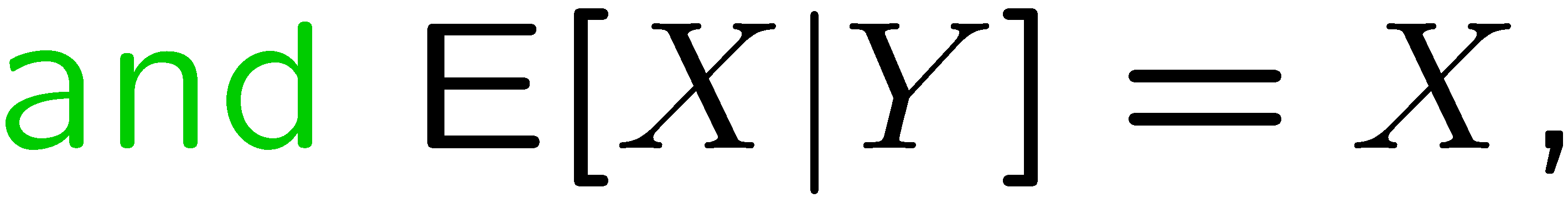 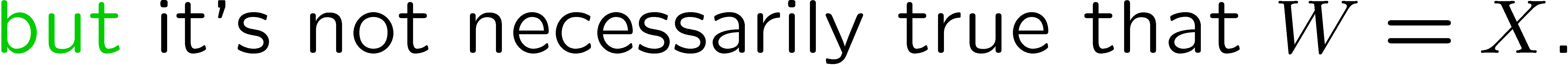 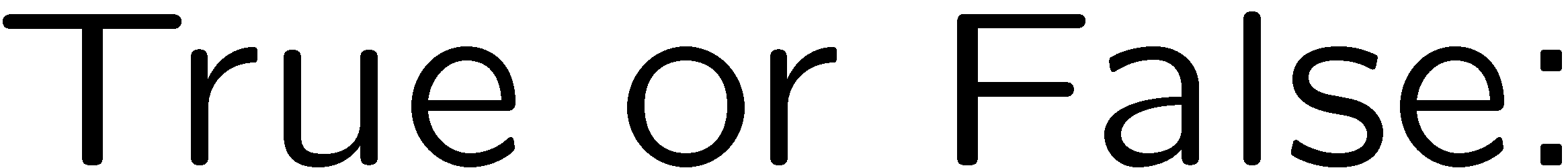 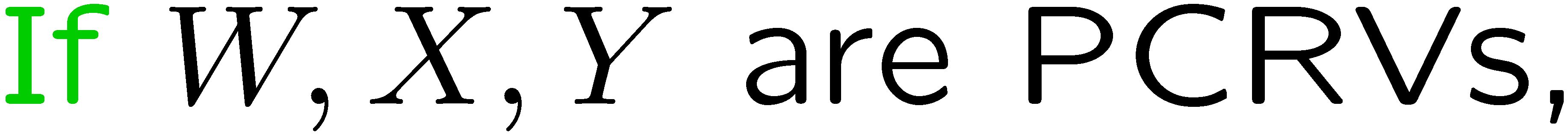 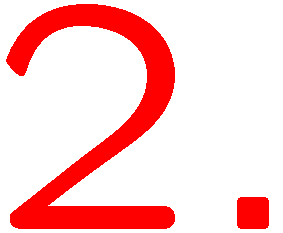 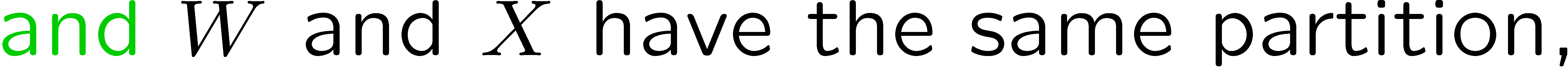 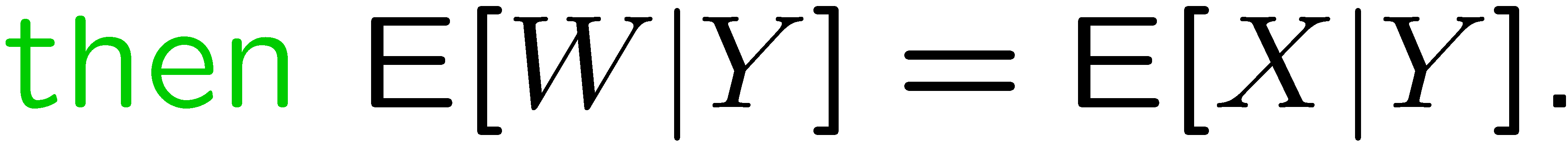 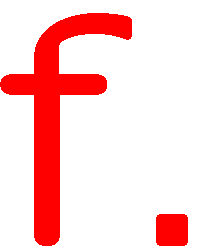 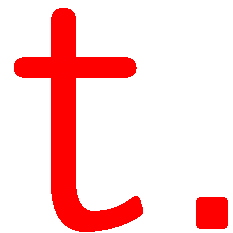 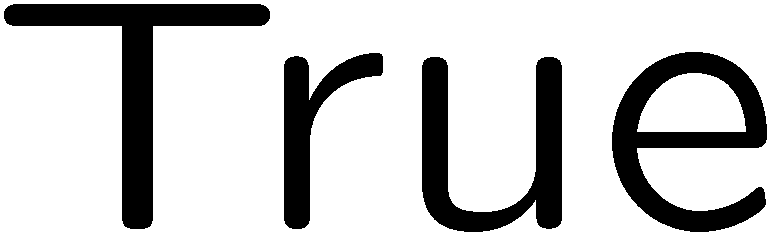 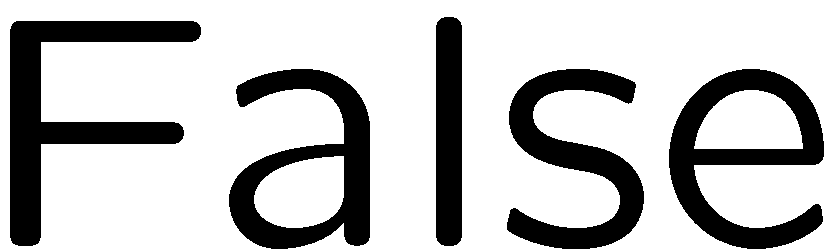 33
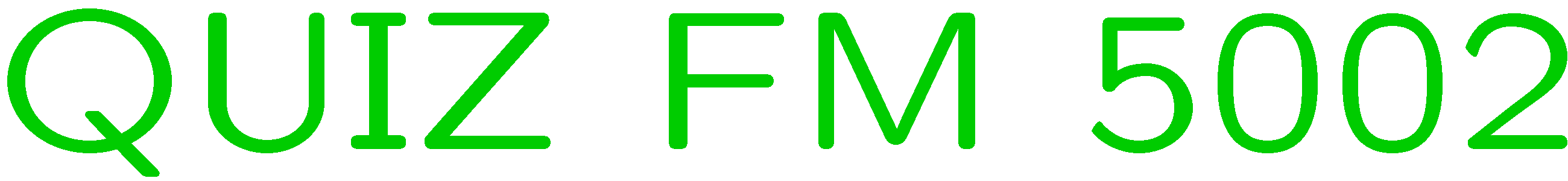 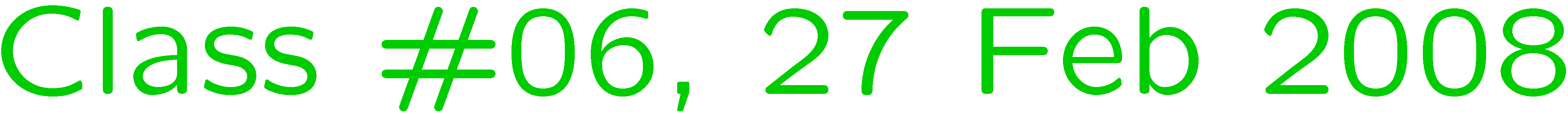 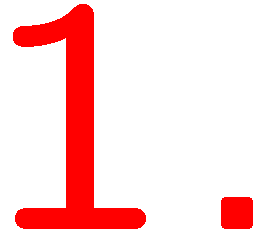 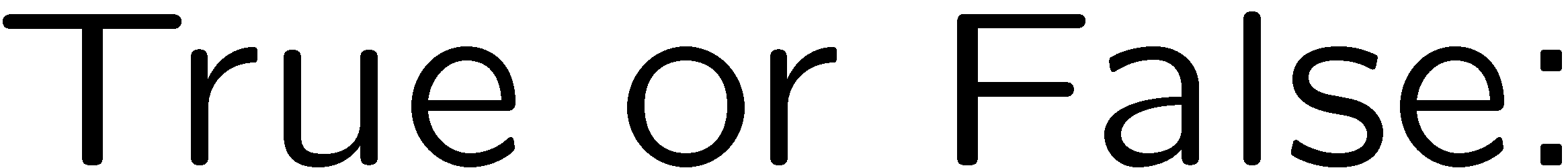 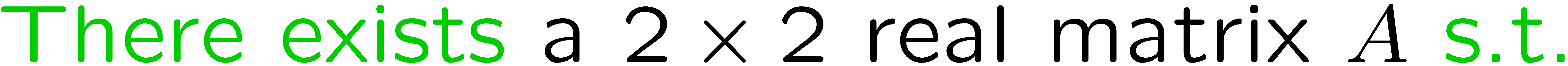 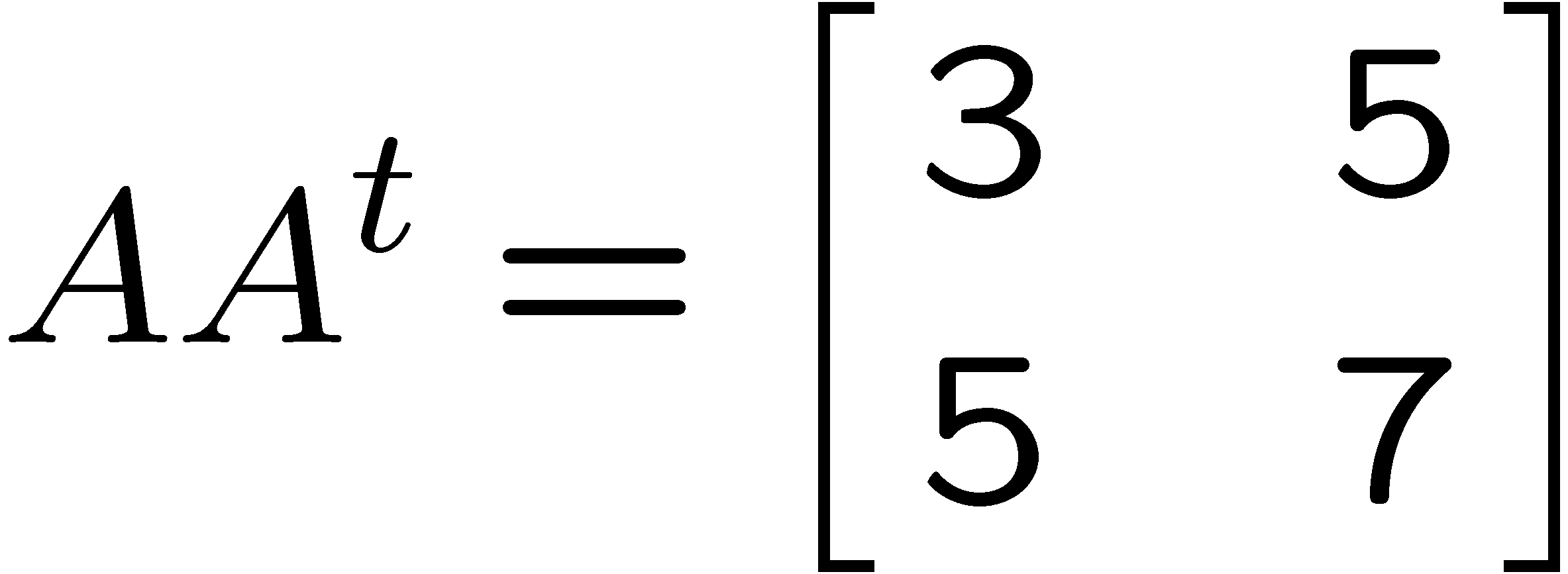 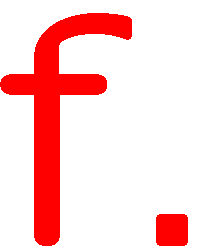 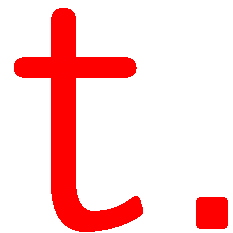 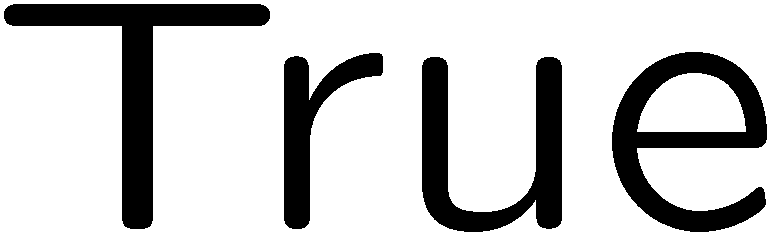 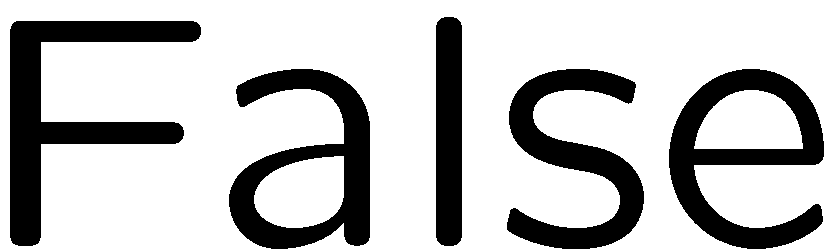 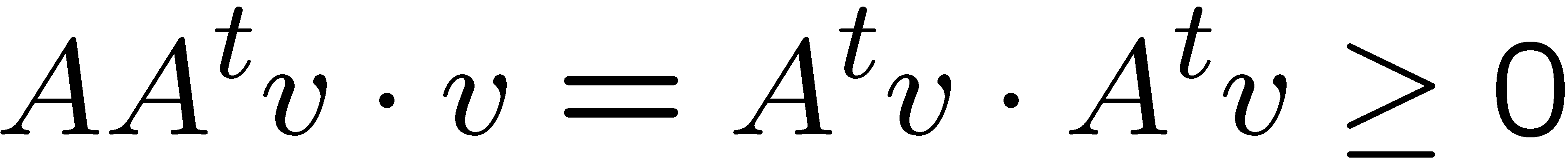 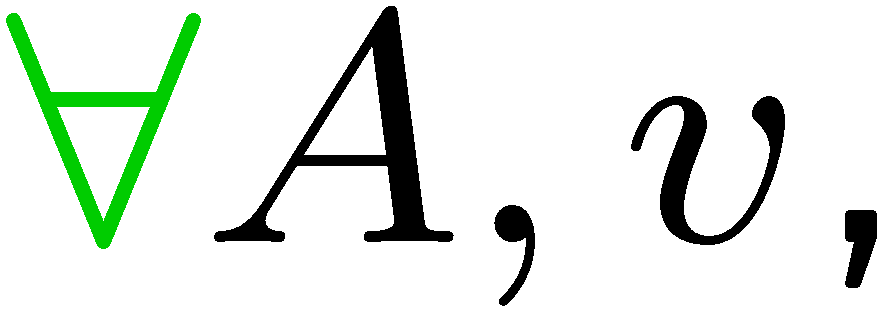 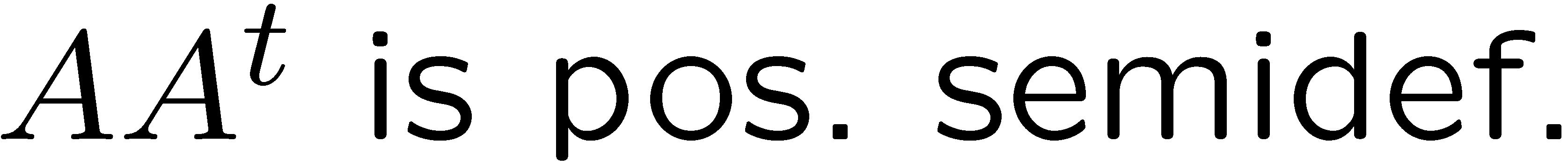 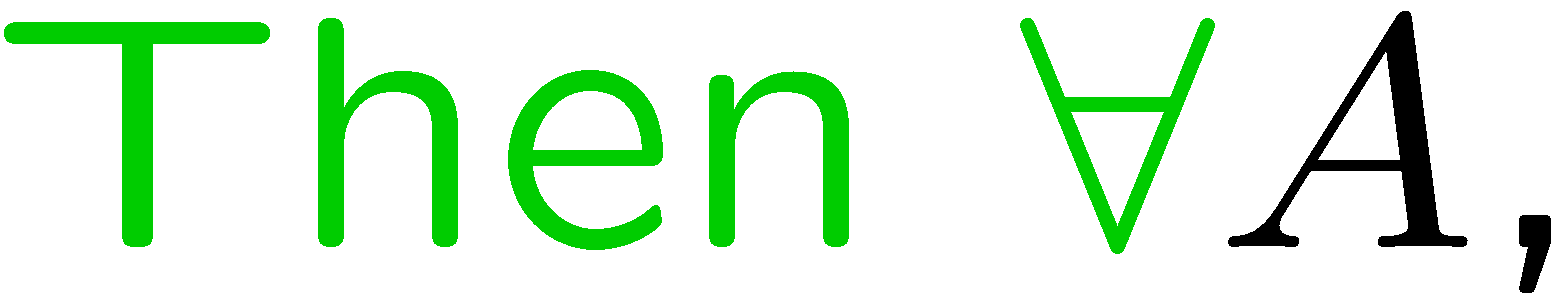 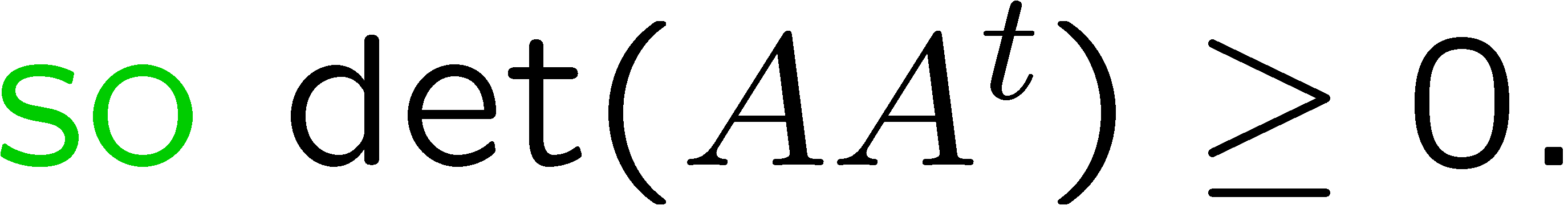 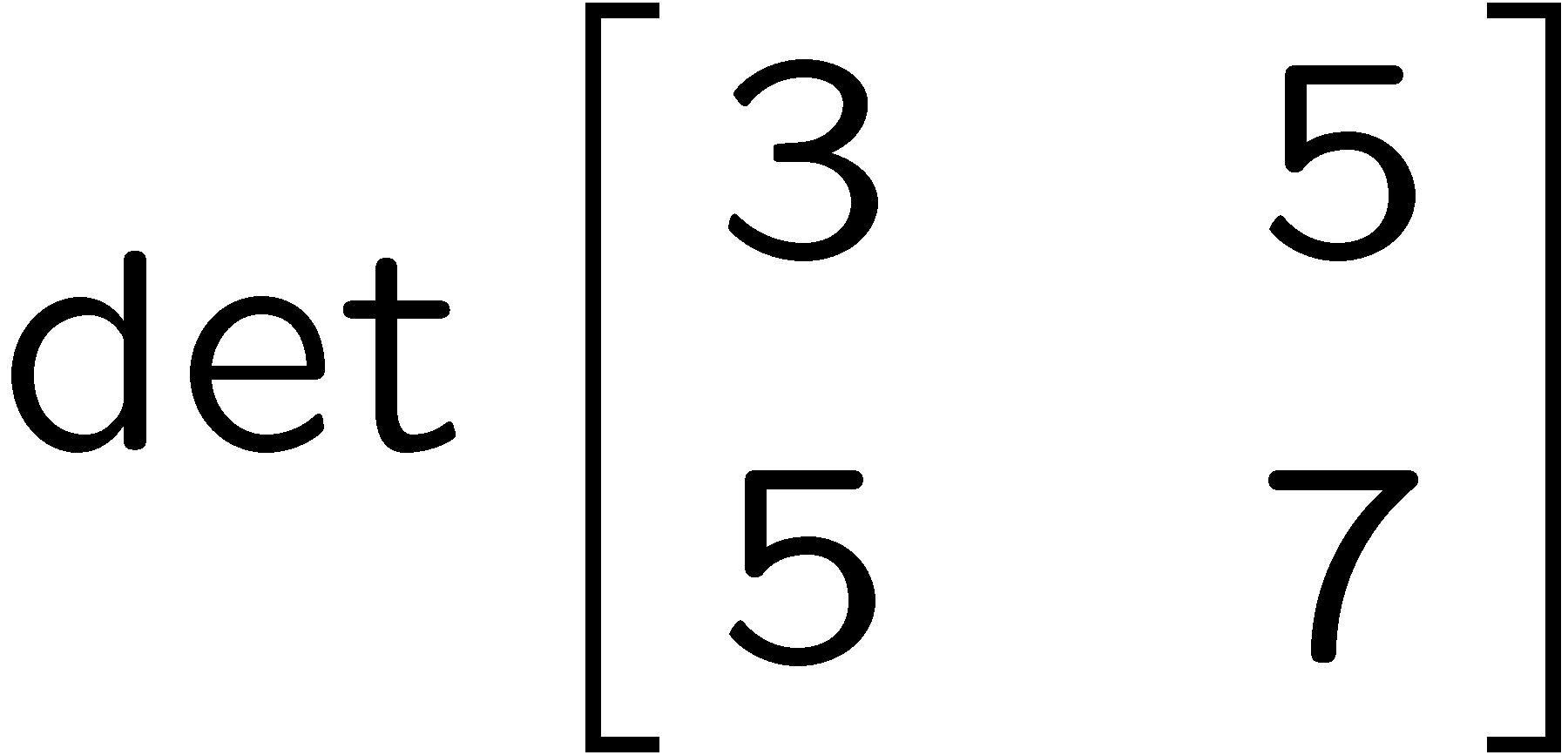 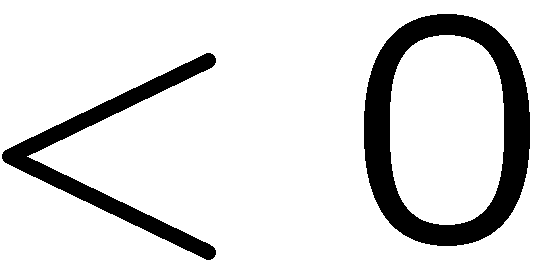 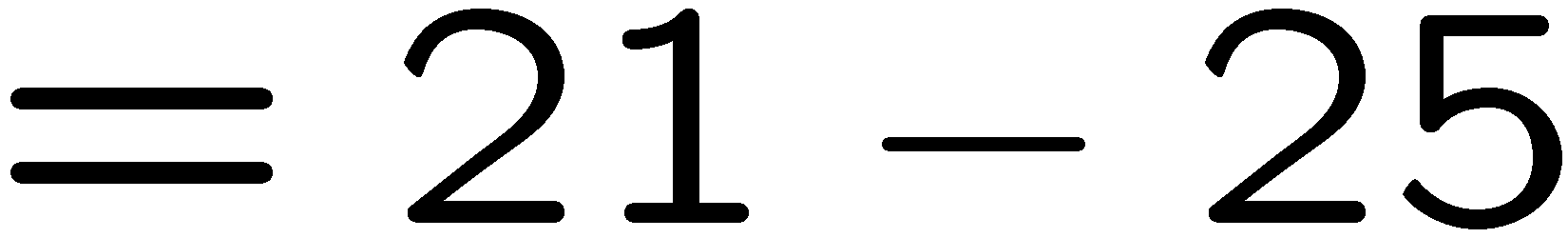 34
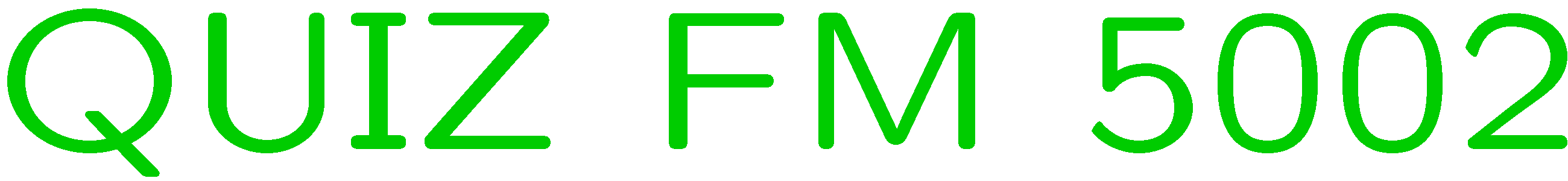 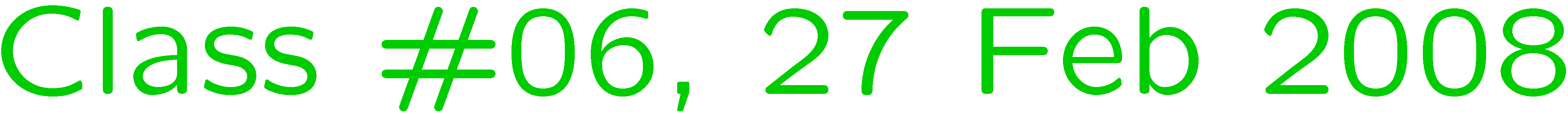 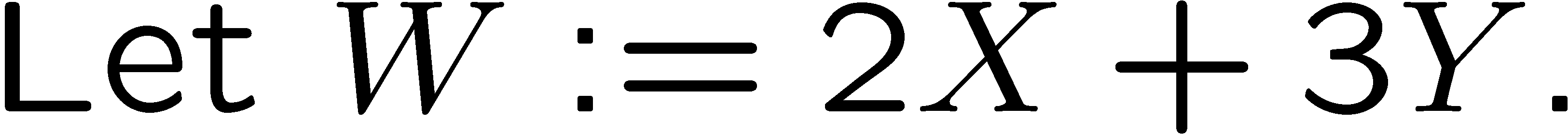 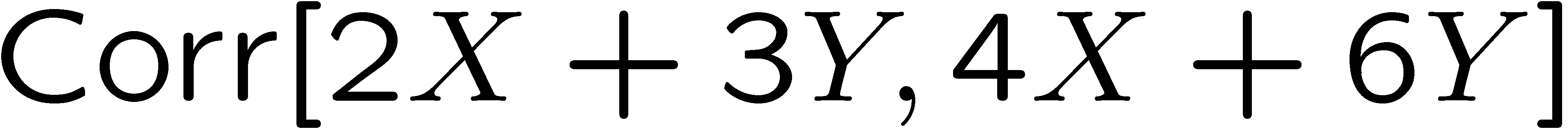 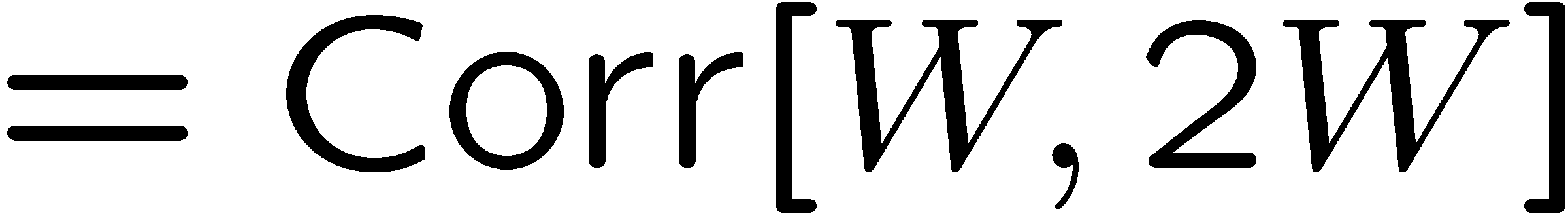 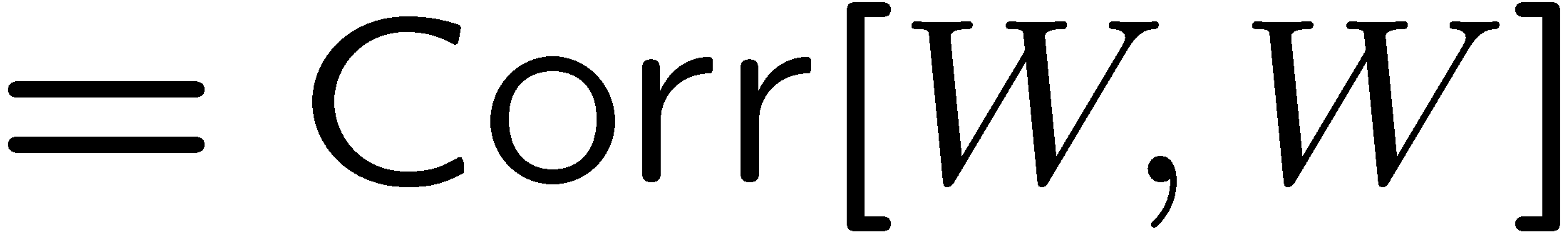 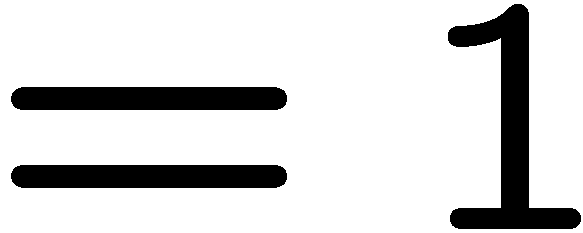 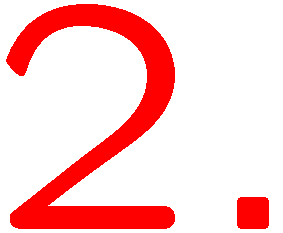 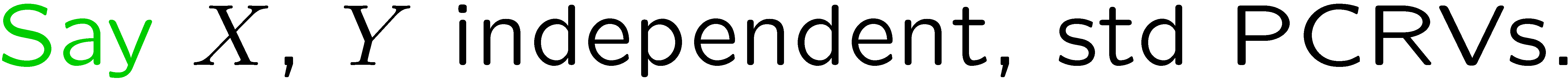 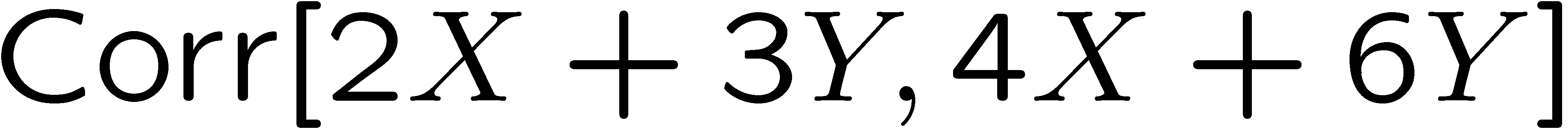 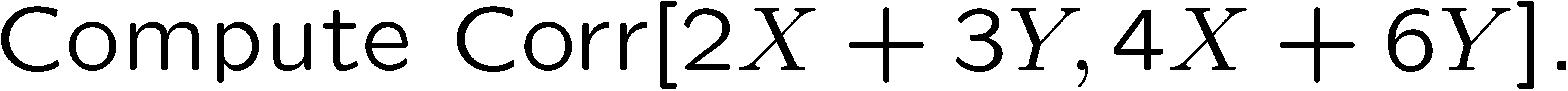 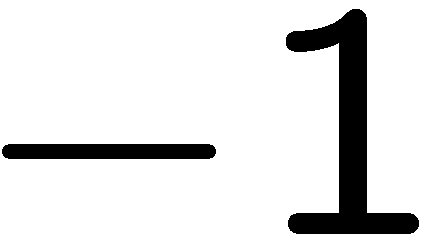 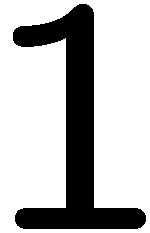 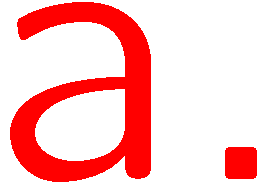 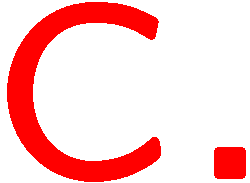 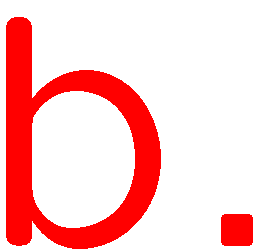 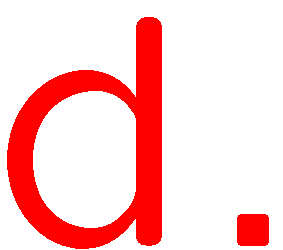 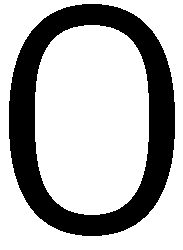 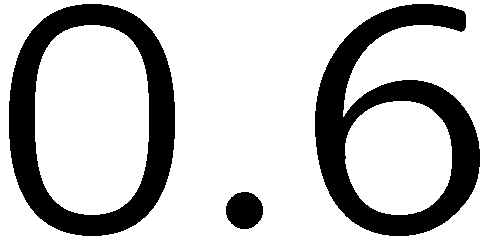 35
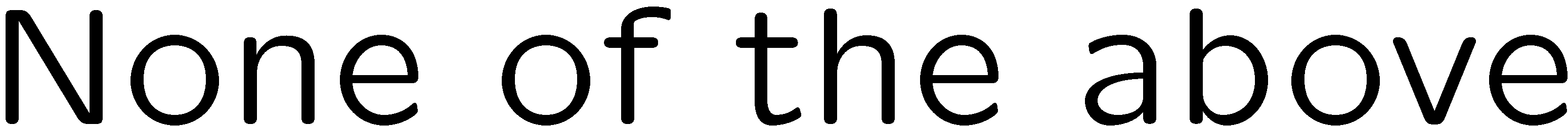 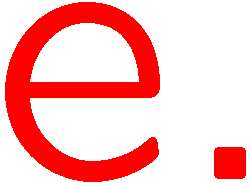 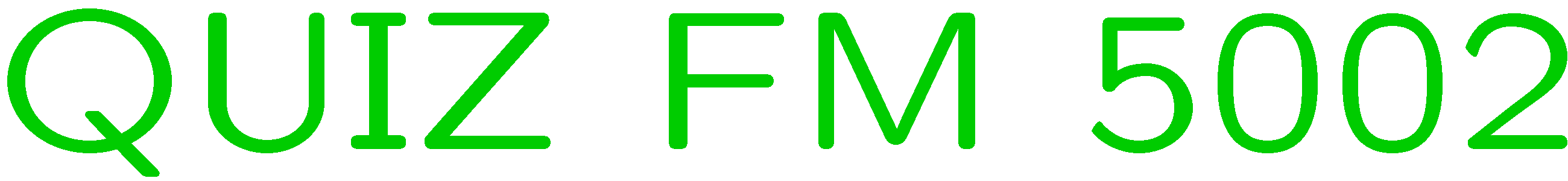 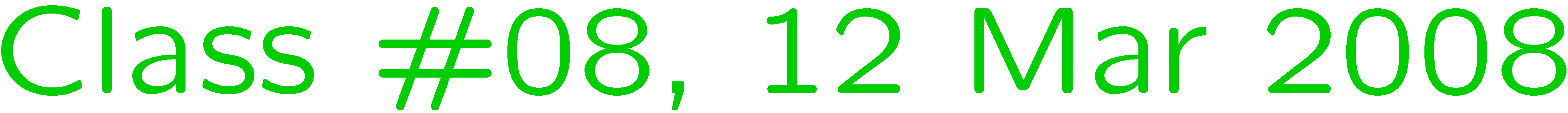 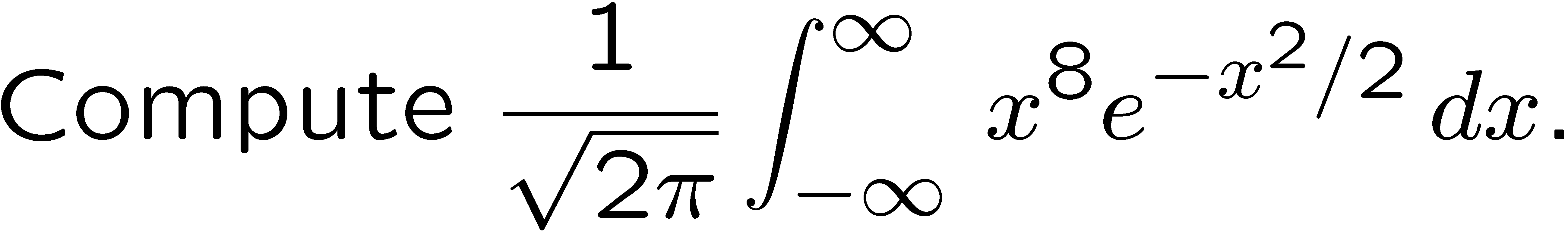 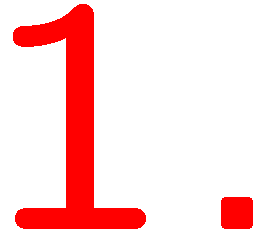 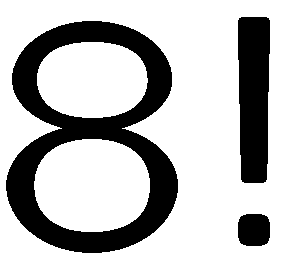 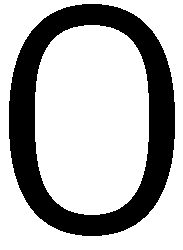 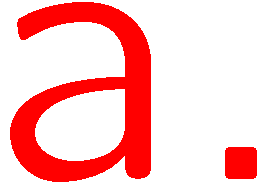 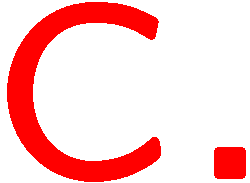 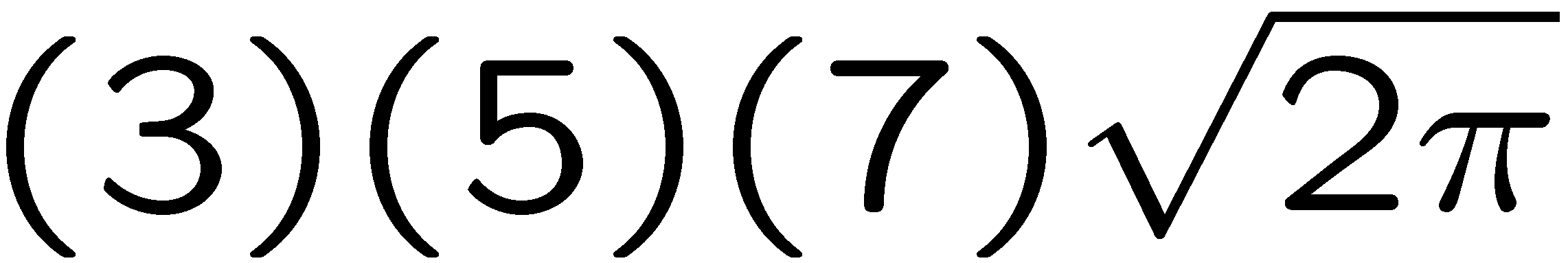 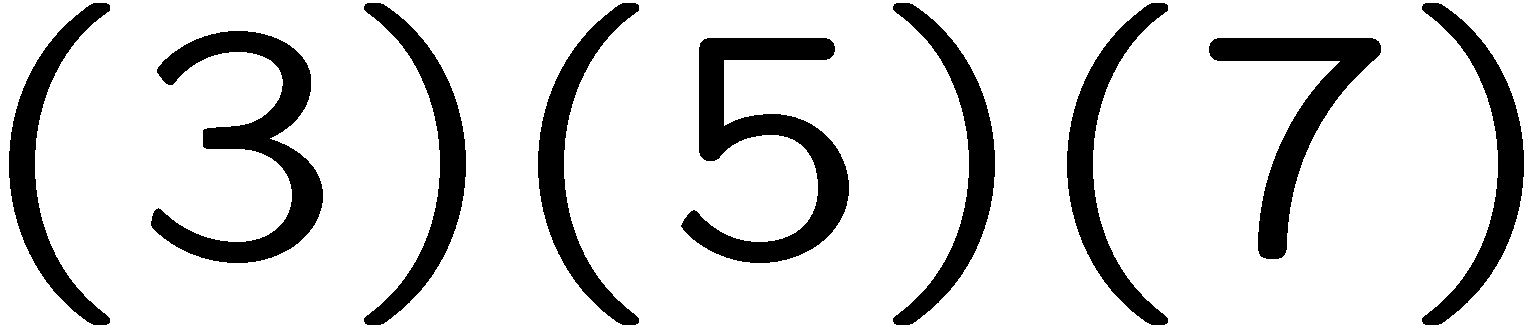 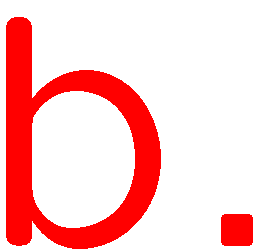 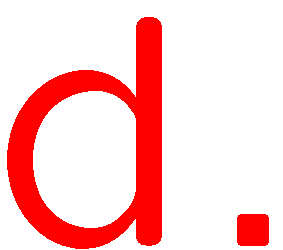 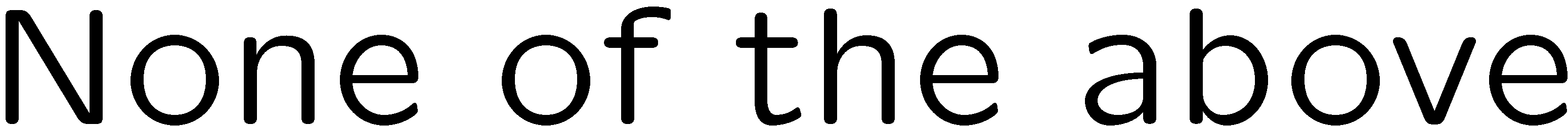 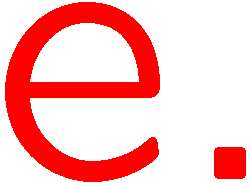 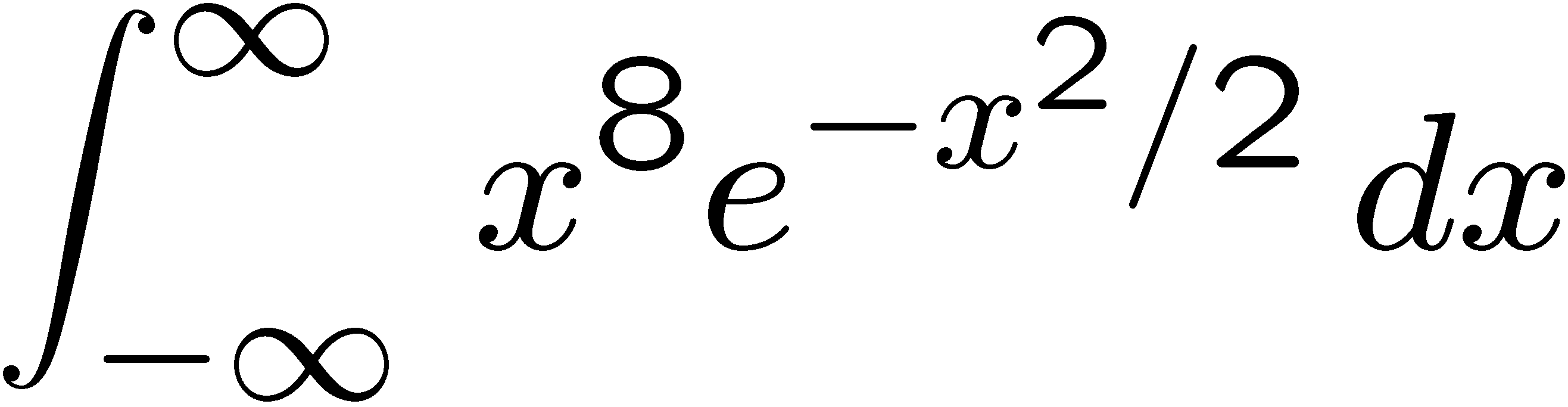 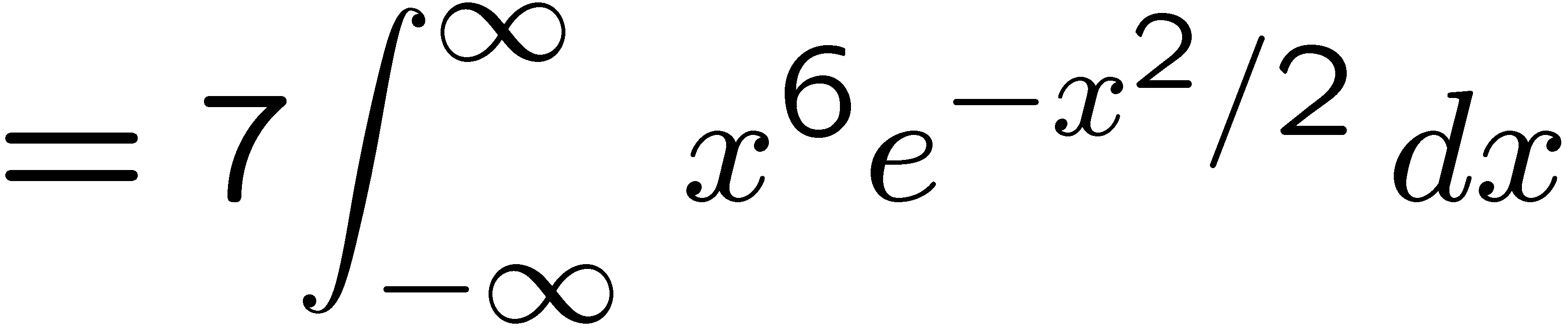 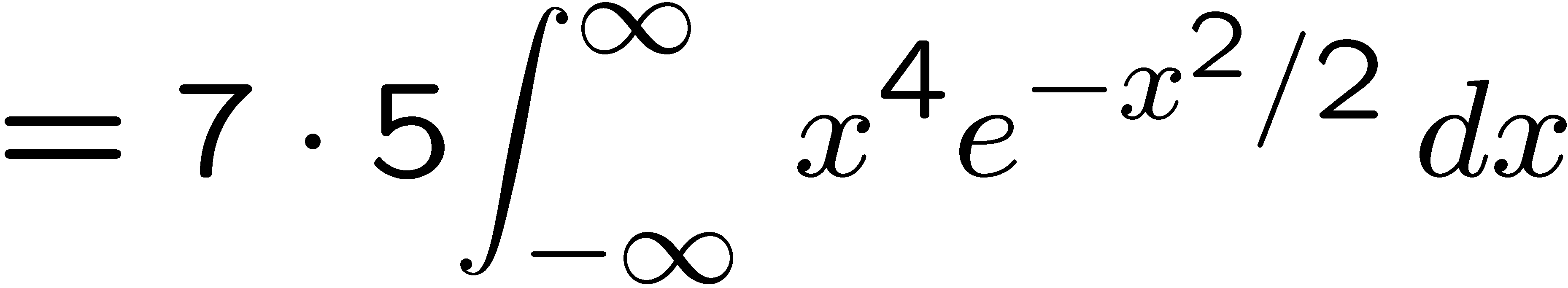 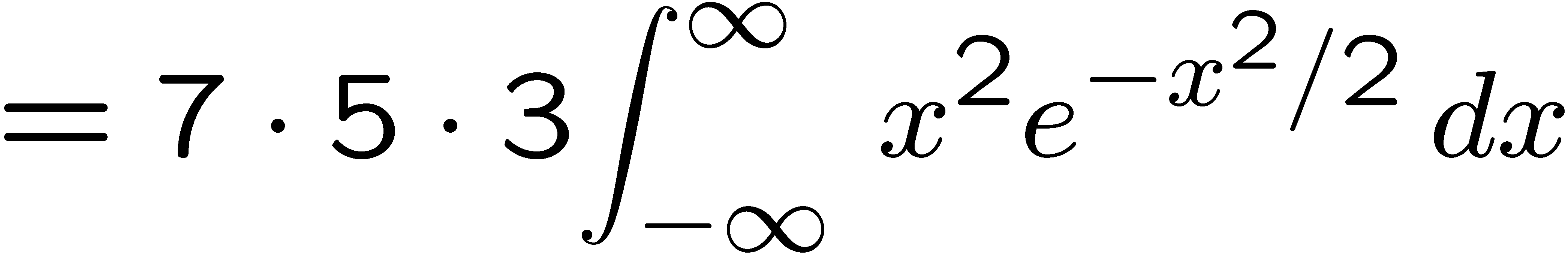 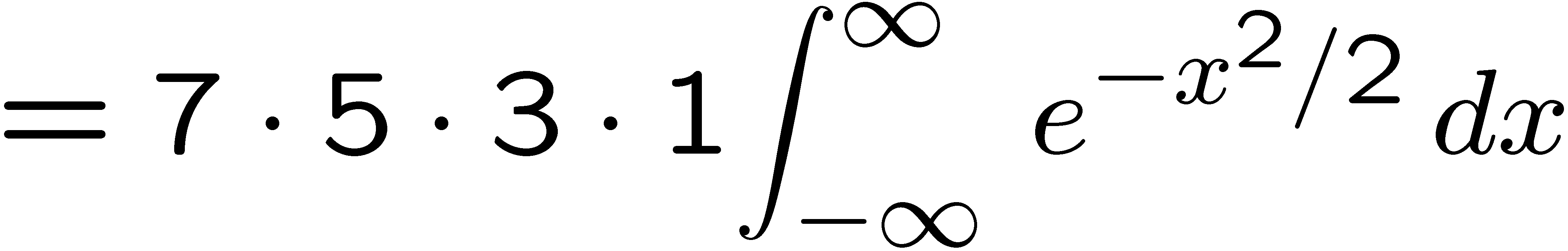 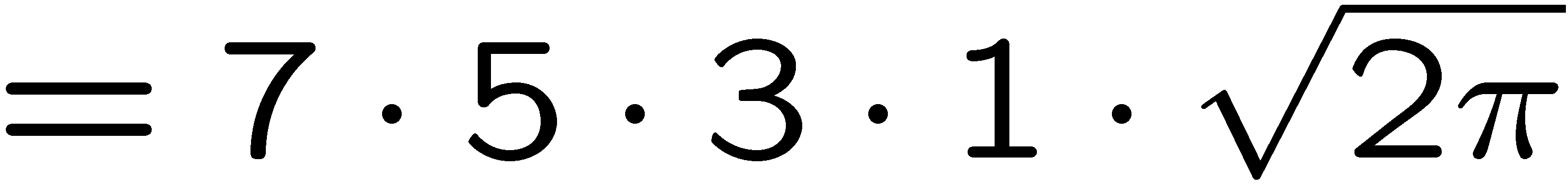 36
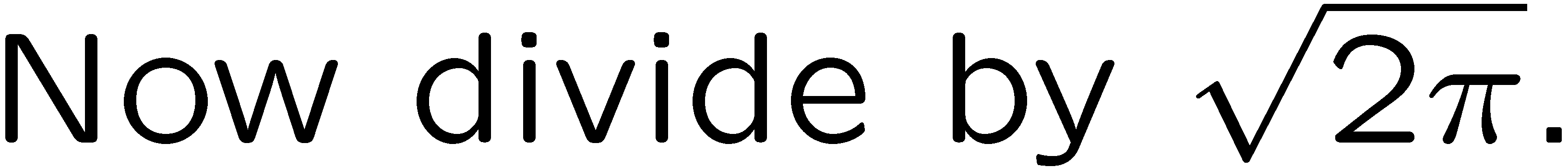 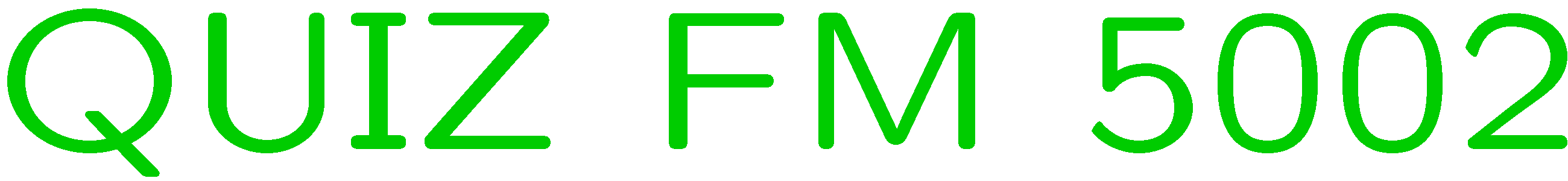 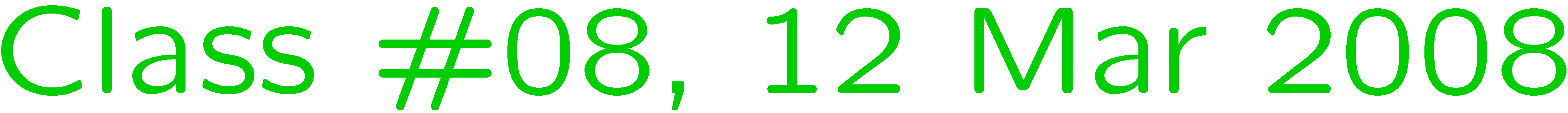 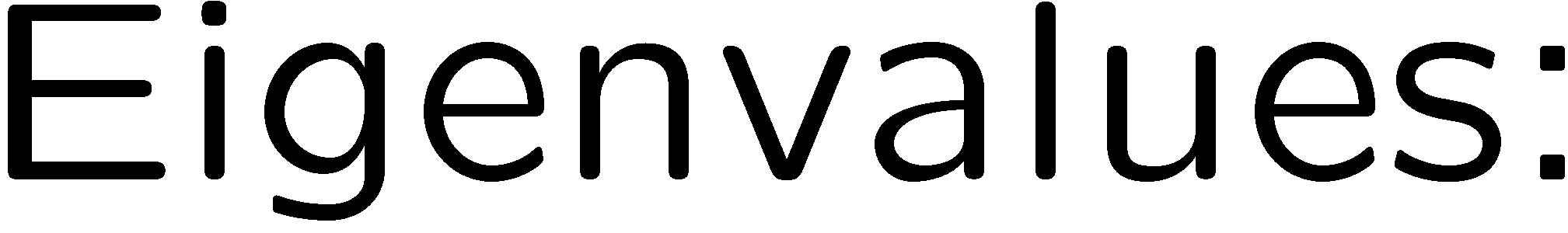 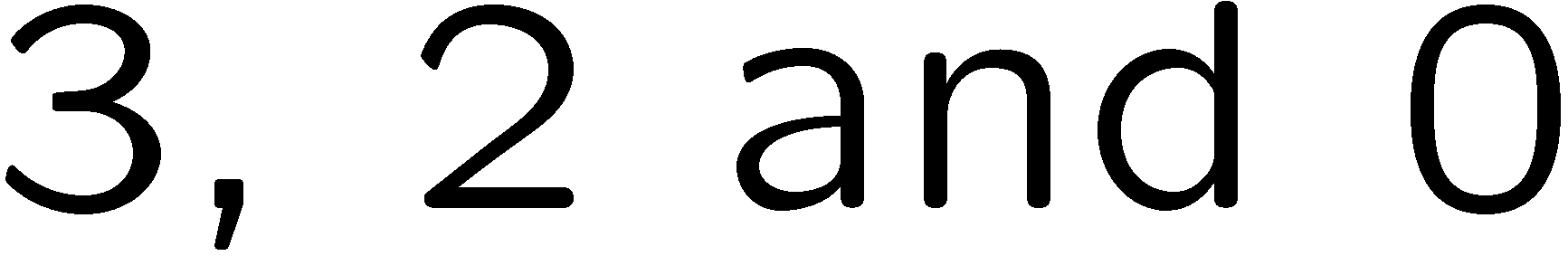 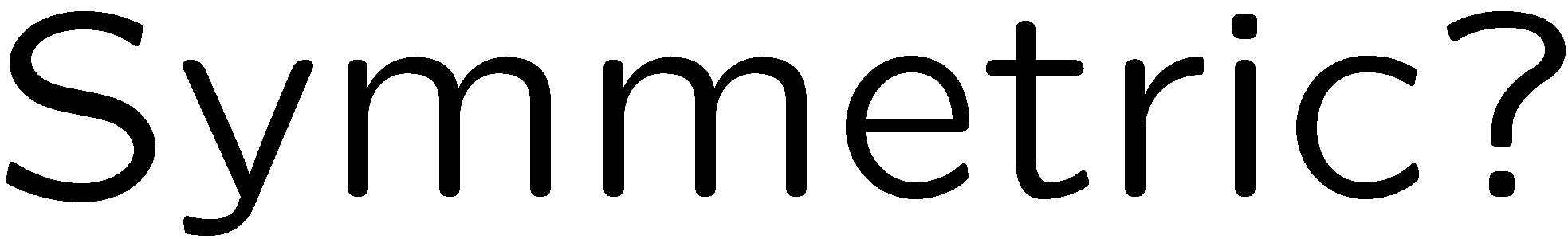 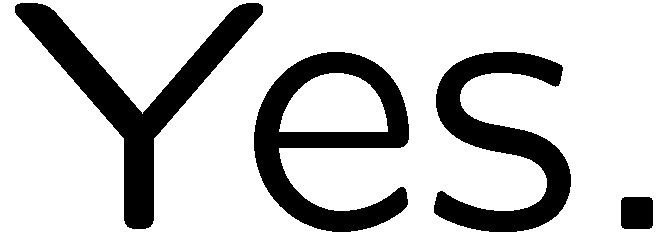 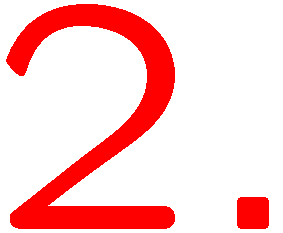 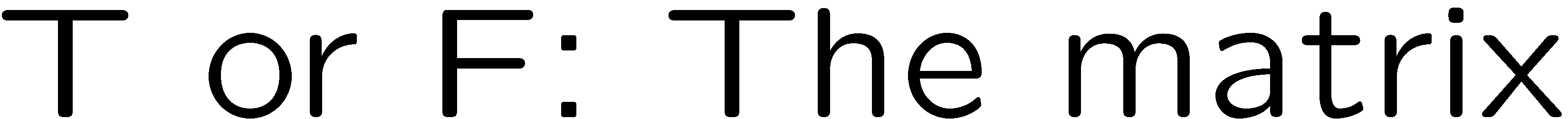 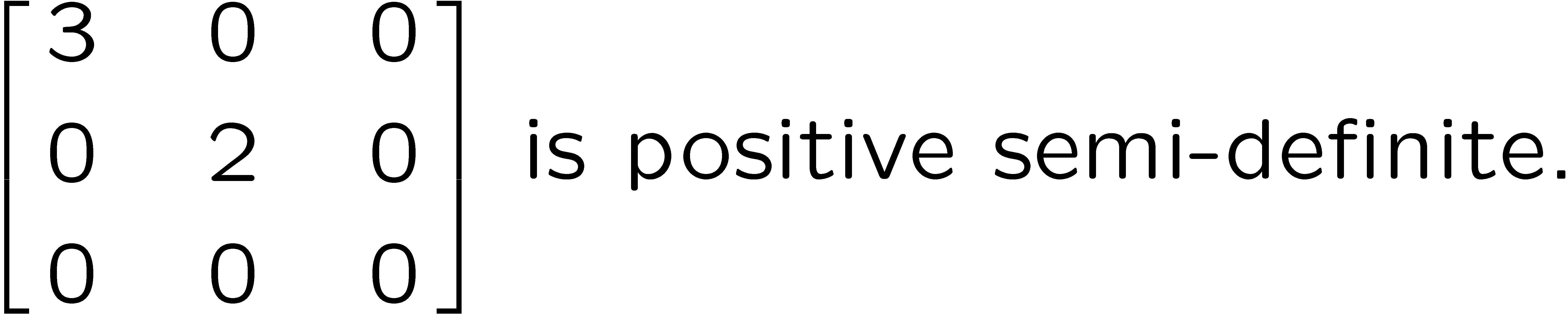 37
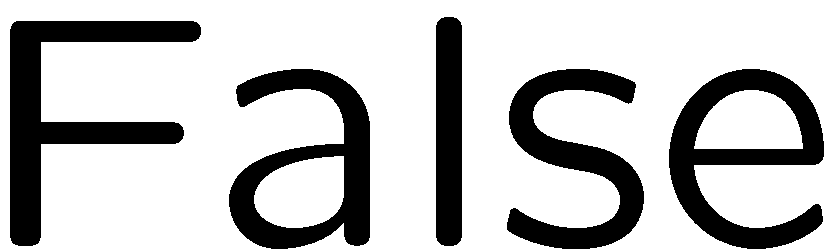 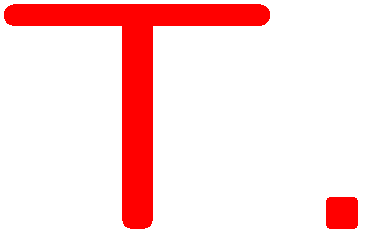 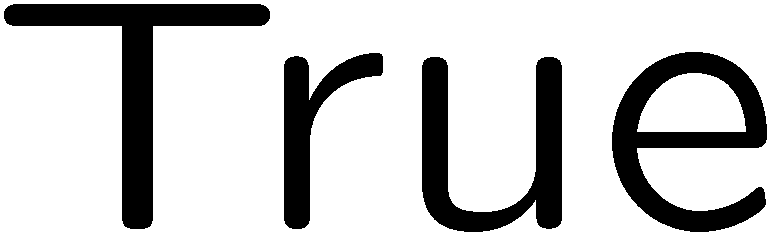 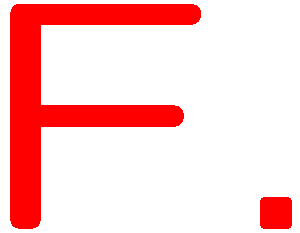 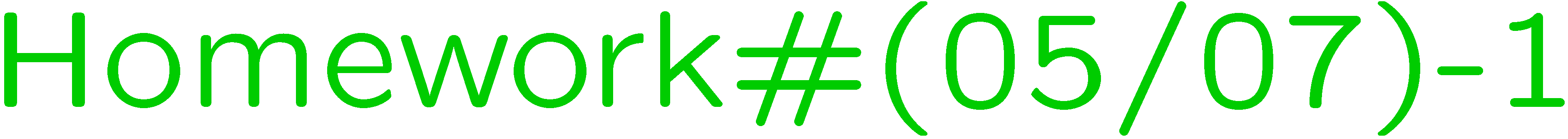 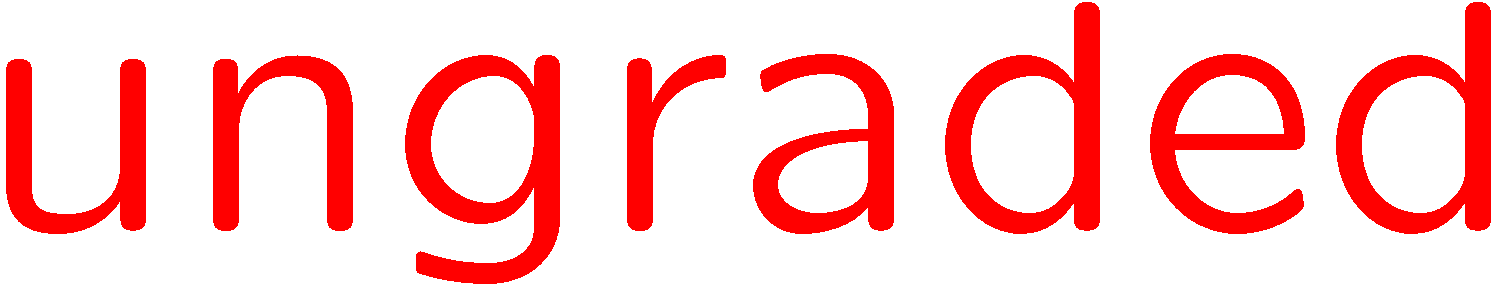 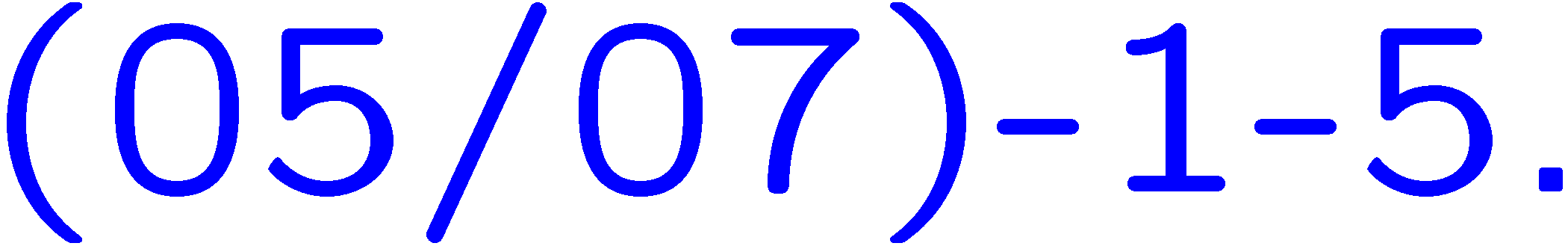 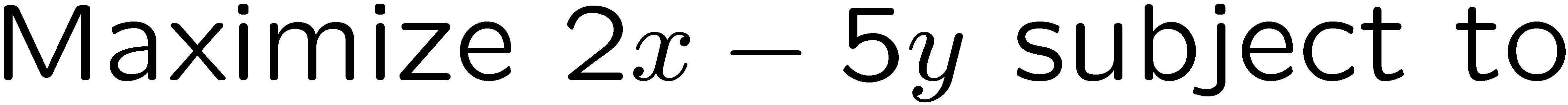 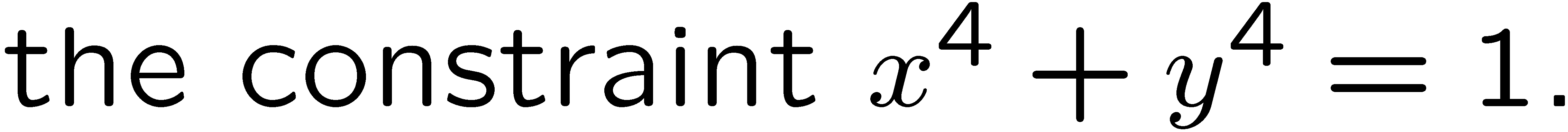 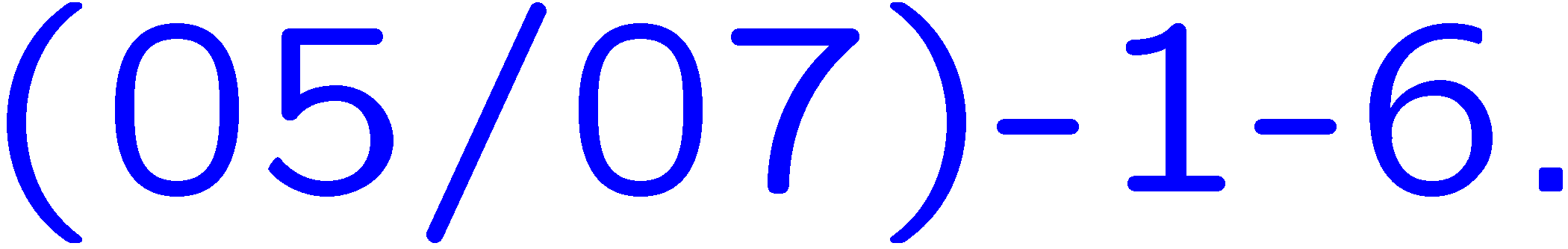 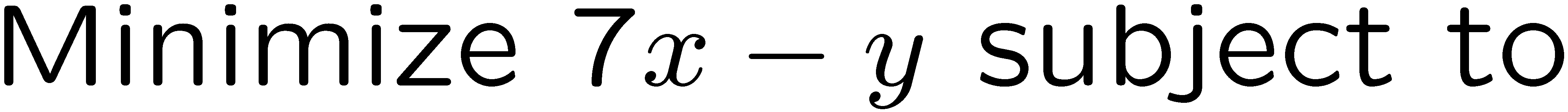 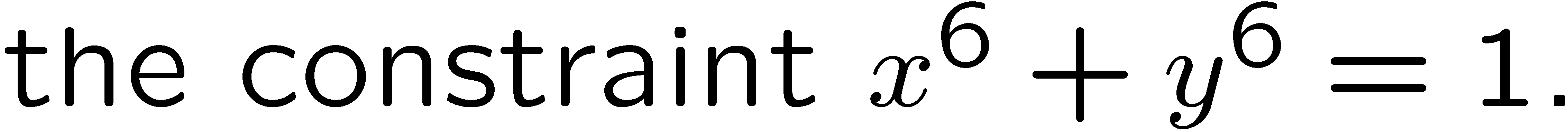 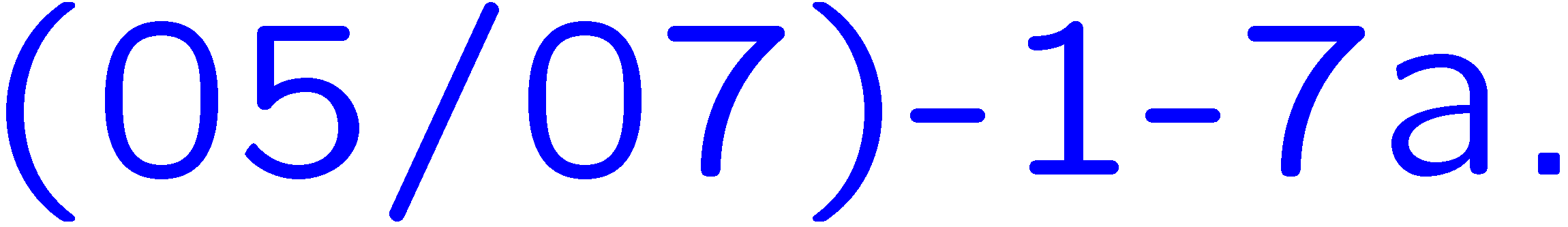 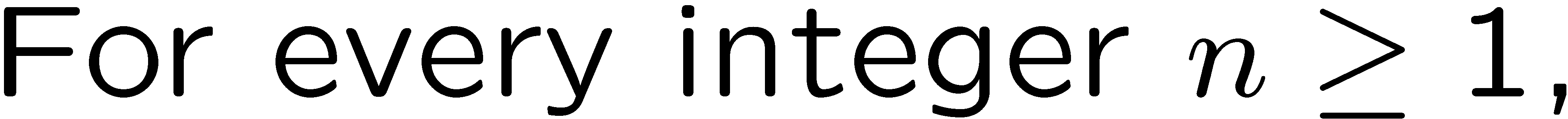 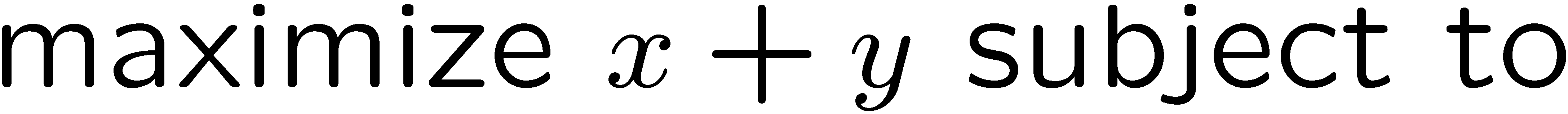 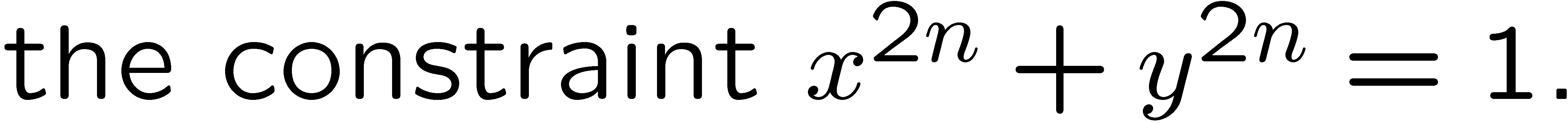 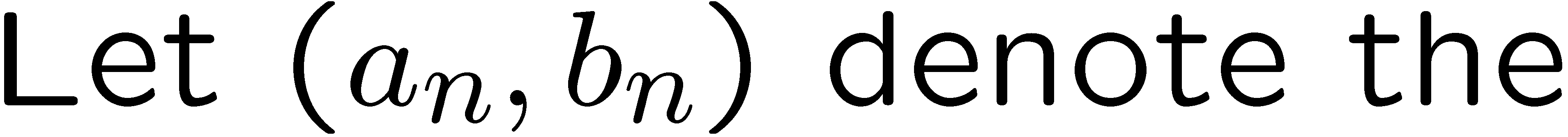 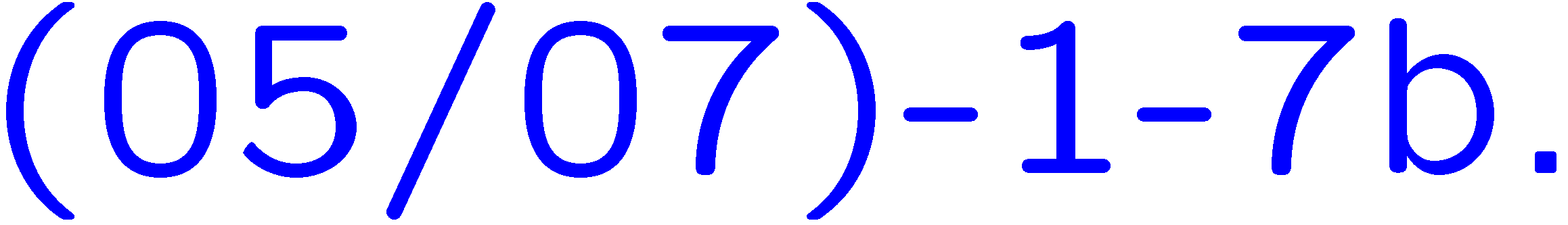 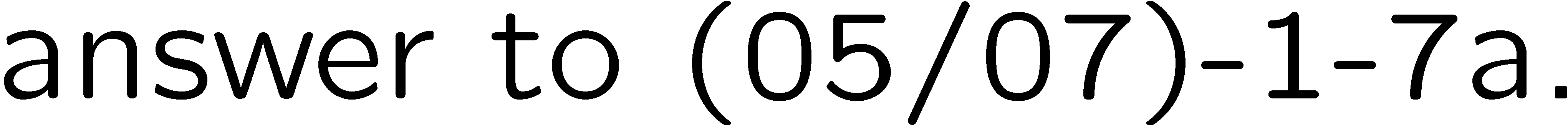 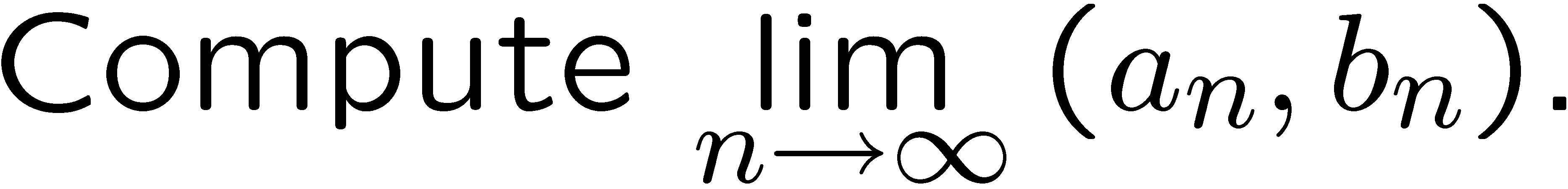 38
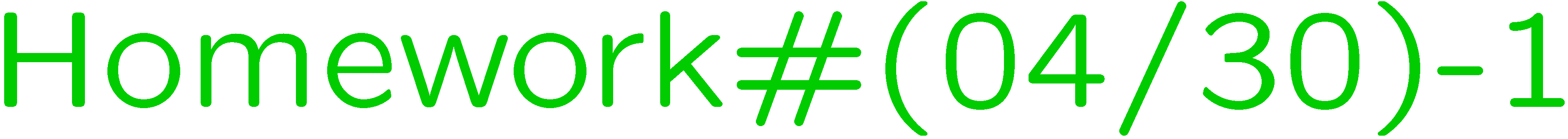 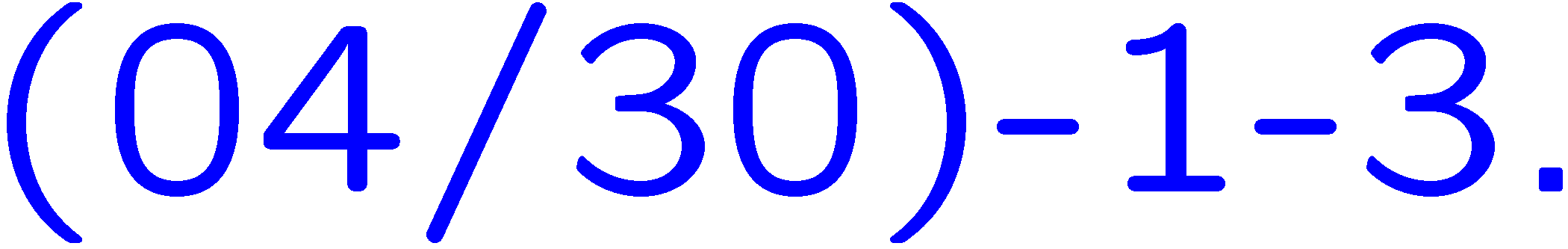 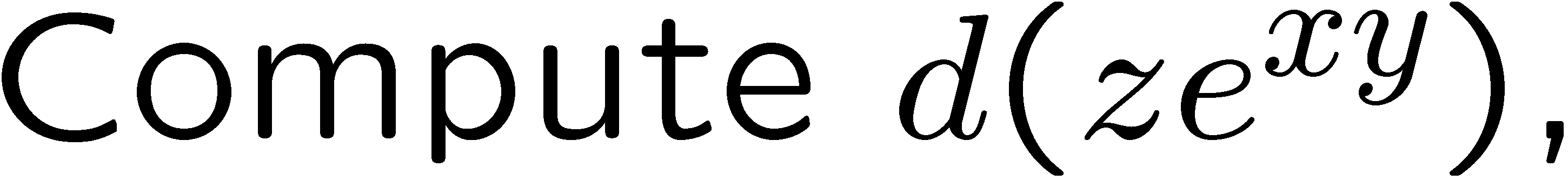 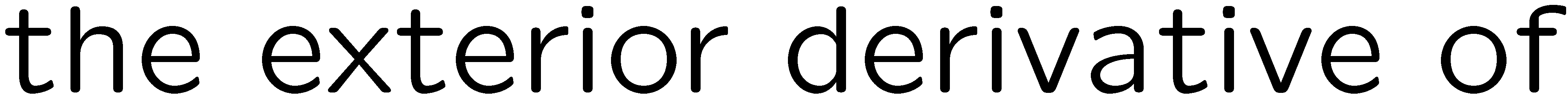 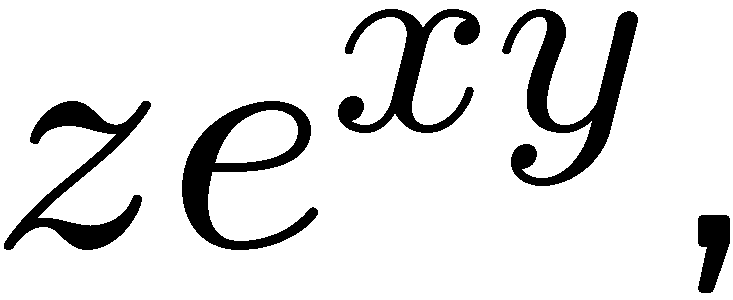 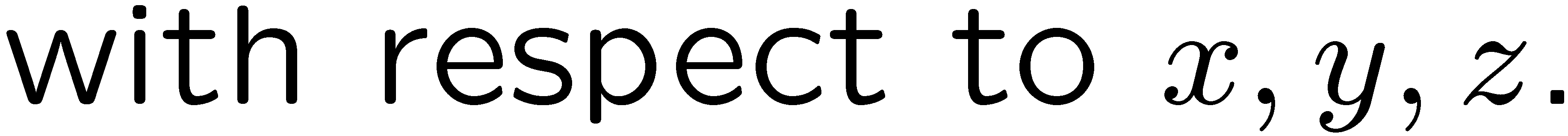 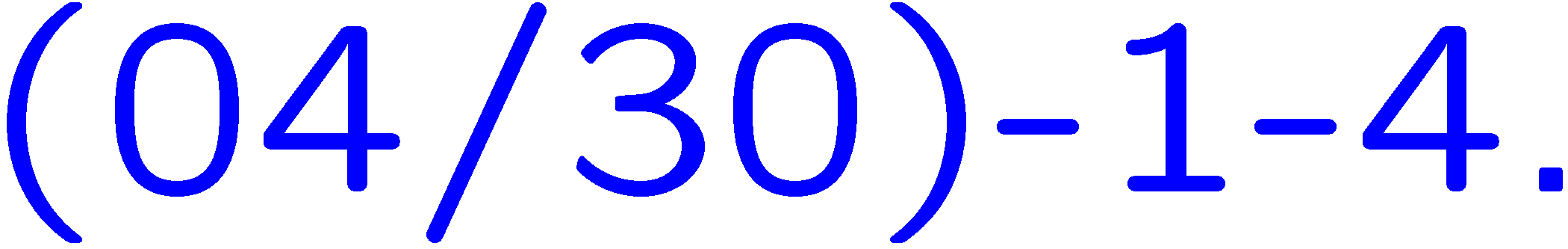 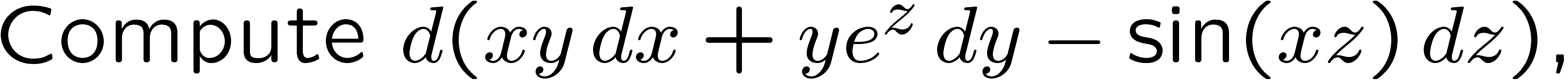 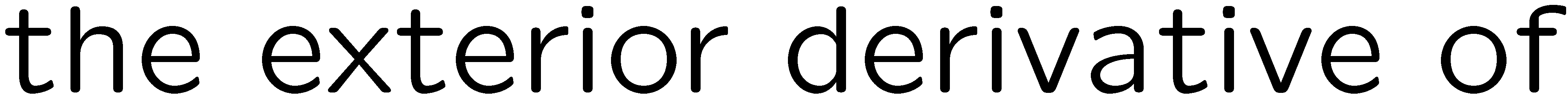 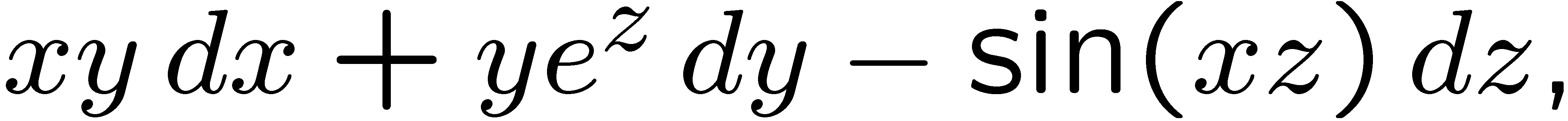 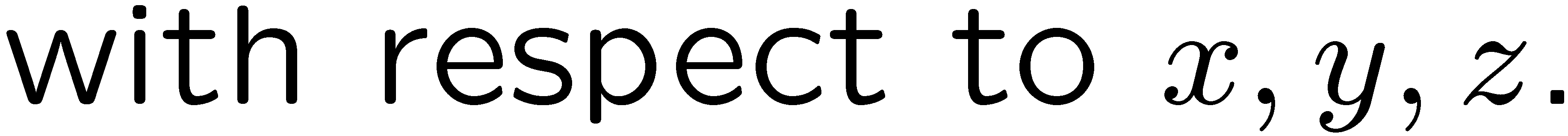 39
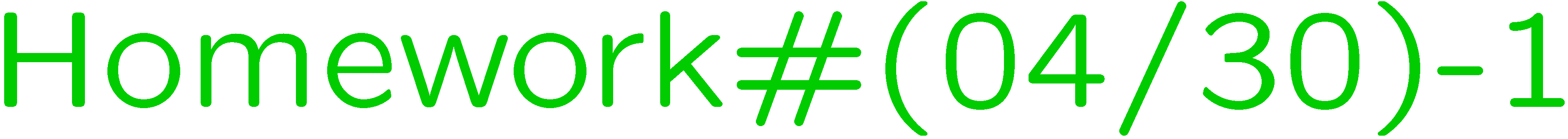 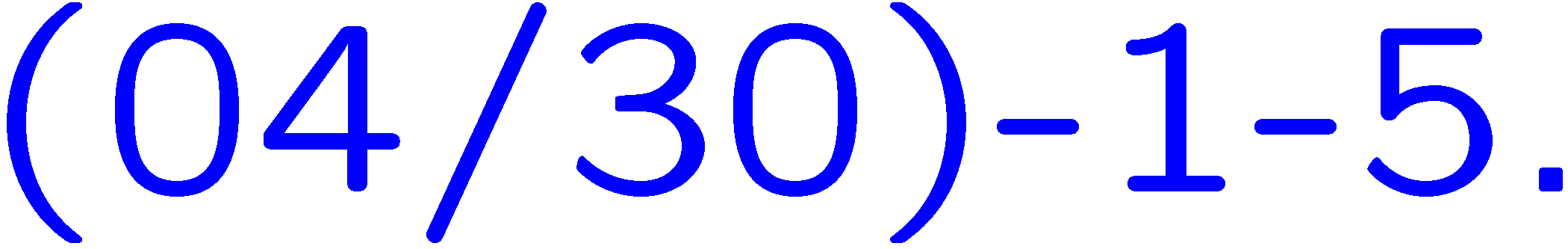 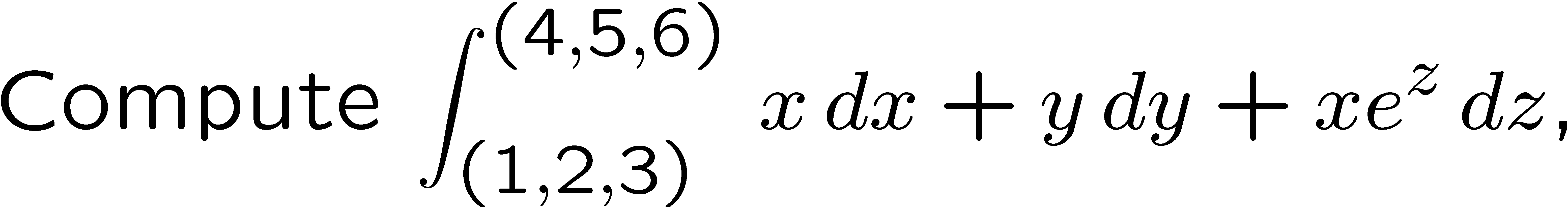 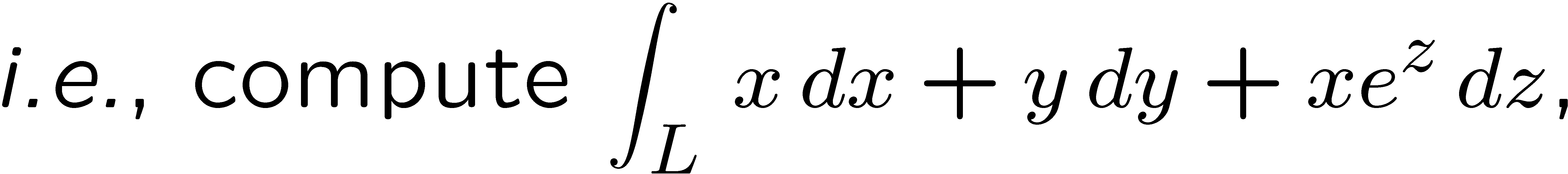 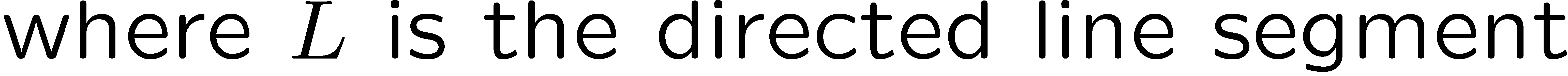 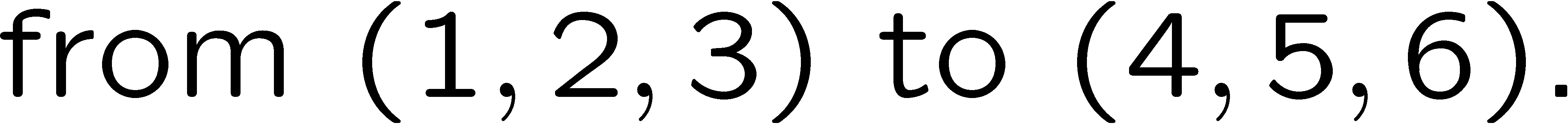 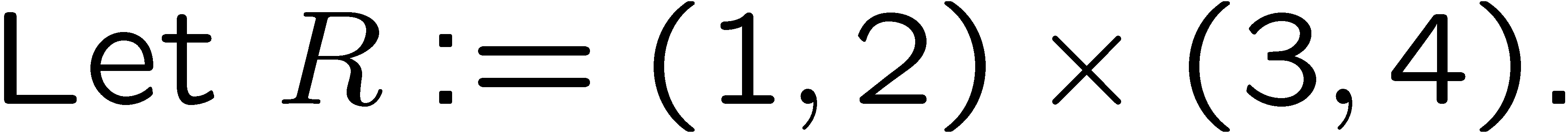 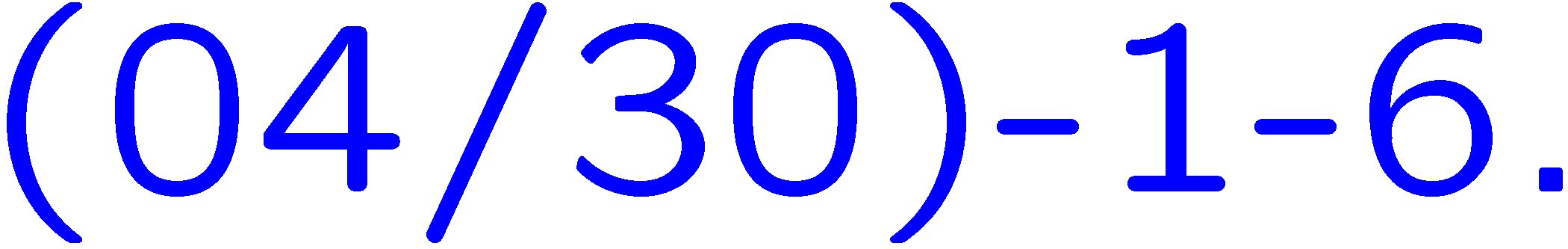 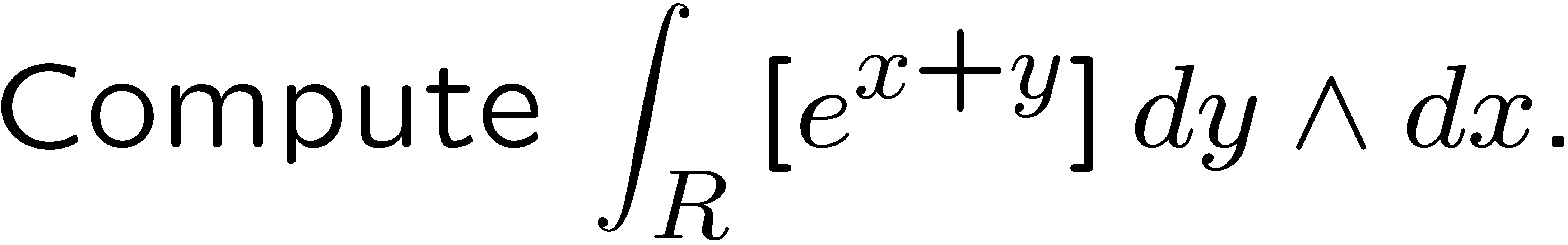 40
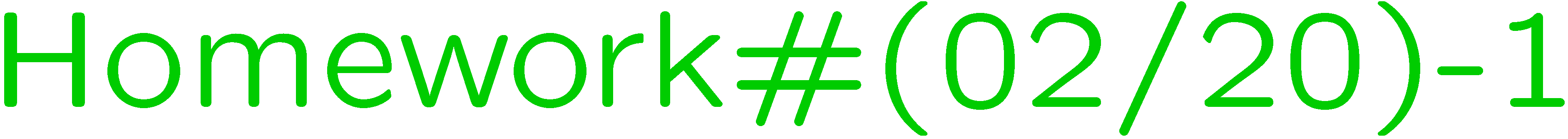 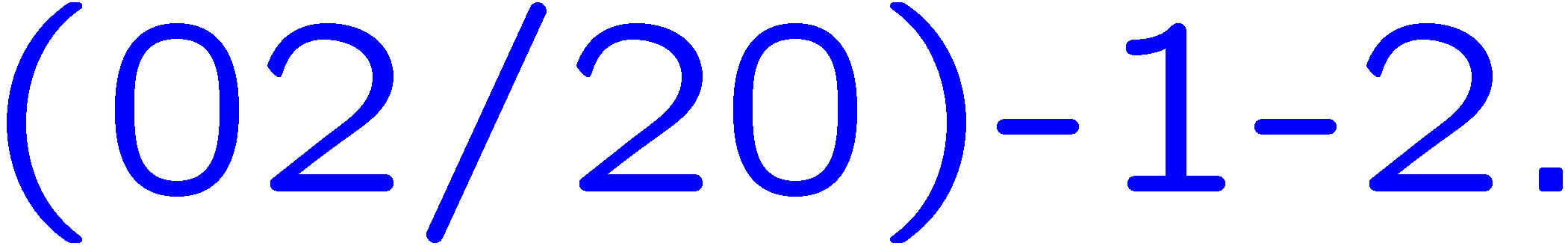 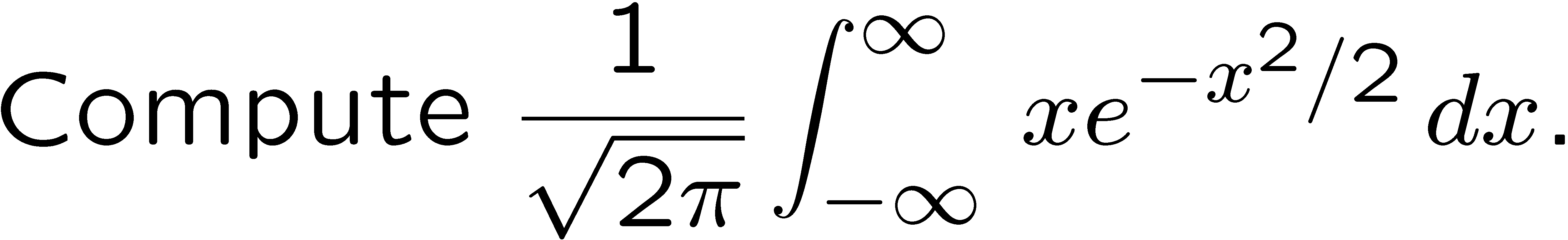 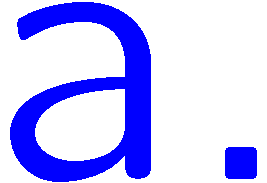 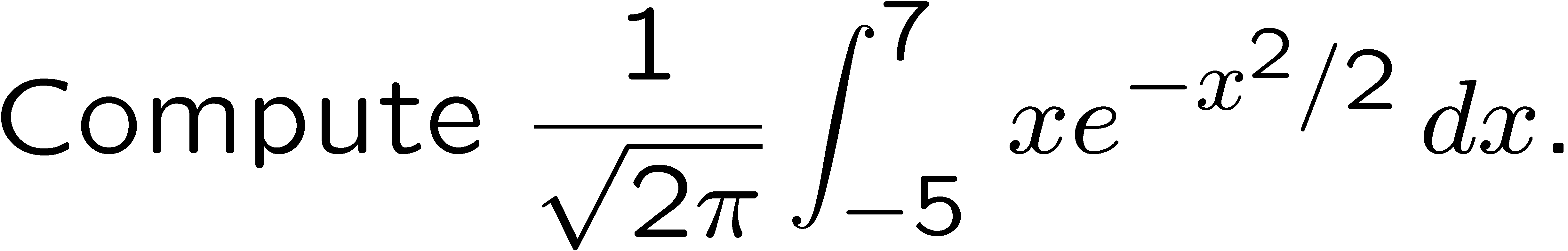 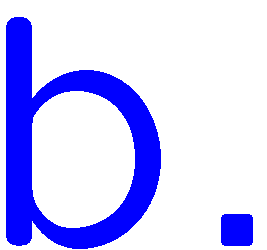 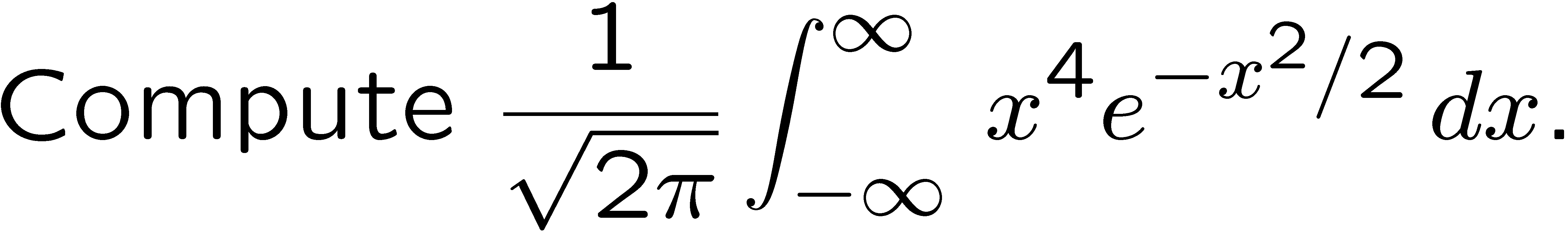 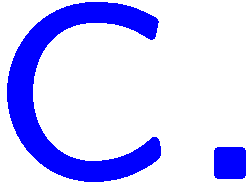 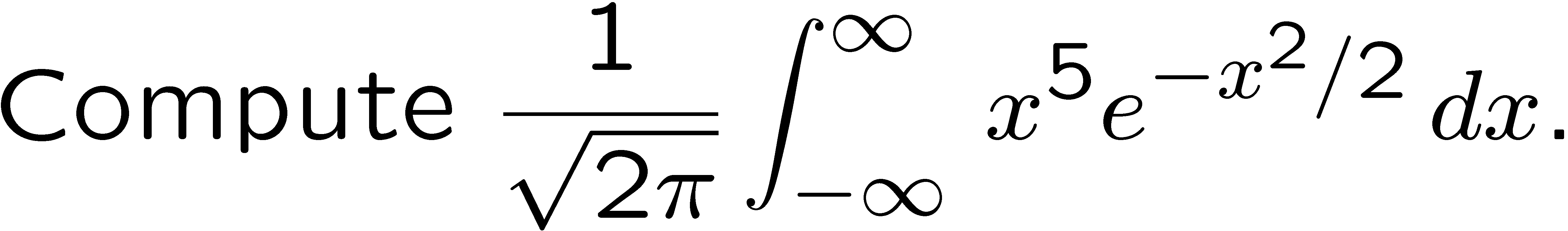 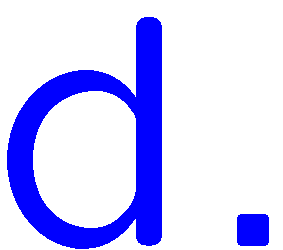 41
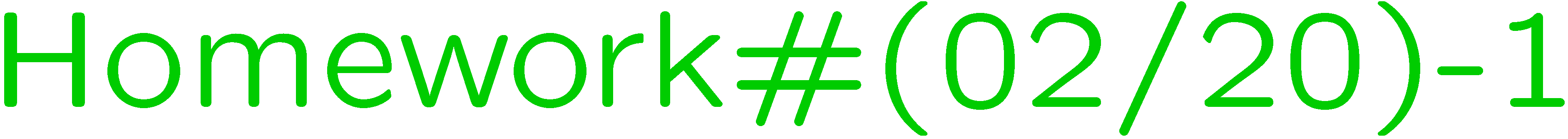 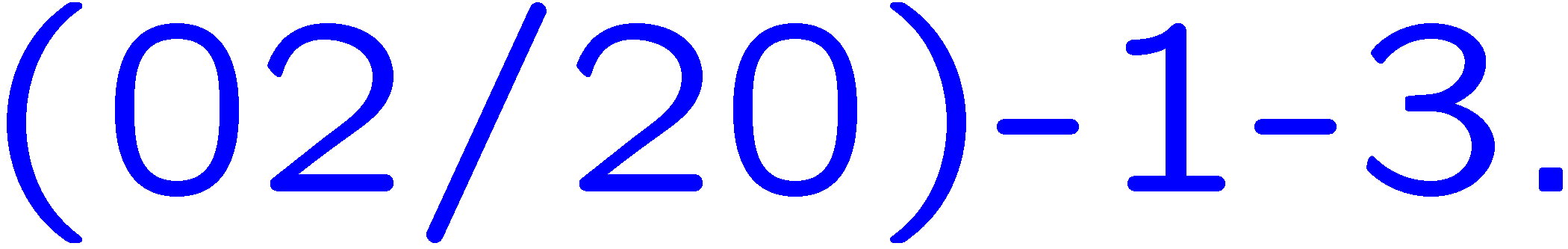 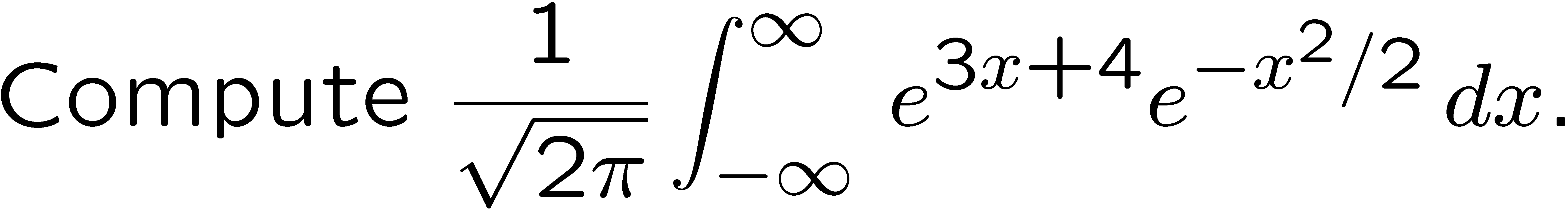 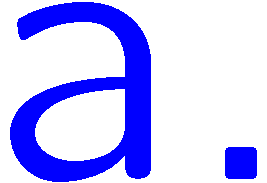 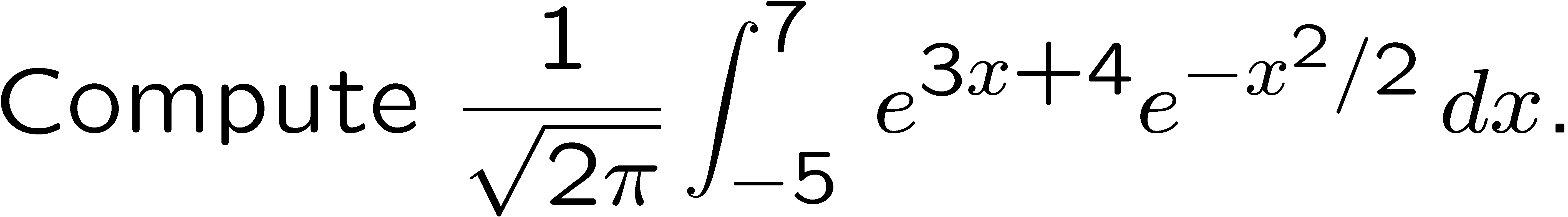 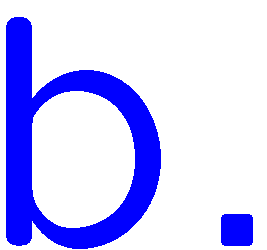 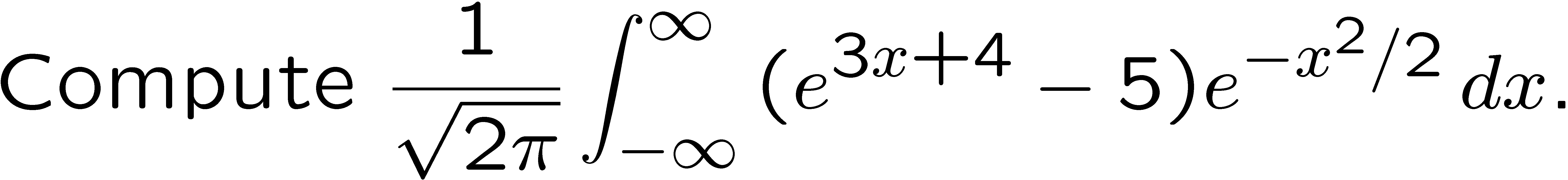 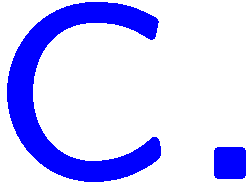 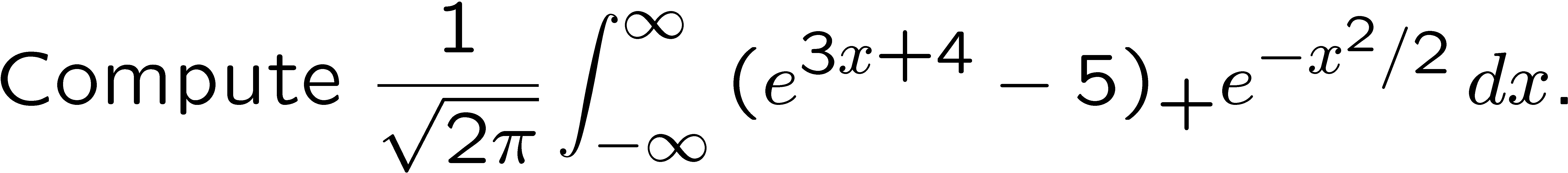 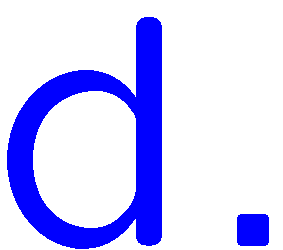 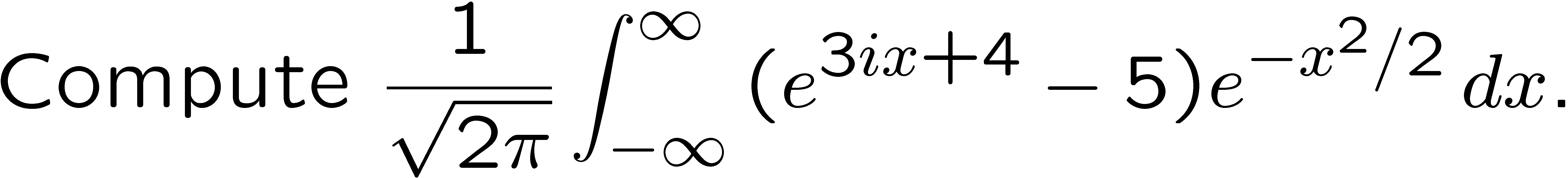 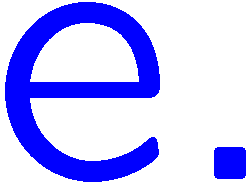 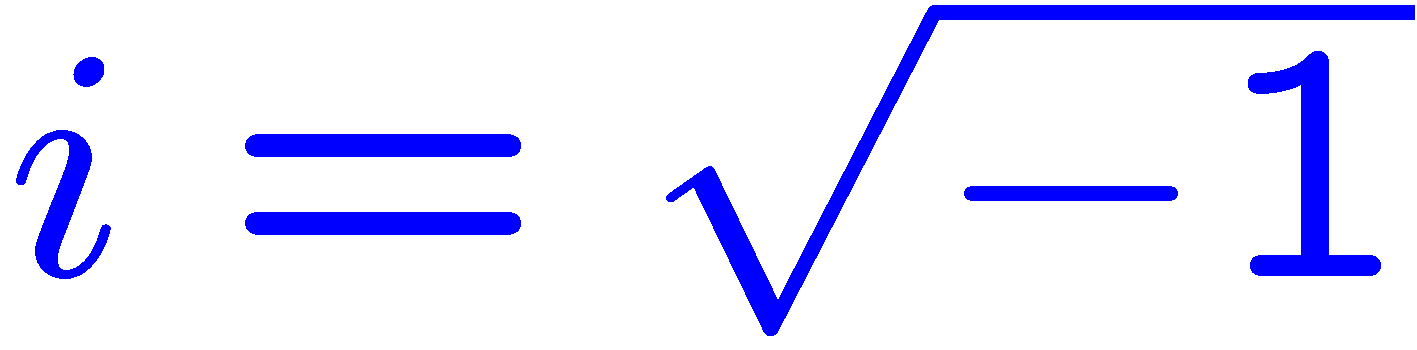 42
STOP
43
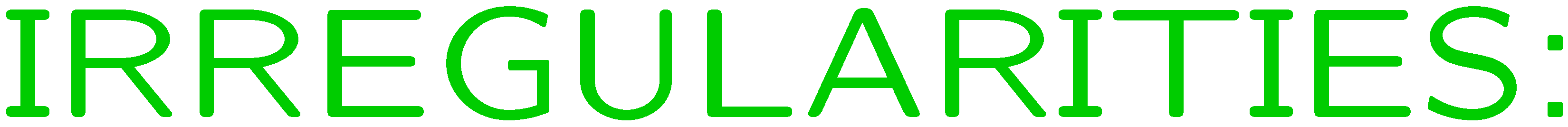 44